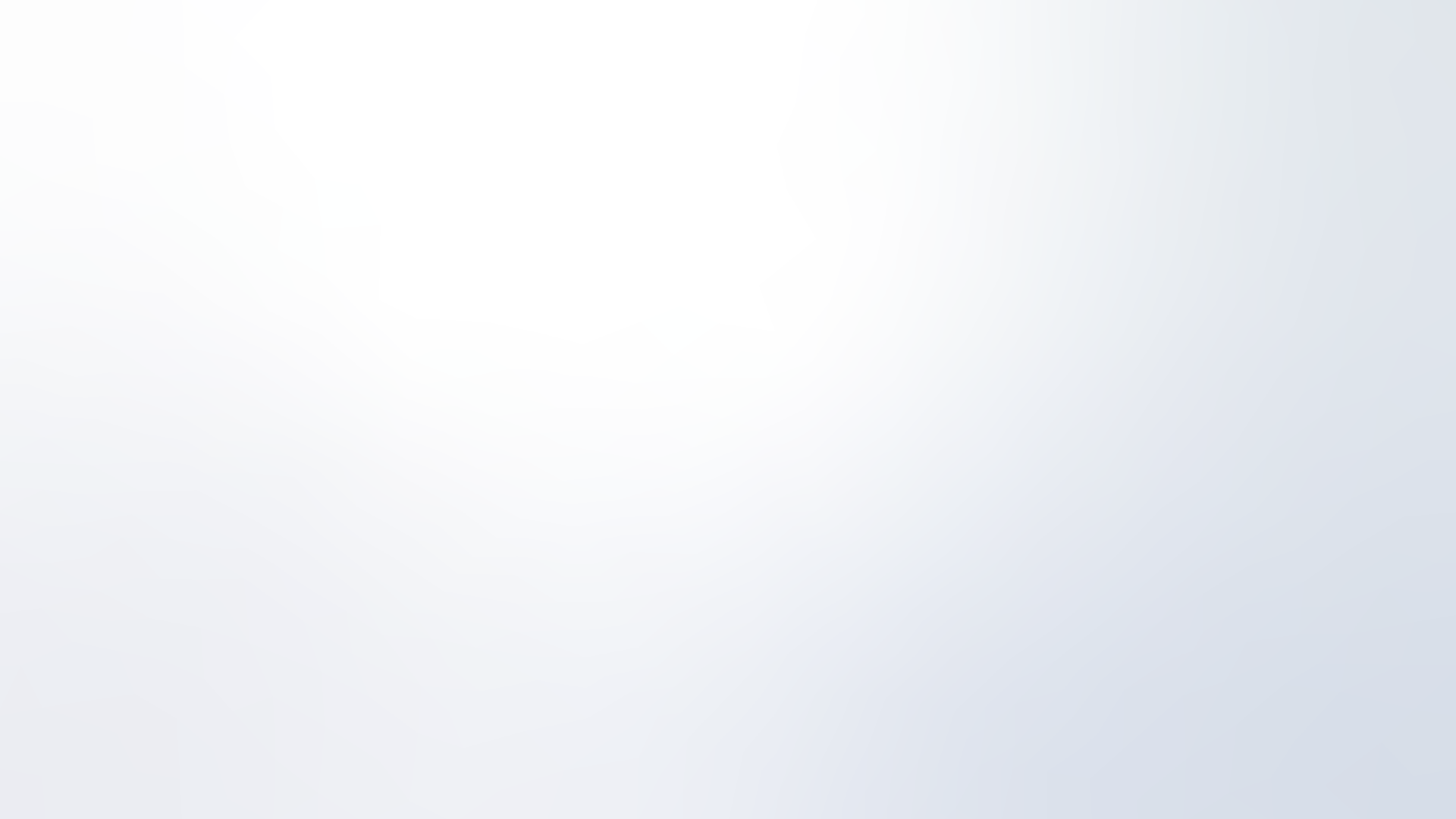 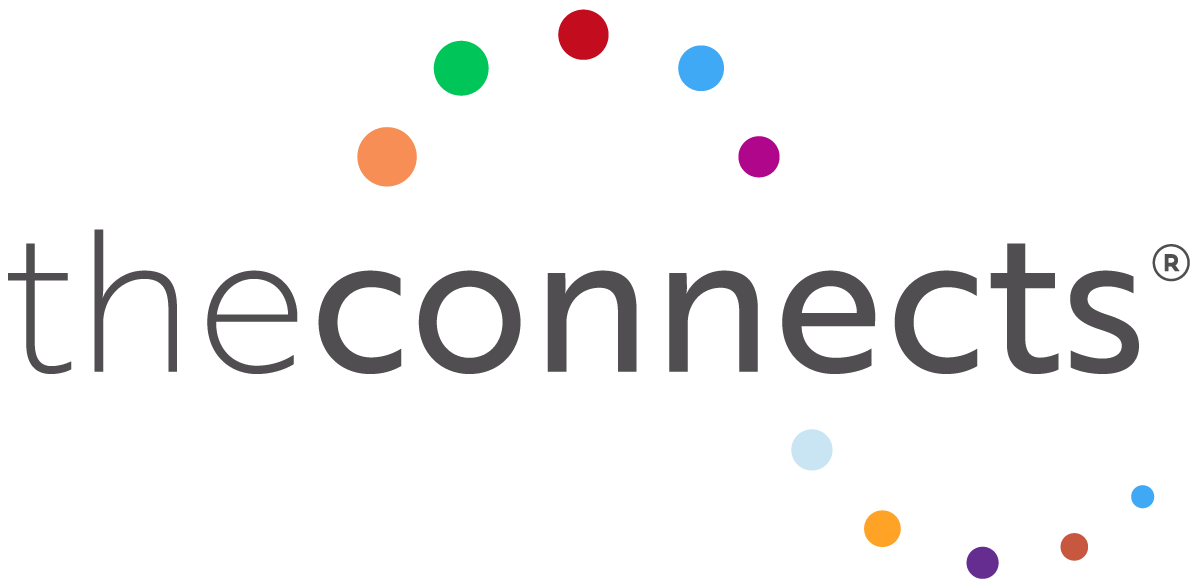 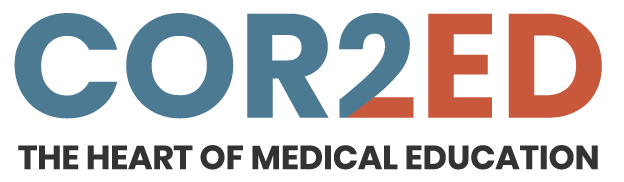 TOXICIDADES CUTÁNEASRELACIONADAS CON LA TERAPIA DIRIGIDA EN ONCOLOGÍA HEPÁTICA Y GASTROINTESTINAL
Avalado por
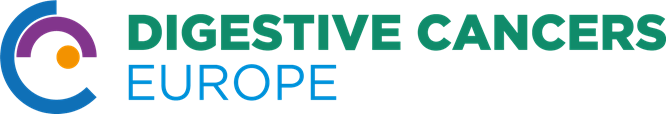 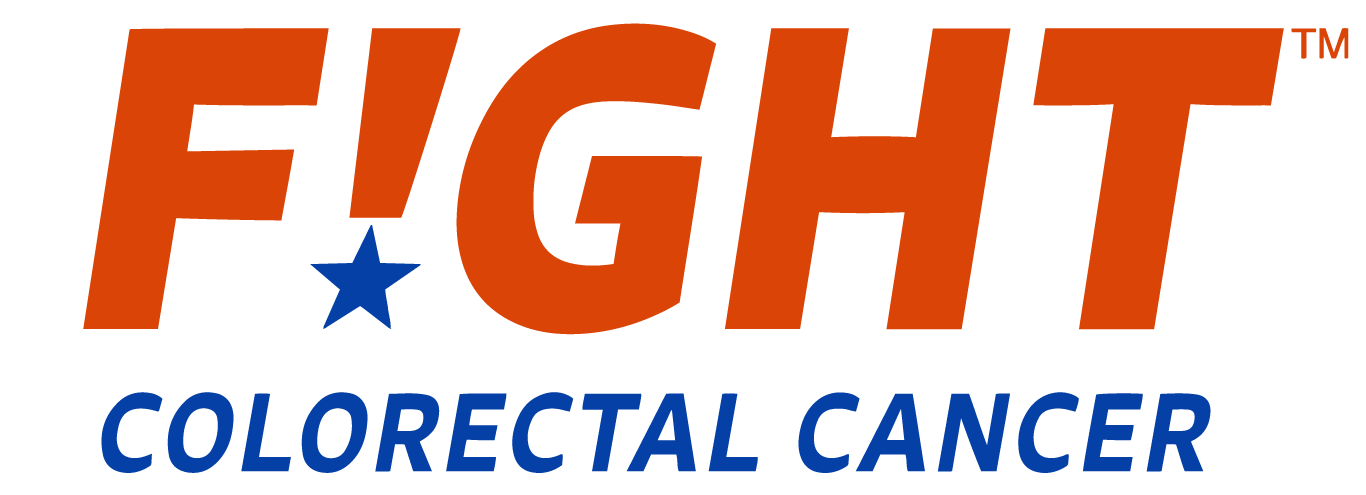 Financiado por una subvención educativa independiente de Bayer
Crédito de FCM disponible.
Visite la página de inicio del programa en
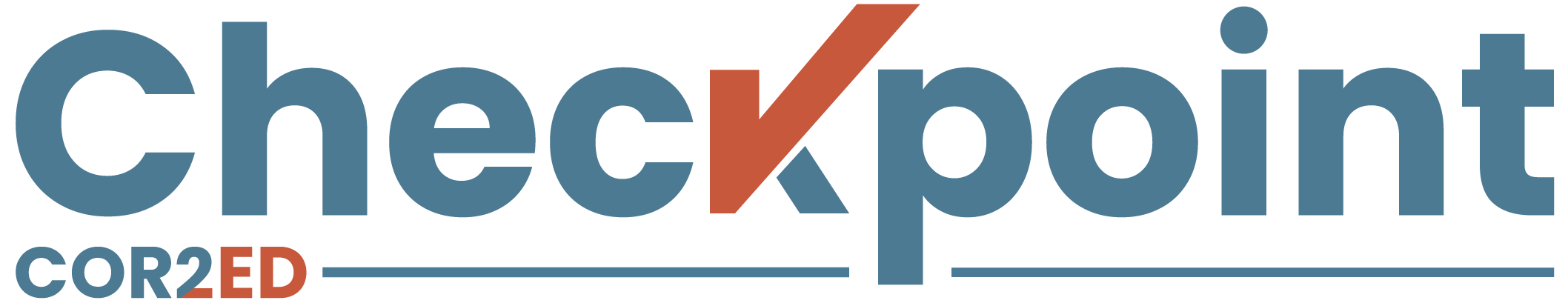 https://checkpoint.cor2ed.com
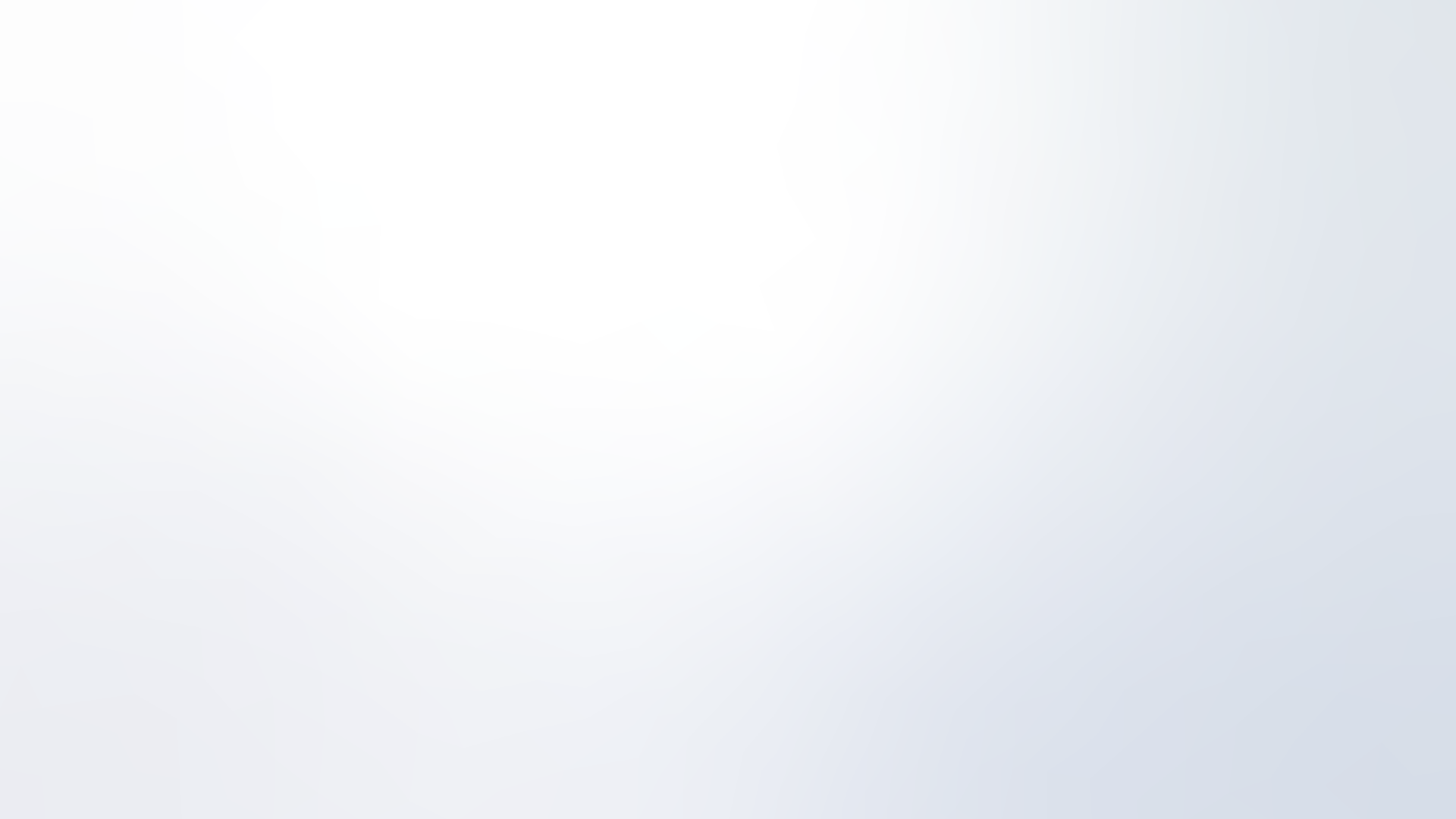 INTRODUCCIÓN
Bienvenido a este programa educativo sobre toxicidades cutáneas relacionadas con la terapia dirigida en oncología gastrointestinal (GI) y hepática
Este programa ha sido desarrollado por un panel de expertos: 
Dra. Catherine Frenette, hepatóloga de San Diego, EE. UU.
Dr. Víctor Hugo Fonseca de Jesús, médico oncólogo de San Pablo, Brasil
Natasha Pinheiro, profesional de enfermería de Nueva York, EE. UU.
Dra. Nicole LeBoeuf, dermatóloga de Boston, EE. UU.
Las terapias dirigidas producen más eventos adversos (EAs) dermatológicos que las terapias no dirigidas1 
Los EAs dermatológicos podrían dar lugar a cambios en las dosis y a incomodidad o dolor físicos y psicológicos2. Estos eventos tienen una carga económica considerable y aumentan el riesgo de interrupción total del tratamiento, lo cual podría dar lugar a la exacerbación del cáncer2,3
Abordar y tratar preventivamente las potenciales toxicidades cutáneas podría mejorar la calidad de vida de los pacientes y permitirles mantener más tiempo la terapia2
Al finalizar este programa educativo, usted:
entenderá las reacciones adversas cutáneas a la terapia dirigida en cánceres gastrointestinal y hepático
sabrá cómo prevenir y manejar las toxicidades cutáneas asociadas con las terapias dirigidas en cánceres gastrointestinal y hepático
será capaz de involucrar a un equipo multidisciplinario en la prevención, el diagnóstico y el manejo de las toxicidades cutáneas asociadas con la terapia dirigida en cánceres gastrointestinal y hepático
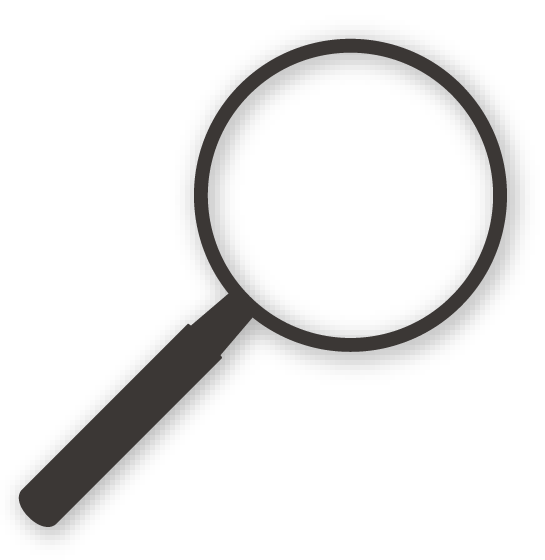 El símbolo de lupa aparece en una serie de diapositivas dentro de este conjunto de diapositivas para indicar que hay información más detallada sobre un tema o área en particular.
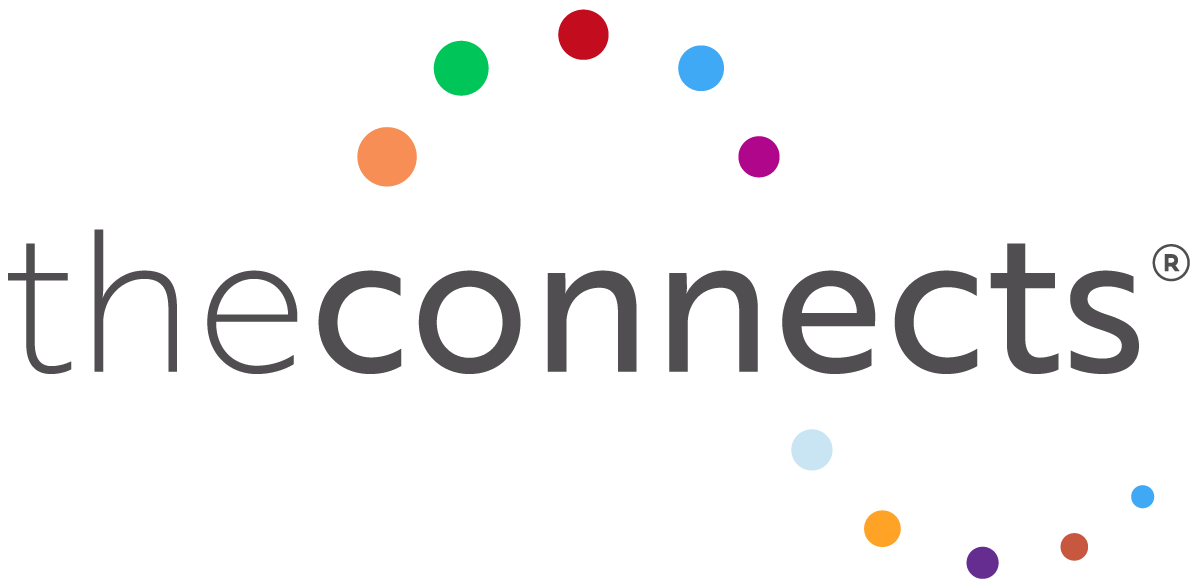 EA, evento adverso
1. Guztmer R, et al. Dtsch Arztebl Int. 2012;109:133-40. 2. Joshi SS, et al. Cancer. 2010;116:3916-23. 3. Borovicka JH, et al. Arch Dermatol. 2011;147:1403-9.
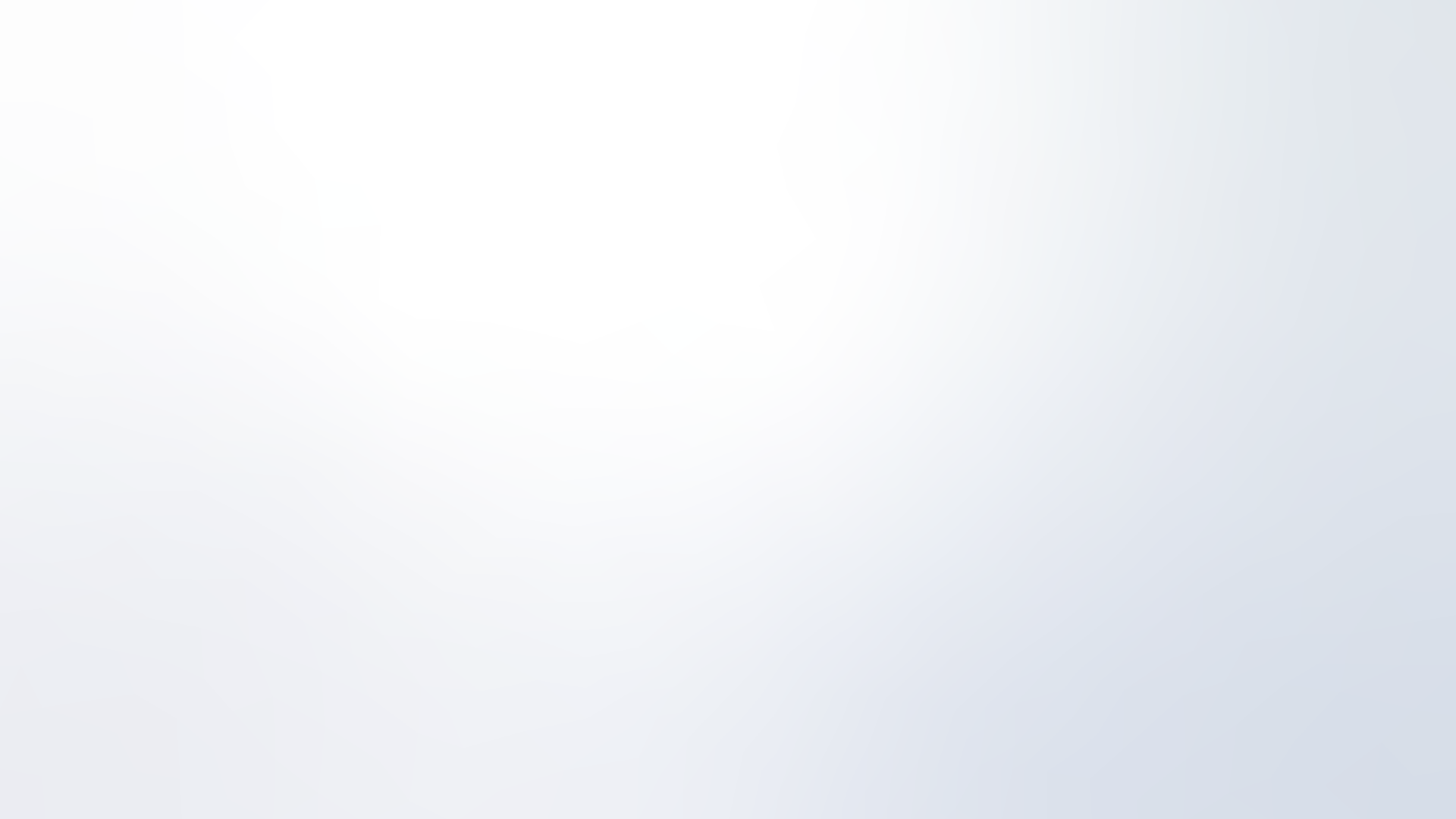 CONTENIDO
1. INTRODUCCIÓN
2. toxicidad cutánea asociada con terapia dirigida
3. Prevención y manejo de la toxicidad cutánea
4. Enfoque multidisciplinario para prevenir y
manejar la toxicidad cutánea
5. RESUMEN Y CIERRE
6. RECURSOS ADICIONALES
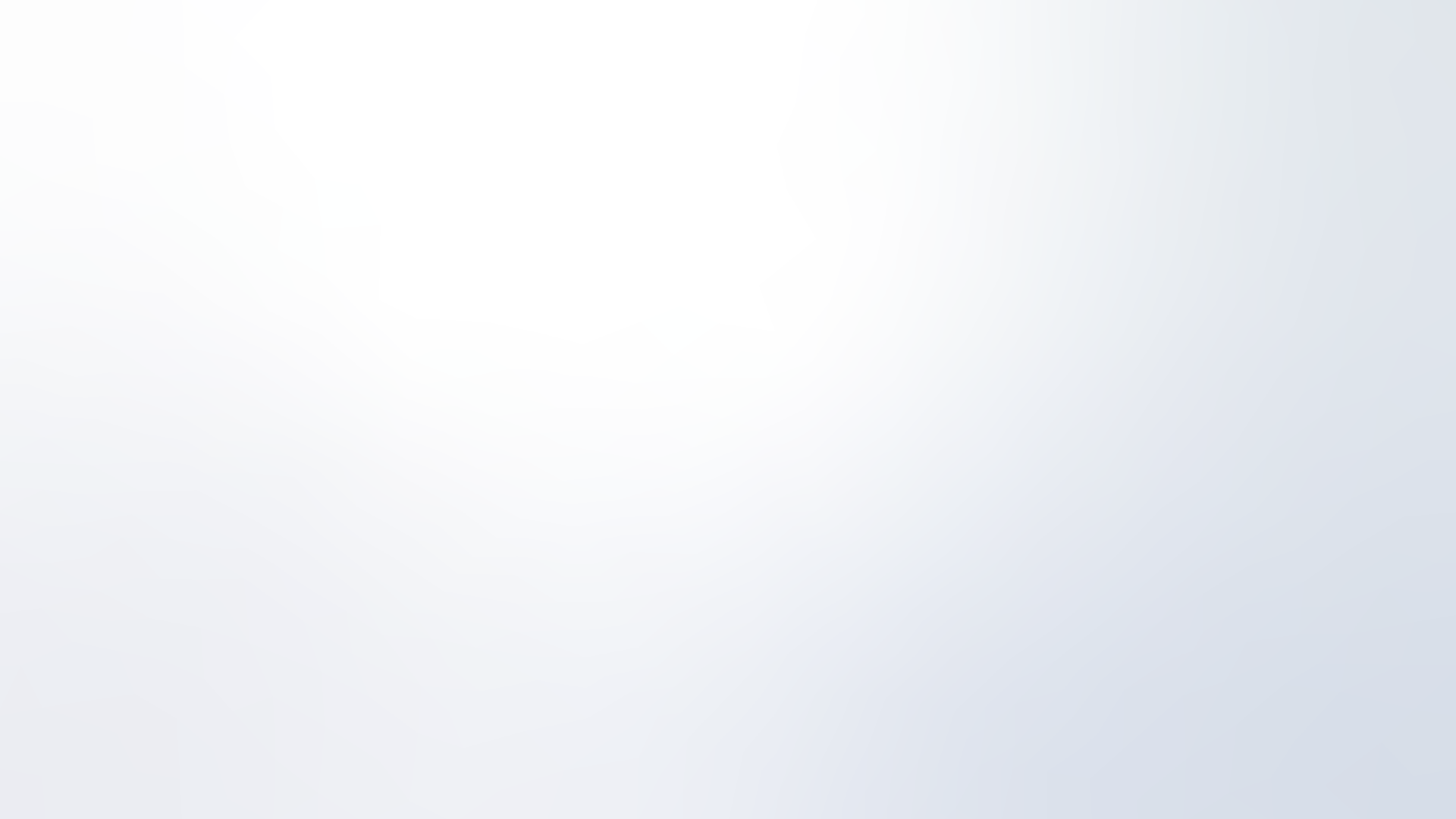 PRESENTACIÓN DEL
COMITÉ CIENTÍFICO
V
V
V
V
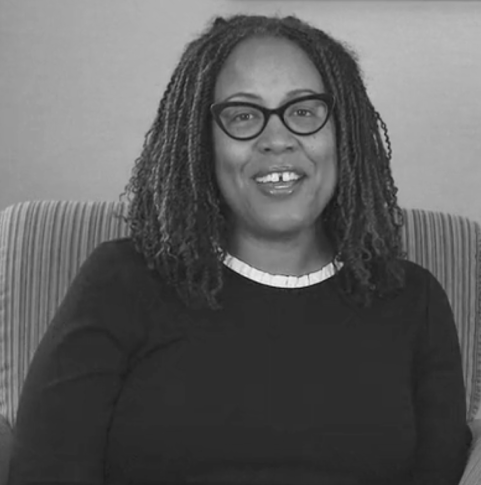 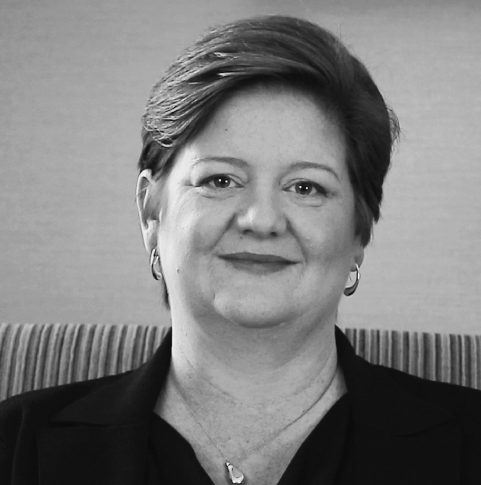 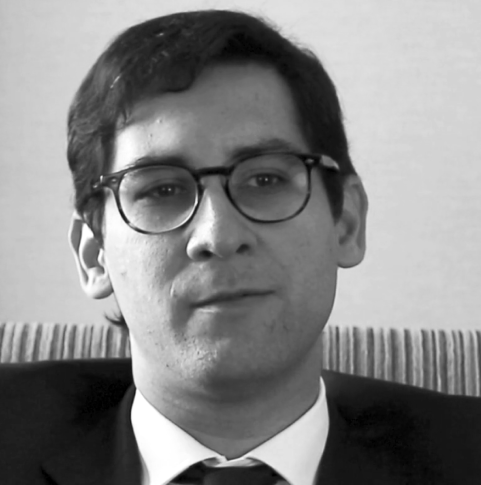 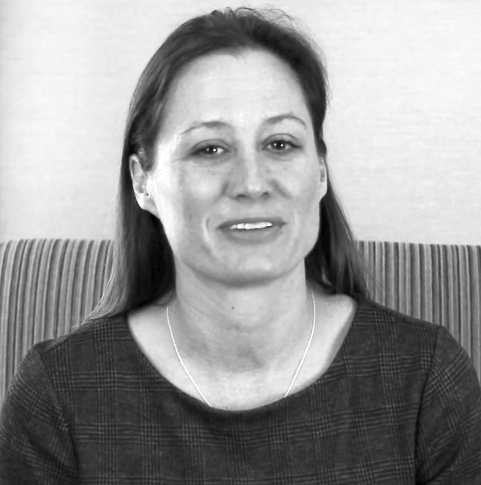 DRA. CATHERINE FRENETTE, Hepatóloga, Scripps Clinic Center for Organ and Cell Transplantation, San Diego, EE. UU.
DR. VICTOR HUGO FONSECA DE JESÚS
Medico oncólogo, Carmago Cancer Center, San Pablo, Brasil
NATASHA PINHEIRO,
Diplomatura en enfermería, Memorial Sloan Kettering Cancer Center, Nueva York, EE. UU.
DRA. NICOLE LEBOEUF, Dermatóloga, Harvard Medical School, Boston, EE. UU.
Directora del Programa de toxicidades cutáneas para la terapia contra el cáncer
Directora clínica de oncología cutánea
Profesora adjunta de dermatología en Harvard Medical School
Colaboradora honoraria de los grupos de CONNECT
Máster de especialización en oncología
Certificación del consejo de la Sociedad de Oncología Médica de Brasil
Copresidente de la División de Cáncer Gastrointestinal Superior en A.C. Camargo Cancer Center
Miembro de GI CONNECT
Director médico de trasplante de hígado y del programa HCC en el Scripps Clinic Center for Organ and Cell Transplantation
Miembro de la Sociedad Estadounidense de Trasplantes (American Society of Transplantation, AST) y de la Asociación Estadounidense de Gastroenterología (American Gastroenterology Association, AGA)
Miembro del programa HCC CONNECT
Máster de especialización en enfermería; diplomatura en enfermería para adultos de Long Island University
Miembro activo del Consejo Asesor de Enfermería, Cholangiocarcinoma Foundation
Miembro activo de la Sociedad de Enfermería Oncológica (Oncology Nursing Society)
Miembro de GI NURSES CONNECT
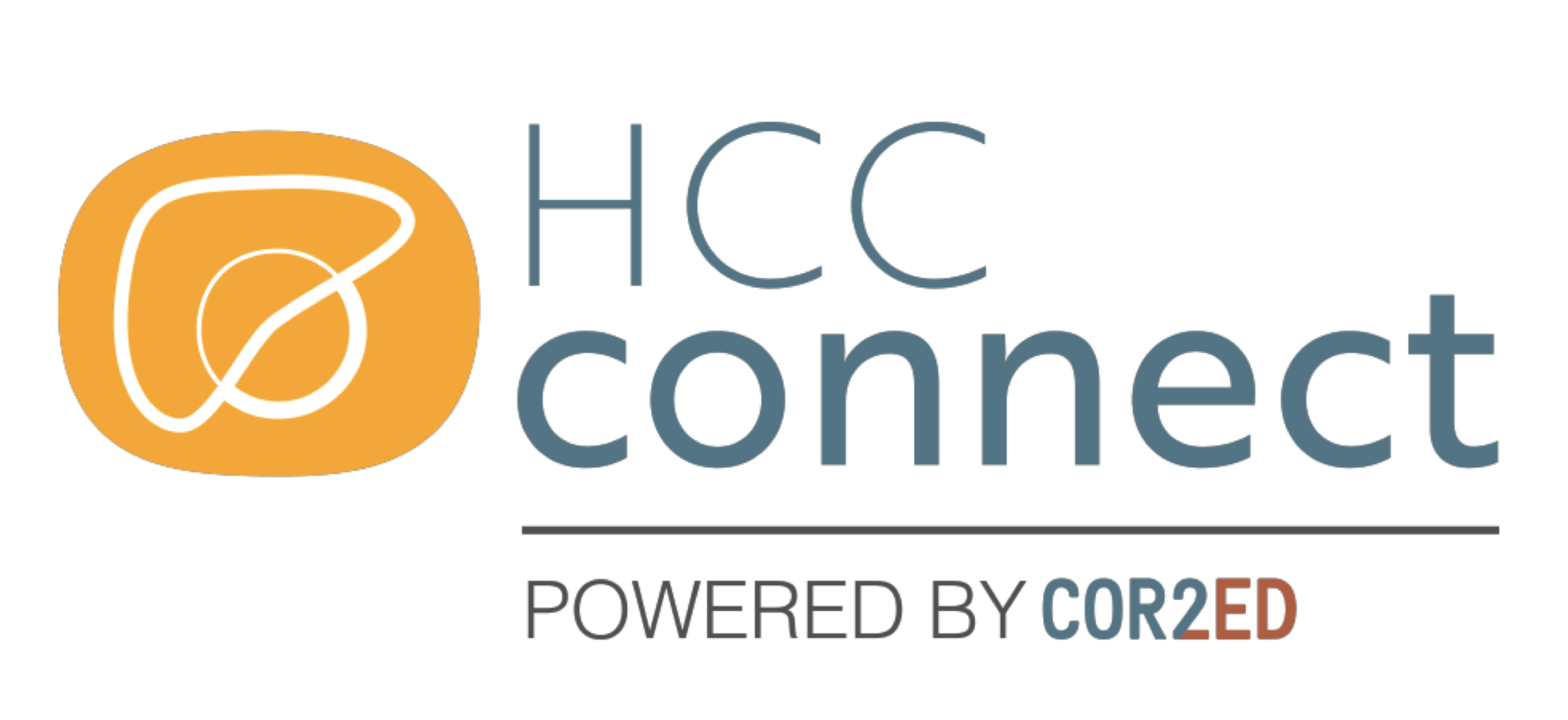 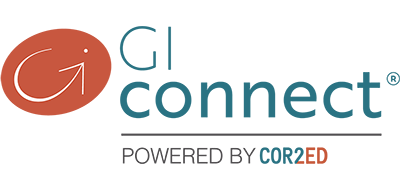 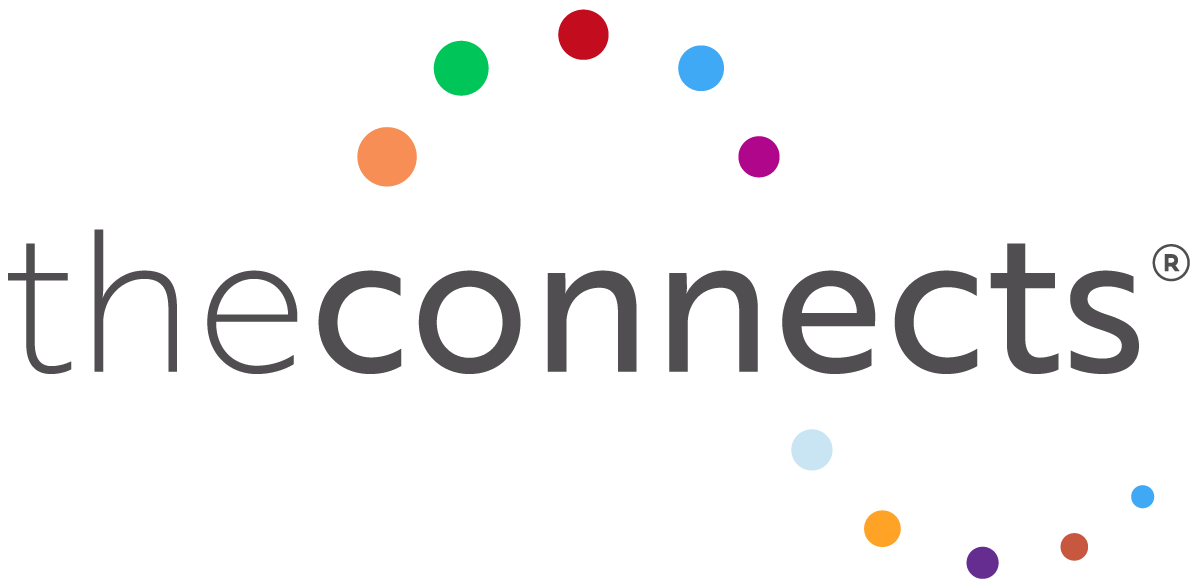 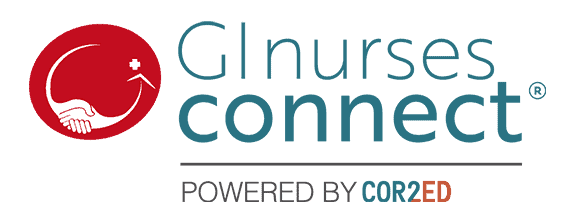 AGA, Asociación Estadounidense de Gastroenterología; AST, American Society of Transplantation; GI, gastrointestinal; HCC, carcinoma hepatocelular; ONS, Sociedad de Enfermería Oncológica
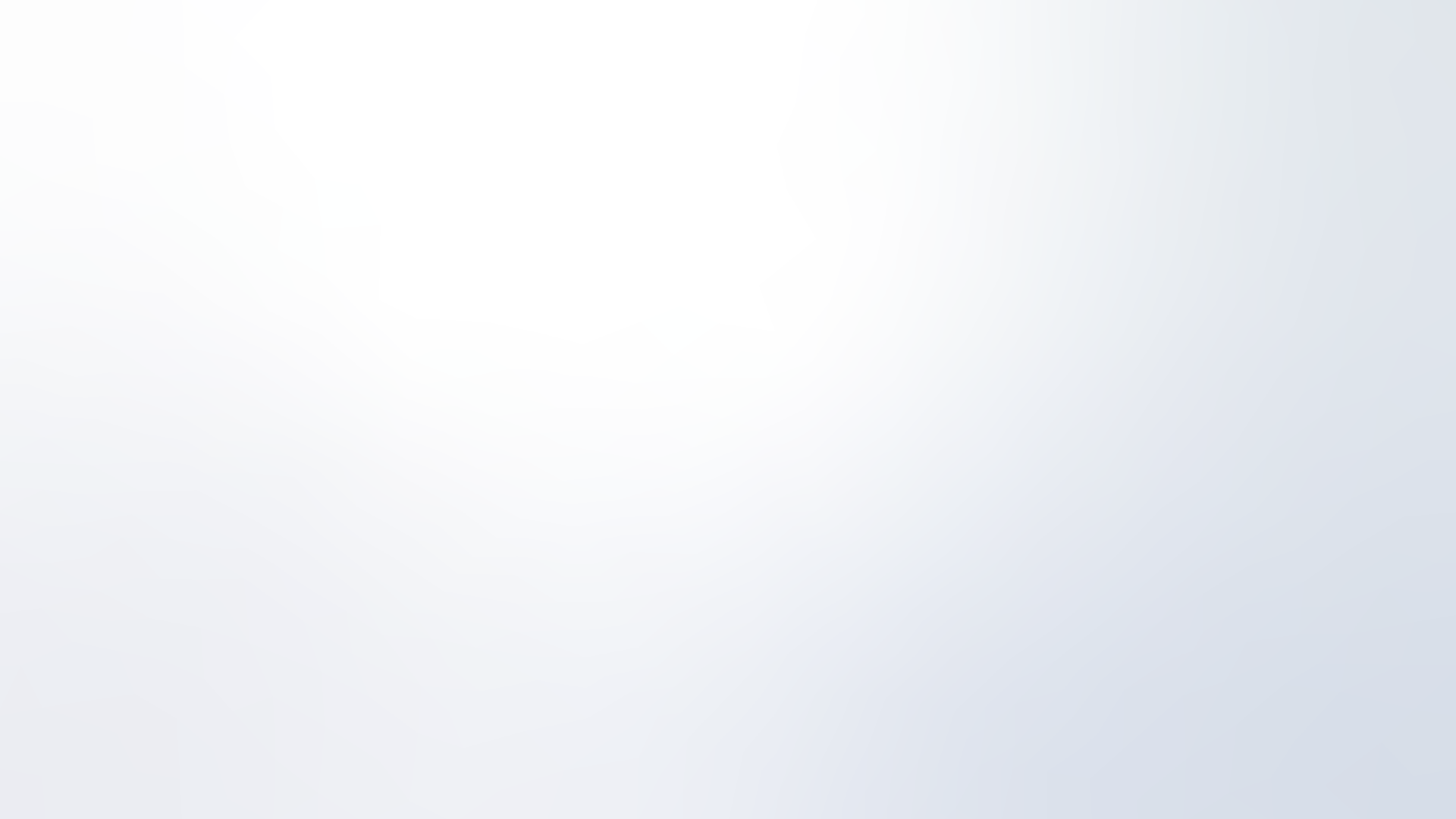 QUÉ APRENDERÁ
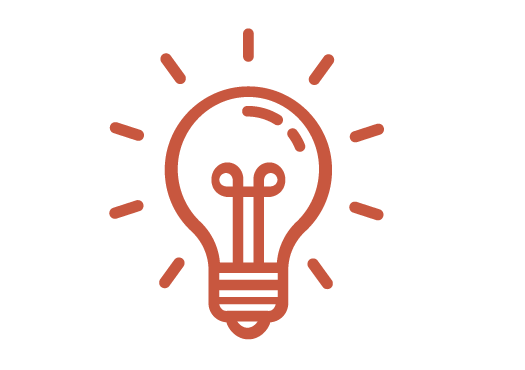 Entender las toxicidades cutáneas asociadas con la terapia dirigida en cáncer GI y hepático
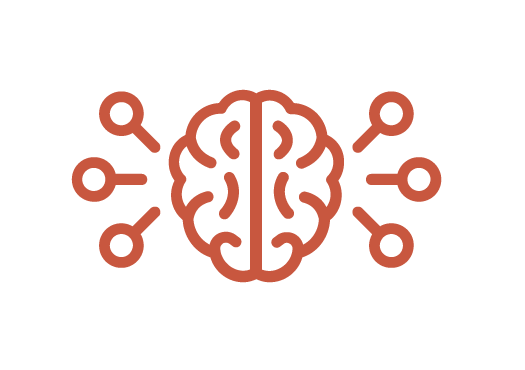 Saber cómo prevenir y gestionar las toxicidades cutáneas asociadas con las terapia dirigidas en cáncer GI y hepático
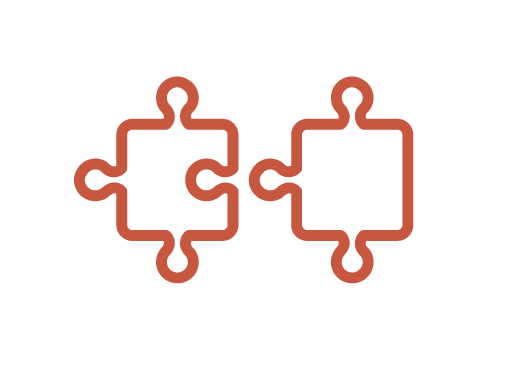 Ser capaz de incluir a un equipo multidisciplinario en la prevención, el diagnóstico y el manejo de las toxicidades cutáneas asociadas con la terapia dirigida en cáncer GI y hepático
GI, gastrointestinal
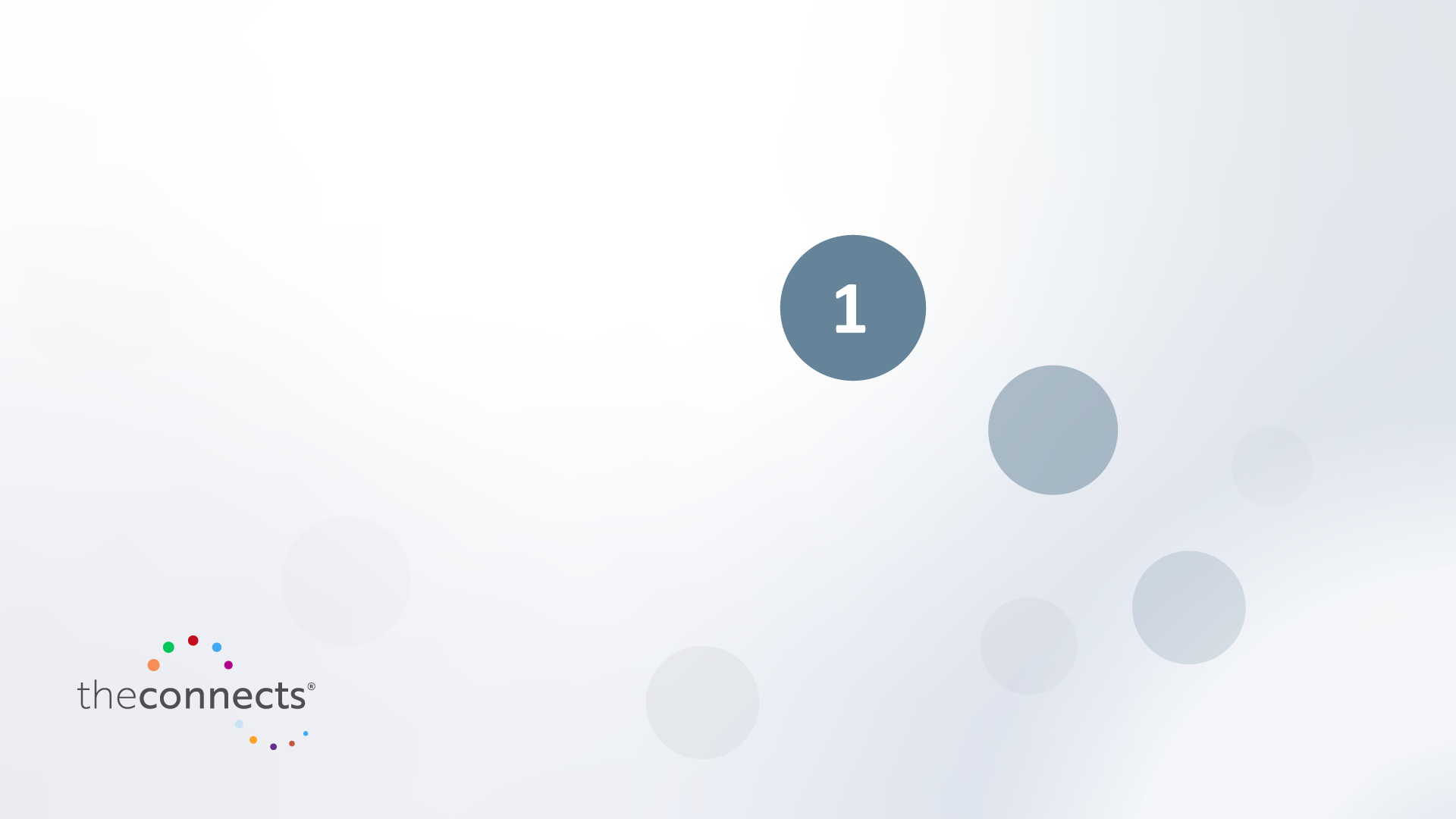 TOXICIDAD CUTÁNEA
ASOCIADA CON LA TERAPIA DIRIGIDA
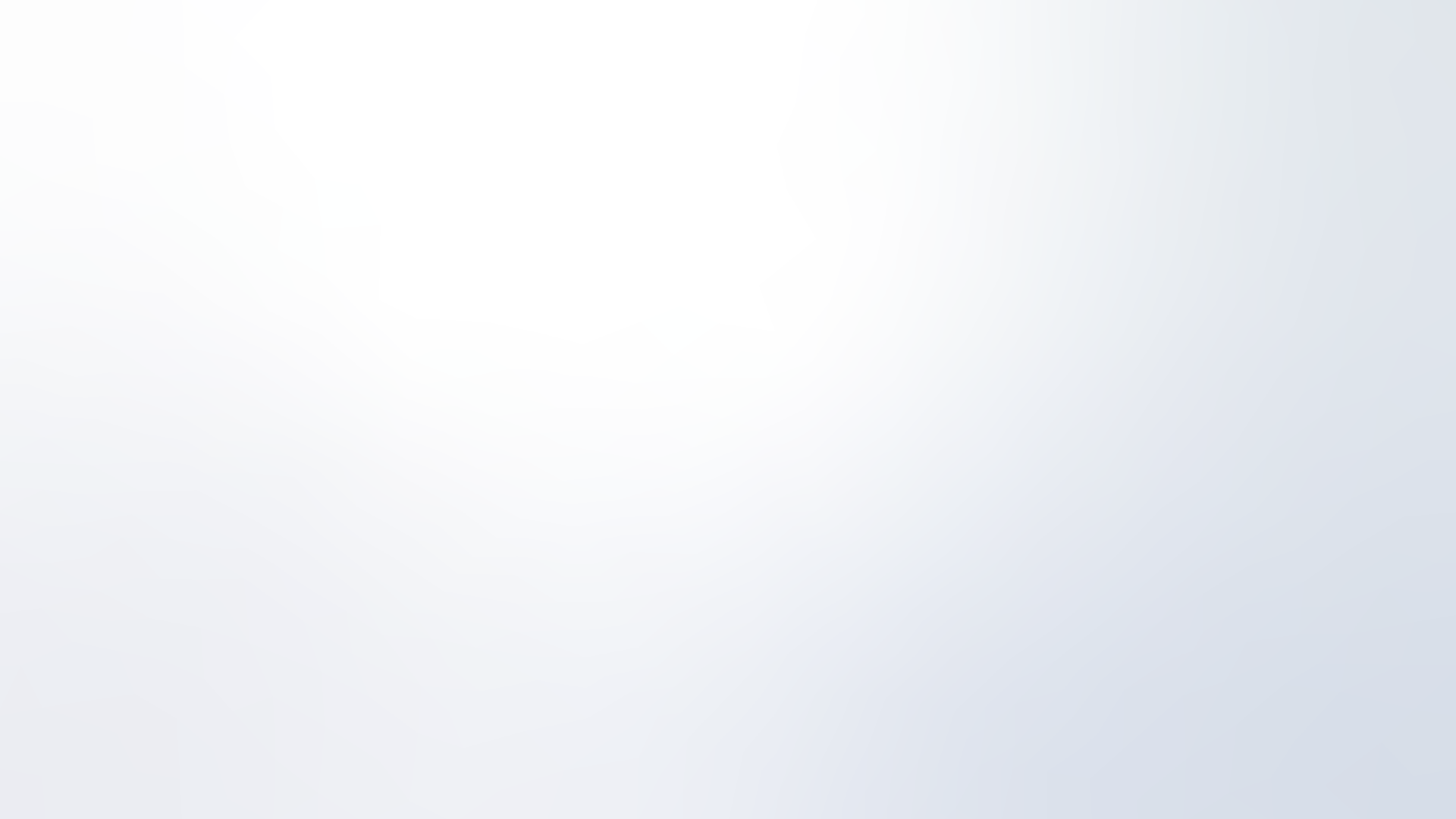 OBJETIVO DE APRENDIZAJE
ENTENDER LAS TOXICIDADES CUTÁNEAS ASOCIADAS CON LA TERAPIA DIRIGIDA EN CÁNCERES GI Y HEPÁTICO
¿QUÉ
¿POR QUÉ?
APRENDERÁ?
¿ES IMPORTANTE?
Al saber cuál toxicidad cutánea esperar, podrá:
educar mejor a los pacientes y cuidadores
diagnosticar y tratar las reacciones cutáneas en una etapa temprana
mantener una dosis y una duración adecuadas de la terapia
Cuál toxicidad cutánea puede aparecer durante el tratamiento con terapia dirigida en cánceres GI y hepático
GI, gastrointestinal
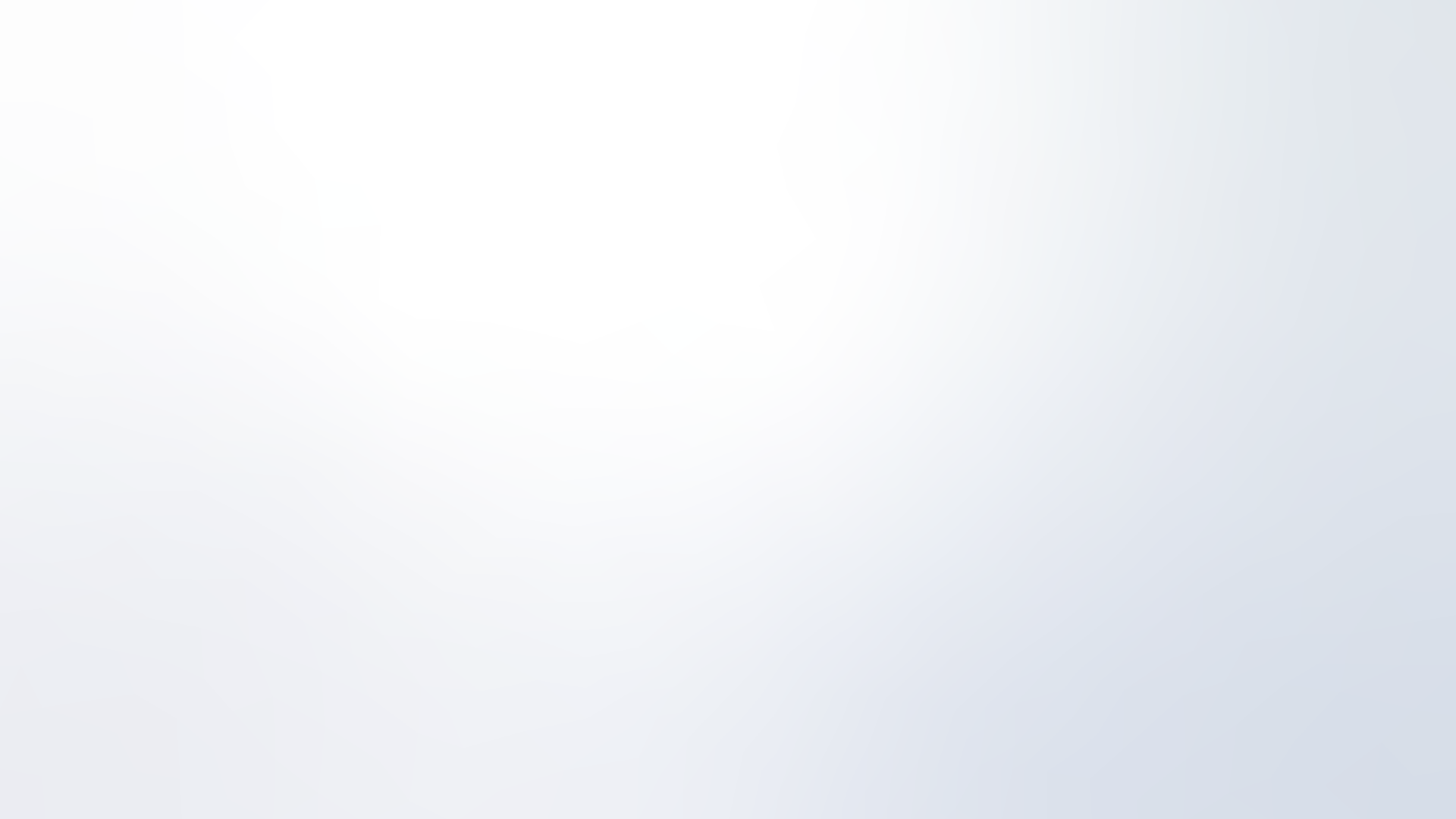 LOS EVENTOS ADVERSOS
SE CLASIFICAN CON MÁS FRECUENCIA CON LOS CTCAE
Los EAs se definen como todo signo, síntoma o enfermedad desfavorable e imprevista, asociada en el tiempo con el uso de un tratamiento o procedimiento médico, que puede considerarse o no como relacionado con el tratamiento o procedimiento médico.
Para clasificar los EA, se usan los Criterios Comunes de Terminología para Eventos Adversos (CTCAE).
En noviembre de 2017, el Departamento de Salud y Servicios Sociales de los Estados Unidos publicó la versión 5.0.
GRADO 3
GRAVE O CON RELEVANCIA MÉDICA, PERO NO POTENCIALMENTE MORTALES DE FORMA INMEDIATA
GRADO 2
MODERADO
GRADO 1
LEVE
GRADO 5
MUERTE RELACIONADA CON EL EA
GRADO 4
CONSECUENCIAS POTENCIALMENTE MORTALES
Sin síntomas o con síntomas leves
Observaciones clínicas o de diagnóstico únicamente
No se indica una intervención
Limita las actividades funcionales de la vida diaria apropiadas para la edad*
Se indica una intervención mínima, local o no invasiva
Limita las actividades de cuidado personal de la vida diaria**
Es incapacitante
Se indica la hospitalización o su prolongaciónindicated
Urgent Se indica una intervención de urgencia
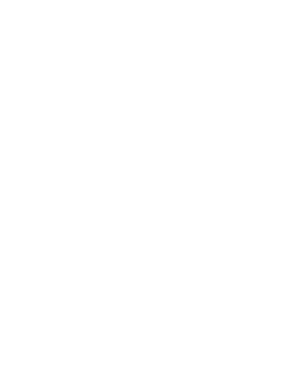 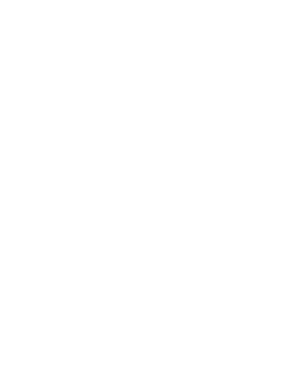 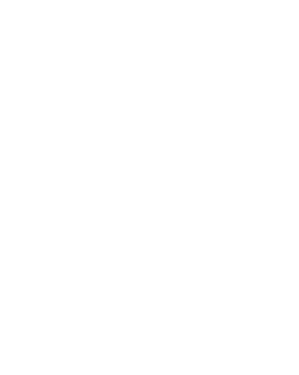 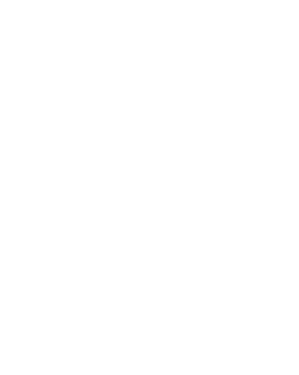 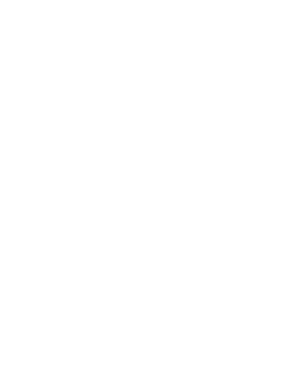 *Las actividades funcionales de la vida diaria son preparar la comida, comprar alimentos o vestimenta, usar el teléfono, administrar dinero, etc.**Las actividades de cuidado personal de la vida diaria incluyen bañarse, vestirse y desvestirse, alimentarse, usar el baño, tomar medicamentos y no estar postrado.
EA, evento adverso; CTCAE, Criterios terminológicos comunes para eventos adversos, por sus siglas en inglés; ADL, actividades de la vida diaria.
Instituto Nacional del Cáncer. Programa de Evaluación de Tratamientos para el Cáncer. Criterios Comunes de Terminología para Eventos Adversos, versión 5.0.  27 de noviembre de 2017. (Consultado el 31 de enero de 2020).
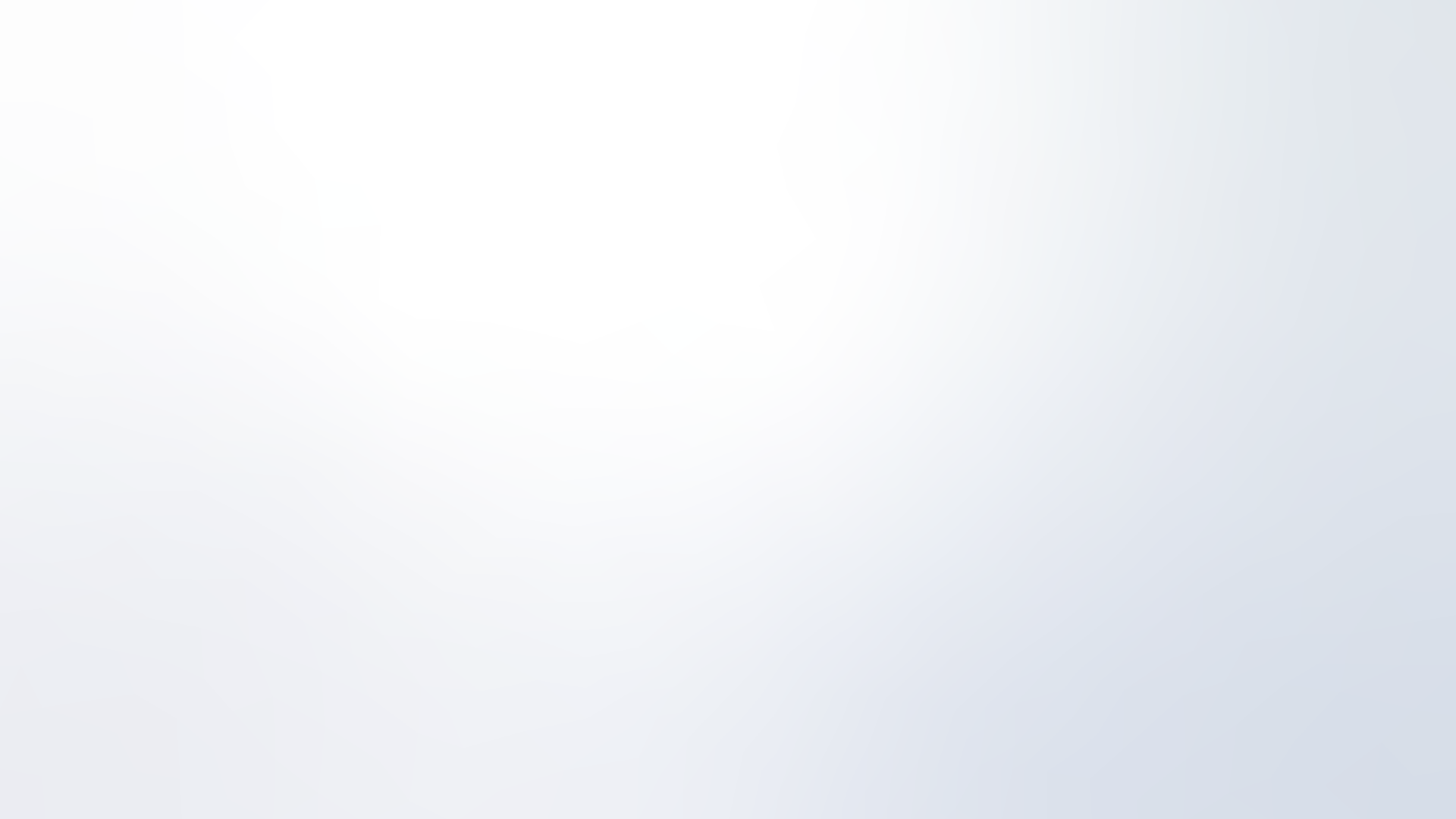 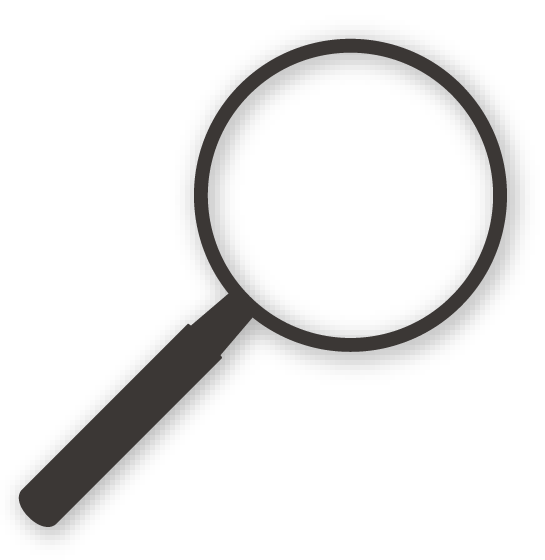 LA MESTT SE PUEDE USAR PARA CLASIFICAR LA TOXICIDAD CUTÁNEA
RELACIONADA CON EL INHIBIDOR DEL EGFR EN EL CONTEXTO DEL ENSAYO
La herramienta de toxicidad cutánea del inhibidor del EGFR (MESTT, por su sigla inglés) de la Multinational Association for Supportive Care in Cancer (MASCC) es un sistema de clasificación específico para la toxicidad cutánea relacionada con los inhibidores del EGFR.1,2
Por su complejidad, la MESTT no es adecuada para el uso clínico de rutina2, pero sí en el contexto de los ensayos.
Clasificación de la erupción acneiforme relacionada con el inhibidor del EGFR según la MESTT1
EGFR, receptor del factor de crecimiento epidérmico (por sus siglas en inglés); MESTT, herramienta de toxicidad cutánea del inhibidor del EGFR de la MASCC
1. Lacouture ME, et al. Support Care Cancer. 2010;18:509-22. 2. Hofheinz R-D, et al. Oncologist. 2016;21:1483-91.
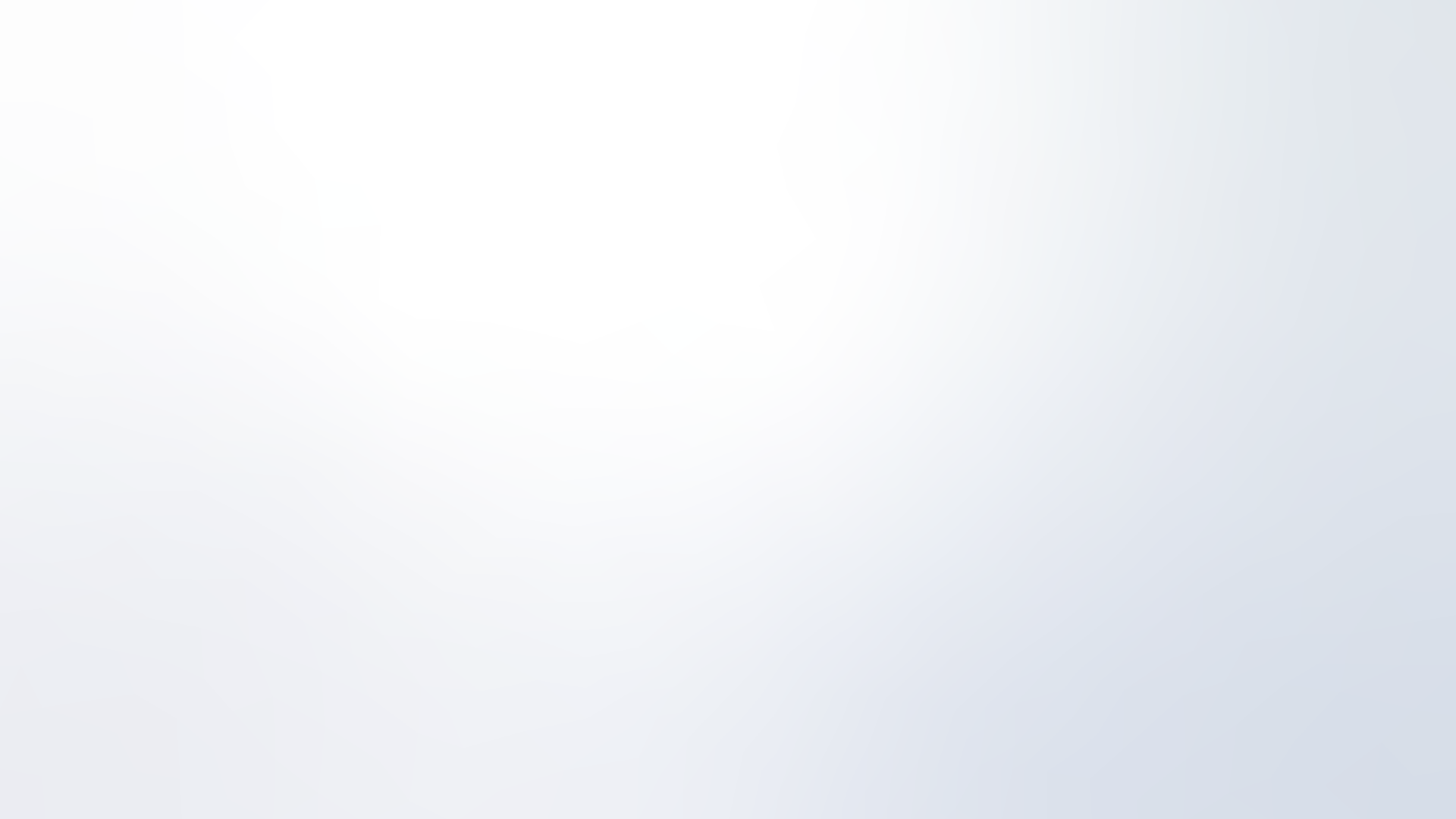 TOXICIDADES CUTÁNEAS POR CLASE DE FÁRMACO Y CUALQUIER GRADO
Esta tabla se basa en la ficha técnica de los fármacos indicados y la experiencia clínica del Comité Científico. 
Al momento de la creación de este curso de aprendizaje online, el inhibidor de PARP olaparib estaba aprobado para uso en cáncer pancreático. Como los inhibidores de PARP no están asociados generalmente con toxicidad cutánea, se consideró que están fuera del ámbito.
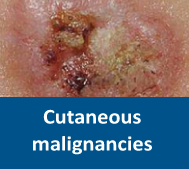 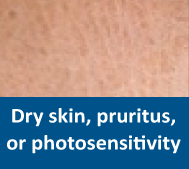 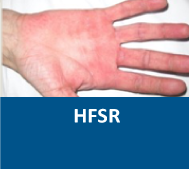 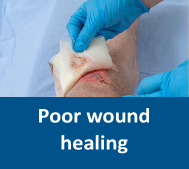 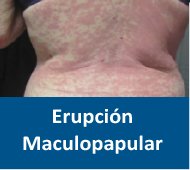 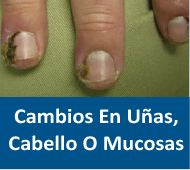 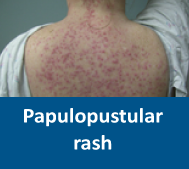 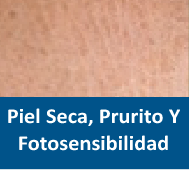 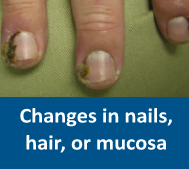 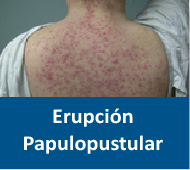 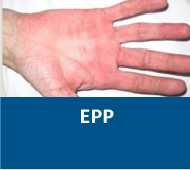 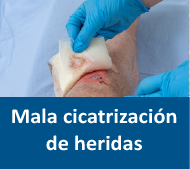 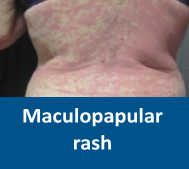 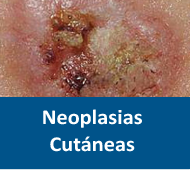 ++ muy común
+ común
+/− poco común
− raro
*No aprobado para uso en cánceres GI o hepático, pero a veces se hace un uso no aprobado en pacientes con tumor de estroma gastrointestinal
1. Ficha técnica de Erbitux (cetuximab). 2. Ficha técnica de Tarceva (erlotinib). 3. Ficha técnica de Vectibix (panitumumab). 4. Ficha técnica de Nexavar (sorafenib). 5. Ficha técnica de Sutent (sunitinib). 6. Ficha técnica de Stivarga (regorafenib). 7. Ficha técnica de Lenvima (lenvatinib). 8. Ficha técnica de Cabometyx (cabozantinib). 9. Ficha técnica de Ayvakit (avapritinib). 10. Ficha técnica de Avastin (bevacizumab). 11. Ficha técnica de Zaltrap (aflibercept). 12. Ficha técnica de Cyramza (ramucirumab). 13. Ficha técnica de Gleevec (imatinib). 14. Ficha técnica de Tasigna (nilotinib). 15. Ficha técnica de Sprycel (dasatinib).16. Ficha técnica de Braftovi (encorafenib).
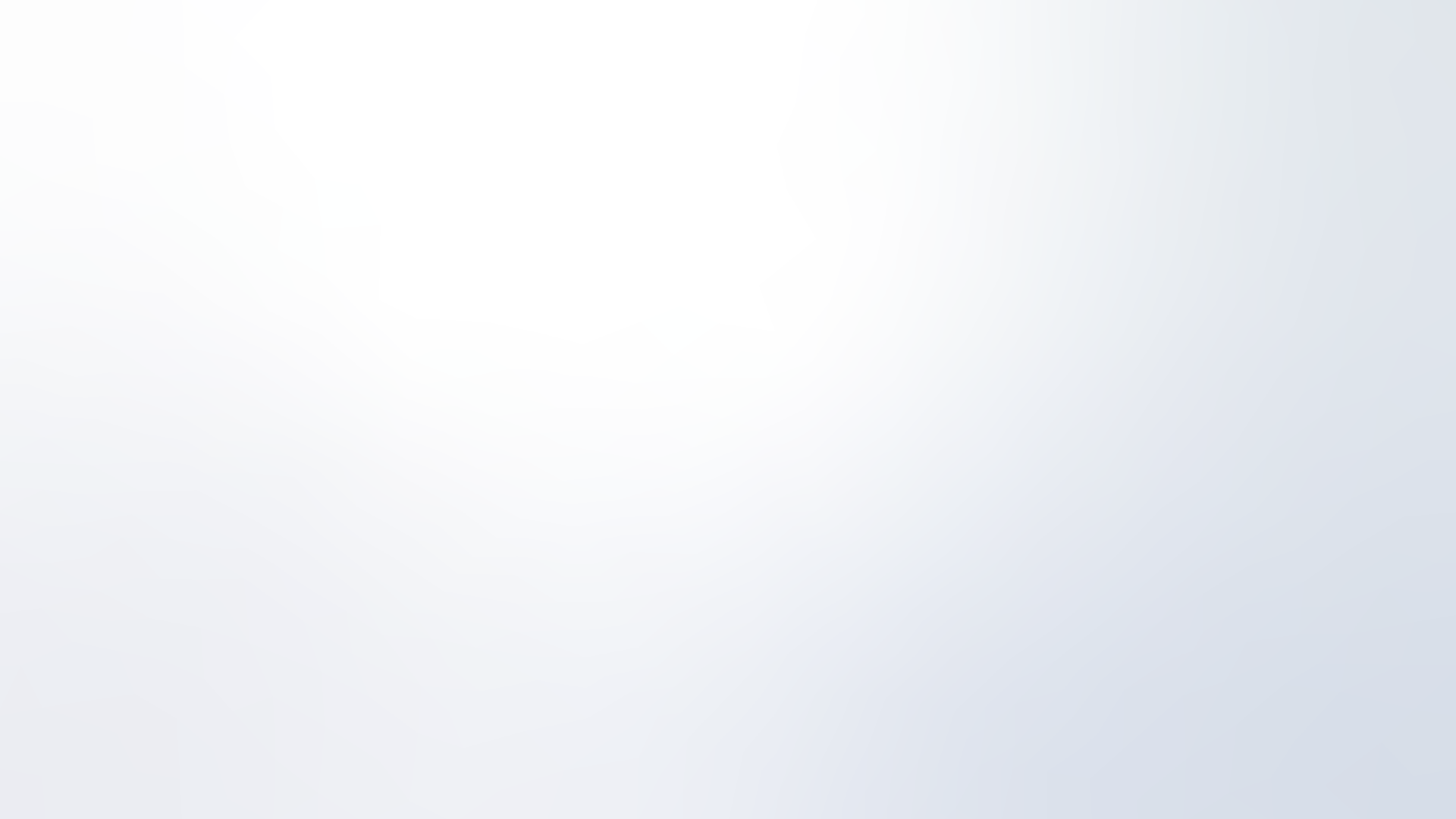 LOS INHIBIDORES DEL EGFR SUELEN ESTAR ASOCIADOS CON
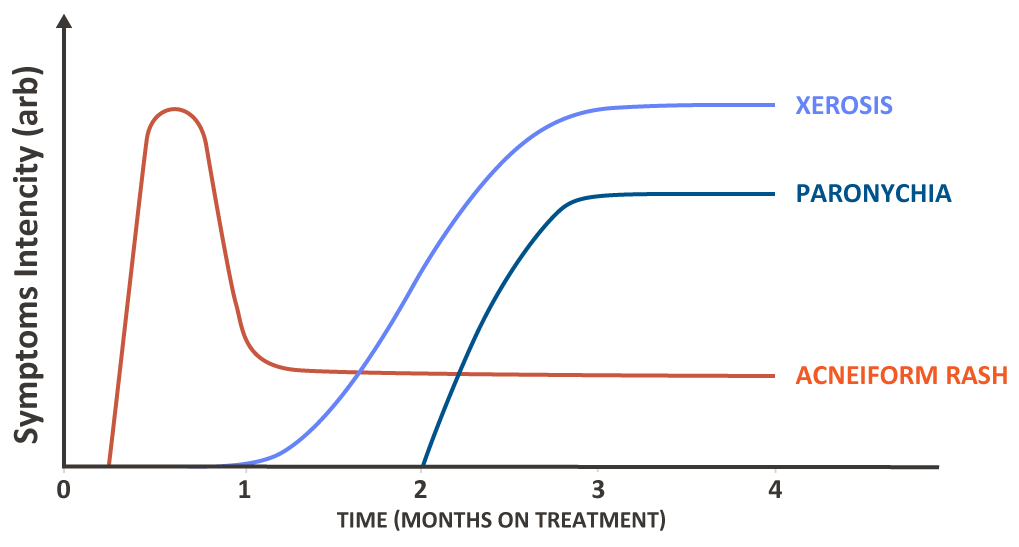 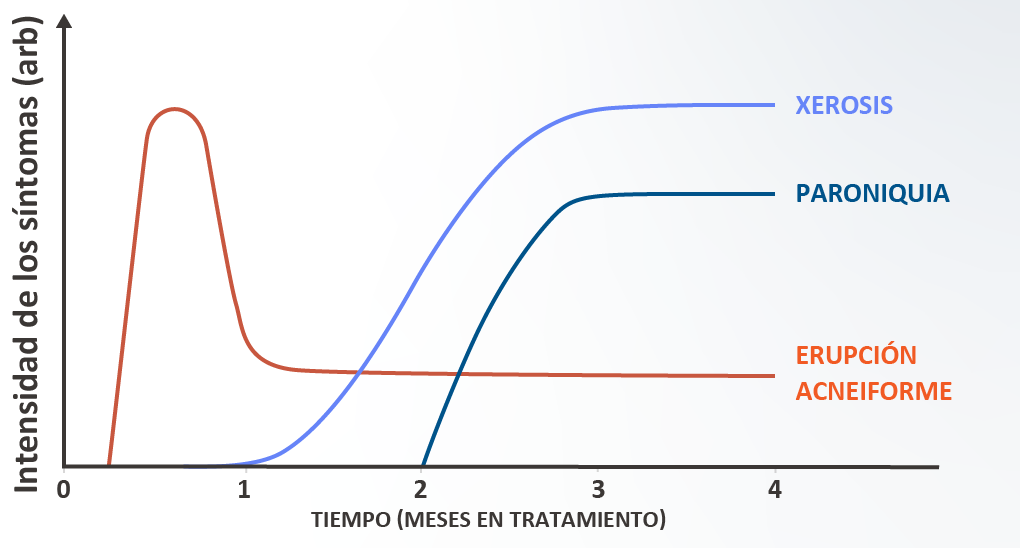 ERUPCIÓN PAPULOPUSTULAR, PIEL SECA Y PRURITO
La toxicidad cutánea se produce en alrededor del 90 % de los pacientes tratados con inhibidores del EGFR y entre 10 y 20 % de los pacientes experimentan una toxicidad de nivel 3 o 41
El EA cutáneo más común y que más temprano aparece es la erupción papulopustular, que se desarrolla en un 60 a 80 % de los pacientes, usualmente dentro de las primeras 2 semanas2
Algunas de las otras toxicidades cutáneas comunes son piel seca, prurito y anomalías en uñas y cabello1–5
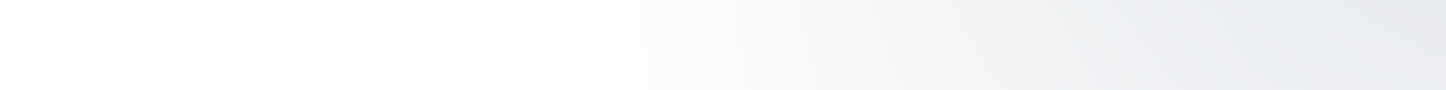 MARCO TEMPORAL USUAL DE LAS TOXICIDADES CUTÁNEAS COMUNES ASOCIADAS CON LOS  INHIBIDORES DEL EGFR2
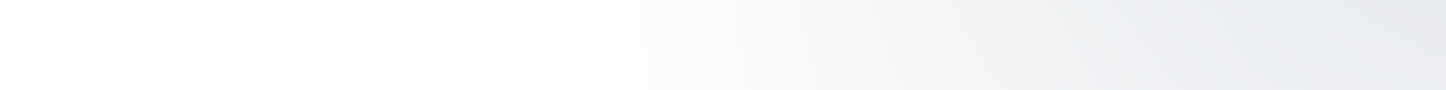 EA, evento adverso; EGFR, receptor del factor de crecimiento epidérmico (por sus siglas en inglés)
1. Lacouture ME, et al. Clin Colorectal Cancer. 2018;17: 85-96. 2. Beech J, et al. Future Oncol. 2018;14:2531-41. 3. Ficha técnica de Erbitux (cetuximab). 4. Ficha técnica de Tarceva (erlotinib). 5. Ficha técnica de Vectibix (panitumumab).
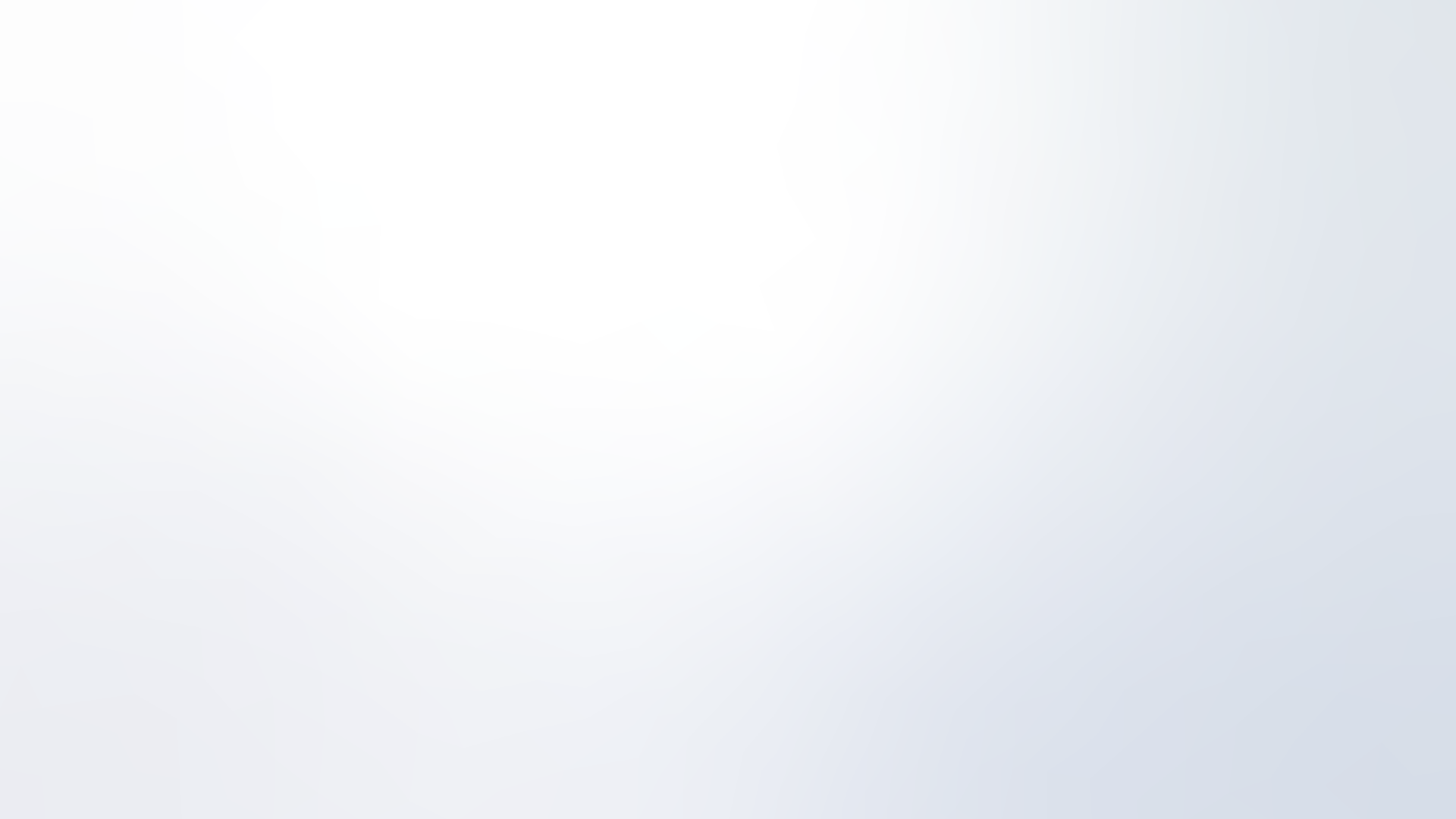 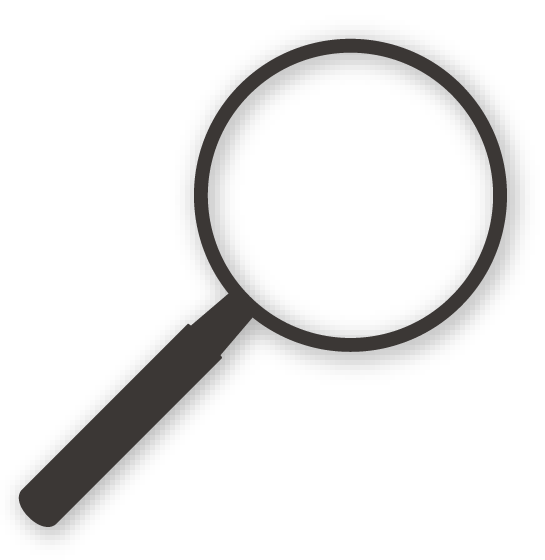 TOXICIDADES CUTÁNEAS COMUNES CON INHIBIDORES DEL EGFR EN
CÁNCERES GI Y HEPÁTICO, SEGÚN LO INFORMADO EN LAS FICHAS TÉCNICAS
Se informaron EAs cutáneos en ≥10 % de los pacientes en ensayos clínicos: % cualquier grado (% grado ≥3)
Esta tabla no fue diseñada para comparar entre fármacos. 
*La ficha técnica solo informa los EAs más comunes
EA, evento adverso; CCR, cáncer colorrectal; FOLFIRI, calcio de leucovorina (folinato cálcico), 5-fluorouracilo e irinotecán; FOLFOX, 
calcio de leucovorina (folinato cálcico), 5-fluorouracilo y oxiliplatino; GI, gastrointestinal; SMP, síndrome de mano-pie
1. Ficha técnica de Erbitux (cetuximab). 2. Ficha técnica de Tarceva (erlotinib). 3. Ficha técnica de Vectibix (panitumumab).
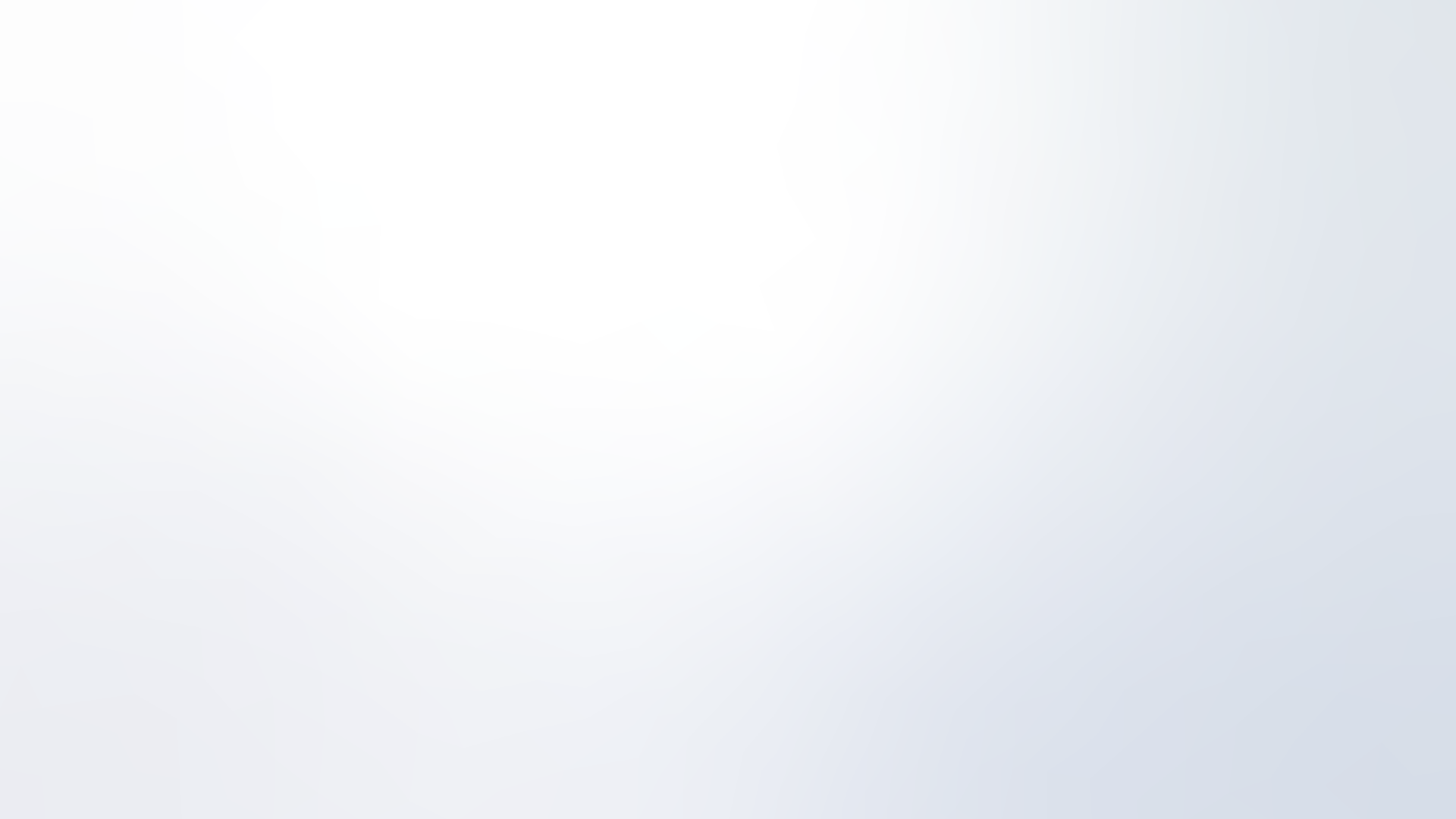 INCIDENCIA DE LA EPP EN PACIENTES CON CCR METASTÁSICO TRATADO CON REGORAFENIB EN EL ENSAYO CORRECT2
LA TOXICIDAD CUTÁNEA MÁS DESTACADA CON LOS
IMQs ES LA REACCIÓN CUTÁNEA DE ERITRODISESTESIA PALMOPLANTAR (EPP)
Las toxicidades cutáneas son muy comunes durante el tratamiento con IMQs, aunque la incidencia de las toxicidades cutáneas individuales difiere según el fármaco y la indicación del tumor1
La toxicidad cutánea más destacada con los IMQ es la EPP1
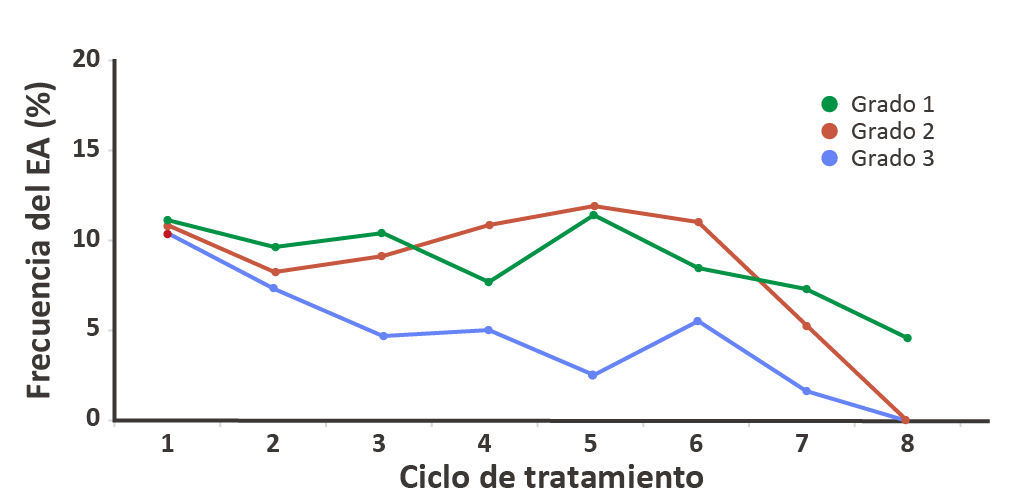 1 ciclo: 3 semanas de terapia seguidas de 1 semana sin terapia. El tratamiento continuó hasta que no hubo más beneficio clínico o hasta que se produjo una toxicidad inaceptable
CCR, cáncer colorrectal; HCC, carcinoma hepatocelular; EPP, reacción cutánea de eritrodisestesia palmoplantar; IMQ, inhibidor multicinasa
1. Guztmer R, et al. Dtsch Arztebl Int. 2012;109:133-40. 2. Grothey A, et al. Poster presented at ASCO Annual Meeting I, 2013. J Clin Oncol. 2013;31:15 suppl.3637.
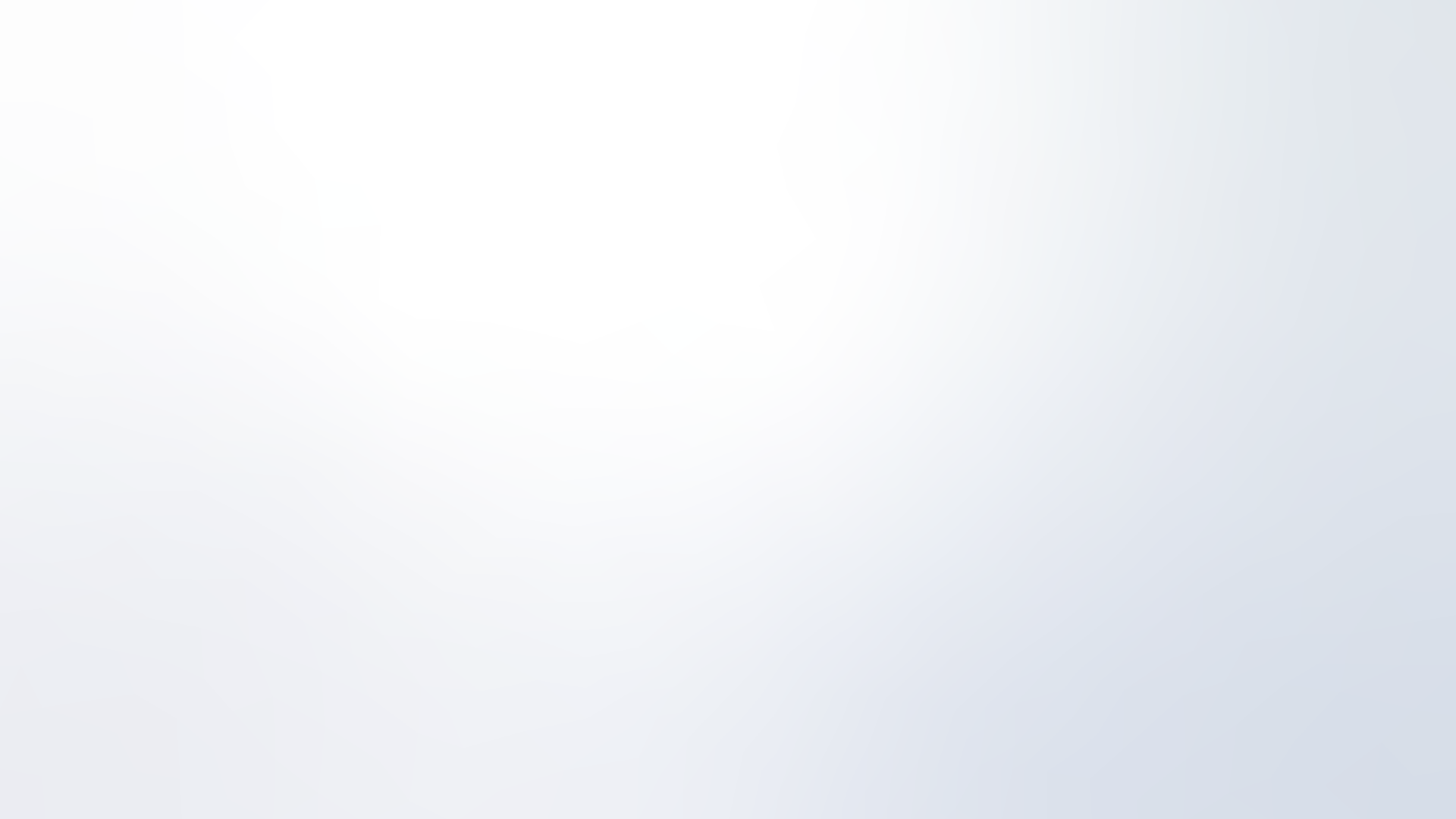 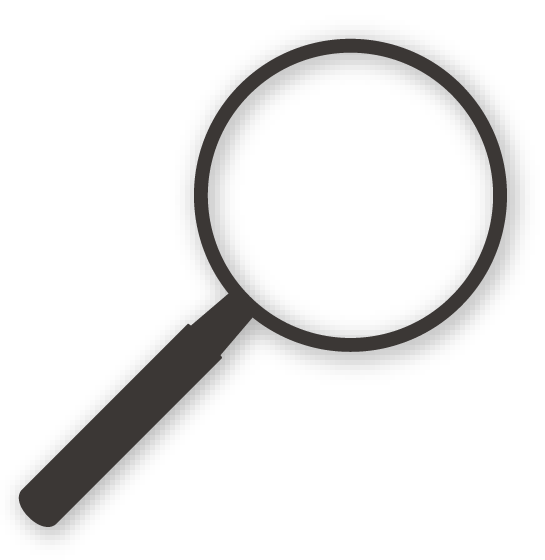 TOXICIDADES CUTÁNEAS COMUNES CON INHIBIDORES DEL IMQs
EN CÁNCERES GI Y HEPÁTICO, SEGÚN LO INFORMADO EN LAS FICHAS TÉCNICAS
Piel EAs cutáneos en ≥10 % de los pacientes en ensayos clínicos: % cualquier grado (% grado ≥3)
Esta tabla no fue diseñada para comparar entre fármacos.
EA, evento adverso; CCR, cáncer colorrectal; GIST, tumor de estroma gastrointestinal; HCC, carcinoma hepatocelular; EPP, reacción cutánea de eritrodisestesia palmoplantar; IMQ, inhibidor multicinasa
Ficha técnica de Nexavar (sorafenib). 2. 2. Ficha técnica de Sutent (sunitinib). 3. Ficha técnica de Stivarga (regorafenib). 4. Ficha técnica de Lenvima (lenvatinib). 5. Ficha técnica de Cabometyx (cabozantinib). 6. Ficha técnica de Ayvakit (avapritinib).
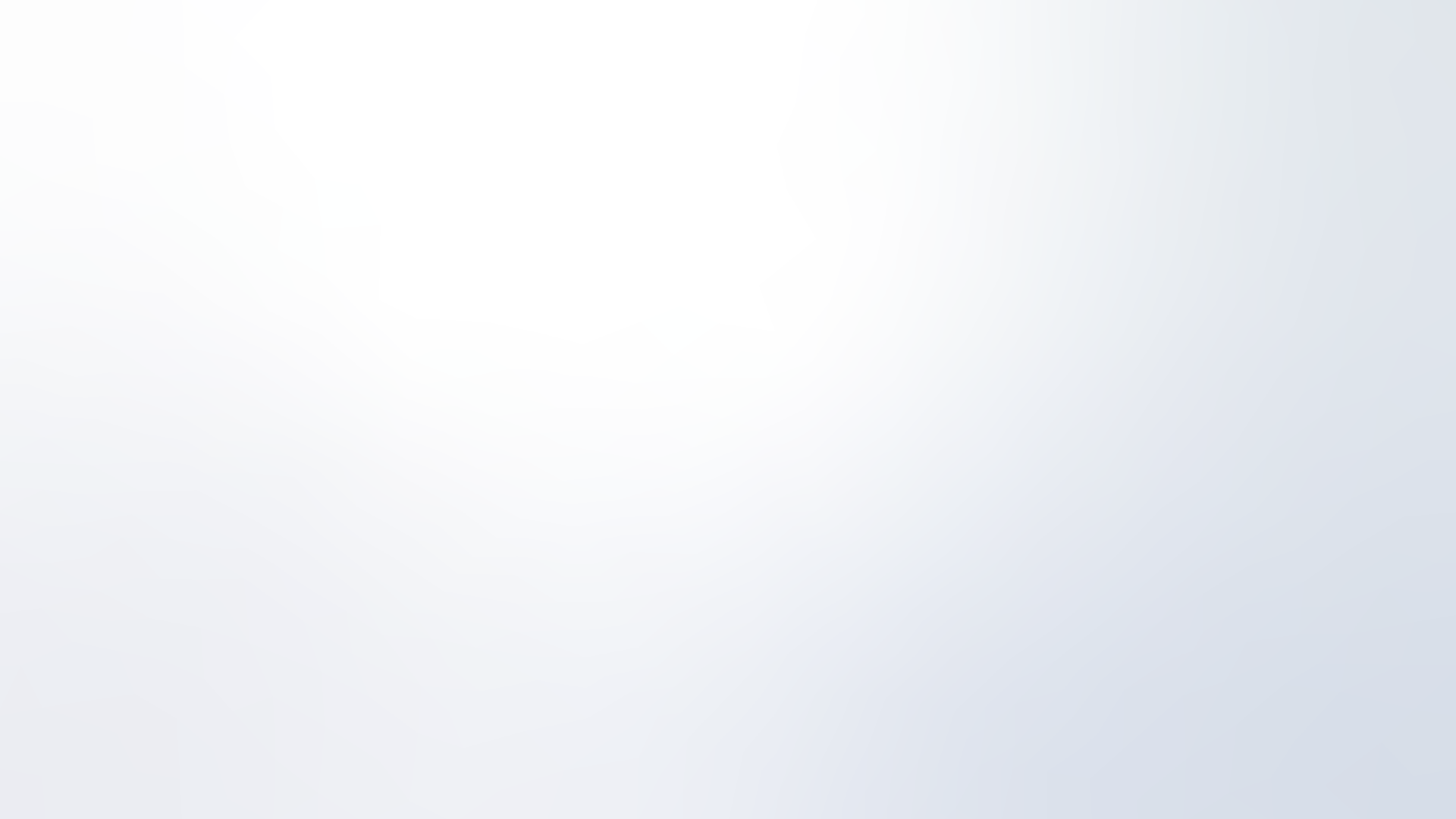 LOS INHIBIDORES DE VEGF(R) SON LOS QUE SE ASOCIAN CON MAYOR FRECUENCIA
CON MALA CICATRIZACIÓN DE HERIDAS
Los efectos secundarios cutáneos no dominan el perfil de seguridad de los inhibidores de VEGF(R)1







La mala cicatrización de heridas es el principal EA relacionado con la piel que se ve con la inhibición de VEGF(R)1–4
LA FICHA TÉCNICA DE CADA INHIBIDOR DE VEGF(R) CONTIENE ADVERTENCIAS SOBRE LA MALA CICATRIZACIÓN DE HERIDAS2–4
Los inhibidores de VEGF(R) se combinan a menudo con agentes quimioterapéuticos, así que las declaraciones sobre frecuencias de EA deben verse con precaución porque el evento podría estar relacionado con el agente quimioterapéutico, no el inhibidor de VEGF(R).
Discontinuar el inhibidor de VEGF(R) en pacientes con complicaciones de cicatrización de heridas



No administrar el inhibidor de VEGF(R) durante al menos 28 días después de la cirugía, hasta que la herida esté totalmente cicatrizada
Suspender el inhibidor de VEGF(R) durante 28 días antes de la cirugía electiva
…que requieran intervención médica (ramucirumab y bevacizumab)
…o fascitis necrotizante (bevacizumab)
EA, evento adverso; VEGFR, receptor del factor de crecimiento del endotelio vascular
1. Wozel G, et al. J Dtsch Dermatol Ges. 2010;8:243-9. 2. Ficha técnica de Avastin (bevacizumab). 3. Ficha técnica de Zaltrap (aflibercept). 4. Ficha técnica de Cyramza (ramucirumab).
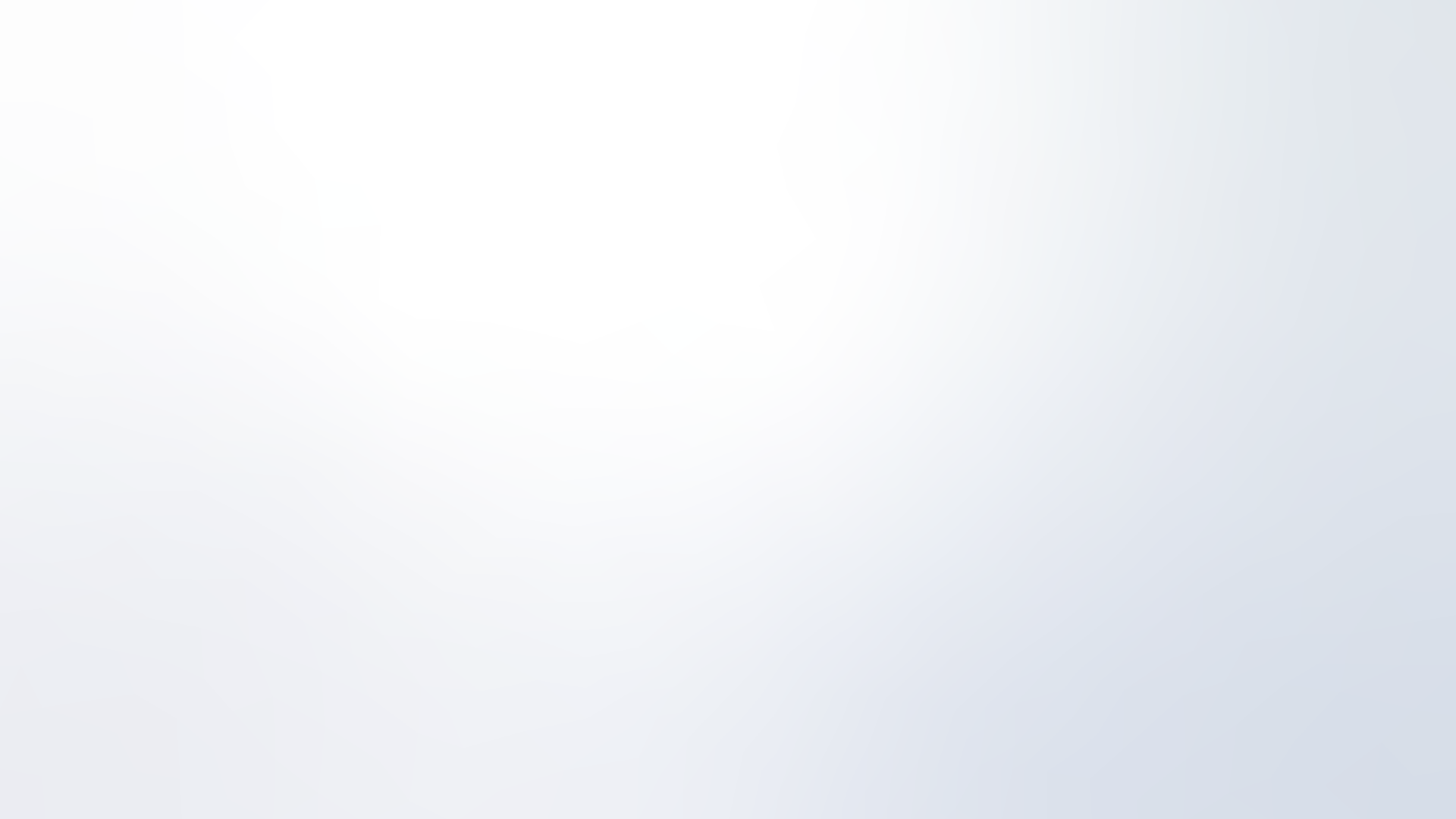 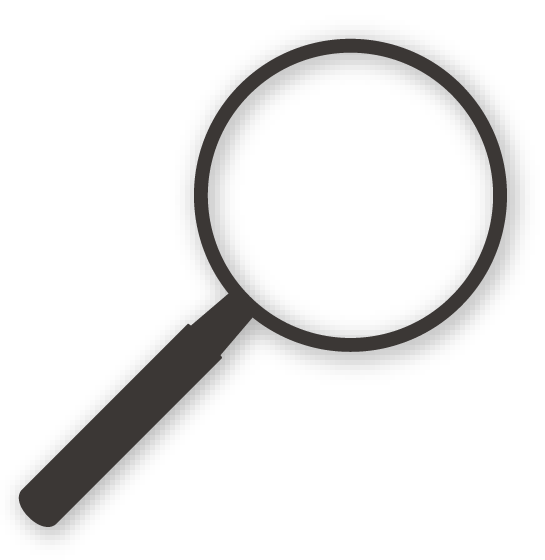 TOXICIDADES CUTÁNEAS COMUNES CON INHIBIDORES DEL VEGF(R) EN
CÁNCERES GI Y HEPÁTICO, SEGÚN LO INFORMADO EN LAS FICHAS TÉCNICAS
Piel EA s cutáneos en ensayos clínicos: % cualquier grado (% grado ≥3)
Esta tabla no fue diseñada para comparar entre fármacos.

*Solo se informan los EAs más comunes de cualquier grado (sin datos específicos de CCR).
**Bevacizumab + atezolizumab todavía no está aprobado para uso en CHC.
† Estos EAs con mayor probabilidad estaban relacionados con el agente quimioterapéutico.
AE, adverse event; CRC, colorectal cancer; FOLFIRI, leucovorin calcium (calcium folinate), 5-fluorouracil, and irinotecan; GI, gastrointestinal; HCC, hepatocellular carcinoma; HFS, hand–foot syndrome.
1. Ficha técnica de Avastin (bevacizumab). 2. Cheng A-L, et al. Oral presentation at ESMO Asia 2019. Ann Oncol. 2019;30 suppl 9:ix183-202. 3. Ficha técnica de Zaltrap (aflibercept).  4. Ficha técnica de Cyramza (ramucirumab).
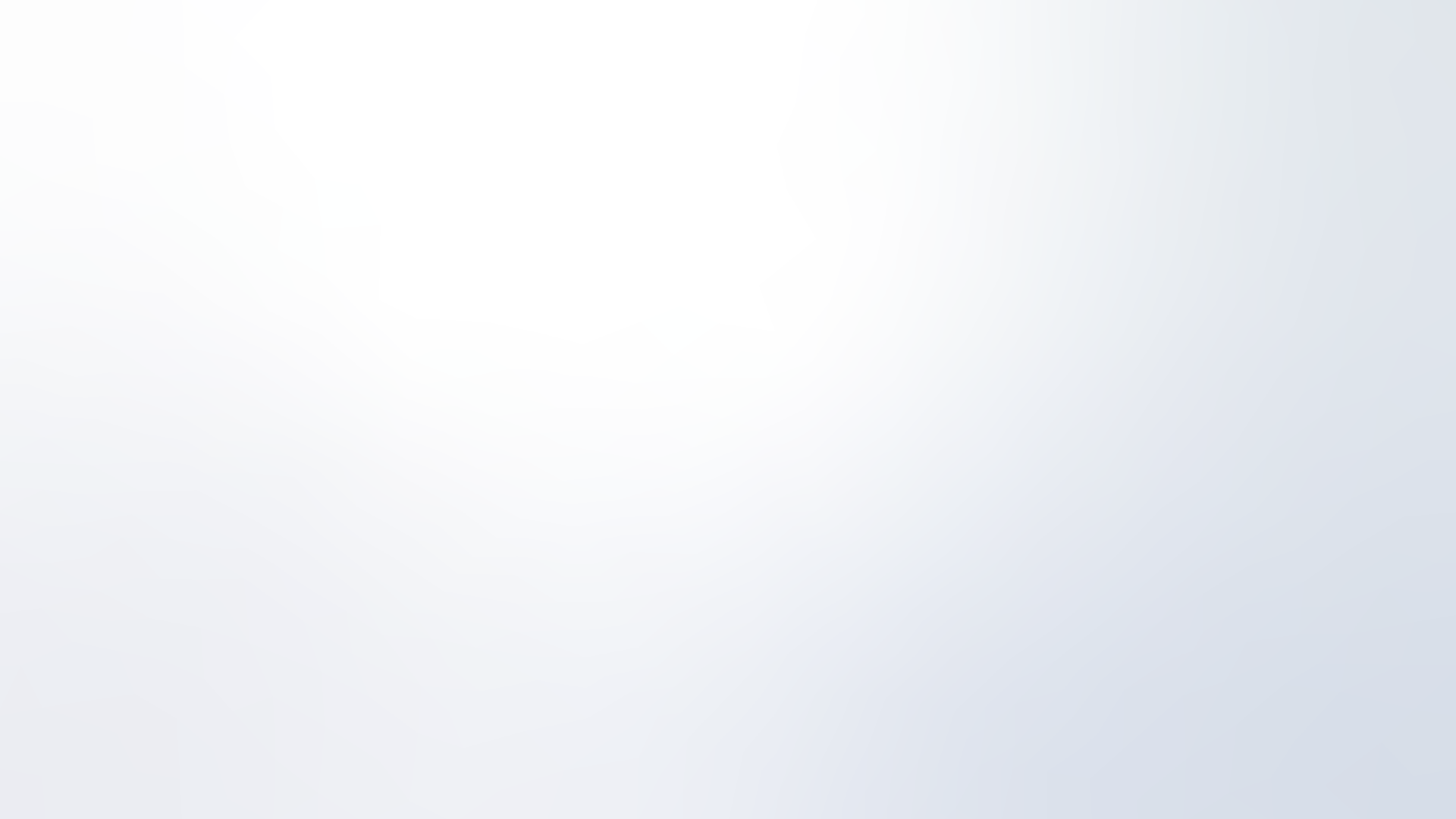 LOS IMQ de BCR-ABL ESTÁN ASOCIADOS CON
ERUPCIÓN Y CAMBIOS EN LA PIGMENTACIÓN
Erupción es el efecto secundario más común de los IMQs de BCR-ABL1–3









Los IMQs de BCR-ABL también están asociados con cambios en la pigmentación, incluida la hipopigmentación e hiperpigmentación de la piel
Usualmente es leve y autolimitante y responde bien al tratamiento tópico4
No obstante, los  IMQs de BCR-ABL de generaciones posteriores, como ponatinib, pueden causar reacciones cutáneas más significativas, incluidas las del estilo pitiriasis rubra pilaris, erupción hiperqueratósica, foliculocéntrica y con comezón5
BCR–ABL, Philadelphia translocation; TKI, tyrosine kinase inhibitor.
1. Ficha técnica de Gleevec (imatinib). 2. Tasigna (nilotinib). Ficha técnica. 3.) Ficha técnica de Sprycel (dasatinib) 4. Scott LC, et al. Sarcoma. 2005;9:157-60. 5. Alloo A, et al. Br J Dermatol. 2015;173:574-7.
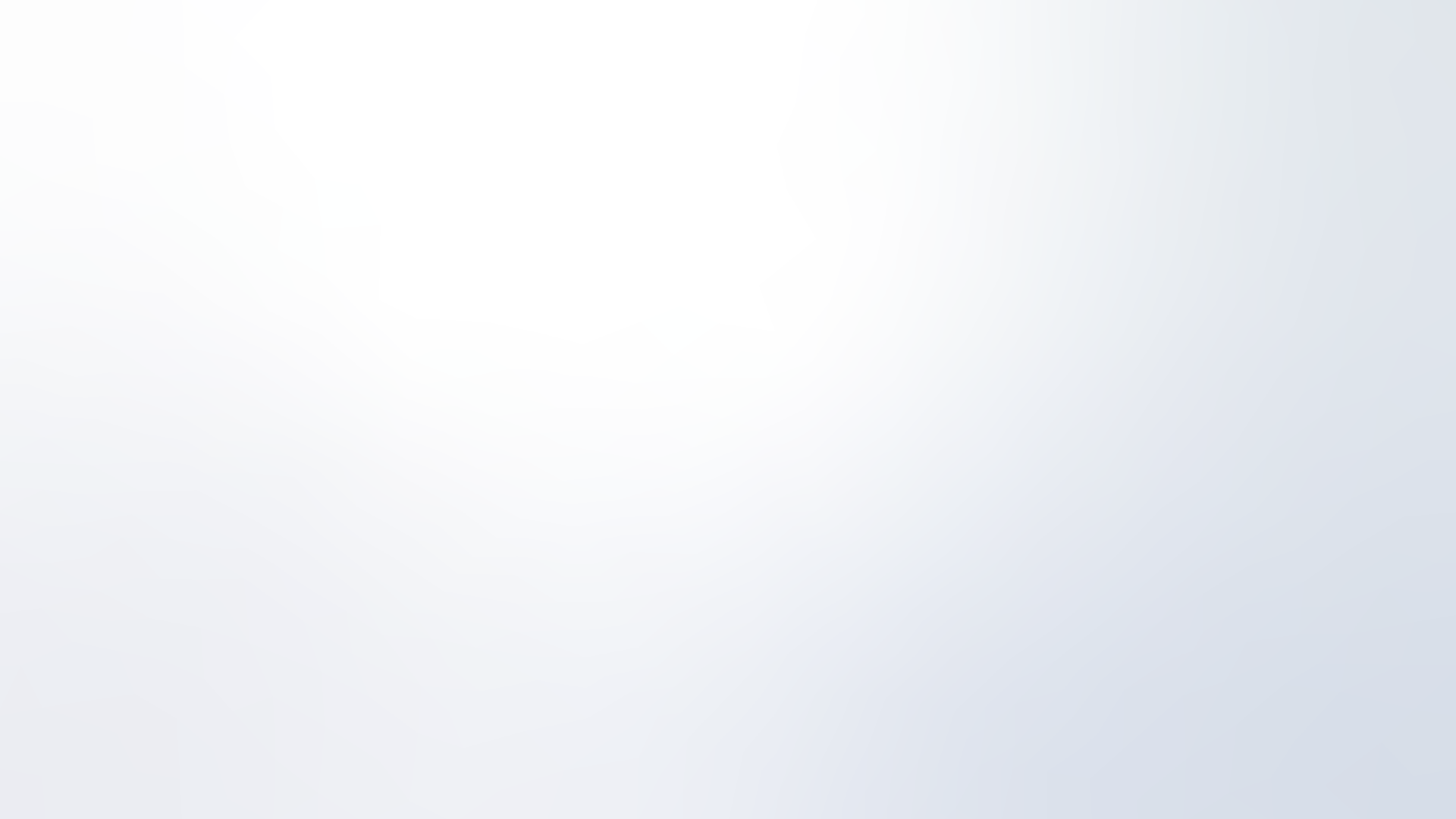 TOXICIDADES CUTÁNEAS COMUNES CON LOS IMQs DE BCR-ABL
EN CÁNCERES GI, SEGÚN LO INFORMADO EN LAS FICHAS TÉCNICAS
Piel EAs cutáneos en ≥5 % de los pacientes en ensayos clínicos: % cualquier grado (% grado ≥3)
Esta tabla no fue diseñada para comparar entre fármacos.

*No aprobado por FDA.
**No aprobado por la FDA. Datos insuficientes de ensayo clínico disponibles. Datos sobre otras indicaciones (adultos) mostradas, como se indican en la ficha técnica.
EA, evento adverso; BCR–ABL, translocación Filadelfia; GI, gastrointestinal; GIST, tumor de estroma gastrointestinal; IMQ, inhibidor tirosina cinasa
1. Ficha técnica de Gleevec (imatinib). 2. Blay J-Y, et al. Lancet Oncol. 2015;16:550-60. 3. Ficha técnica de Sprycel (dasatinib).
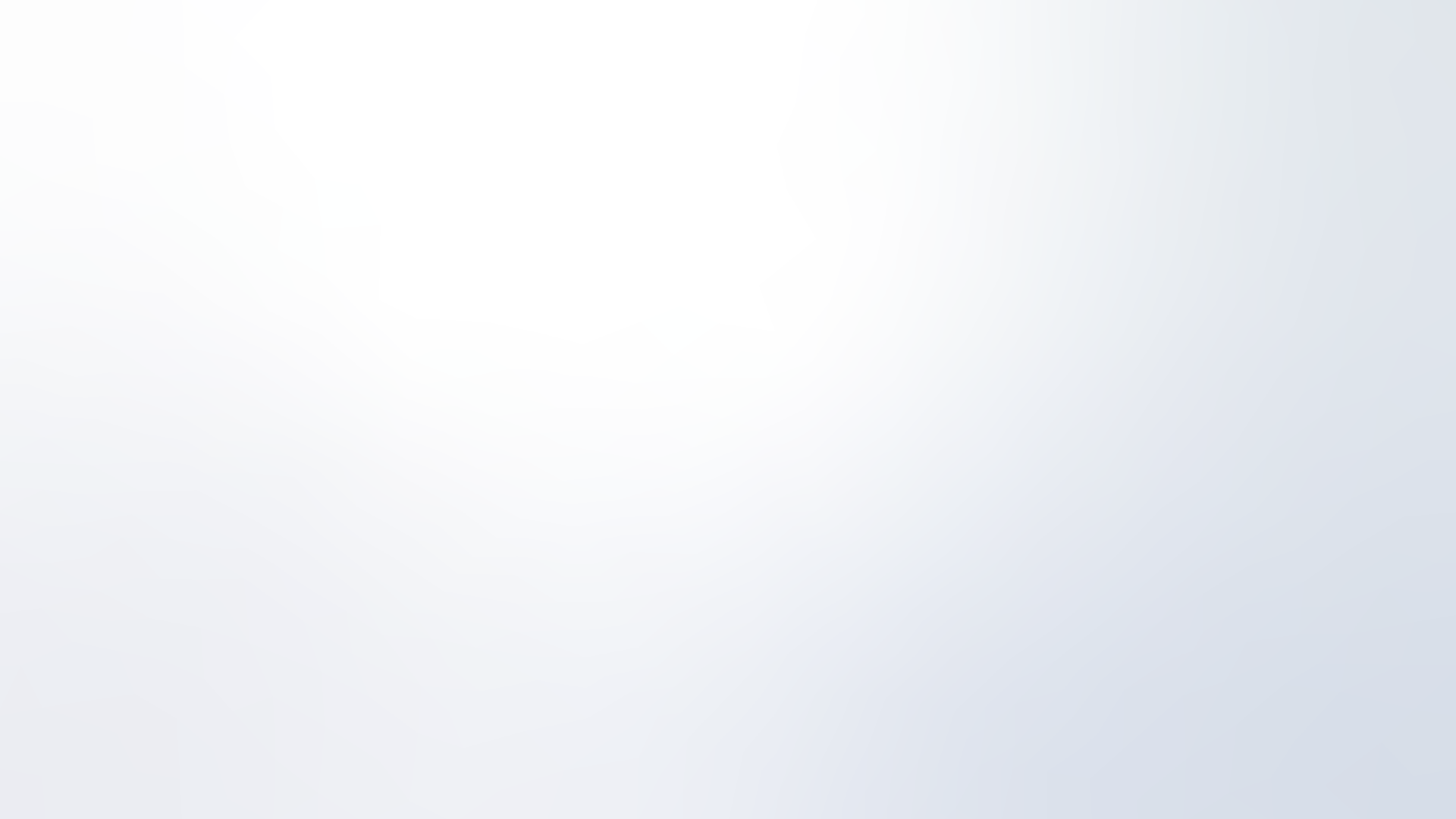 LOS INHIBIDORES DEL BRAF ESTÁN ASOCIADOS CON
ERUPCIÓN Y NEOPLASIAS CUTÁNEAS
El inhibidor del BRAF encorafenib ya se usaba en melanoma, pero en abril de 2020 fue aprobado por la FDA para uso en combinación con cetuximab en pacientes con CCR metastásico y una mutación del BRAF V600E1
Erupción es el efecto secundario más común de los inhibidores del BRAF1
Se han informado neoplasias cutáneas durante el uso de los inhibidores del BRAF1,2
En el estudio BEACON de CCR en el que los pacientes con CCR recibieron encorafenib + cetuximab, se produjeron carcinomas cutáneos de células escamosas, incluido queratoacantoma, en 1,4 % y un nuevo melanoma principal se produjo en 1,4 % de los pacientes2
CCR, cáncer colorrectal; BRAF, V-RAF homólogo B1 del oncogén viral del sarcoma murino; FDA, Administración de Alimentos y Medicamentos de los EE. UU.
1. Ficha técnica de Braftovi (encorafenib). 2. Kopetz S, et al. N Engl J Med. 2019;381:1632-1643.
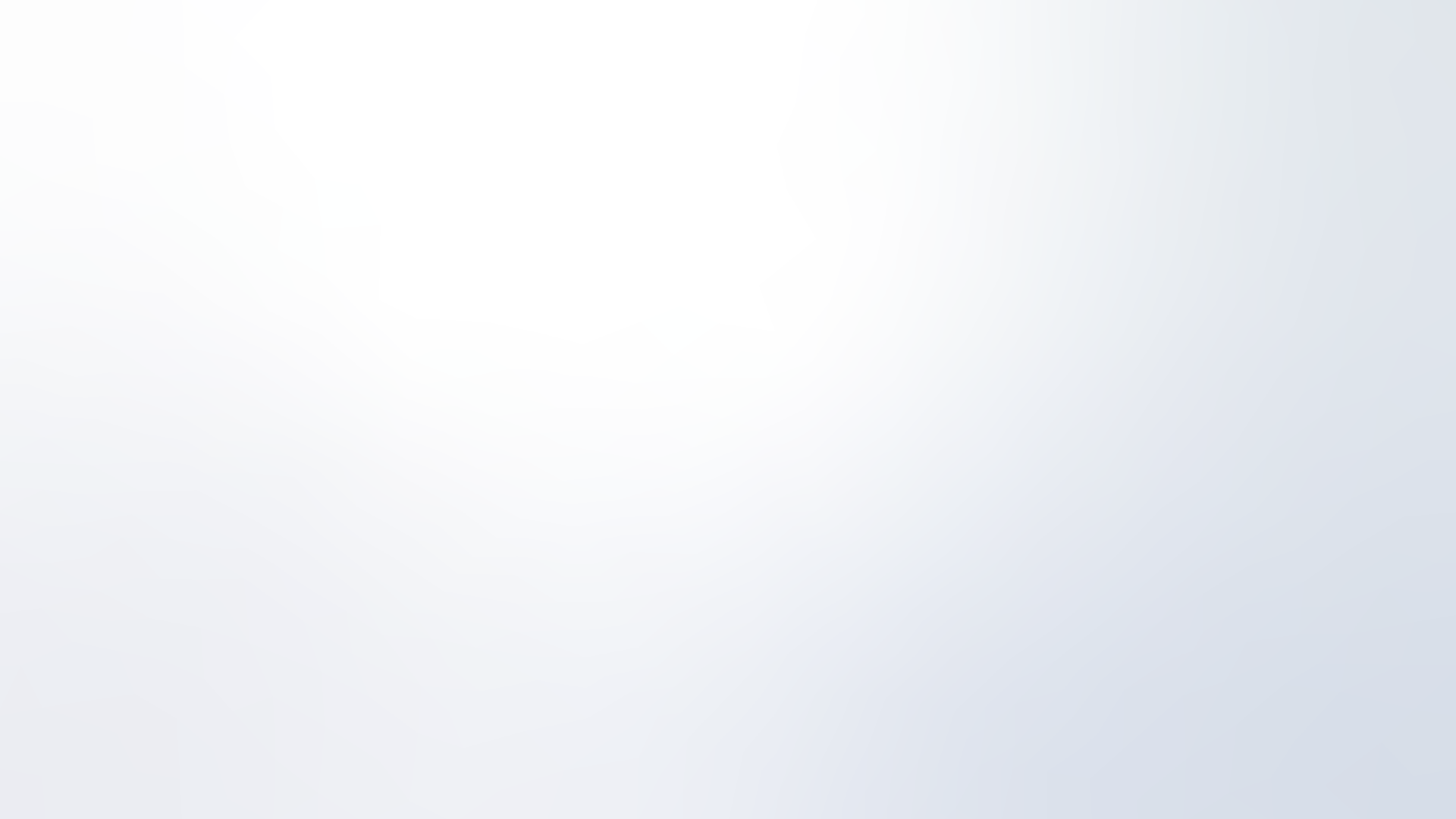 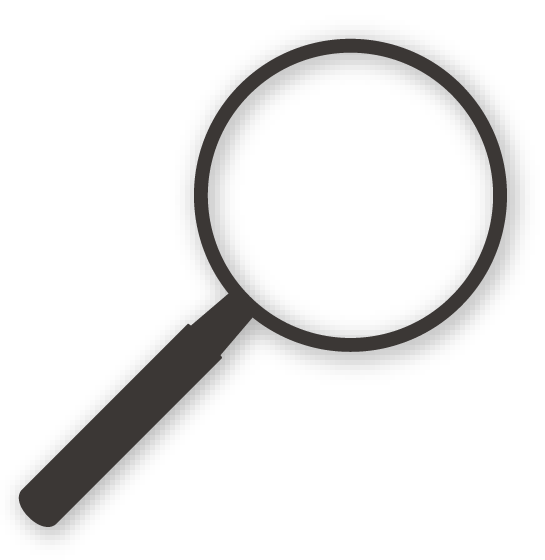 TOXICIDADES CUTÁNEAS COMUNES CON INHIBIDORES DEL
BRAF EN CÁNCERES GI, SEGÚN LO INFORMADO EN LAS FICHAS TÉCNICAS
Piel EAs cutáneos en ensayos clínicos: % cualquier grado (% grado ≥3)
Las tasas de toxicidad cutánea con encorafenib en CCR se pueden confundir por la coadministración de cetuximab.

* No incluido en la ficha técnica.Se muestran los datos de ensayo clínico.
EA, evento adverso; BRAF, V-RAF homólogo B1 del oncogén viral del sarcoma murino; CCR, cáncer colorrectal; GI, gastrointestinal; EPP, reacción cutánea de eritrodisestesia palmoplantar
1. Ficha técnica de Braftovi (encorafenib). 2. Kopetz S, et al. N Engl J Med. 2019;381:1632-1643.
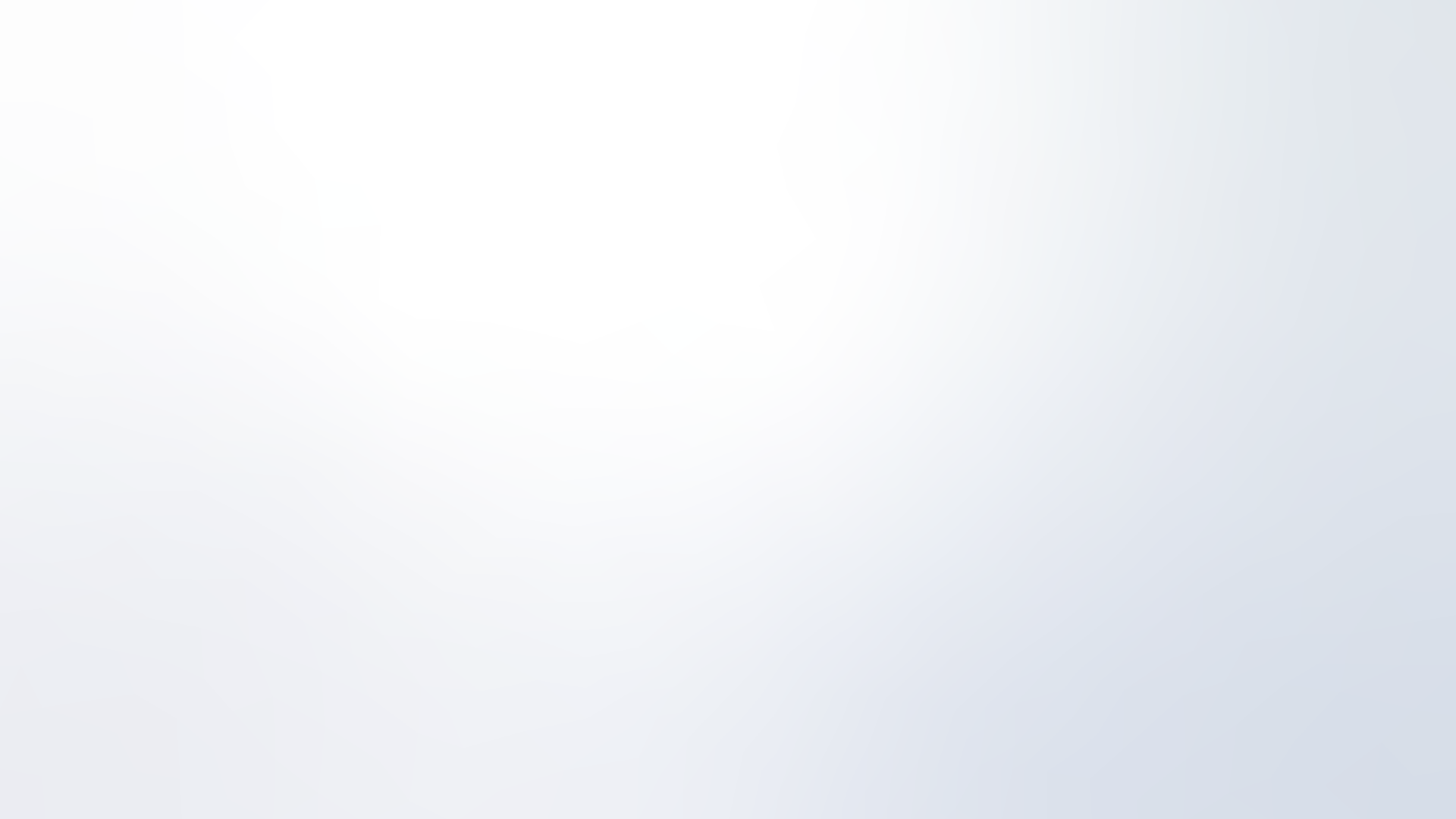 PAPULOPUSTULAR RASH
La erupción papulopustular se conoce también como erupción acneiforme, erupción similar al acné o foliculitis
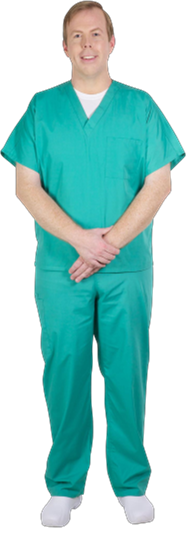 BRAF, V-RAF homólogo B1 del oncogén viral del sarcoma murino; EGFR, receptor del factor de crecimiento epidérmico (por sus siglas en inglés)1. Widakowich C, et al. Oncologist. 2007;12;1443-55. 2. Lacouture ME, et al. Support Care Cancer. 2011;19:1079-95. 3. Segaert S, et al. Eur J Cancer. 2009;45 suppl 1:295-308. 4. Beech J, et al. Future Oncol. 2018;14:2531-41. 5. Jonker DJ, et al. N Engl J Med. 2007;357:2040-8.  6. Ficha técnica de Nexavar (sorafenib). 7. Ficha técnica de Sutent (sunitinib). 8. Ficha técnica de Stivarga (regorafenib). 9. Ficha técnica de Lenvima (lenvatinib). 10. Ficha técnica de Cabometyx (cabozantinib). 11. Ficha técnica de Ayvakit (avapritinib). 12. Ficha técnica de Braftovi (encorafenib).
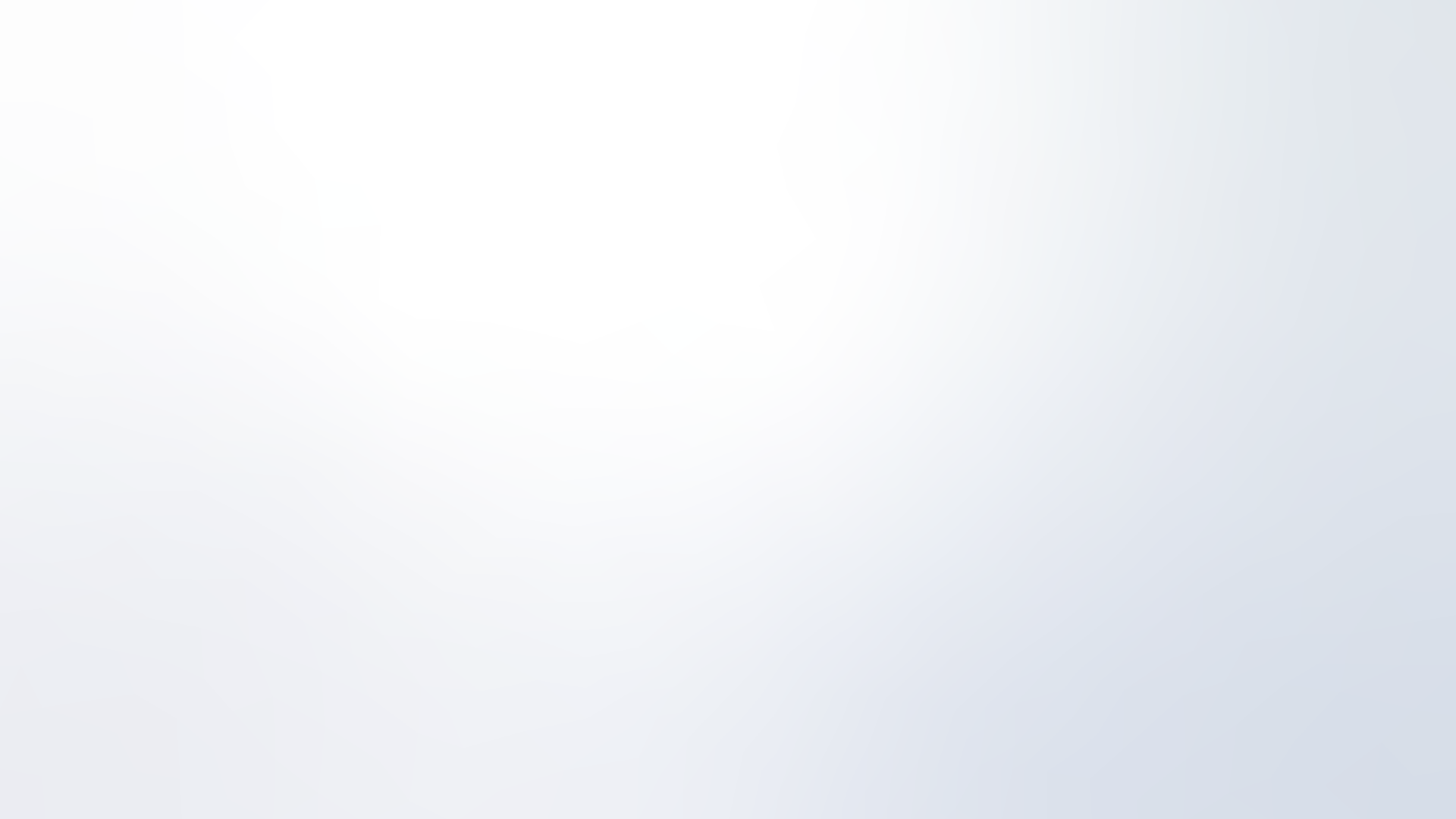 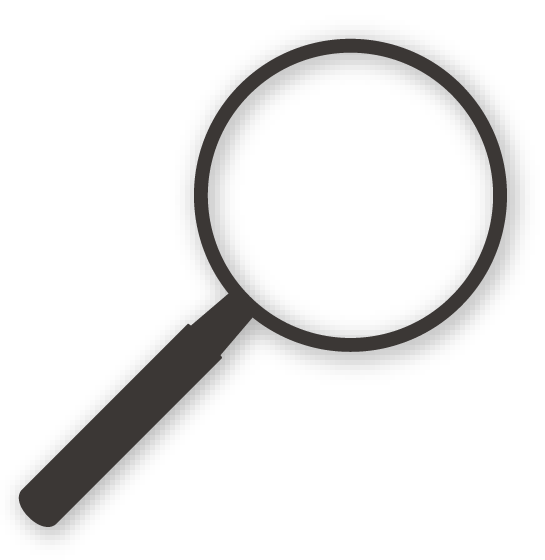 ERUPCIÓN PAPULOPUSTULAR
PATOLOGÍA
La señalización a través del EGFR / ERK es necesaria durante la erupción de cabello de nuevo en células madre de folículos capilares para garantizar la integridad de la barrera y prevenir la invasión de la microbiota comensal1
Cuando se inhibe la señalización a través del EGFR / ERK los microbios comensales de la piel pueden invadir el orificio folicular del cabello en erupción y provocar una enfermedad cutánea inflamatoria de tipo atópica (con dominio de Th2)1
Histológicamente, se observa la infiltración temprana de linfocitos T, seguida por una apariencia hiperqueratolítica del infundíbulo folicular y un infiltrado supurativo florido de neutrófilos2
ERK, quinasa regulada por señales extracelulares; EGFR, receptor del factor de crecimiento epidérmico (por sus siglas en inglés); Th, célula T auxiliar1. Klufa J, et al. Sci Transl Med. 2019;11:eaax2693. 2. Segaert S, et al. Eur J Cancer. 2009;45 suppl 1:295-308.
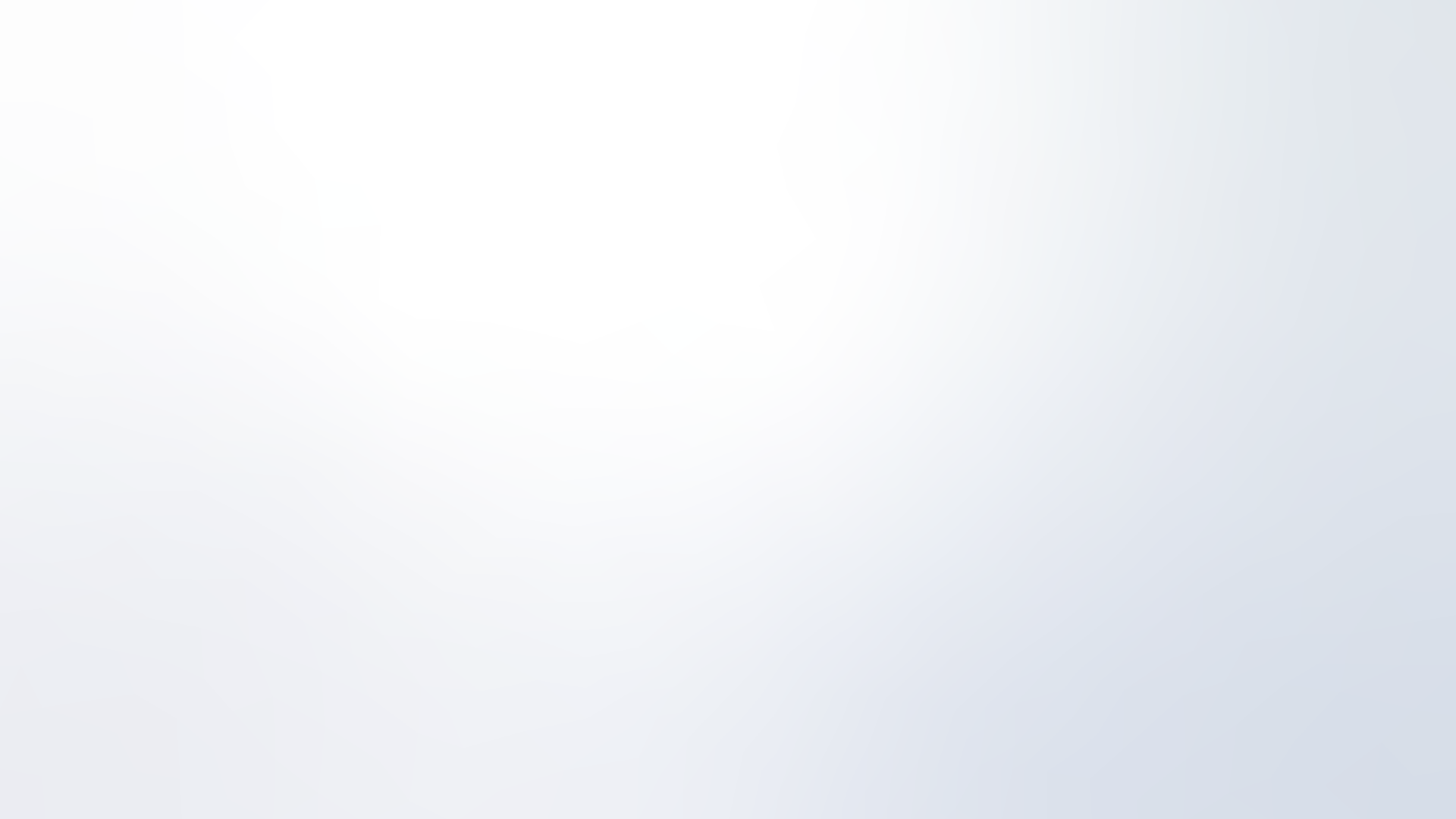 ERUPCIÓN PAPULOPUSTULAR CLASIFICACIÓN
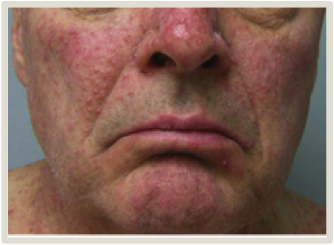 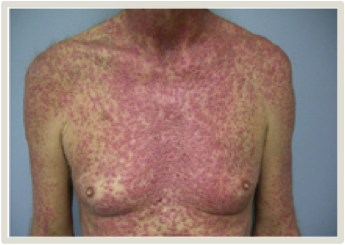 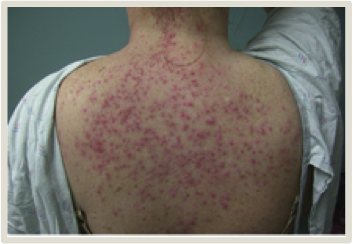 *Las actividades fundamentales de la vida diaria son preparar la comida, comprar alimentos o vestimenta, usar el teléfono, administrar dinero, etc.
** Las actividades de cuidado personal de la vida diaria incluyen bañarse, vestirse y desvestirse, alimentarse, usar el baño, tomar medicamentos y no estar postrado.
AVD, actividades de la vida diaria;  SC, superficie corporal
1. National Cancer Institute. Cancer Therapy Evaluation Program. Common Terminology Criteria for Adverse Events v5.0. 27 November 2017. (Accessed 31 January 2020.) Images from Lacouture ME, et al. Clin Colorectal Cancer. 2018;17:85-96.
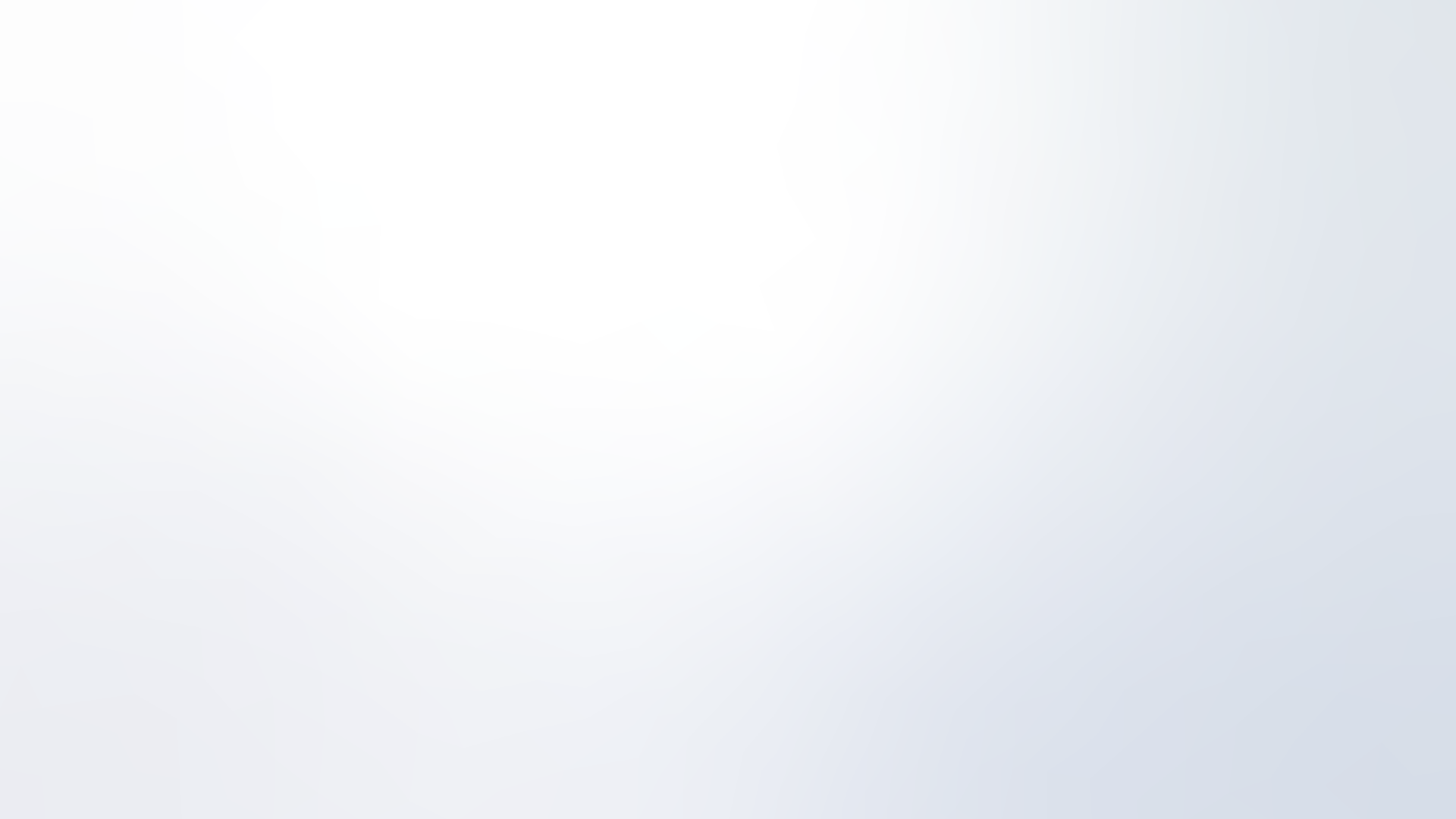 ERUPCIÓN MACULOPAPULAR
La erupción maculopapular también se conoce como erupción morbiloforme, exantema morbiloforme y exantema maculopapular
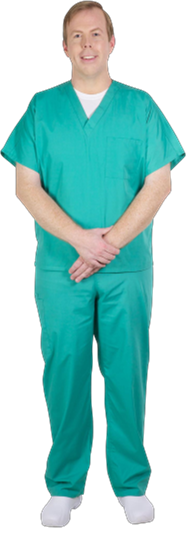 Prestar atención a los posibles RACG, reacciones tardías de hipersensibilidad de tipo IV a fármacos16
Consultar urgentemente a un dermatólogo en caso de:
ampollas
sensibilidad de la piel
afectación de las membranas mucosas
progresión rápida, que se torne oscura (tintes grisáceos o violáceos)
descamación de la piel
RACG, reacción adversa cutánea grave
1. Common Instituto Nacional del Cáncer. Programa de Evaluación de Tratamientos para el Cáncer. Criterios Comunes de Terminología para Eventos Adversos, versión 5.0. 27 de noviembre de 2017. (Consultado el 31 de enero de 2020) Criteria for Adverse Events v5.0. 2. Ficha técnica de Erbitux (cetuximab). 3. Ficha técnica de Tarceva (erlotinib). 4. Ficha técnica de Vectibix (panitumumab). 5. Ficha técnica de Nexavar (sorafenib). 6. Ficha técnica de Sutent (sunitinib).7. Ficha técnica de Stivarga (regorafenib). 8. Ficha técnica de Lenvima (lenvatinib). 9. Ficha técnica de Cabometyx (cabozantinib). 10. Ficha técnica de Gleevec (imatinib). 11. Tasigna (nilotinib). Ficha técnica. 12. Ficha técnica de Sprycel (dasatinib). 13. Ficha técnica de Ayvakit (avapritinib) 14. Ficha técnica de Braftovi (encorafenib)15. Ely JW, Stone MS. Am Fam Physician. 2010;81:726-34. 16. Bellón T. Drug Saf. 2019;42:973-92.
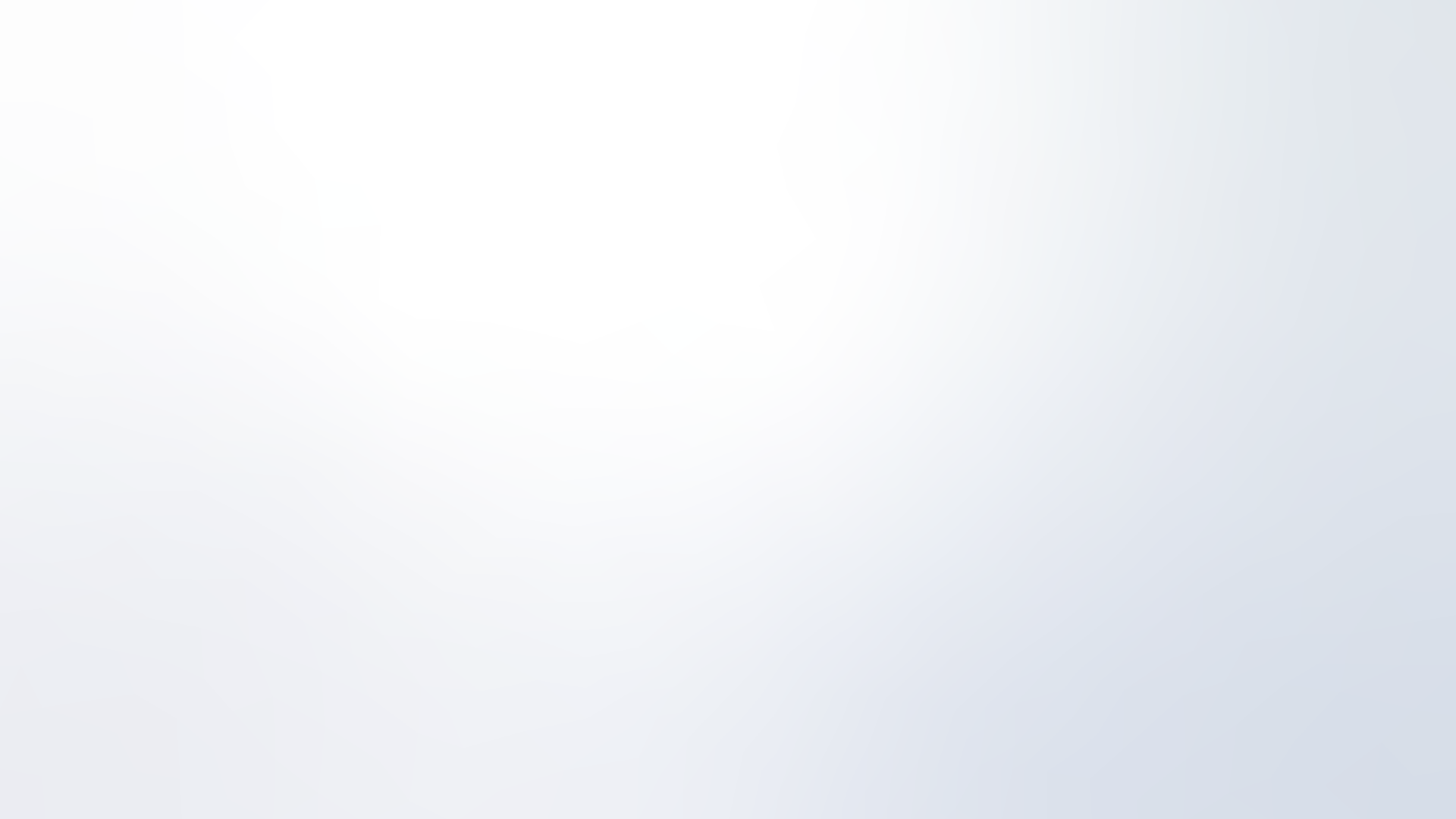 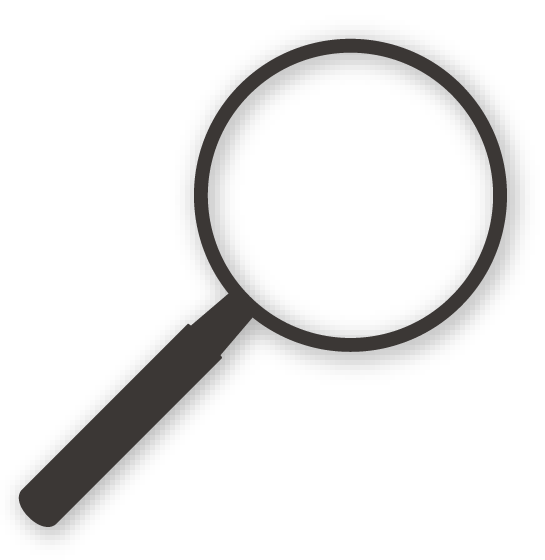 ERUPCIÓN MACULOPAPULAR
PATOLOGÍA
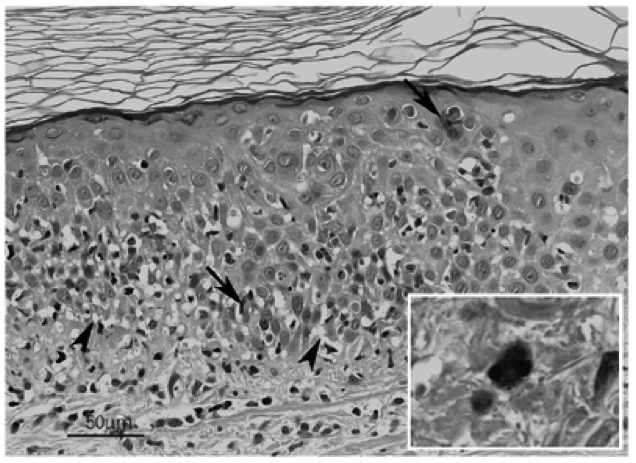 Caracterizada por ortoqueratosis, espongiosis basal focal, exocitosis leve de linfocitos, cuerpos de Civatte (queratinocitos apoptóticos, disqueratósicos, de flecha) en todas las capas epidérmicas, degeneración hidrópica de queratinocitos basales (cabeza de flecha) y un infiltrado perivascular superficial de linfocitos con pocos eosinófilos (recuadro)
Tinción hematoxilina y eosina de erupción maculopapular inducida por un fármaco
1. Brönnimann M, Yawalkar N. Curr Opin Allergy Clin Immunol. 2005;5:317-21.
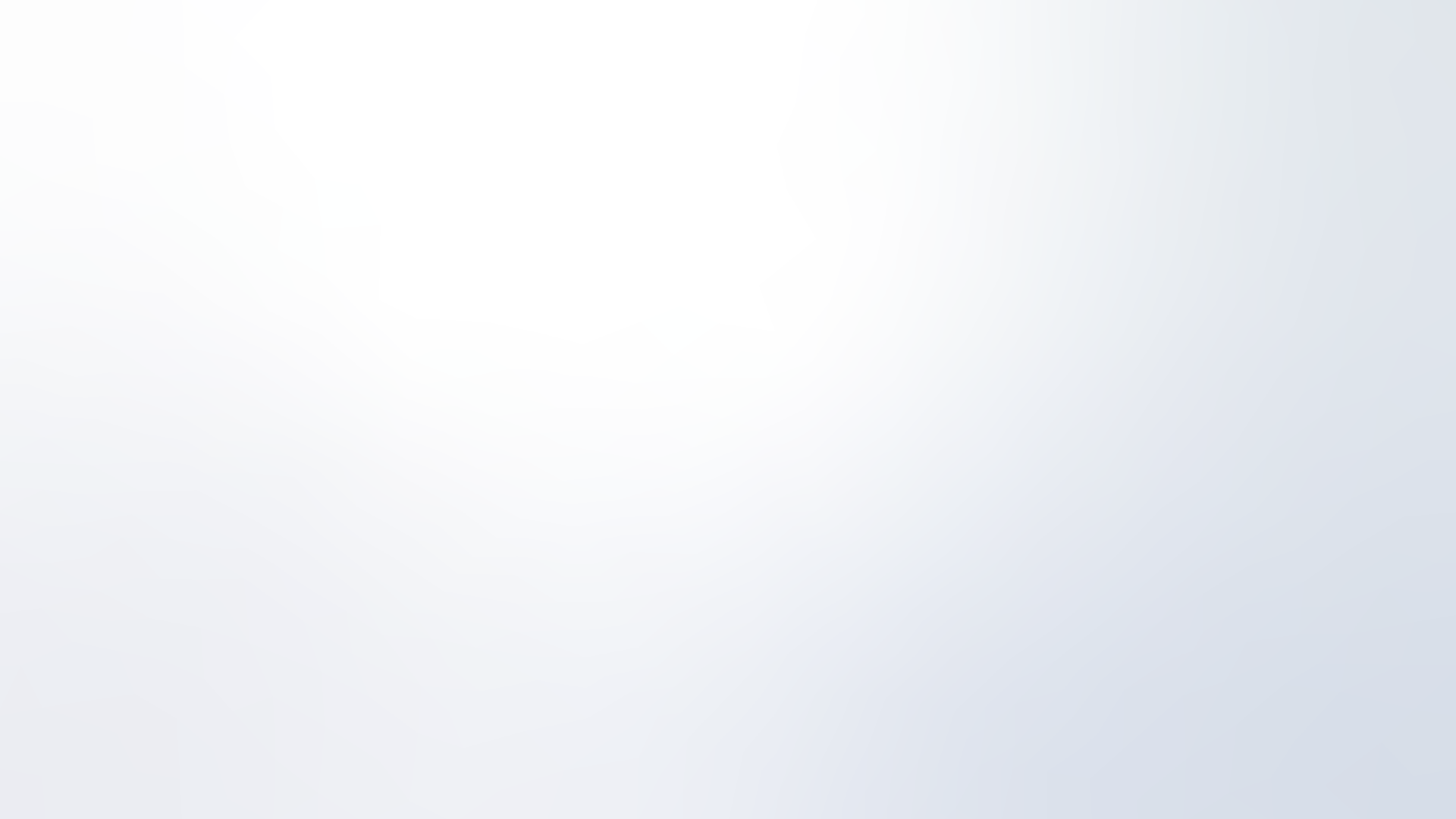 ERUPCIÓN MACULOPAPULAR
CLASIFICACIÓN
Para ver la clasificación de RACG, consulte los CTCAE v5.0.
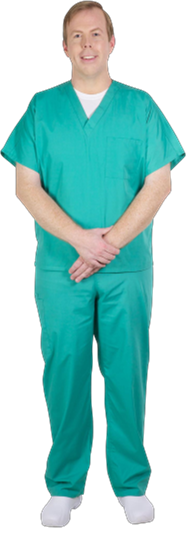 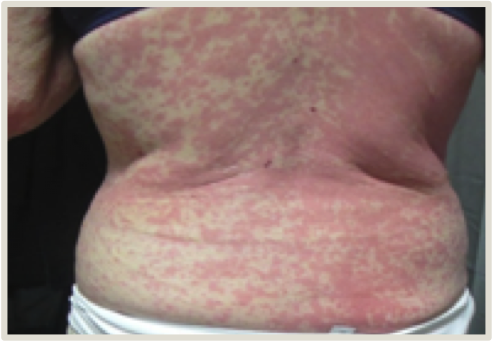 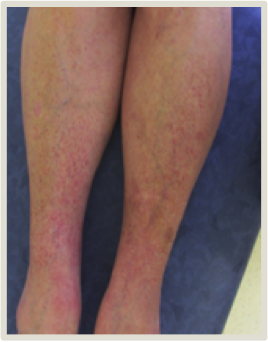 *Las actividades fundamentales de la vida diaria son preparar la comida, comprar alimentos o vestimenta, usar el teléfono, administrar dinero, etc.**Las actividades de cuidado personal de la vida diaria incluyen bañarse, vestirse y desvestirse, alimentarse, usar el baño, tomar medicamentos y no estar postrado
ADL, actividades de la vida diaria;  SC, superficie corporal; RACG, reacción adversa cutánea grave
 Instituto Nacional del Cáncer. Programa de Evaluación de Tratamientos para el Cáncer. Criterios Comunes de Terminología para Eventos Adversos, versión 5.0. 27 de noviembre de 2017. (Consultado el 31 de enero de 2020)..
 Images courtesy of Siegfried Segaert, MD, PhD.
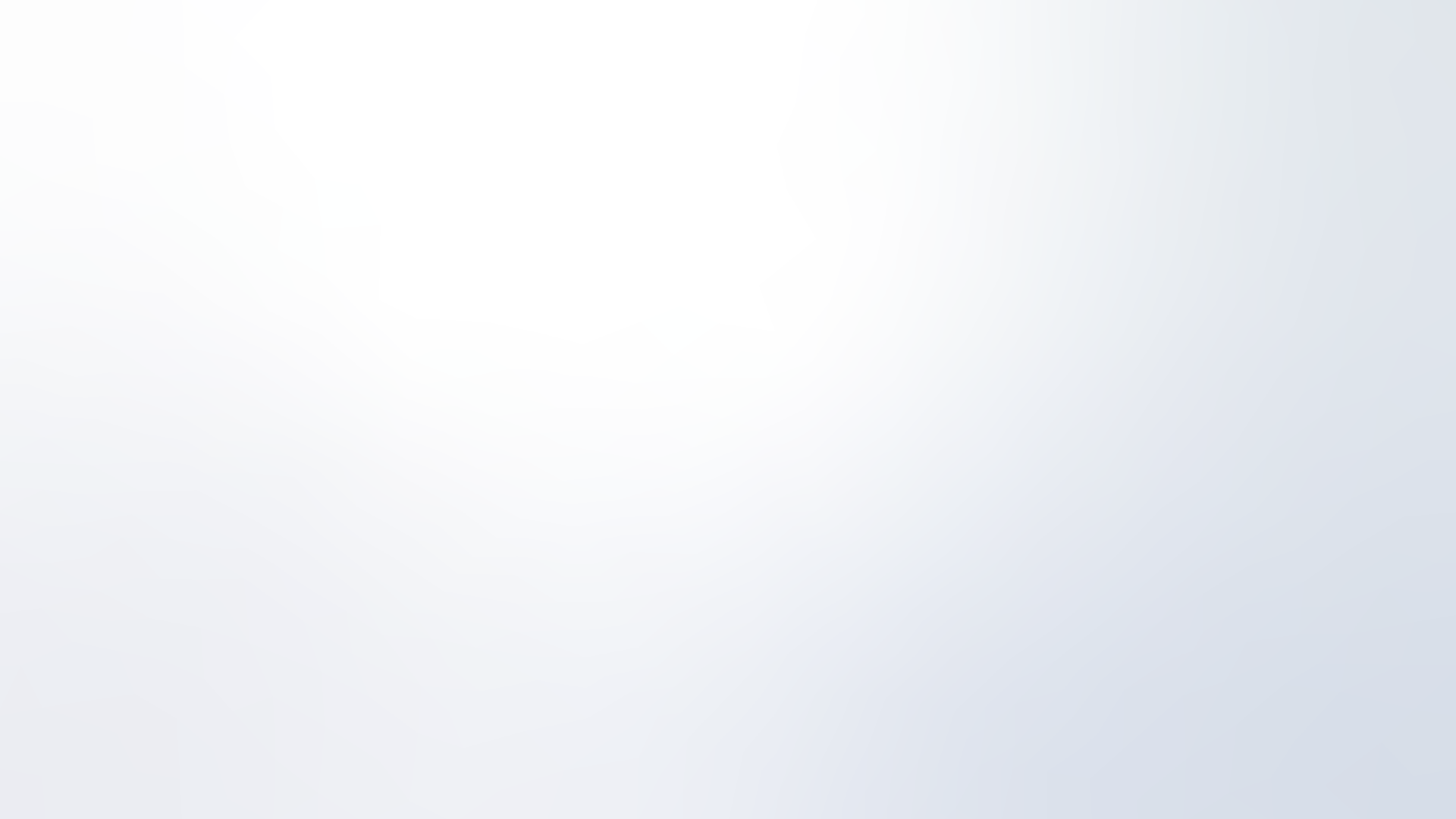 EPP ERUPCIÓN
CCR, cáncer colorrectal; SMP, síndrome de mano-pie; EPP, reacción cutánea de eritrodisestesia palmoplantar ; IMQ, inhibidor multicinasa1. Segaert S, et al. Eur J Cancer. 2009;45 suppl 1:295-308. 2. Manchen E, et al. J Support Oncol. 2011;9:13-23. 3. Lacouture ME, et al. Oncologist. 2008;13:1001-11. 4. De Wit M, et al. Support Care Cancer. 2014;22:837-46. 5. McLellan B, Kerr H. Dermatol Ther. 2011;24:396-400. 6. Grothey A, et al. J Clin Oncol. 2013;31:suppl 3637. 7. Ficha técnica de Nexavar (sorafenib). 8. Ficha técnica de Sutent (sunitinib). 9. Ficha técnica de Stivarga (regorafenib). 10. Ficha técnica de Lenvima (lenvatinib). 11. Ficha técnica de Cabometyx (cabozantinib). 12. Ficha técnica de Ayvakit (avapritinib).
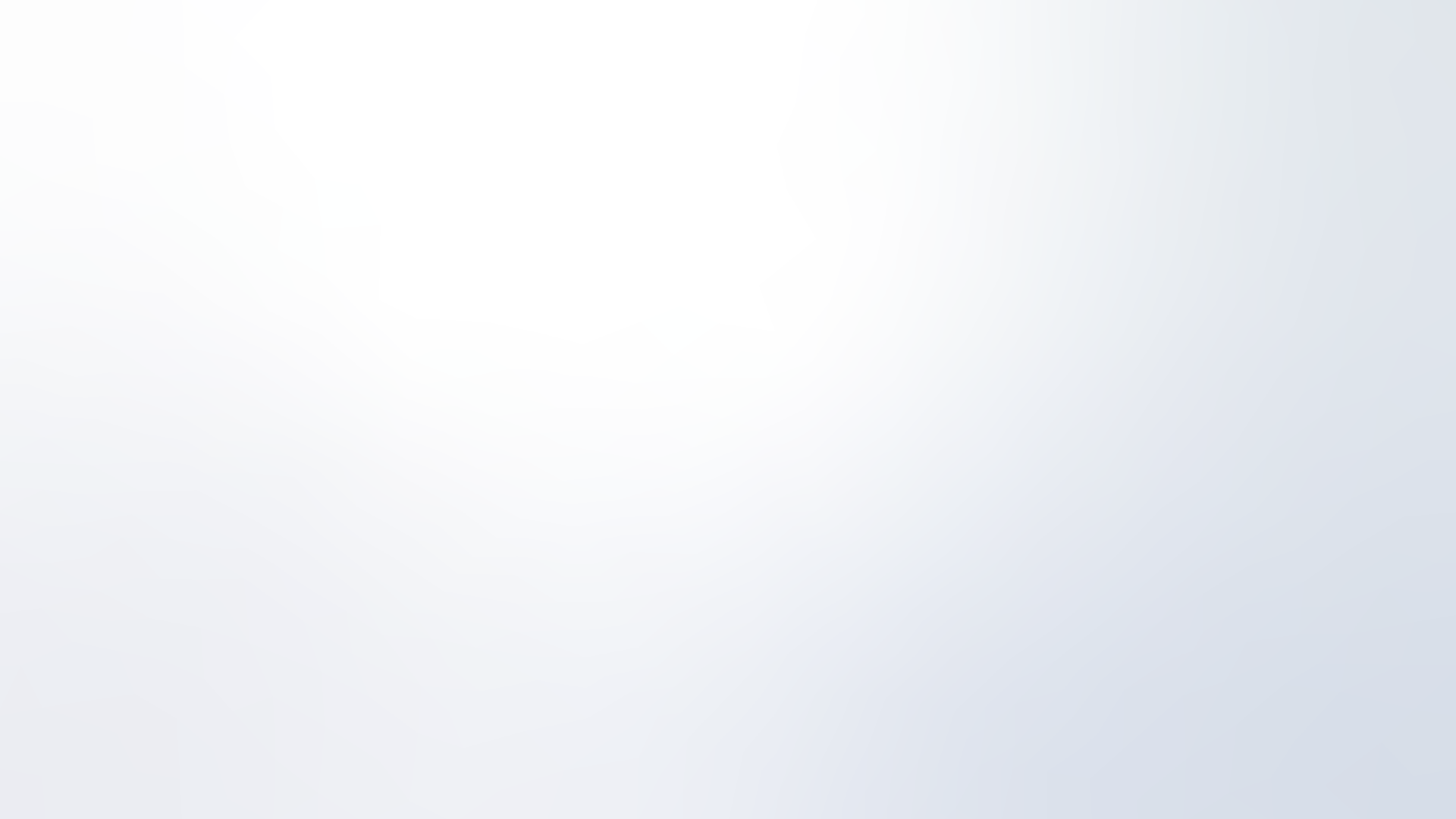 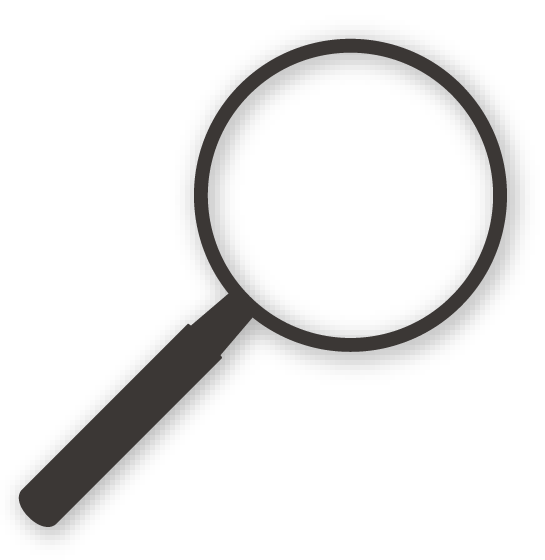 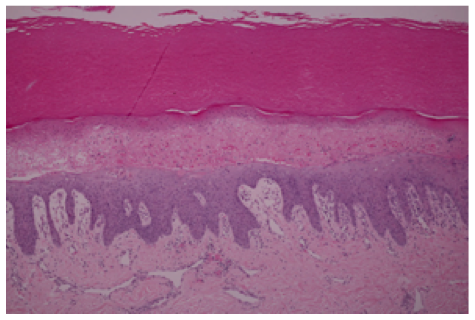 EPP
PATOLOGÍA
Algunas de las características patológicas de la EPP son:1
apoptosis de queratinocitos epidérmicos, disqueratosis y degeneración vacuolar con formación de ampollas intraepidérmicas, seguida de
acantosis masiva, papilomatosis e hiperqueratosis paraqueratósica

La fisiopatología de la EPP con la terapia dirigida se ha estudiado ampliamente para sorafenib y sunitinib
Estos fármacos apuntan directamente al RAF (solo sorafenib), c-KIT, el receptor tirosina quinasa relacionado con FMS 3 (FLT3), la quinasa del VEGFR y PDGFR para inhibir la angiogénesis relacionada con el tumor y el crecimiento de este2 
La EPP podría producirse con estos agentes porque los queratinocitos en la epidermis sintetizan PDGF-α y PDGF-β, que se unen a PDGFR en fibroblastos dérmicos, capilares y glándulas ecrinas2,3 
Las glándulas ecrinas dérmicas también expresan c-KIT y PDGFR, tanto en tinción hematoxilina como eosina de una EPP4 
Infiltrado perivascular leve de linfocitos y telangiectasia en la dermis superior de los cuales son objetivo del sorafenib2,3
Por lo tanto, la coinhibición de VEGFR y PDGFR podría reducir potencialmente la habilidad de los vasos de repararse a sí mismos en áreas de alta presión de las manos y los pies, lo cual causaría EPP en áreas como las palmas y las plantas, las cuales podrían estar expuestas de forma repetida a traumatismo subclínico3
Tanto en tinción hematoxilina como eosina de una EPP4 Banda lineal bien definida de queratinocitos necróticos, que dan lugar a una ampolla subcórnea con acantosis y paraqueratosis epidérmica.
EPP, reacción cutánea de eritrodisestesia palmoplantar; PDGF(R), (receptor) del factor de crecimiento derivado de las plaquetas ; VEGFR, receptor del factor de crecimiento del endotelio vascular
1. Segaert S, et al. Eur J Cancer. 2009;45 suppl 1:295-308. 2. Lacouture ME, et al. Oncologist. 2008;13:1001-11. 3. Gomez P, Lacouture ME. Oncologist. 2011;16:1508-19. 4. Chanprapaph K, et al. Am J Clin Dermatol. 2016;17:387-402.
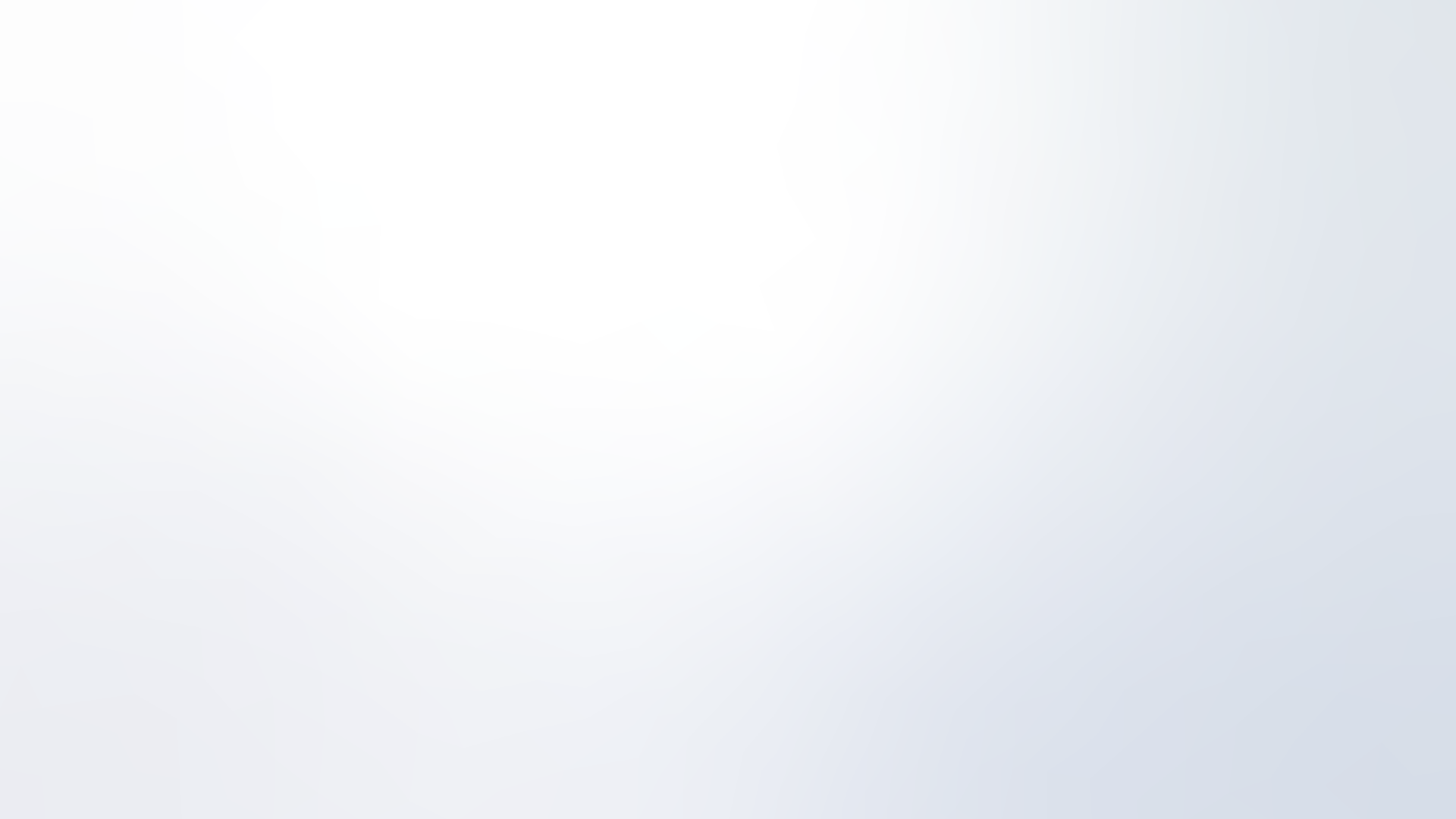 EPP
CLASIFICACIÓN
Tenga en cuenta que el dolor puede estar fuera de proporción para el cuadro clínico. Por lo tanto, la EPP debería clasificarse principalmente con base en los síntomas y secundariamente con base en el cuadro clínico.
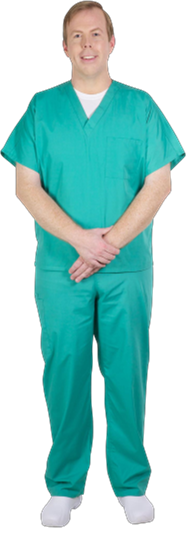 Los CTCAE versión 5.0 no tiene una clasificación específica para la EPP. La clasificación usada para el SMP también puede usarse para la EPP1 .
* Las actividades fundamentales de la vida diaria son preparar la comida, comprar alimentos o vestimenta, usar el teléfono, administrar dinero, etc..    ** Las actividades de cuidado personal de la vida diaria incluyen bañarse, vestirse y desvestirse, alimentarse, usar el baño, tomar medicamentos y no estar postrado.
de la vida diaria, actividades de la vida diaria;  CTCAE, Criterios terminológicos comunes para eventos adversos, por sus siglas en inglés.;  SMP, síndrome de mano-pie; EPP, reacción cutánea de eritrodisestesia palmoplantar
1. Instituto Nacional del Cáncer. Programa de Evaluación de Tratamientos para el Cáncer. Criterios Comunes de Terminología para Eventos Adversos, versión 5.0. 27 de noviembre de 2017. (Consultado el 31 de enero de 2020). . 2. Imágenes de McLellan B, et al. Annals of Oncology. 2015:26:2017-26..
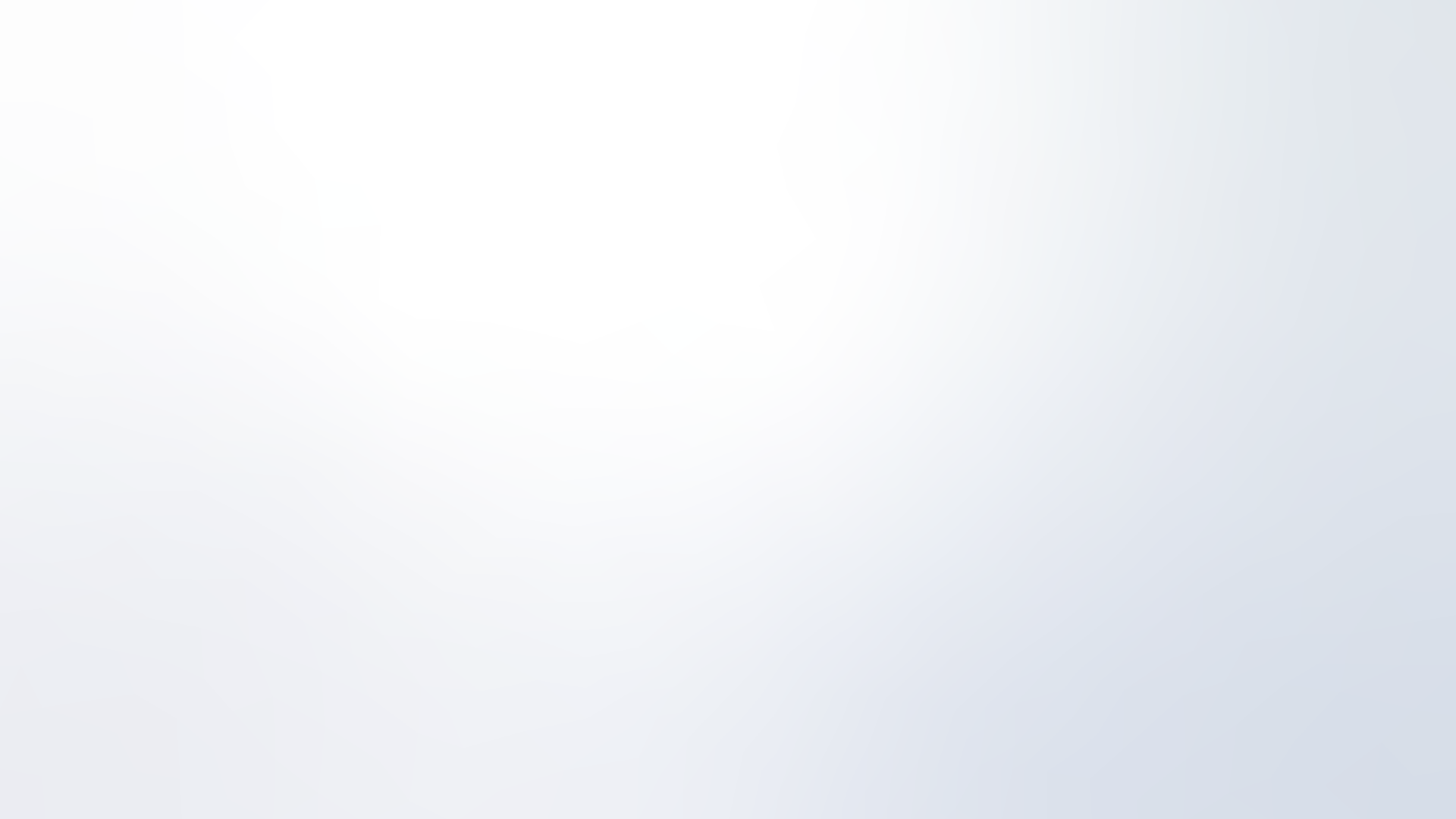 EPP COMO FACTOR DE PRONÓSTICO DE LA RESPUESTA
ALGUNOS ESTUDIOS HAN INDICADO QUE LA EPP SE CORRELACIONA POSITIVAMENTE CON LA RESPUESTA A LOS IMQs
CHC, carcinoma hepatocelular; HR, cociente de riesgo; EPP, reacción cutánea de eritrodisestesia palmoplantar; ORR, tasa de respuesta objetiva; SG, supervivencia global;  SLP, supervivencia libre de progresión; THP, tiempo hasta la progresión1. Wang P, et al. Expert Rev Gastroenterol Hepatol. 2018;12:1-8. 2. Bruix J, et al. J Clin Oncol. 2018;36 suppl 4:412. 3. Grothey A, et al. J Clin Oncol. 2017:35 suppl:3551 . 4. Hiraoka A, et al. Cancer Med. 2019;8:3719-28.  5. Puzanov I, et al. J Clin Oncol. 2011;29 suppl 15:e21113
TOXICIDADES CUTÁNEAS ADICIONALES PIEL SECA, PRURITO Y FOTOSENSIBILIDAD
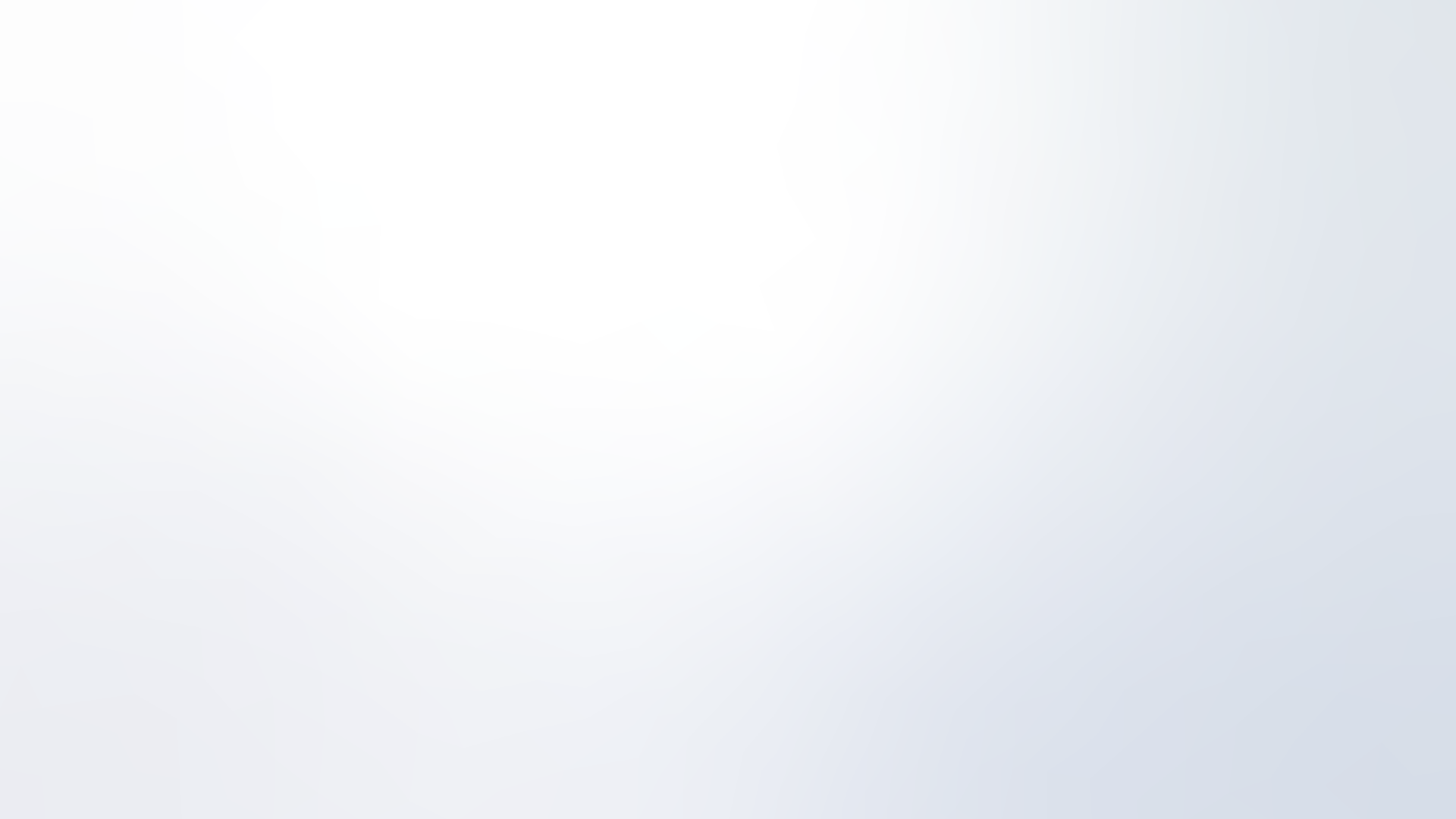 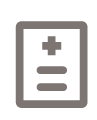 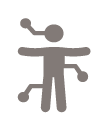 La piel seca también se conoce como xerosis (cutis)
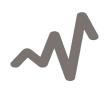 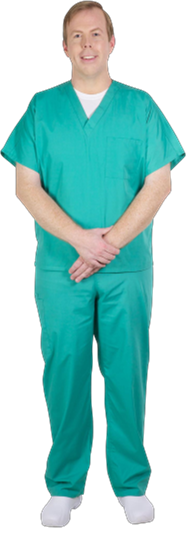 clasificación17
*Las actividades fundamentales de la vida diaria son preparar la comida, comprar alimentos o vestimenta, usar el teléfono, administrar dinero, etc. 
**Las actividades de cuidado personal de la vida diaria incluyen bañarse, vestirse y desvestirse, alimentarse, usar el baño, tomar medicamentos y no estar postrado. 
De la vida diaria, actividades de la vida diaria;  BCR–ABL, translocación Filadelfia; BRAF, V-RAF homólogo B1 del oncogén viral del sarcoma murino; SC, superficie corporal;  EGFR, receptor del factor de crecimiento epidérmico (por sus siglas en inglés); IMQ, inhibidor multicinasa; VEGFR, receptor del factor de crecimiento del endotelio vascular
1. Belum VR, et al. Curr Oncol Rep. 2013;15:249-59. 2. Robert C, et al. Semin Oncol. 2012;39:227-40. 3. Lacouture ME, et al. Clin Colorectal Cancer. 2018:17:85-96. 4. Ficha técnica de Erbitux (cetuximab). 5. Ficha técnica de Tarceva (erlotinib). 6. Ficha técnica de Vectibix (panitumumab). 7. . Ficha técnica de Nexavar (sorafenib). 8. Ficha técnica de Sutent (sunitinib). 9. Ficha técnica de Stivarga (regorafenib). 10. Ficha técnica de Lenvima (lenvatinib). 11. Ficha técnica de Cabometyx (cabozantinib). 12. Ficha técnica de Avastin (bevacizumab). 13. Ficha técnica de Zaltrap (aflibercept). 14. Ficha técnica de Cyramza (ramucirumab). 15. Ficha técnica de Gleevec (imatinib). 16. Ficha técnica de Braftovi (encorafenib). 17. Instituto Nacional del Cáncer. Programa de Evaluación de Tratamientos para el Cáncer. Criterios Comunes de Terminología para Eventos Adversos, versión 5.0 . 27 de noviembre de 2017. (Consultado el 31 de enero de 2020).
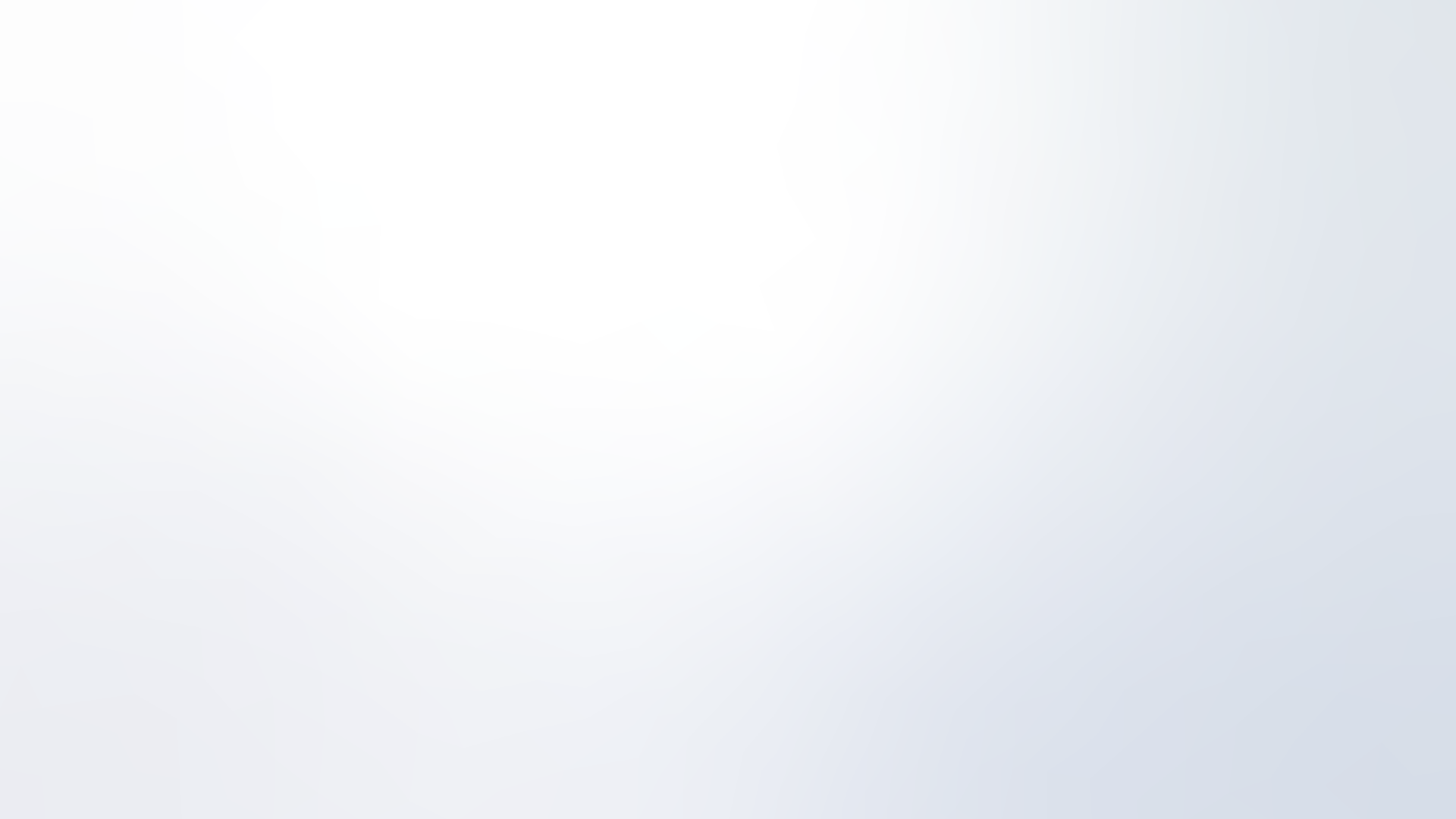 TOXICIDADES CUTÁNEAS ADICIONALE PRURITO
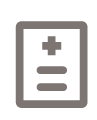 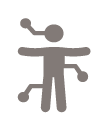 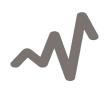 clasificación17
*Las actividades fundamentales de la vida diaria son preparar la comida, comprar alimentos o vestimenta, usar el teléfono, administrar dinero, etc. 
**Las actividades de cuidado personal de la vida diaria incluyen bañarse, vestirse y desvestirse, alimentarse, usar el baño, tomar medicamentos y no estar postrado. 
De la vida diaria, actividades de la vida diaria;  BCR–ABL, translocación Filadelfia; BRAF, V-RAF homólogo B1 del oncogén viral del sarcoma murino; SC, superficie corporal;  EGFR, receptor del factor de crecimiento epidérmico (por sus siglas en inglés); IMQ, inhibidor multicinasa; VEGFR, receptor del factor de crecimiento del endotelio vascular 
1. Belum VR, et al. Curr Oncol Rep. 2013;15:249-59. 2. Robert C, et al. Semin Oncol. 2012;39:227-40. 3. Lacouture ME, et al. Clin Colorectal Cancer. 2018:17:85-96. 4. Ficha técnica de Erbitux (cetuximab). 5. Ficha técnica de Tarceva (erlotinib). 6. Ficha técnica de Vectibix (panitumumab). 7. . Ficha técnica de Nexavar (sorafenib). 8. Ficha técnica de Sutent (sunitinib). 9. Ficha técnica de Stivarga (regorafenib). 10. Ficha técnica de Lenvima (lenvatinib). 11. Ficha técnica de Cabometyx (cabozantinib). 12. Ficha técnica de Avastin (bevacizumab). 13. Ficha técnica de Zaltrap (aflibercept). 14. Ficha técnica de Cyramza (ramucirumab). 15. Ficha técnica de Gleevec (imatinib). 16. Ficha técnica de Braftovi (encorafenib). 17. Instituto Nacional del Cáncer. Programa de Evaluación de Tratamientos para el Cáncer. Criterios Comunes de Terminología para Eventos Adversos, versión 5.0 . 27 de noviembre de 2017. (Consultado el 31 de enero de 2020).
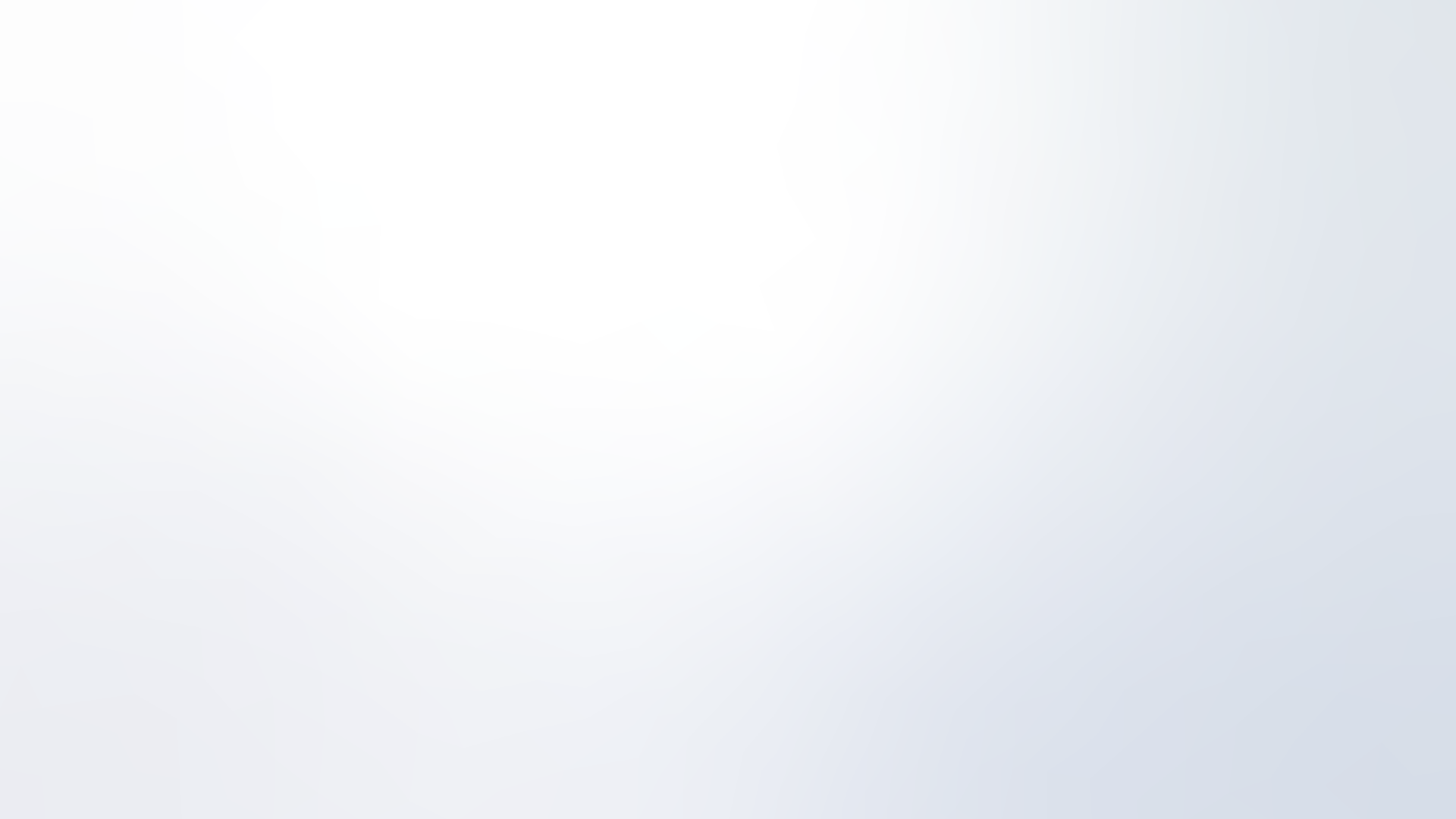 TOXICIDADES CUTÁNEAS ADICIONALE FOTOSENSIBILIDAD
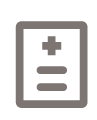 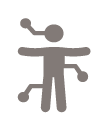 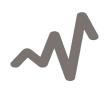 clasificación17
*Las actividades fundamentales de la vida diaria son preparar la comida, comprar alimentos o vestimenta, usar el teléfono, administrar dinero, etc. 
**Las actividades de cuidado personal de la vida diaria incluyen bañarse, vestirse y desvestirse, alimentarse, usar el baño, tomar medicamentos y no estar postrado.
De la vida diaria, actividades de la vida diaria;  BCR–ABL, translocación Filadelfia; BRAF, V-RAF homólogo B1 del oncogén viral del sarcoma murino; SC, superficie corporal;  EGFR, receptor del factor de crecimiento epidérmico (por sus siglas en inglés); IMQ, inhibidor multicinasa; VEGFR, receptor del factor de crecimiento del endotelio vascular
1. Belum VR, et al. Curr Oncol Rep. 2013;15:249-59. 2. Robert C, et al. Semin Oncol. 2012;39:227-40. 3. Lacouture ME, et al. Clin Colorectal Cancer. 2018:17:85-96. 4. Ficha técnica de Erbitux (cetuximab). 5. Ficha técnica de Tarceva (erlotinib). 6. Ficha técnica de Vectibix (panitumumab). 7. . Ficha técnica de Nexavar (sorafenib). 8. Ficha técnica de Sutent (sunitinib). 9. Ficha técnica de Stivarga (regorafenib). 10. Ficha técnica de Lenvima (lenvatinib). 11. Ficha técnica de Cabometyx (cabozantinib). 12. Ficha técnica de Avastin (bevacizumab). 13. Ficha técnica de Zaltrap (aflibercept). 14. Ficha técnica de Cyramza (ramucirumab). 15. Ficha técnica de Gleevec (imatinib). 16. Ficha técnica de Braftovi (encorafenib). 17. Instituto Nacional del Cáncer. Programa de Evaluación de Tratamientos para el Cáncer. Criterios Comunes de Terminología para Eventos Adversos, versión 5.0 . 27 de noviembre de 2017. (Consultado el 31 de enero de 2020).
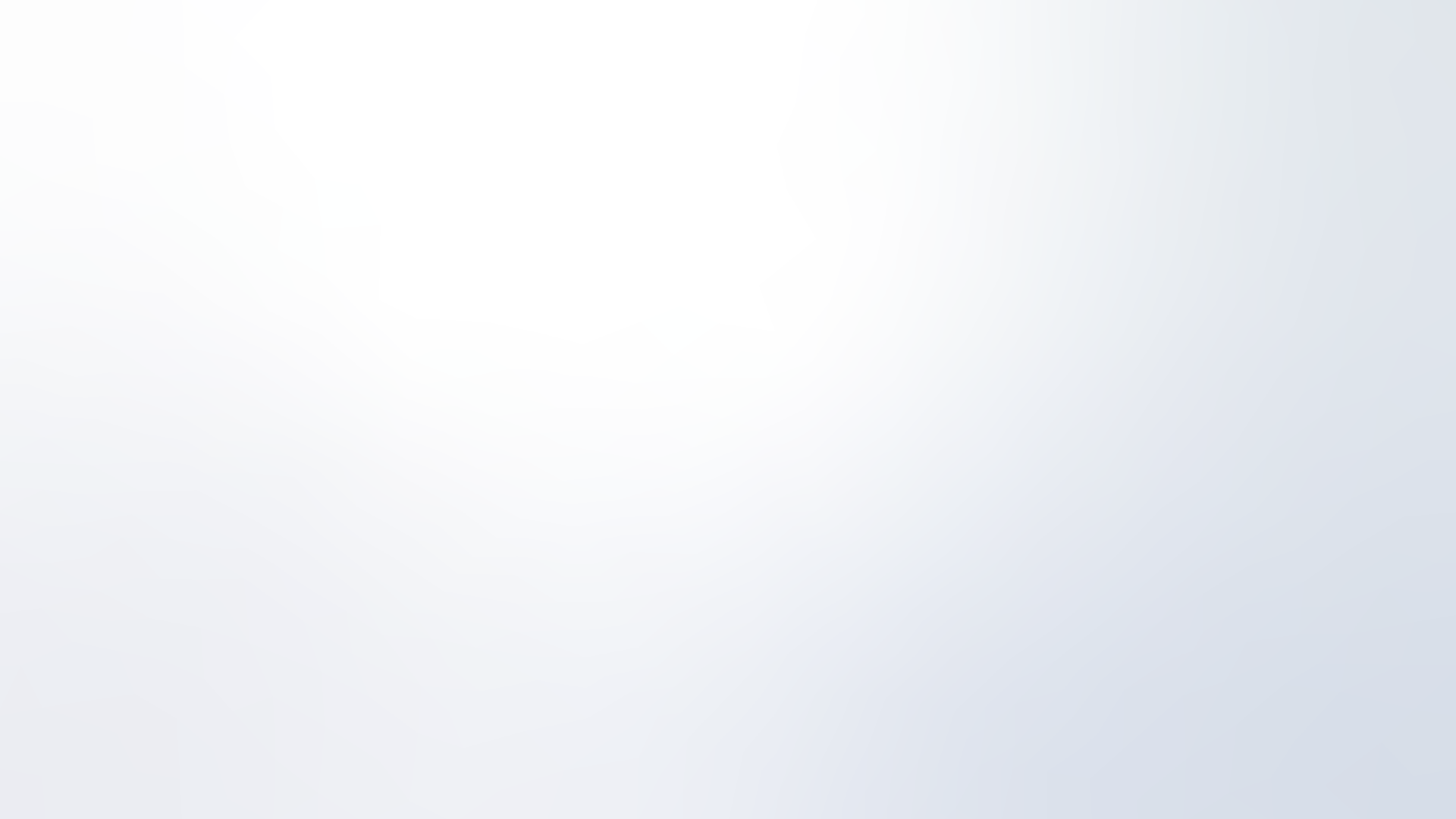 TOXICIDADES CUTÁNEAS ADICIONALE ParonIQUIA1,2
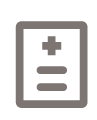 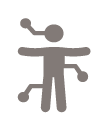 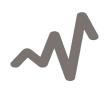 clasificación21
*Las actividades fundamentales de la vida diaria son preparar la comida, comprar alimentos o vestimenta, usar el teléfono, administrar dinero, etc.
** Las actividades de cuidado personal de la vida diaria incluyen bañarse, vestirse y desvestirse, alimentarse, usar el baño, tomar medicamentos y no estar postrado.
De la vida diaria, actividades de la vida diaria; EGFR, receptor del factor de crecimiento epidérmico (por sus siglas en inglés).
1. Lacouture ME, et al. Support Care Cancer. 2011;19:1079-95. 2. Segaert S, et al. Eur J Cancer. 2009;45 suppl 1:295-308. 3. McLellan B, Kerr H. Dermatol Ther. 2011;24:396-400. 4. Etienne G, et al. N Engl J Med. 2002;347:446. 5. De Wit M, et al. Support Care Cancer. 2014;22:837-46. 6. Boers-Doets CB, et al. Future Oncol. 2013;9:1883-92. 7. Boers-Doets CB, et al. Oncologist. 2012;17:135-44. 8. Ficha técnica de Erbitux (cetuximab). 9.Ficha técnica de Tarceva (erlotinib). 10.Ficha técnica de Vectibix (panitumumab). 11. Ficha técnica de Nexavar (sorafenib). 12. Ficha técnica de Sutent (sunitinib). 13. Ficha técnica de Stivarga (regorafenib) 14. Ficha técnica de Lenvima (lenvatinib). 15. Ficha técnica de Cabometyx (cabozantinib). 16. Ficha técnica de Avastin (bevacizumab). 17. Ficha técnica de Zaltrap (aflibercept). 18. Ficha técnica de Cyramza (ramucirumab). 19. Ficha técnica de Gleevec (imatinib). 20. Ficha técnica de Ayvakit (avapritinib). 21 National Cancer Institute. Cancer Therapy Evaluation Program. Common Terminology Criteria for Adverse Events v5.0. 27 Noviembre de 2017. (Consultado el 31 de enero de 2020). Imágenes de Lacouture ME, et al. Clinical Colorectal Cancer. 2018:17:85-96..
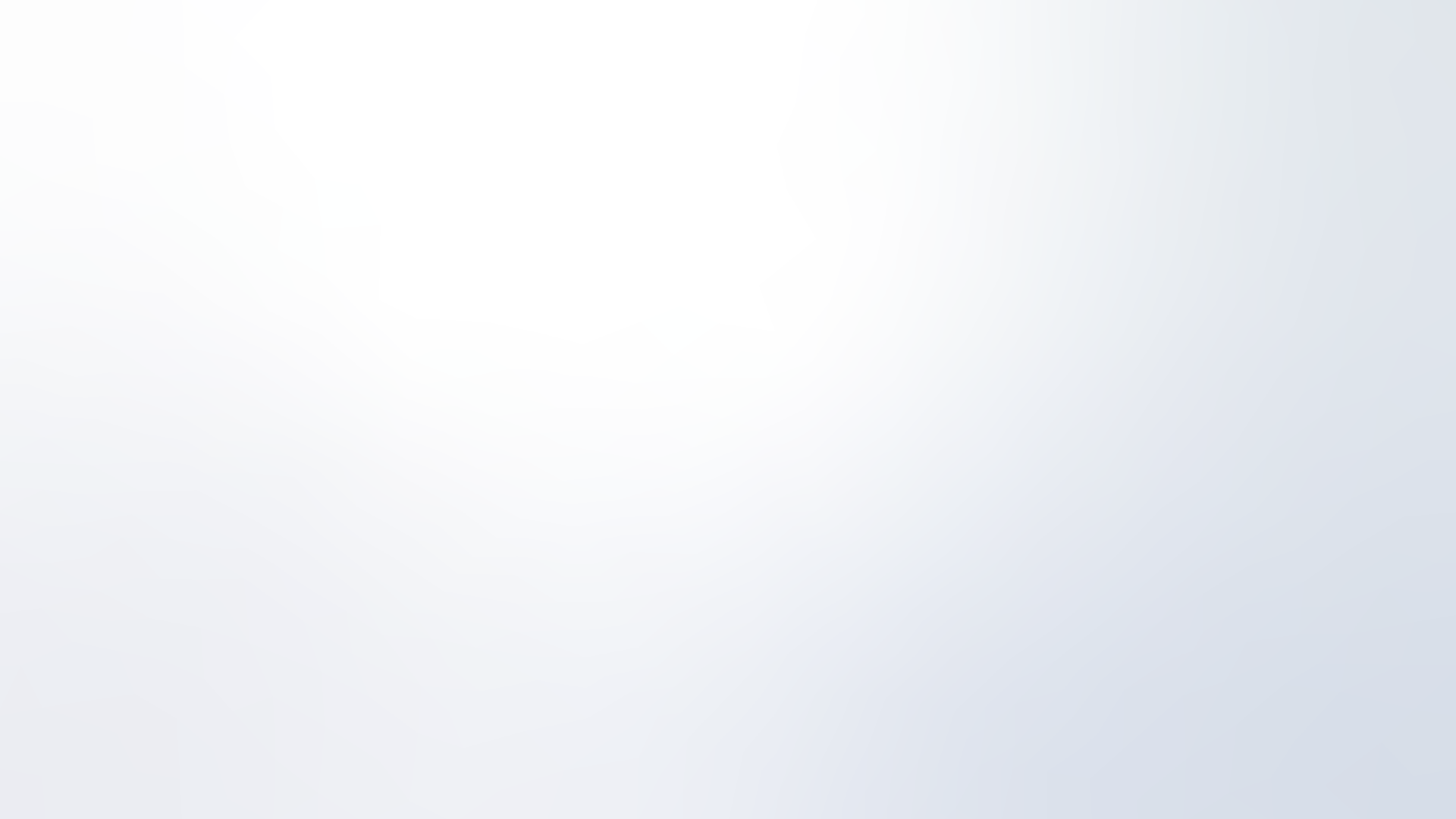 TOXICIDADES CUTÁNEAS ADICIONALE Alopecia1,3,4
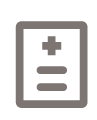 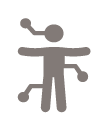 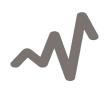 clasificación21
*Las actividades fundamentales de la vida diaria son preparar la comida, comprar alimentos o vestimenta, usar el teléfono, administrar dinero, etc.
** Las actividades de cuidado personal de la vida diaria incluyen bañarse, vestirse y desvestirse, alimentarse, usar el baño, tomar medicamentos y no estar postrado. 
EA, evento adverso; BCR–ABL, translocación Filadelfia; IMQ, inhibidor multicinasa
1. Lacouture ME, et al. Support Care Cancer. 2011;19:1079-95. 2. Segaert S, et al. Eur J Cancer. 2009;45 suppl 1:295-308. 3. McLellan B, Kerr H. Dermatol Ther. 2011;24:396-400. 4. Etienne G, et al. N Engl J Med. 2002;347:446. 5. De Wit M, et al. Support Care Cancer. 2014;22:837-46. 6. Boers-Doets CB, et al. Future Oncol. 2013;9:1883-92. 7. Boers-Doets CB, et al. Oncologist. 2012;17:135-44. 8. Ficha técnica de Erbitux (cetuximab). 9.Ficha técnica de Tarceva (erlotinib). 10.Ficha técnica de Vectibix (panitumumab). 11. Ficha técnica de Nexavar (sorafenib). 12. Ficha técnica de Sutent (sunitinib). 13. Ficha técnica de Stivarga (regorafenib) 14. Ficha técnica de Lenvima (lenvatinib). 15. Ficha técnica de Cabometyx (cabozantinib). 16. Ficha técnica de Avastin (bevacizumab). 17. Ficha técnica de Zaltrap (aflibercept). 18. Ficha técnica de Cyramza (ramucirumab). 19. Ficha técnica de Gleevec (imatinib). 20. Ficha técnica de Ayvakit (avapritinib). 21 National Cancer Institute. Cancer Therapy Evaluation Program. Common Terminology Criteria for Adverse Events v5.0. 27 Noviembre de 2017. (Consultado el 31 de enero de 2020). Images from Kinoshita T, et al. Front Oncol. 2019;9:733.
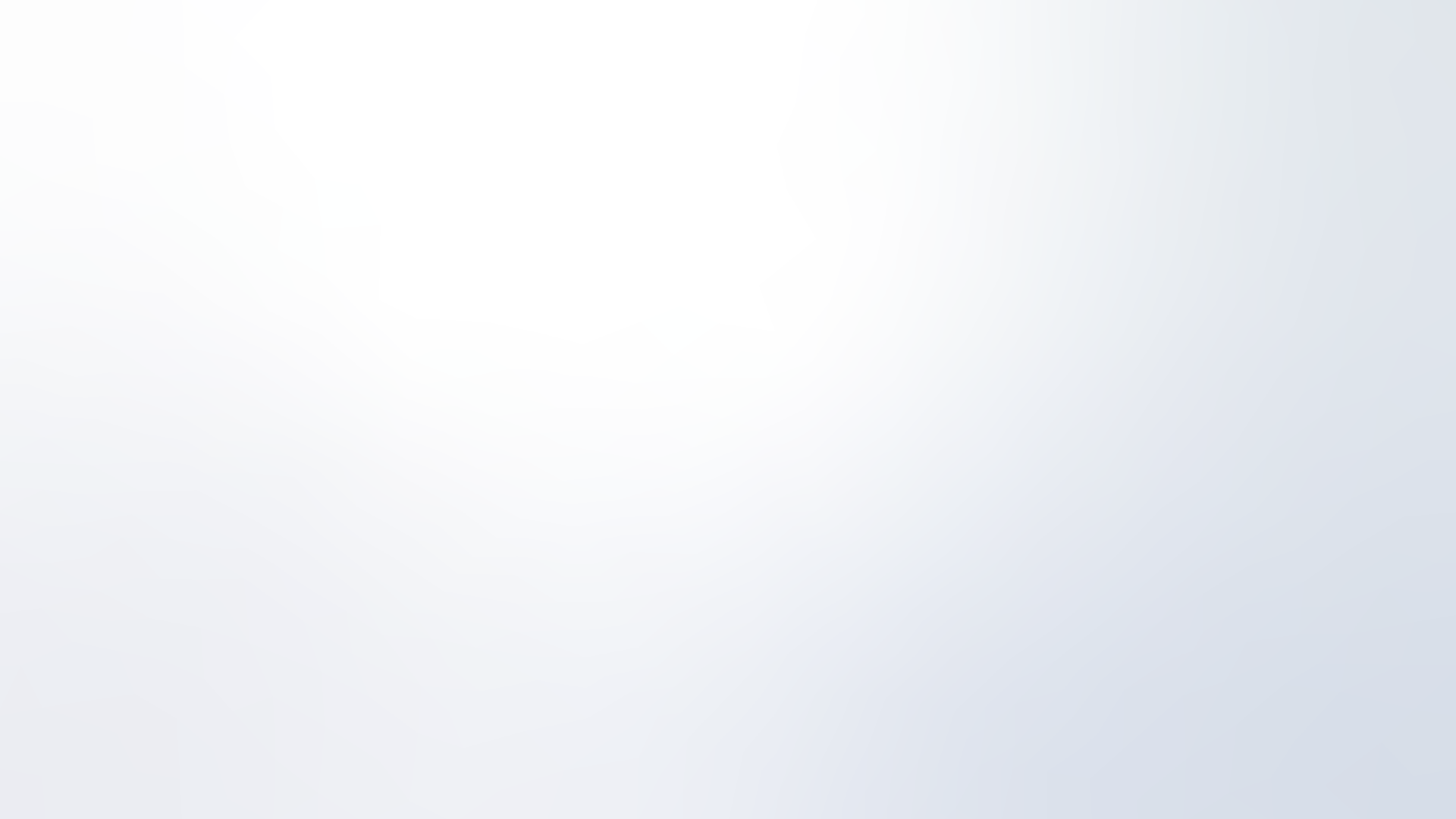 TOXICIDADES CUTÁNEAS ADICIONALE ESTOMATITIS5–7
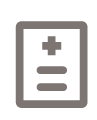 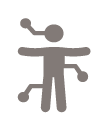 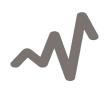 clasificación21
Los CTCAE versión 5.0 no tienen una clasificación específica para la estomatitis; siga la clasificación general para este EA1 La clasificación de la estomatitis refleja el impacto del EA en la vida del paciente. Los síntomas específicos pueden clasificarse por separado.
*Las actividades fundamentales de la vida diaria son preparar la comida, comprar alimentos o vestimenta, usar el teléfono, administrar dinero, etc.
** Las actividades de cuidado personal de la vida diaria incluyen bañarse, vestirse y desvestirse, alimentarse, usar el baño, tomar medicamentos y no estar postrado. 
EA, evento adverso; De la vida diaria, actividades de la vida diaria;  BCR–ABL, translocación Filadelfia; BRAF, V-RAF homólogo B1 del oncogén viral del sarcoma murino; EGFR, receptor del factor de crecimiento epidérmico (por sus siglas en inglés); IMQ, inhibidor multicinasa 
1. Lacouture ME, et al. Support Care Cancer. 2011;19:1079-95. 2. Segaert S, et al. Eur J Cancer. 2009;45 suppl 1:295-308. 3. McLellan B, Kerr H. Dermatol Ther. 2011;24:396-400. 4. Etienne G, et al. N Engl J Med. 2002;347:446. 5. De Wit M, et al. Support Care Cancer. 2014;22:837-46. 6. Boers-Doets CB, et al. Future Oncol. 2013;9:1883-92. 7. Boers-Doets CB, et al. Oncologist. 2012;17:135-44. 8. Ficha técnica de Erbitux (cetuximab). 9.Ficha técnica de Tarceva (erlotinib). 10.Ficha técnica de Vectibix (panitumumab). 11. Ficha técnica de Nexavar (sorafenib). 12. Ficha técnica de Sutent (sunitinib). 13. Ficha técnica de Stivarga (regorafenib) 14. Ficha técnica de Lenvima (lenvatinib). 15. Ficha técnica de Cabometyx (cabozantinib). 16. Ficha técnica de Avastin (bevacizumab). 17. Ficha técnica de Zaltrap (aflibercept). 18. Ficha técnica de Cyramza (ramucirumab). 19. Ficha técnica de Gleevec (imatinib). 20. Ficha técnica de Ayvakit (avapritinib). 21 National Cancer Institute. Cancer Therapy Evaluation Program. Common Terminology Criteria for Adverse Events v5.0. 27 Noviembre de 2017. (Consultado el 31 de enero de 2020).
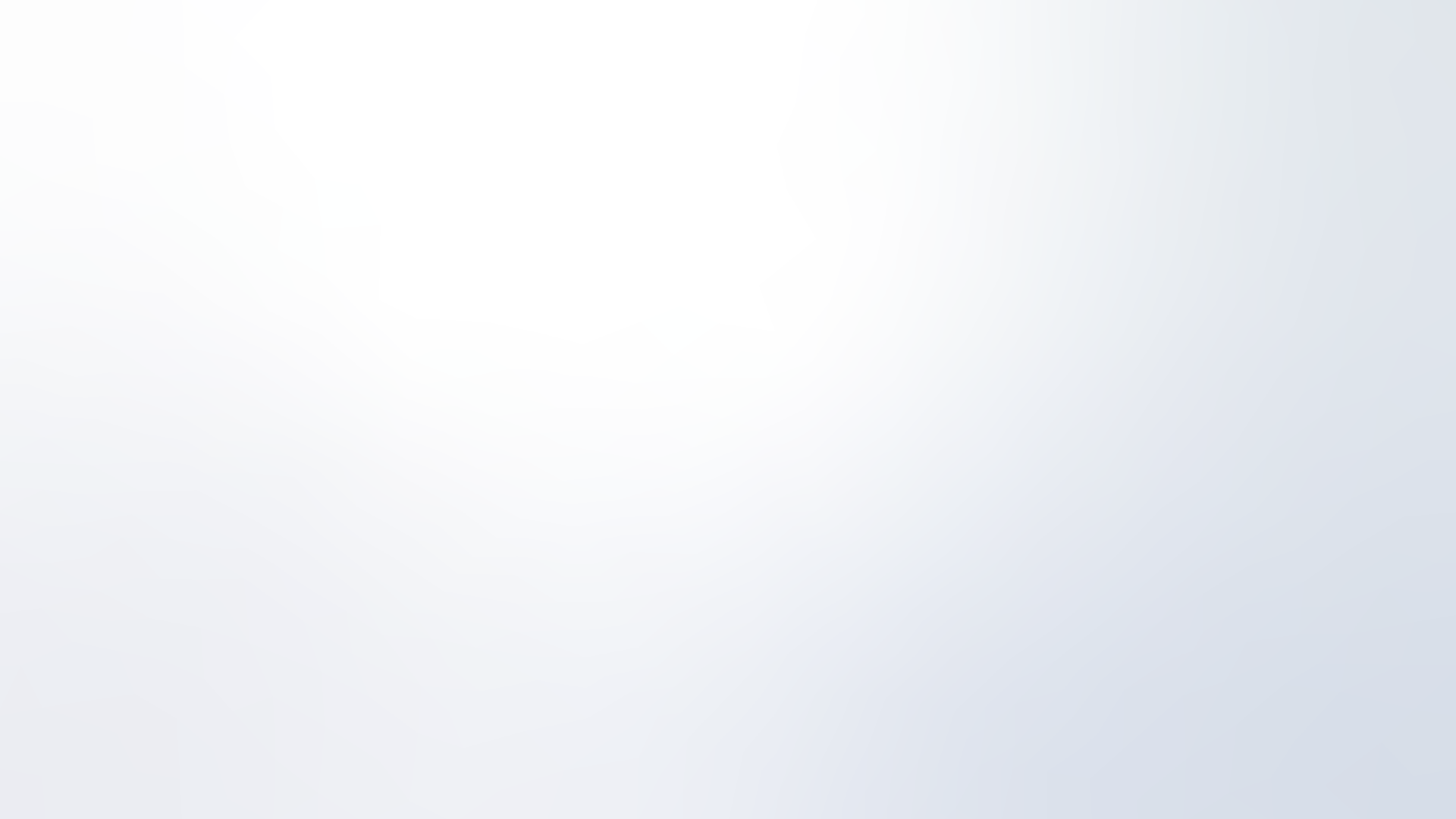 MALA CICATRIZACIÓN DE HERIDAS
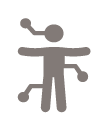 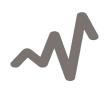 clasificación10
IMQ, inhibidor multicinasa; VEGFR, receptor del factor de crecimiento del endotelio vascular
1. Gordon CR, et al. Ann Plast Surg. 2009;62:707-9. 2. Ficha técnica de Avastin (bevacizumab). 3. Ficha técnica de Zaltrap (aflibercept). 4. Ficha técnica de Cyramza (ramucirumab). 5. Ficha técnica de Nexavar (sorafenib). 6. Ficha técnica de Sutent (sunitinib). 7. Ficha técnica de Stivarga (regorafenib).. 8. Ficha técnica de Lenvima (lenvatinib). 9. Ficha técnica de Cabometyx (cabozantinib). 10. Instituto Nacional del Cáncer. Programa de Evaluación de Tratamientos para el Cáncer.  Criterios Comunes de Terminología para Eventos Adversos, versión 5.0. 27 de noviembre de 2017. (Consultado el 31 de enero de 2020).
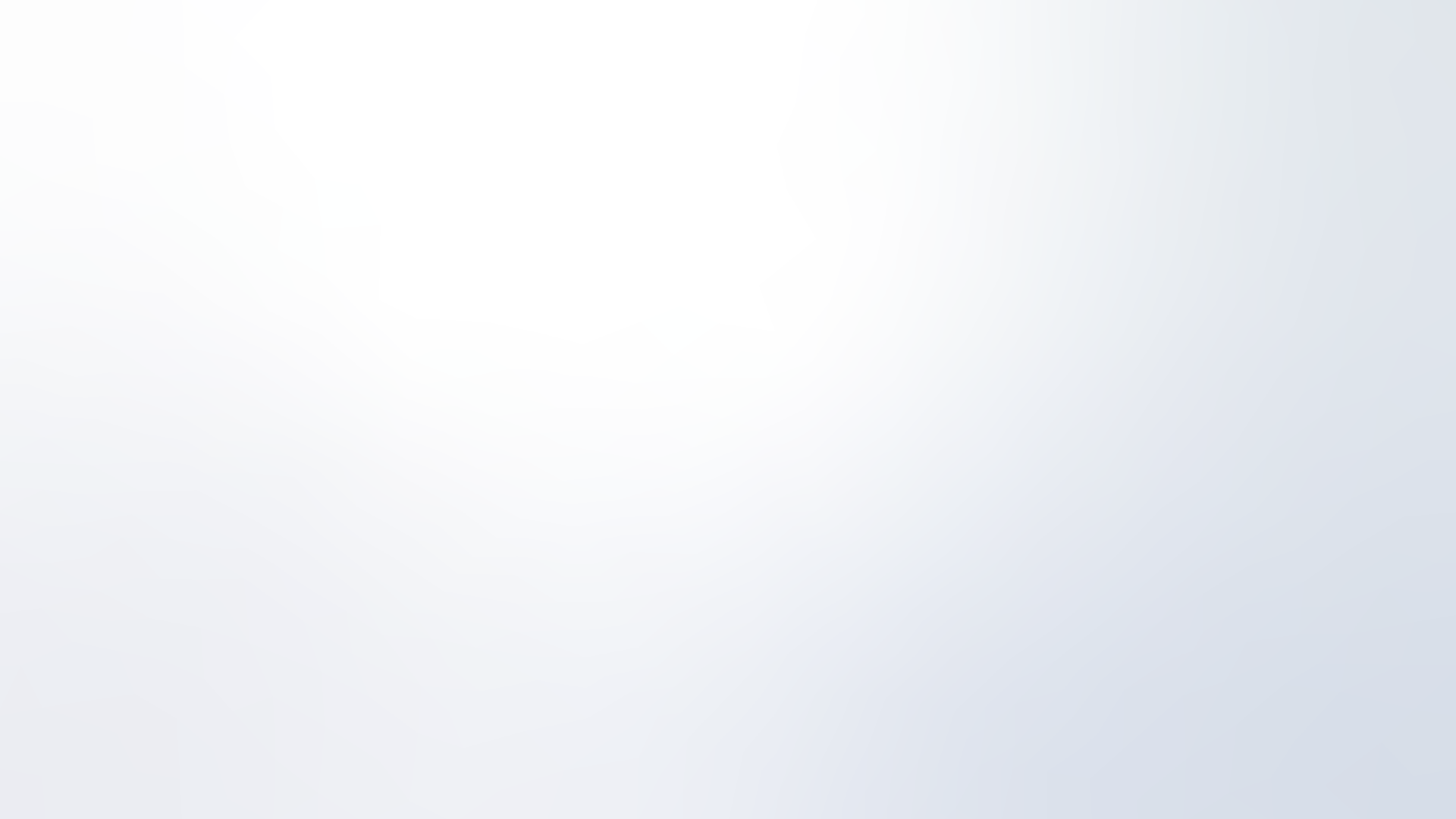 NEOPLASIAS CUTÁNEAS1,2
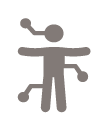 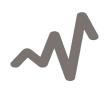 Tenga en cuenta que los CTCAE  5.0 incluyen los grados 3 a 5 para la categoría de neoplasias secundarias relacionadas con el tratamiento, pero también incluyen una categoría de “otras neoplasias, benignas, malignas y no especificadas”, la cual sí permite los grados 1 y 2.
* Las actividades fundamentales AVD son preparar la comida, comprar alimentos o vestimenta, usar el teléfono, administrar dinero, etc.
AVD, actividades de la vida diaria; BRAF, V-RAF homólogo B1 del oncogén viral del sarcoma murino; CTCAE, Criterios terminológicos comunes para eventos adversos, por sus siglas en inglés.
1. Ficha técnica de Braftovi (encorafenib). 2. Instituto Nacional del Cáncer. Programa de Evaluación de Tratamientos para el Cáncer. Criterios Comunes de Terminología para Eventos Adversos, versión 5.0.  27 de noviembre de 2017. (Consultado el 31 de enero de 2020).
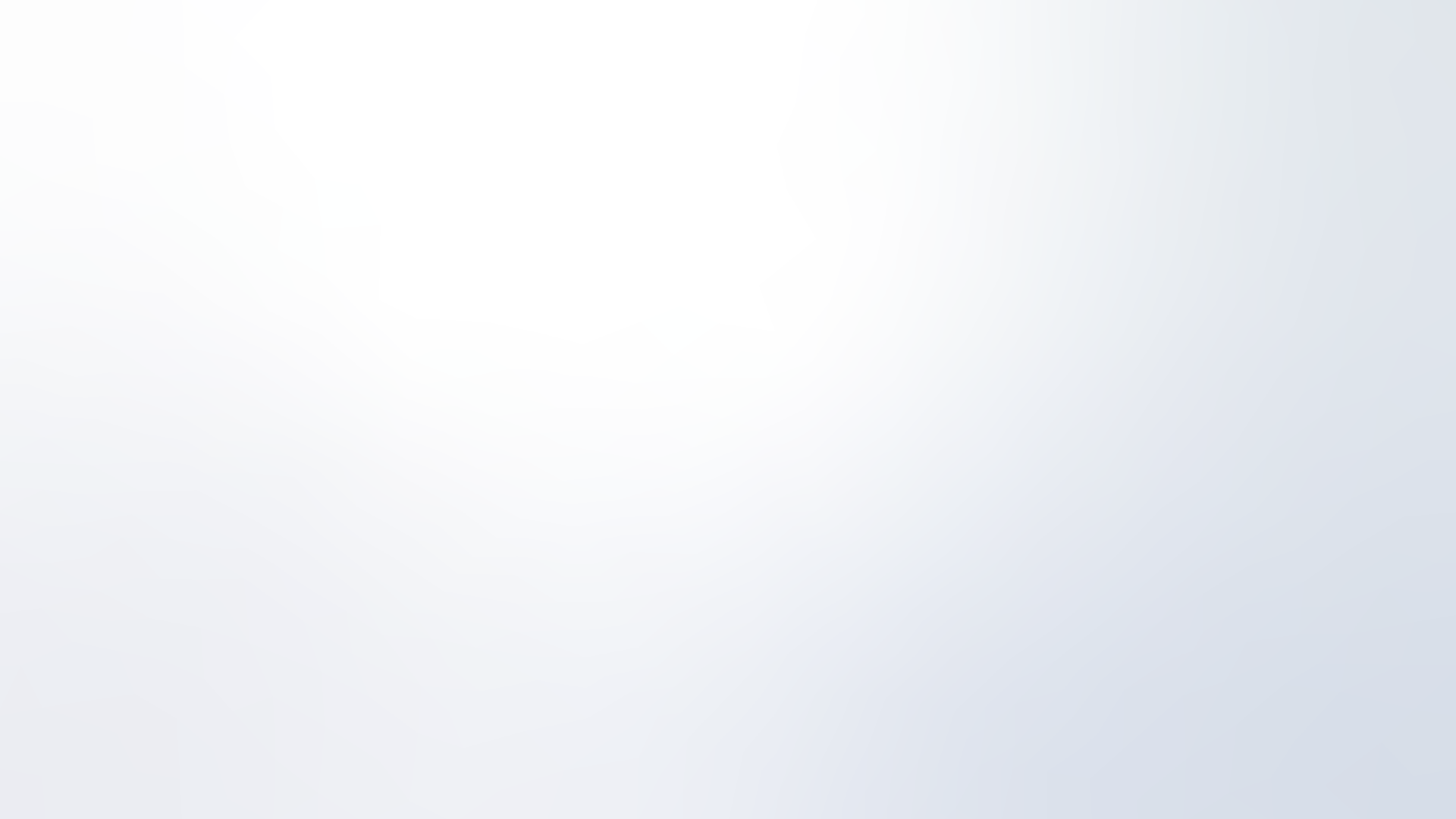 RESUMEN
Los EAs CUTÁNEOS SON COMUNES CON LA TERAPIA DIRIGIDA EN PACIENTES CON CÁNCERES GI O HEPÁTICO E INCLUYEN:
erupción papulopustula
erupción maculopapular
EPP
piel seca, prurito y fotosensibilidad
cambios en uñas, cabello o mucosas
mala cicatrización de heridas
neoplasias cutáneas
CADA CLASE DE FÁRMACO TIENE UN PERFIL DE TOXICIDAD CUTÁNEA ESPECÍFICO
p. ej. EPPs se relaciona con mayor frecuencia con IMQs, s, y las neoplasias cutáneas son específicas de los inhibidores de BRAF.
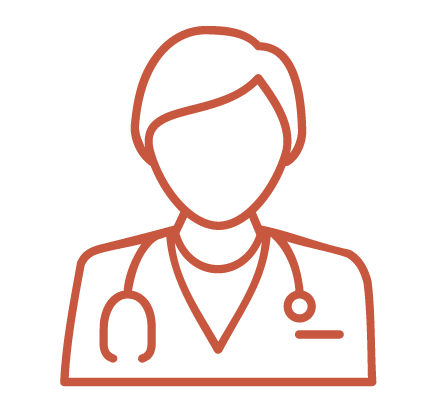 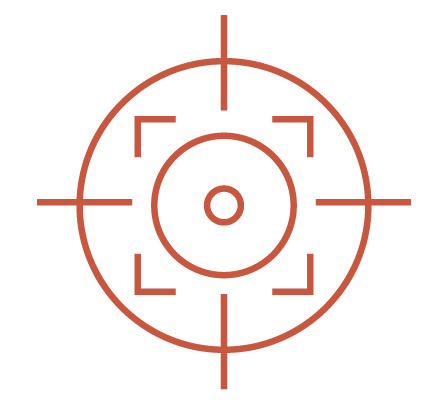 EA, evento adverso; BRAF, V-RAF homólogo B1 del oncogén viral del sarcoma murino; EGFR, receptor del factor de crecimiento epidérmico (por sus siglas en inglés); GI, gastrointestinal; HFSR, reacción cutánea de eritrodisestesia palmoplantar; IMQ, inhibidor multicinasa
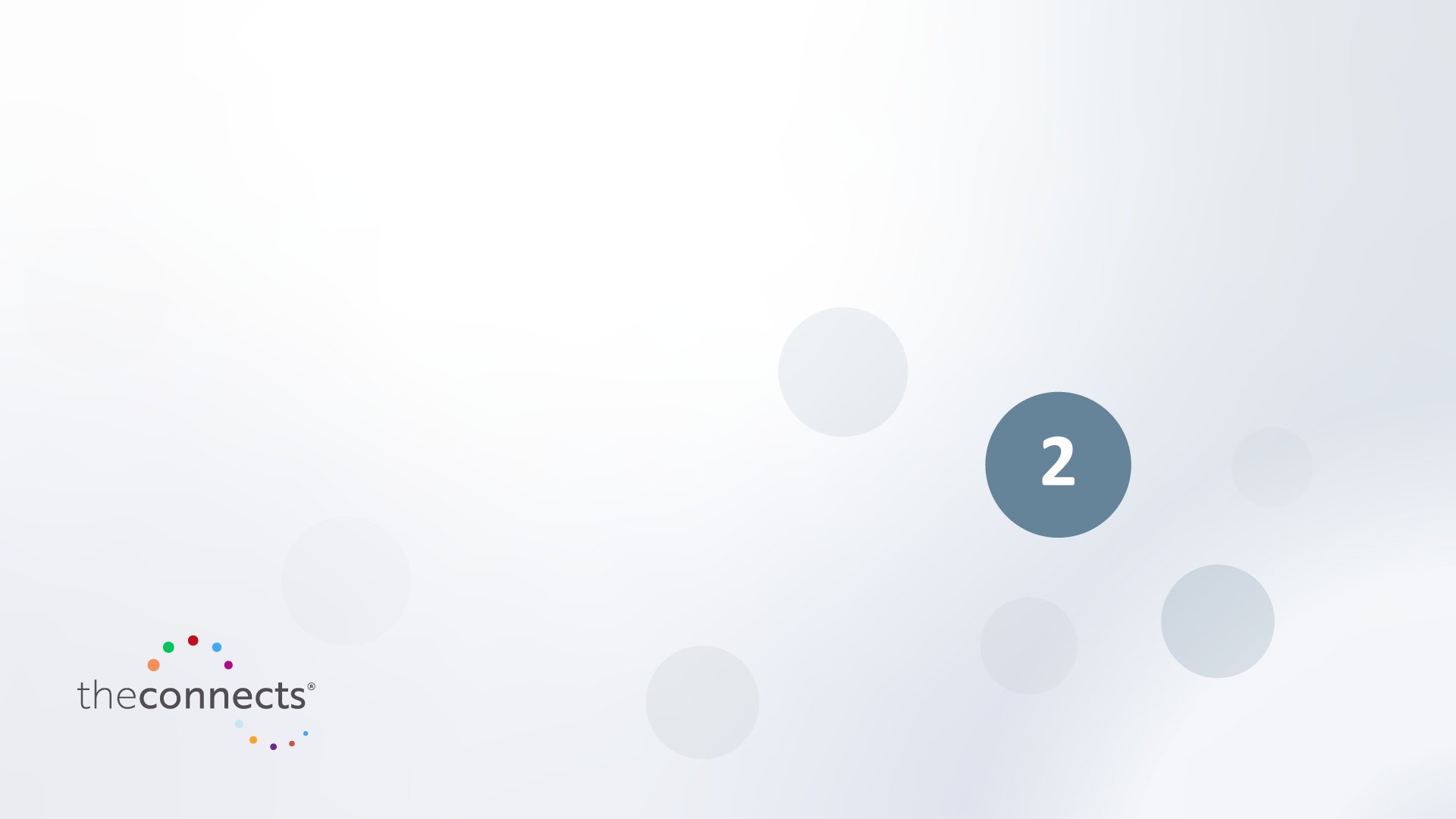 TOXICIDAD CUTÁNEA
PREVENCIÓN Y MANEJO
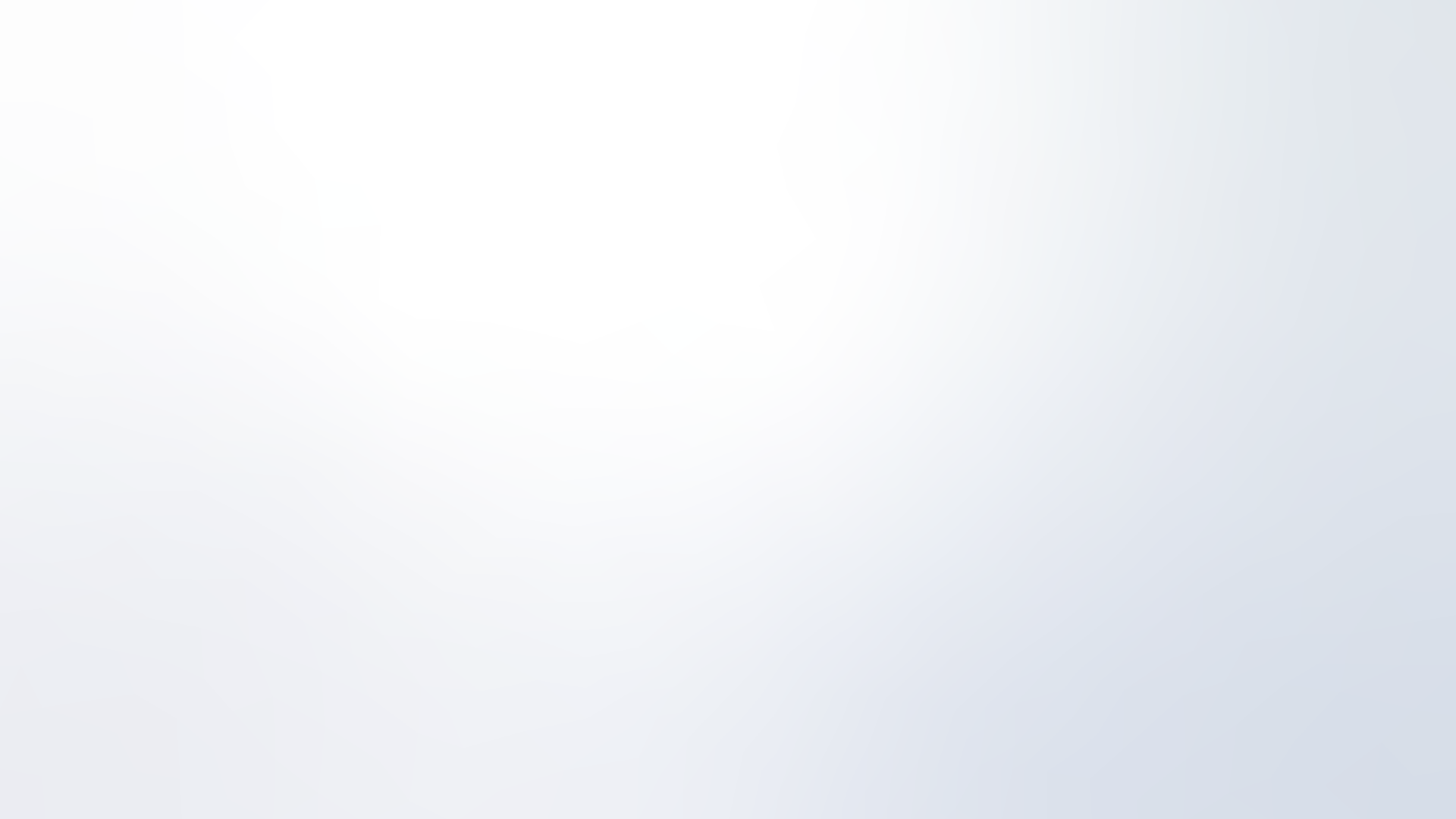 OBJETIVO DE APRENDIZAJE
SABER CÓMO PREVENIR Y MANEJAR LAS TOXICIDADES CUTÁNEAS ASOCIADAS CON LA TERAPIA DIRIGIDA EN CÁNCERES GI Y HEPÁTICO
¿QUÉ
¿POR QUÉ
APRENDERÁ?
ES IMPORTANTE?
Tratar preventivamente las potenciales toxicidades cutáneas podría mejorar la calidad de vida de los pacientes y permitirles mantener más tiempo la terapia
Las cosas que debería saber usted como profesional de la salud sobre la prevención y el manejo de las toxicidades cutáneas, incluida la modificación de dosis y los programas de dosis alternativos
Lo que pueden hacer los pacientes para prevenir y manejar las toxicidades cutáneas
GI, gastrointestinal
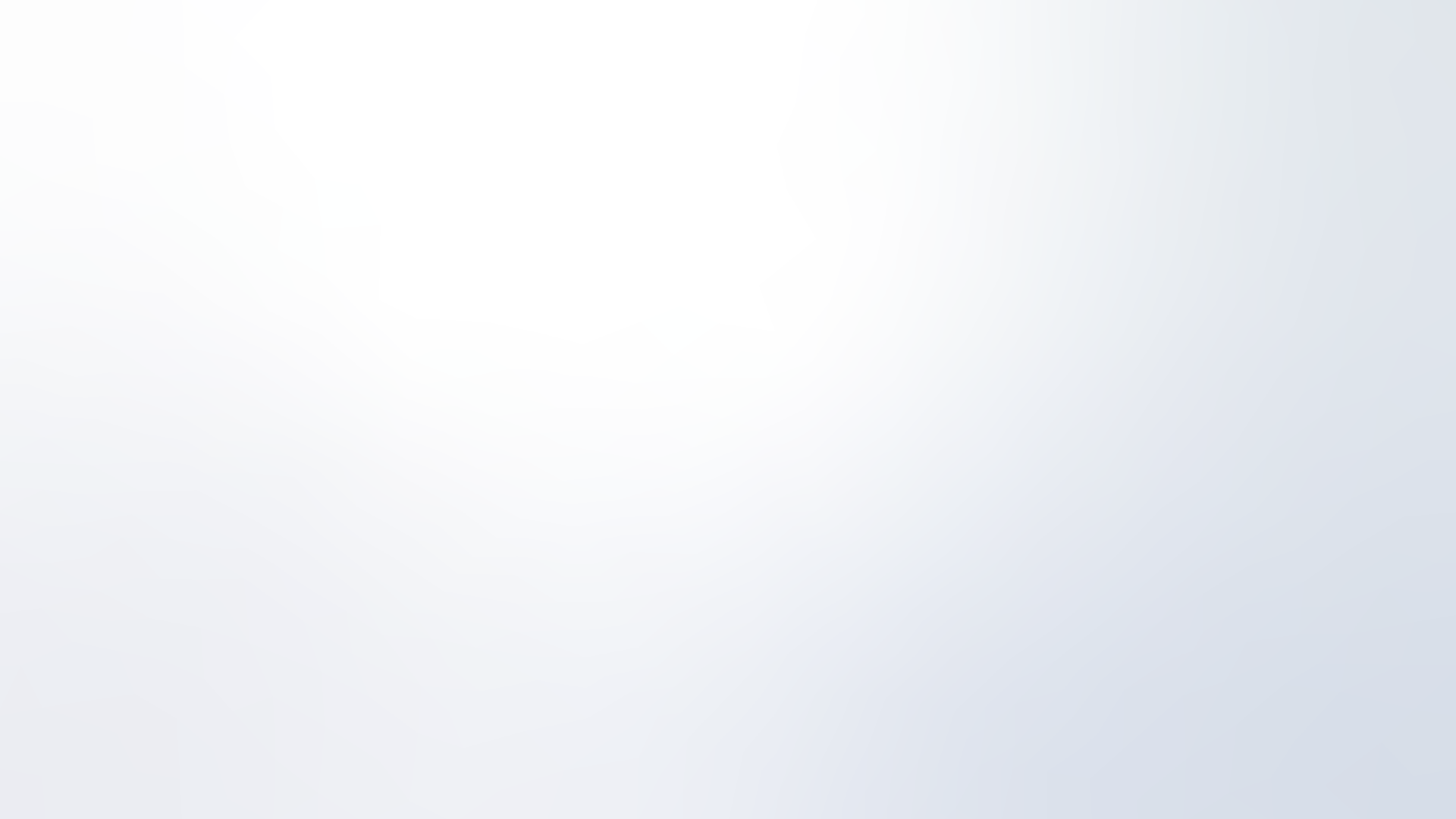 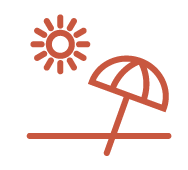 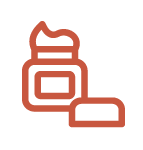 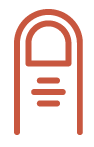 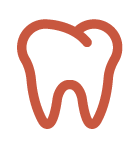 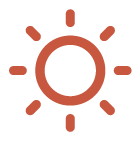 LAS ESTRATEGIAS TERAPÉUTICAS PREVENTIVAS
EN LUGAR DE LAS REACTIVAS SON MÁS EFICACES PARA CONTROLAR LOS EA
En todos los pacientes tratados con terapias dirigidas, algunas de las medidas profilácticas son:
uso de protector solar de amplio espectro ( UVA / UVB ) ( SPF 30+)
evitar la exposición al sol
usar humectantes de piel (emolientes suaves)
cuidado de uñas
cuidado oral
Se recomienda un examen de la piel de todo el cuerpo antes del inicio del tratamiento

La educación eficaz del paciente es clave para prevenir y tratar las toxicidades cutáneas
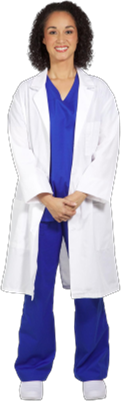 El manejo de la toxicidad de bajo grado es similar a estas medidas profilácticas
El manejo de la toxicidad de alto grado depende del tipo de toxicidad y del grado
EA, evento adverso; SPF, factor de protección solar; UVA, ultravioleta A; UVB, ultravioleta B;
1. Lacouture ME, et al. J Clin Oncol. 2010;28:1351-7. 2. Beech J, et al. Future Oncol. 2018;14:2531-41. 3. Segaert S, et al. Eur J Cancer. 2009;45 suppl 1:295-308. 4. Lacouture ME, et al. Support Care Cancer. 2011;19:1079-95.
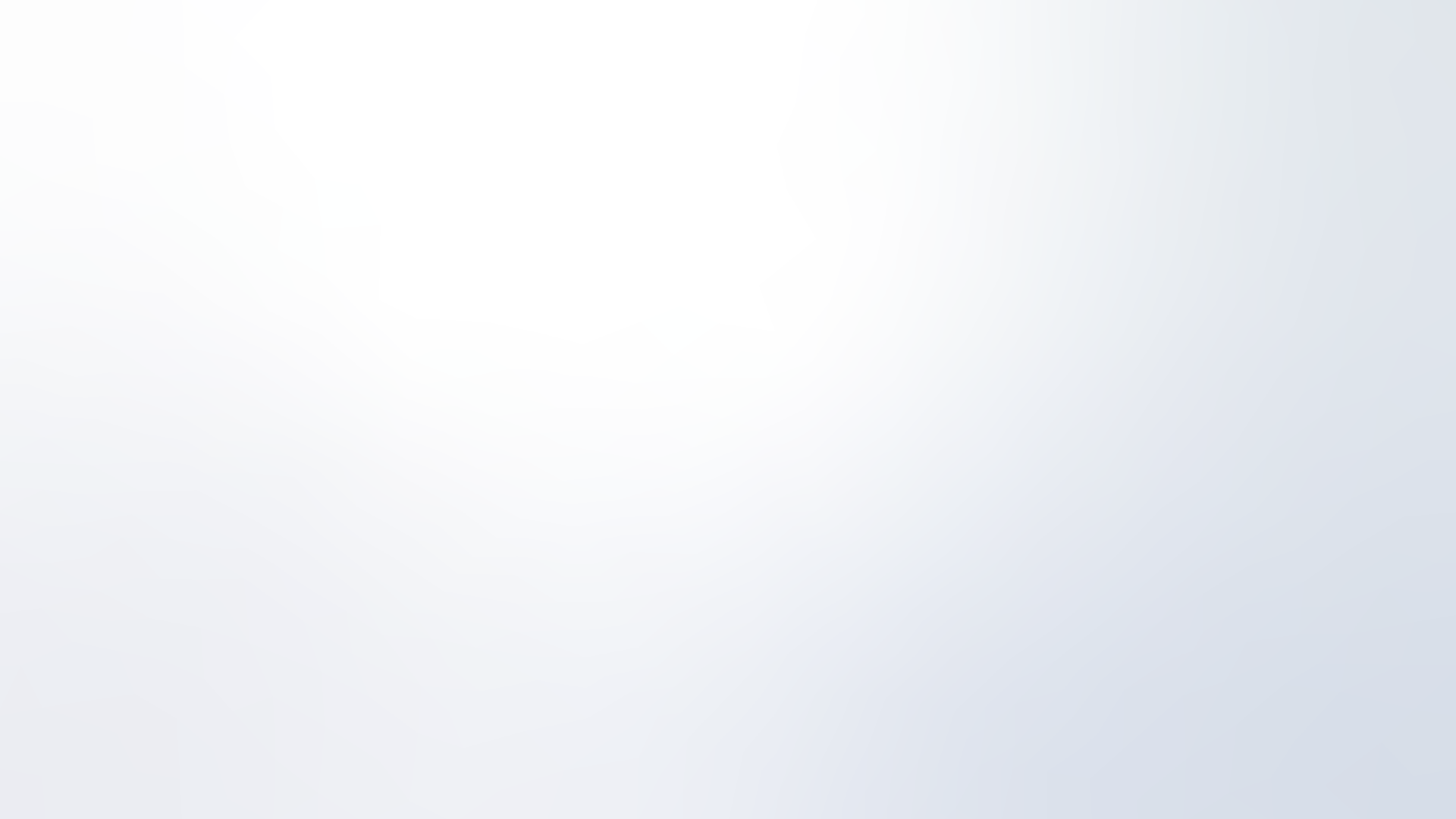 LA PREVENCIÓN Y EL MANEJO DE LAS
TOXICIDADES CUTÁNEAS IMPLICA UNA ESTRATEGIA MULTIMODAL
CUANDO LAS MEDIDAS PREVENTIVAS SON INSUFICIENTES PARA EVITAR LOS EA, EL TRATAMIENTO TEMPRANO ES CRUCIAL PARA EL MANEJO DE LOS EA.
Aliente a los pacientes a que contacten con su proveedor de atención médica de inmediato apenas aparezcan los primeros síntomas
EL MANEJO EFICAZ DE LAS TOXICIDADES CUTÁNEAS IMPLICA UNA ESTRATEGIA MULTIMODALQUE INCLUYE:
educación del paciente
cuidado de apoyo y profiláctico
modificación de la dosis (inclusive dosis flexibles)
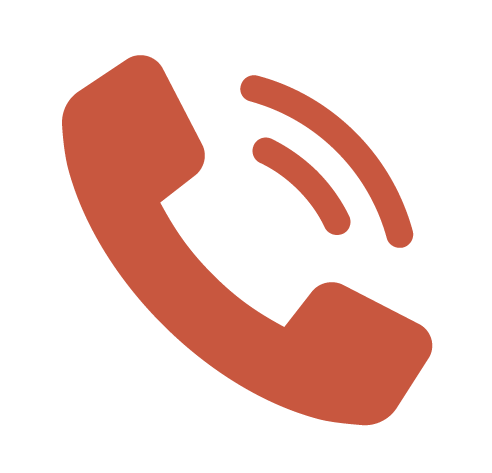 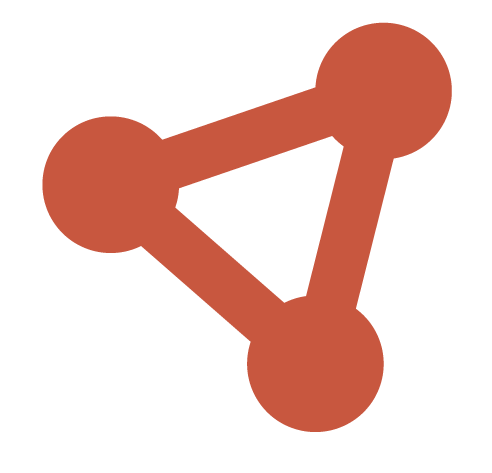 EA, evento adverso
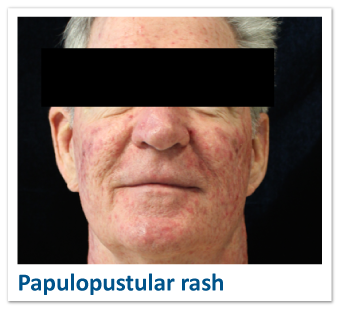 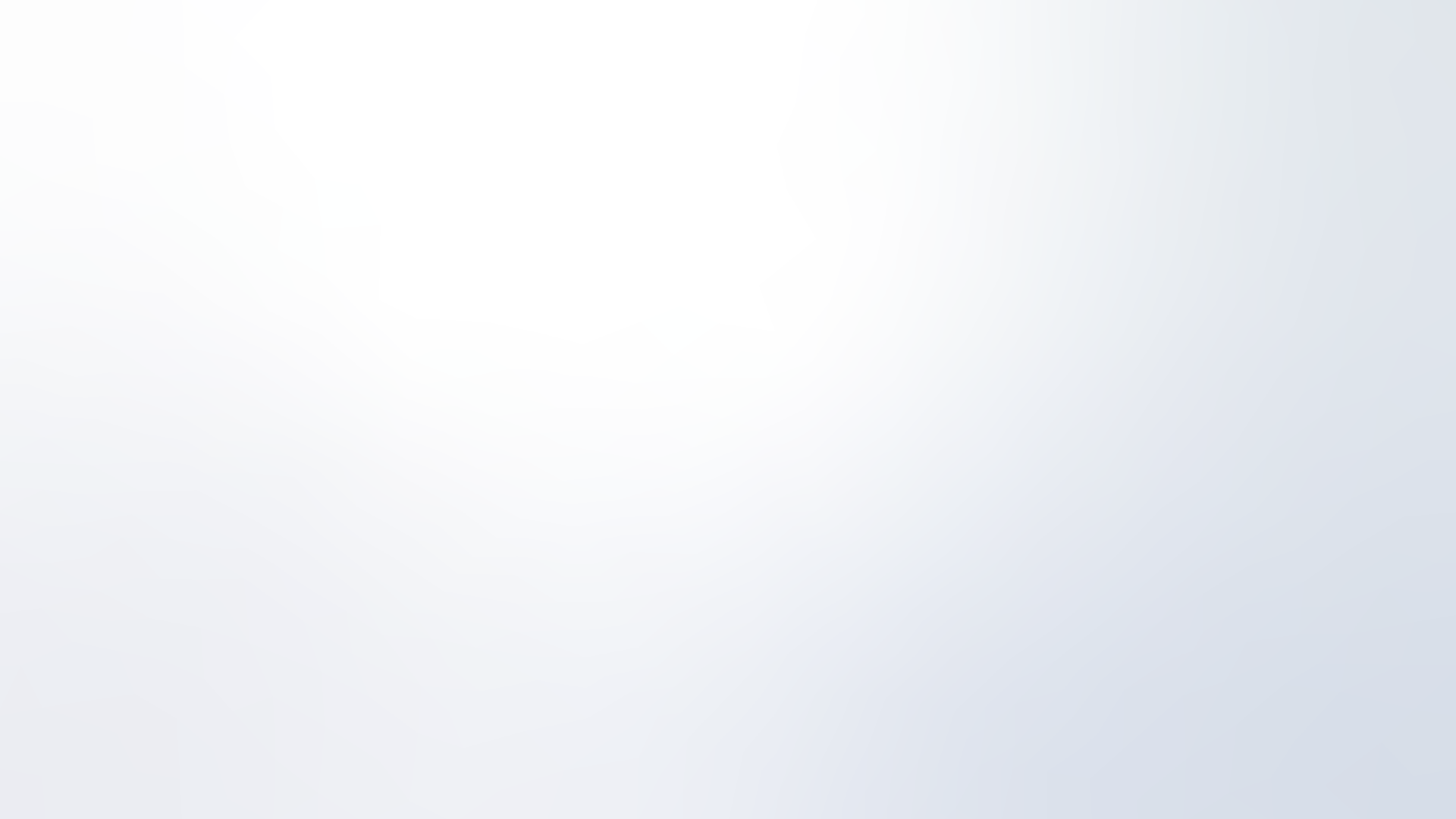 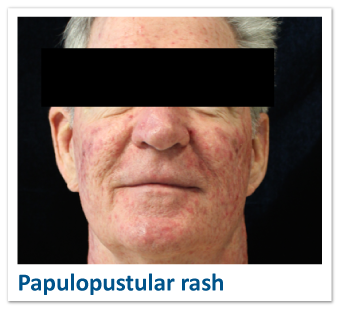 PREVENCIÓN Y MANEJO DE LA
ERUPCIÓN PAPULOPUSTULAR
ERUPCIÓN PAPULOPUSTULAR
CONSULTAR A UN DERMATÓLOGO SI:
cualquier EA cutáneo requiere cambios en el tratamiento para el cáncer
a un EA cutáneo de grado 2 no responde a la intervención
se produce cualquier EA cutáneo de grado 3
no se siente cómodo al tratar el EA cutáneo usted mismo
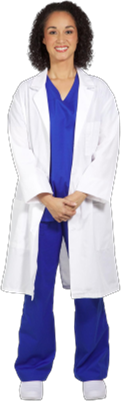 EA, evento adverso; SPF, factor de protección solar; UVA, ultravioleta A; UVB, ultravioleta B
Estas recomendaciones se basan en una revisión de la bibliografía y en la experiencia de los expertos.
1. Beech J, et al. Future Oncol. 2018;14:2531-41. 2. Lacouture ME, et al. Support Care Cancer. 2011;19:1079-95. 3. Segaert S, et al. Eur J Cancer. 2009;45 suppl 1:295-308.Image courtesy of Dr Nicole LeBoeuf
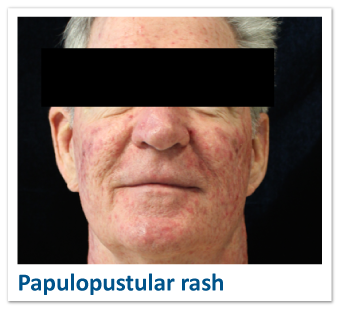 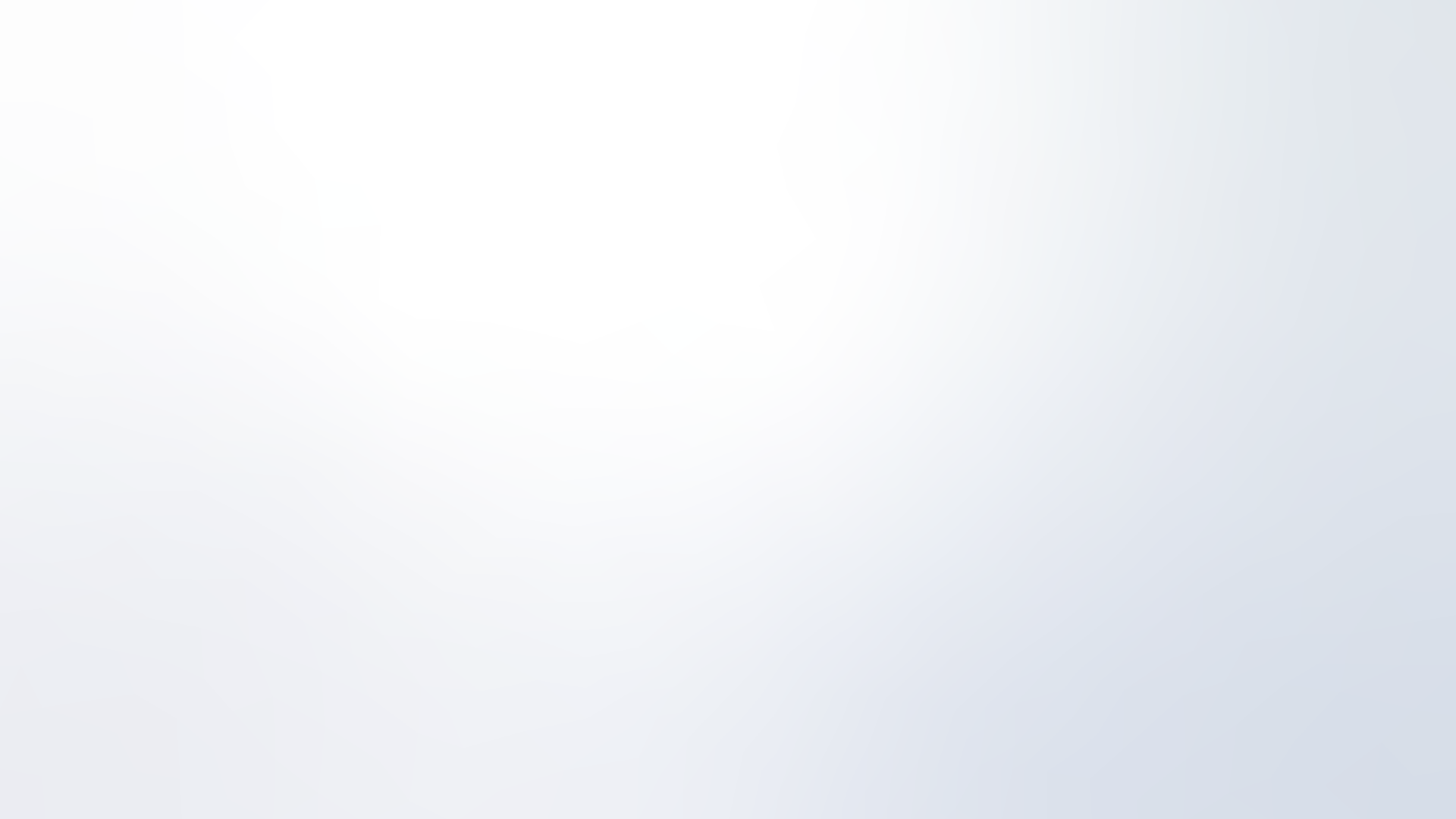 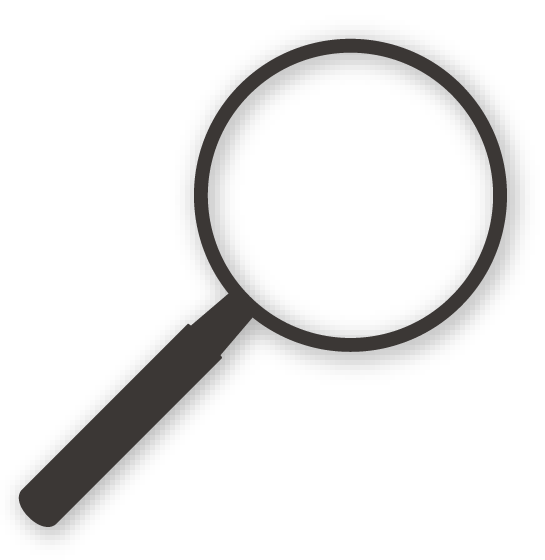 A LA HORA DE USAR CORTICOSTEROIDES PARA TOXICIDAD CUTÁNEA, CONSIDERAR LA POTENCIA Y EL MEDIO
CUERO CABELLUDO
Solución o espuma de clase I a III
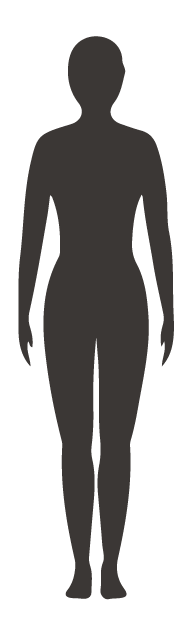 La potencia del esteroide tópico que se usará depende de la parte del cuerpo afectada
Los corticosteroides se absorben mejor en regiones con epidermis delgada que en regiones con epidermis más gruesa
Los esteroides de alta potencia se usan para las palmas y las plantas
Los esteroides de potencia intermedia a alta son útiles para regiones con epidermis más delgada u oclusión, como el párpado y la ingle
Las preparaciones de fuerza baja a intermedia se usan para áreas de gran superficie para reducir el riesgo de absorción sistémica
Es importante considerar el medio más adecuado para la parte del cuerpo afectada
Las pomadas ofrecen la mejor penetración del esteroide, pero como son espesas y grasosas no siempre se toleran bien
Las espumas y soluciones líquidas están disponibles para partes del cuerpo con mucha densidad de cabello, como el cuero cabelludo
ROSTROClase V o VI
SENOS Clase V o VI
INGLE Clase V o VI
PALMAS Clase I
CUERPO:Generalizado: clase III o IV 
Focalizado o más grave: clase I por 2 semanas a la vez
PLANTAS Clase I
Estas recomendaciones se basan en una revisión de la bibliografía y en la experiencia de los expertos.
1. Ference JD, Last AR. Am Fam Physician. 2009;79:135-40.
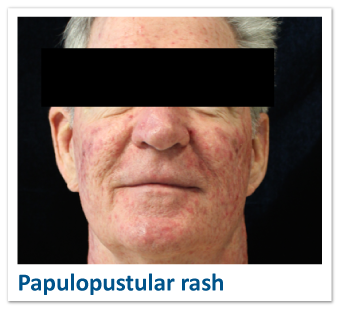 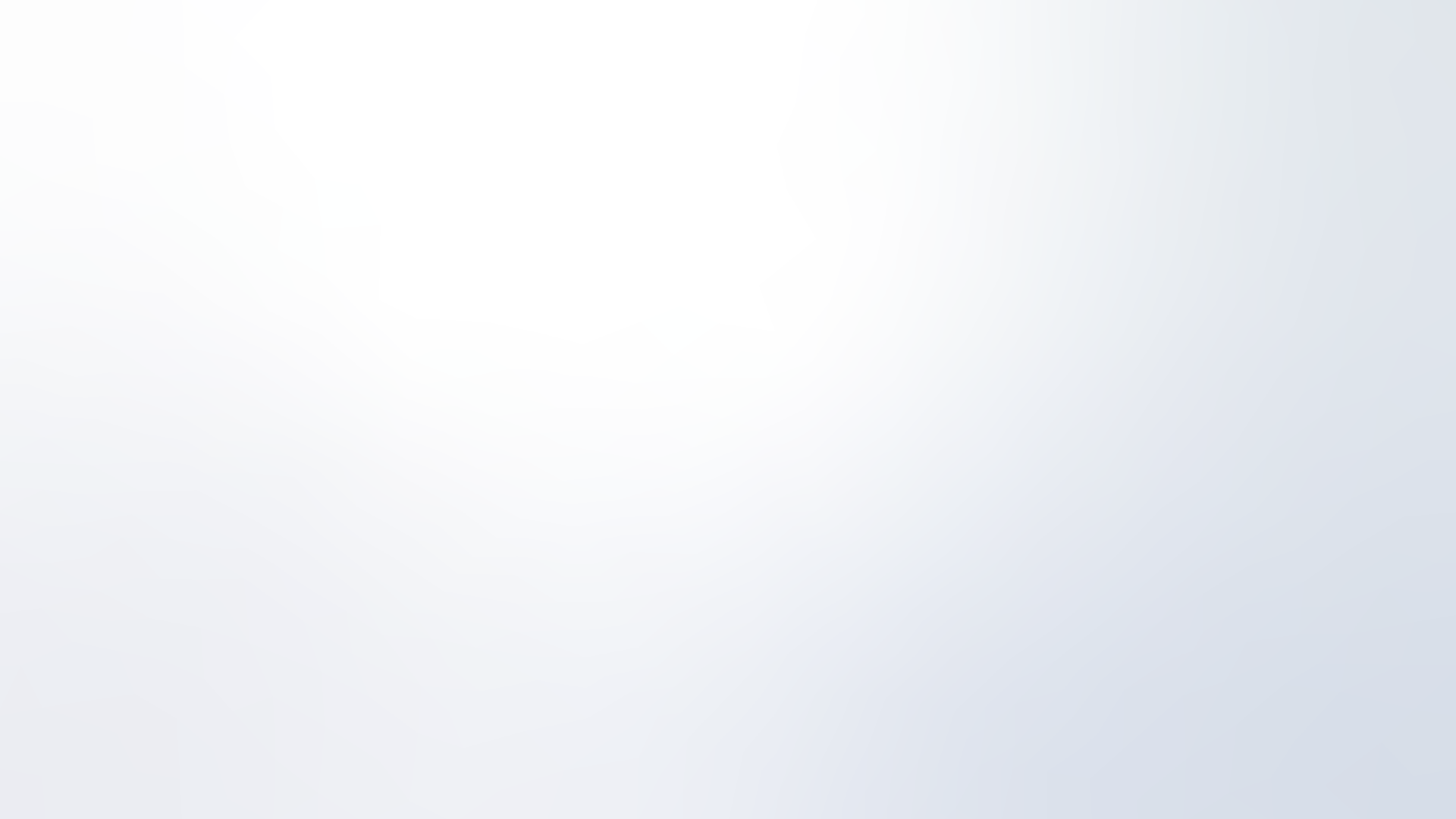 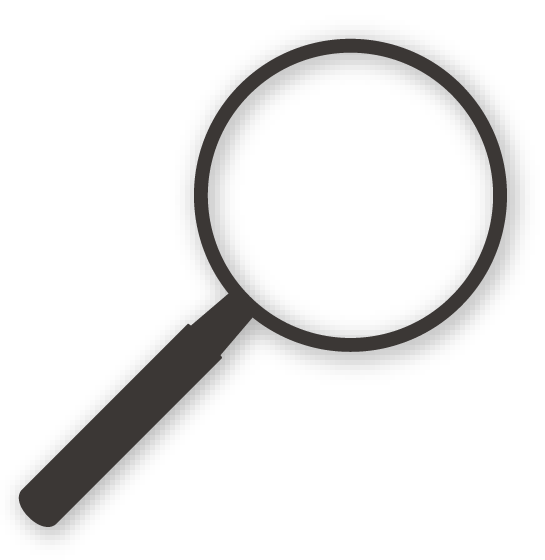 CLASIFICACIÓN DE LA OMS DE LOS CORTICOSTEROIDES TÓPICOS
UEMS, Unión Europea de Médicos Especialistas
Ference JD, Last AR. Am Fam Physician. 2009;79:135-40.
Bolognia JL, et al. Glucocorticosteroids. Dermatology. 3rd ed. 2012. Ch 125, 2075-88.
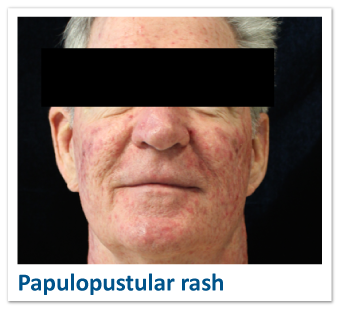 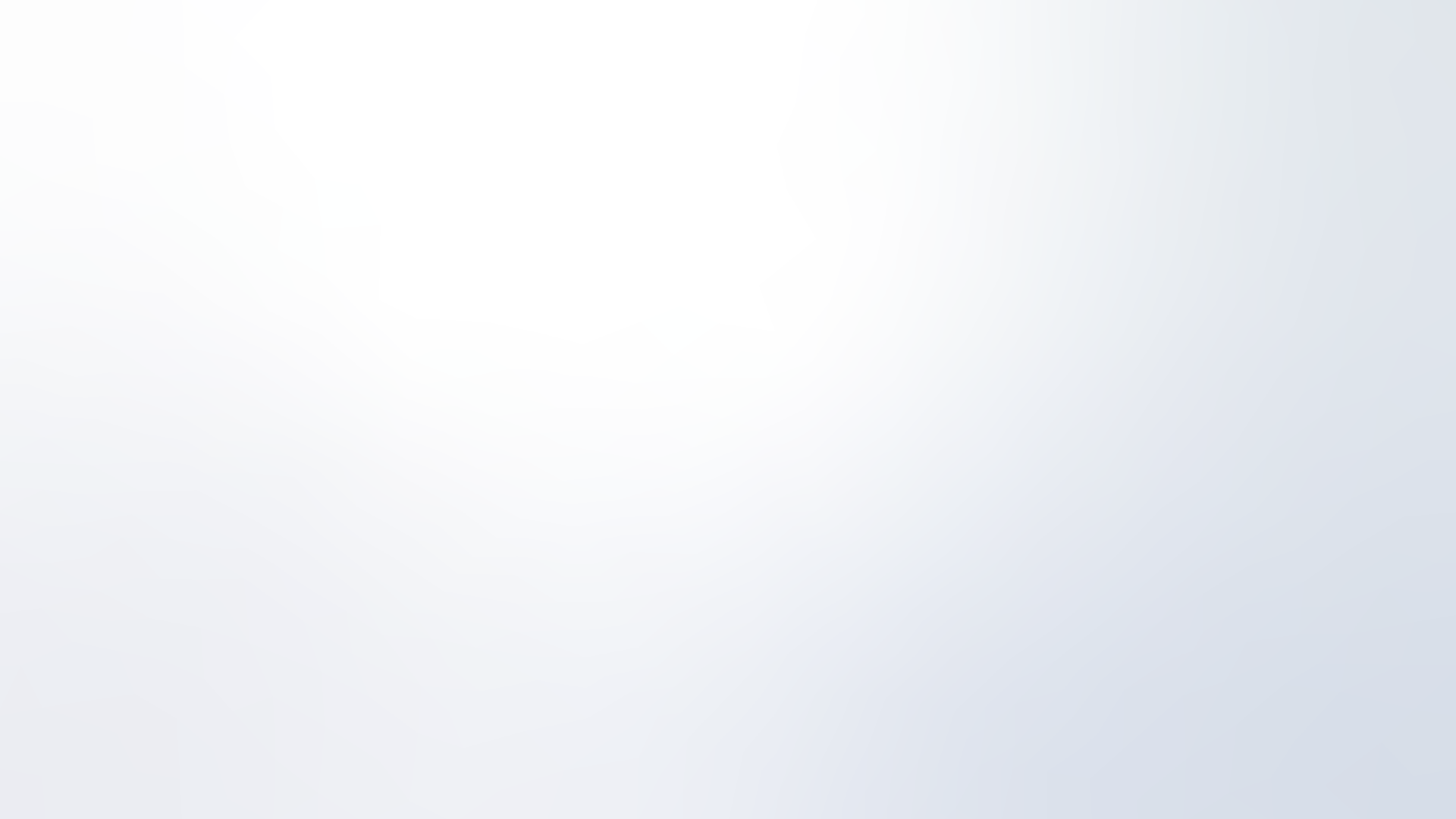 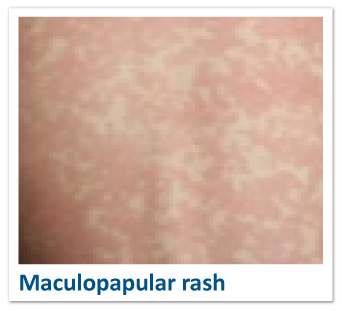 MANEJO DE LA
Prestar atención a los posibles RACG, reacciones tardías de hipersensibilidad de tipo IV a fármacos3.
UConsultar urgentemente a un dermatólogo en caso de:
ampollas
sensibilidad de la piel
afectación de las membranas mucosas
progresión rápida, que se torne oscura (tintes grisáceos o violáceos)
descamación de la piel
ERUPCIÓN MACULOPAPULAR11,2
ERUPCIÓN MACULOPAPULAR
Consultar a un dermatólogo si:
a hay sospecha de RACG
un EA cutáneo requiere cambios en el tratamiento para el cáncer
EA cutáneo de grado 2 no responda a la intervención
se produce cualquier EA cutáneo de grado 3
no se siente cómodo al tratar el EA cutáneo usted mismo
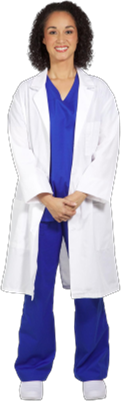 EA, evento adverso; RACG, reacción adversa cutánea grave
Estas recomendaciones se basan en una revisión de la bibliografía y en la experiencia de los expertos.
1. Tang N, Ratner D. Dermatol Surg. 2016;42 suppl 1:S40-8. 2. De Wit M, et al. Support Care Cancer. 2014;22:837-46. 3. Bellón T. Drug Saf. 2019;42:973-92.
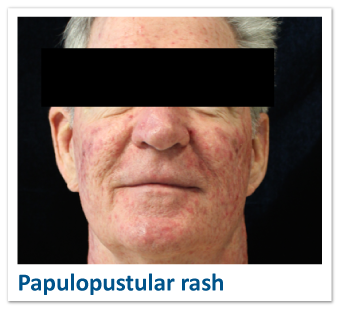 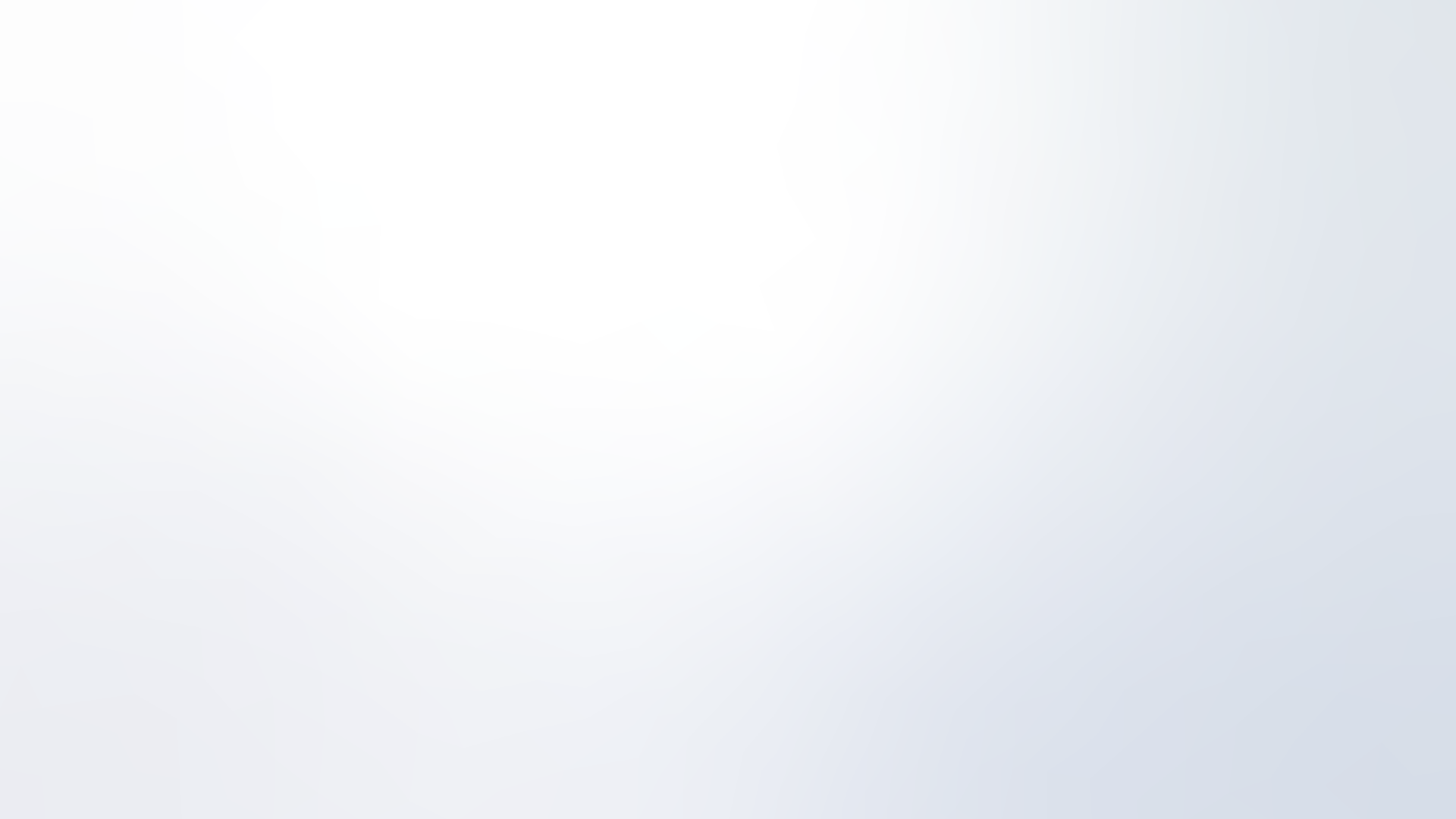 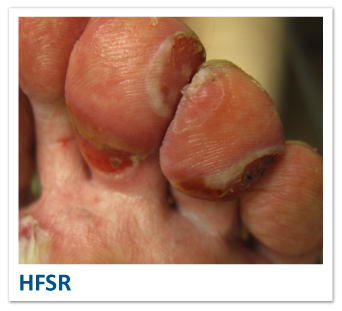 PREVENCIÓN Y MANEJO DE LAS
Consejos prácticos
Evitar el calor y la fricción es clave para prevenir la EPP
NO se recomienda el uso de piedra pómez, pedicuras, etc. después de iniciar la terapia
Los AINE están contraindicados en pacientes con cirrosis hepática, debido al riesgo de hemorragia e insuficiencia renal
EPP
EPP
CONSULTAR A UN DERMATÓLOGO SI:
the s El EA cutáneo requiere cambios en el tratamiento para el cáncer
Un EA cutáneo de grado 2 no responda a la intervención
Se produce cualquier EA cutáneo de grado 3 
No se siente cómodo al tratar el EA cutáneo usted mismo
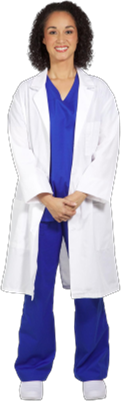 *Los AINEs están contraindicados en pacientes con cirrosis hepática, debido al riesgo de hemorragia e insuficiencia renal.
EA, evento adverso; EPP, reacción cutánea de eritrodisestesia palmoplantar; AINEs, antiinflamatorios no esteroideos
Estas recomendaciones se basan en una revisión de la bibliografía y en la experiencia de los expertos.
1. Grothey A et al. Oncologist. 2014;19:669-80. 2. Lacouture ME, et al. Oncologist. 2008;13:1001-11. 3. McLellan B, et al. Ann Oncol. 2015;26:2017-26. Image courtesy of Dr Nicole LeBoeuf
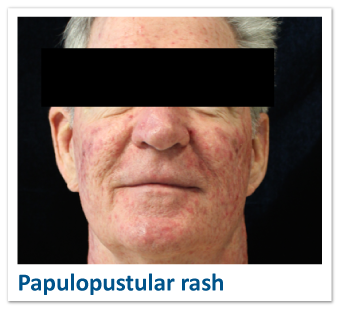 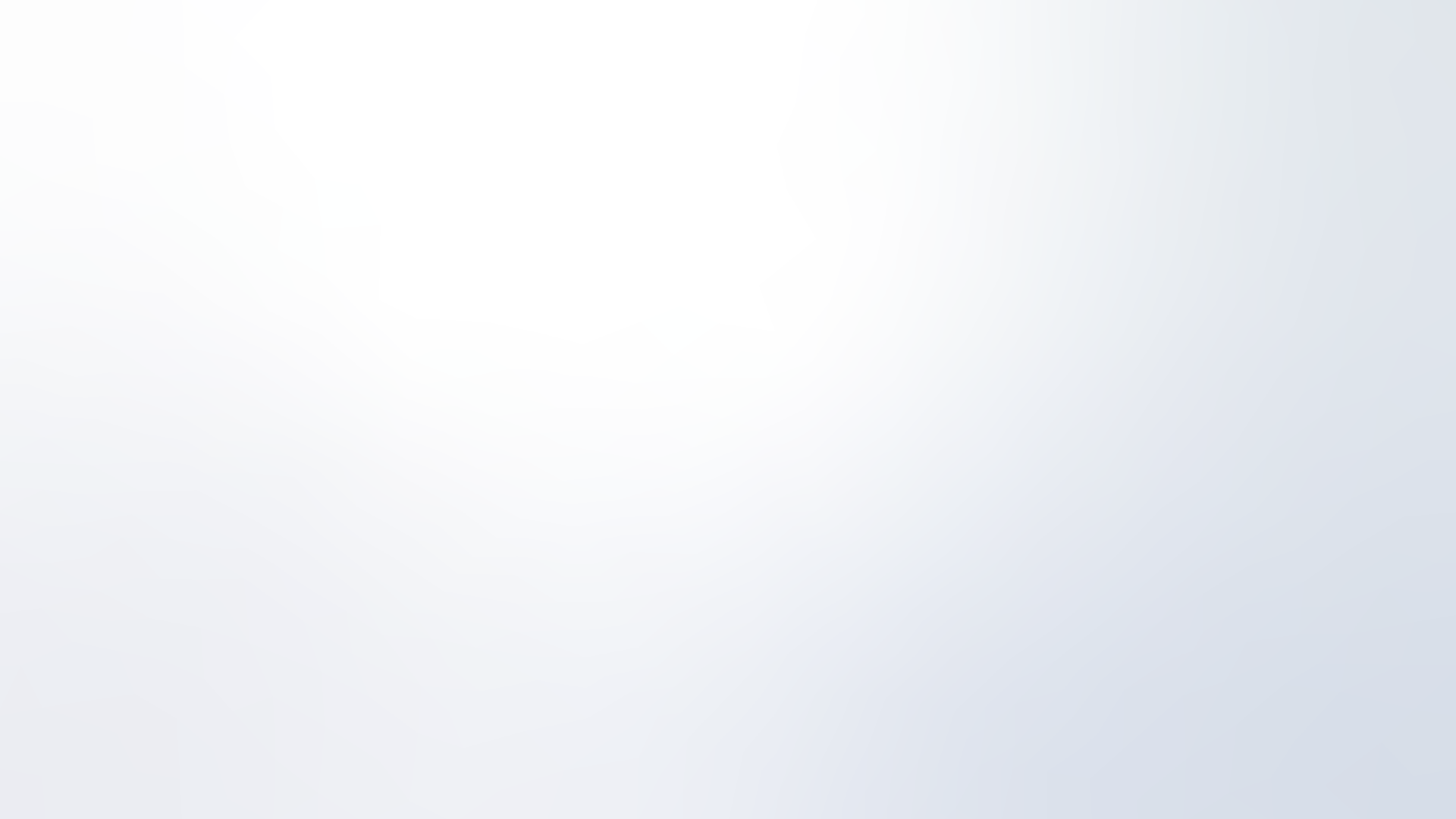 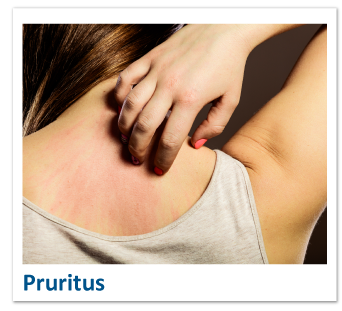 PREVENCIÓN Y MANEJO DEL
PRURITO
PRURITO
CONSULTAR A UN DERMATÓLOGO SI:
the  el EA cutáneo requiere cambios en el tratamiento para el cáncer
un EA cutáneo de grado 2 no responda a la intervención
se produce cualquier EA cutáneo de grado 3
no se siente cómodo al tratar el EA cutáneo usted mismo
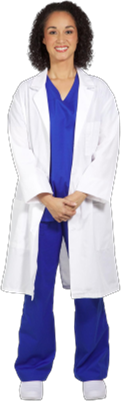 EA, evento adverso
Estas recomendaciones se basan en una revisión de la bibliografía y en la experiencia de los expertos.
1. Lacouture ME, et al. Support Care Cancer. 2011;19:1079-95. 2. Potthoff K, et al. Ann Oncol. 2011;22:524-35.
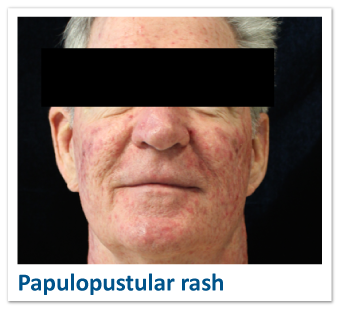 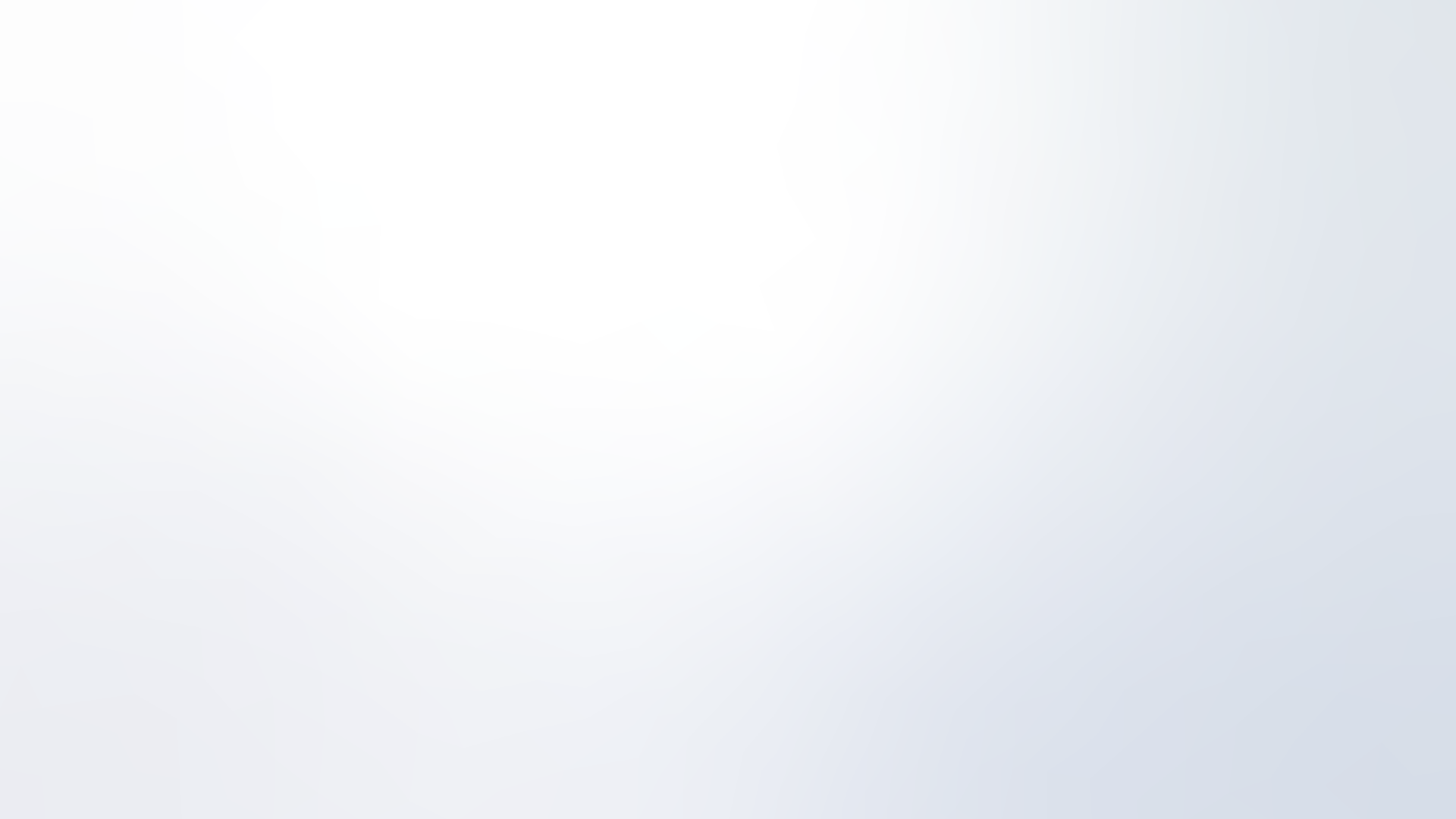 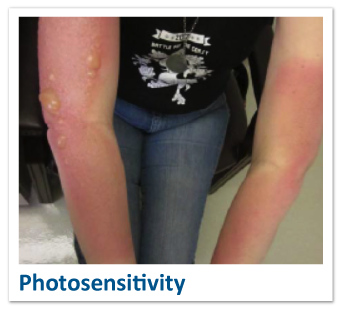 PREVENCIÓN Y MANEJO DE LA
FOTOSENSIBILIDAD
Consejos prácticos
Informar a los pacientes que los rayos UVA penetran los cristales de las ventanas
AINE están contraindicados en pacientes con cirrosis hepática, debido al riesgo de hemorragia e insuficiencia renal
FOTOSENSIBILIDAD
CONSULTAR A UN DERMATÓLOGO SI:
el EA cutáneo requiere cambios en el tratamiento para el cáncer
un EA cutáneo no responda a la intervención 
se produce cualquier EA cutáneo de grado 3
no se siente cómodo al tratar el EA cutáneo usted mismo
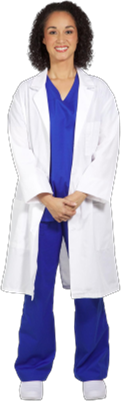 *AINE están contraindicados en pacientes con cirrosis hepática, debido al riesgo de hemorragia e insuficiencia renal.
EA, evento adverso; AINEs, antiinflamatorios no esteroideos; SPF, factor de protección solar; UVA ultravioleta A; UVB, ultravioleta B
Estas recomendaciones se basan en una revisión de la bibliografía y en la experiencia de los expertos.
Beech J, et al. Future Oncol. 2018;14:2531-41. 2. Sinha R, et al. Br J Dermatol. 2012;167:987-94. Image courtesy of Dr Nicole LeBoeuf
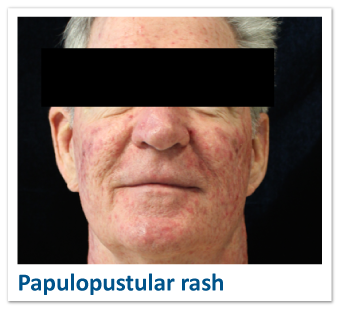 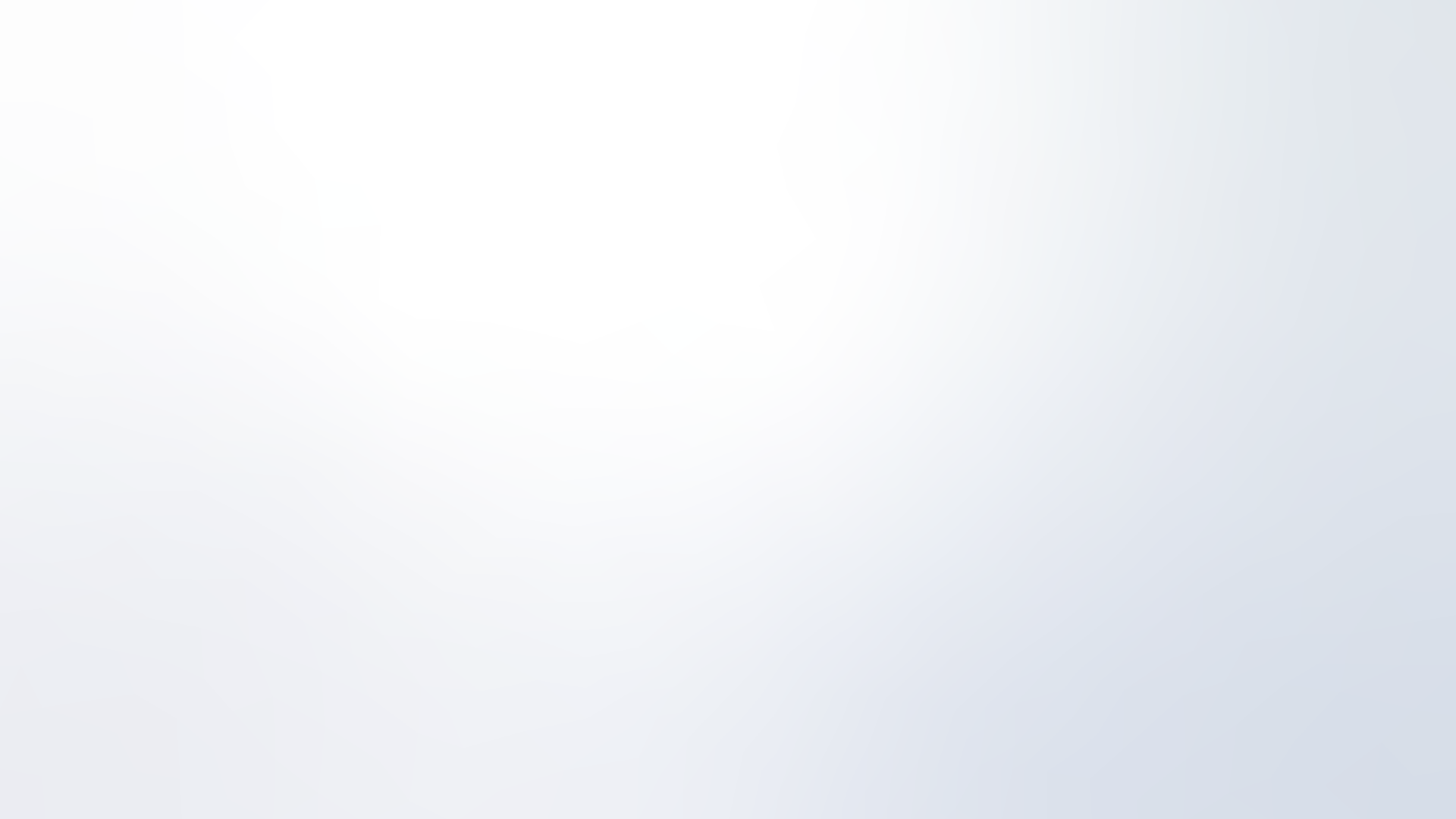 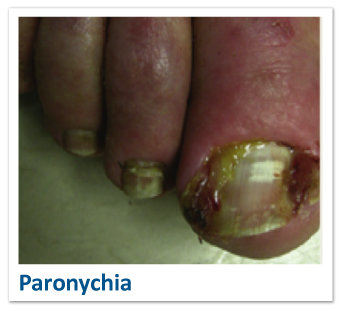 PREVENCIÓN Y MANEJO DE LA
PARONIQUIA
PARONIQUIA
CONSULTAR A UN DERMATÓLOGO SI:
el EA cutáneo requiere cambios en el tratamiento para el cáncer un EA 
cutáneo de grado 2 no responda a la intervención paroniquia de grado 2 complicada por tejido de granulación que necesita terapia se produce 
cualquier EA cutáneo de grado 3 
no se siente cómodo al tratar el EA cutáneo usted mismo
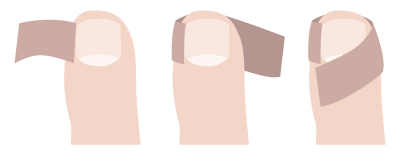 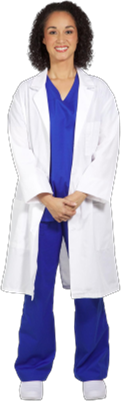 *AINE están contraindicados en pacientes con cirrosis hepática, debido al riesgo de hemorragia e insuficiencia renal.
EA, evento adverso; AINEs, antiinflamatorios no esteroideos
Estas recomendaciones se basan en una revisión de la bibliografía y en la experiencia de los expertos.
1. Beech J, et al. Future Oncol. 2018;14:2531-41. 2. Haneke E. Dermatol Res Pract. 2012;2012:783924. 3.  Lacouture ME, et al. Support Care Cancer. 2011;19:1079-95. 4. Potthoff K, et al. Ann Oncol. 2011;22:524-35. 5. Sollena P, et al. Drugs Context. 2019; 8:212613.
Image from Lacouture ME, et al. Clin Colorectal Cancer. 2018:17:85-96.
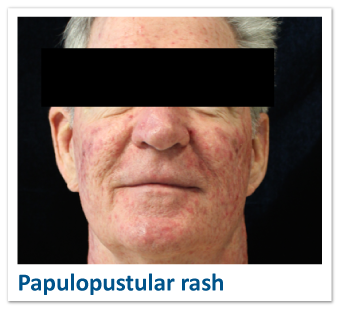 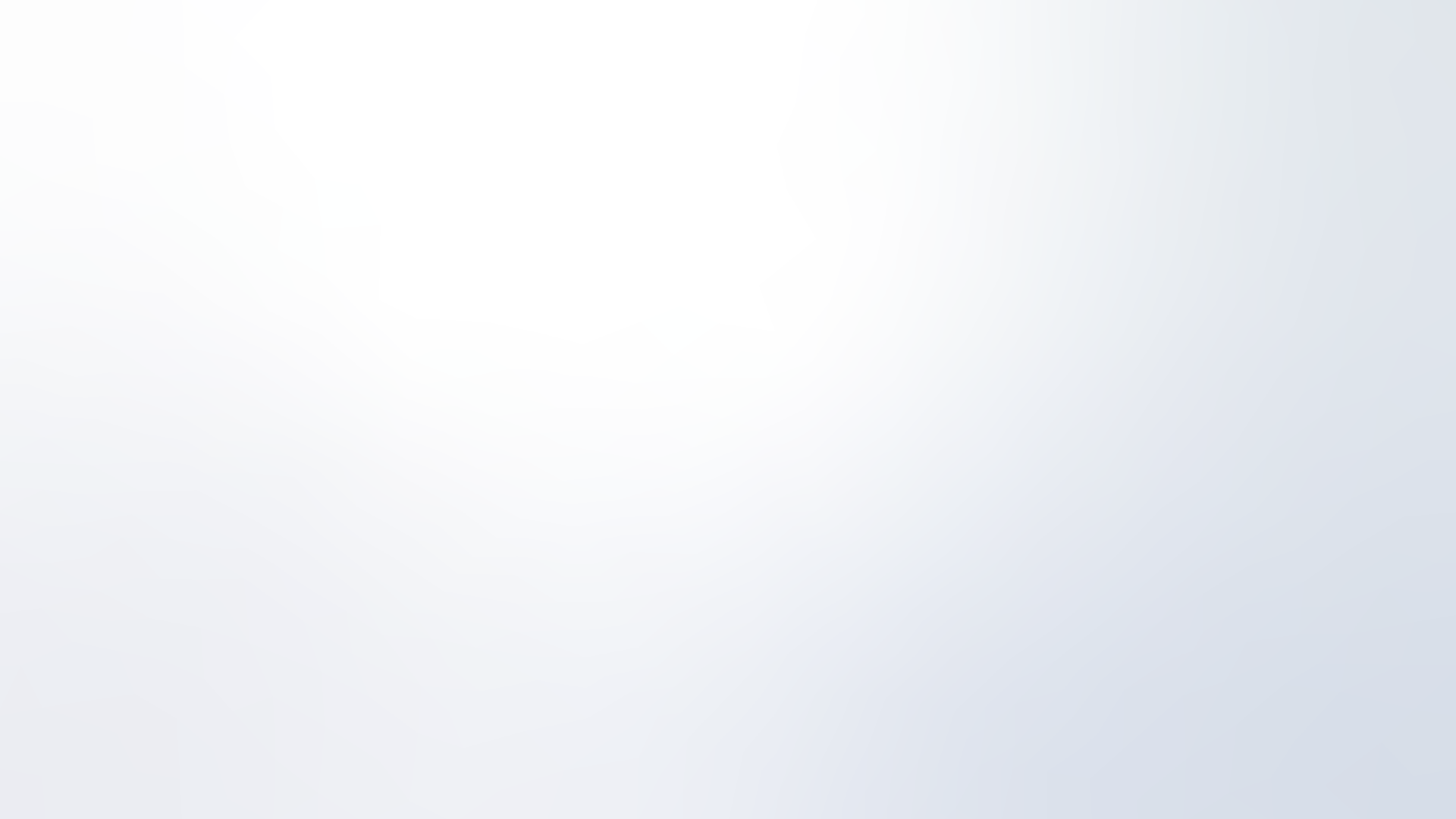 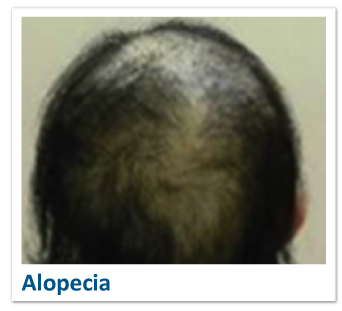 PREVENCIÓN Y MANEJO DE LA
ALOPECIA
ALOPECIA
Consejos prácticos
Tratar la inflamación temprano limita la alopecia irreversible que forma cicatrices=

CONSULTAR A UN DERMATÓLOGO SI:
el EA cutáneo requiere cambios en el tratamiento para el cancer 
un EA cutáneo de grado 2 no responda a la intervención
no se siente cómodo al tratar el EA cutáneo usted mismo
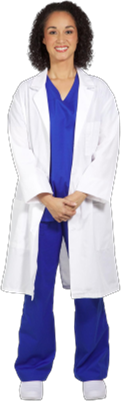 EA, evento adverso
Estas recomendaciones se basan en una revisión de la bibliografía y en la experiencia de los expertos.
1. Lacouture ME, et al. Support Care Cancer. 2011;19:1079-95. 2. Rossi A, et al. J Cosmet Dermatol. 2017;16:537-41.
Image from Kinoshita T, et al. Front Oncol. 2019;9:733.
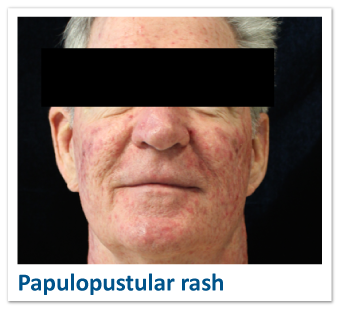 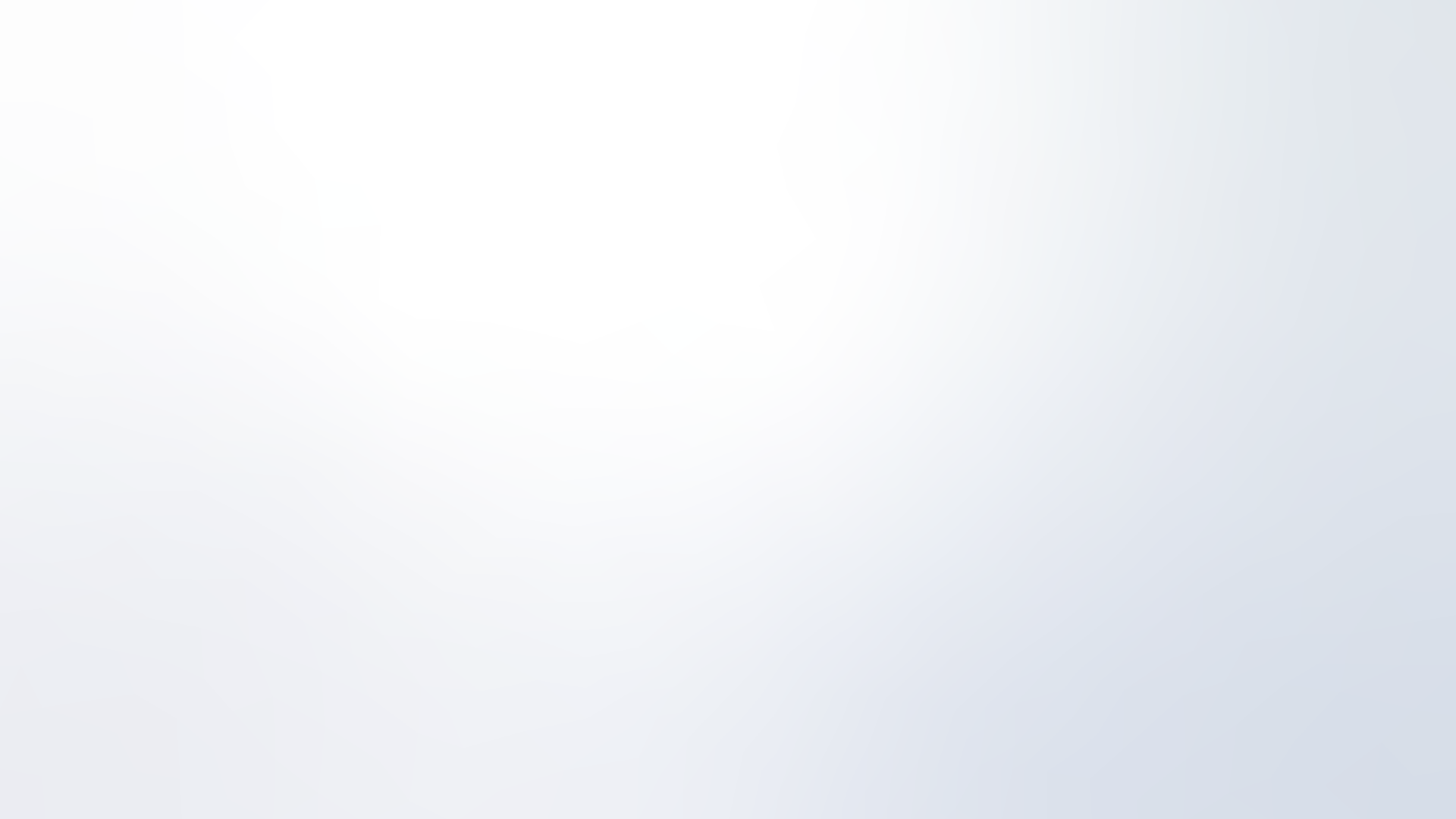 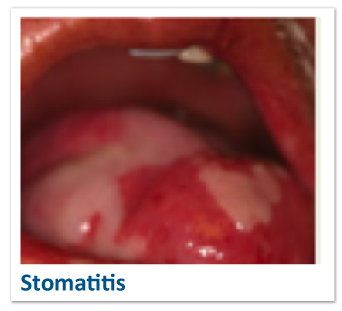 PREVENCIÓN Y MANEJO DE LA
ESTOMATITIS
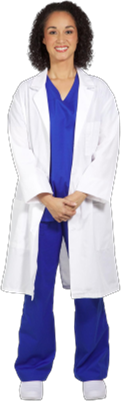 CONSULTAR A UN DERMATÓLOGO SI:
El EA cutáneo requiere cambios en el tratamiento para el cáncer
un EA cutáneo no responda a la intervención se produce cualquier
EA cutáneo de grado 3 no se siente cómodo al tratar el
Consejos prácticos
AINE están contraindicados en pacientes con cirrosis hepática, debido al riesgo de hemorragia e insuficiencia
ESTOMATITIS
*Según el protocolo del estudio SWISH, un ensayo de fase 2 que investigó la eficacia del enjuague bucal con dexametasona para prevenir la estomatitis relacionada con everolimus en cáncer de mama metastásico con receptores hormonales positivos1 
**AINE están contraindicados en pacientes con cirrosis hepática, debido al riesgo de hemorragia e insuficiencia renal.
EA, evento adverso; AINEs, antiinflamatorios no esteroideos
Estas recomendaciones se basan en una revisión de la bibliografía y en la experiencia de los expertos.1. Rugo HS, et al. Lancet Oncol. 2017;18:654-62. 2. De Wit M, et al. Support Care Cancer. 2014;22:837-46. 3. Krishnamoorthy SK, et al. Therap Adv Gastroenterol. 2015;8:285-97.Image from Lacouture ME, et al. Support Care Cancer 2011;19:1079-95
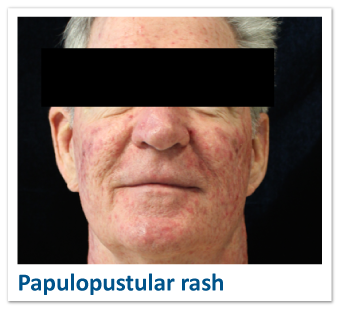 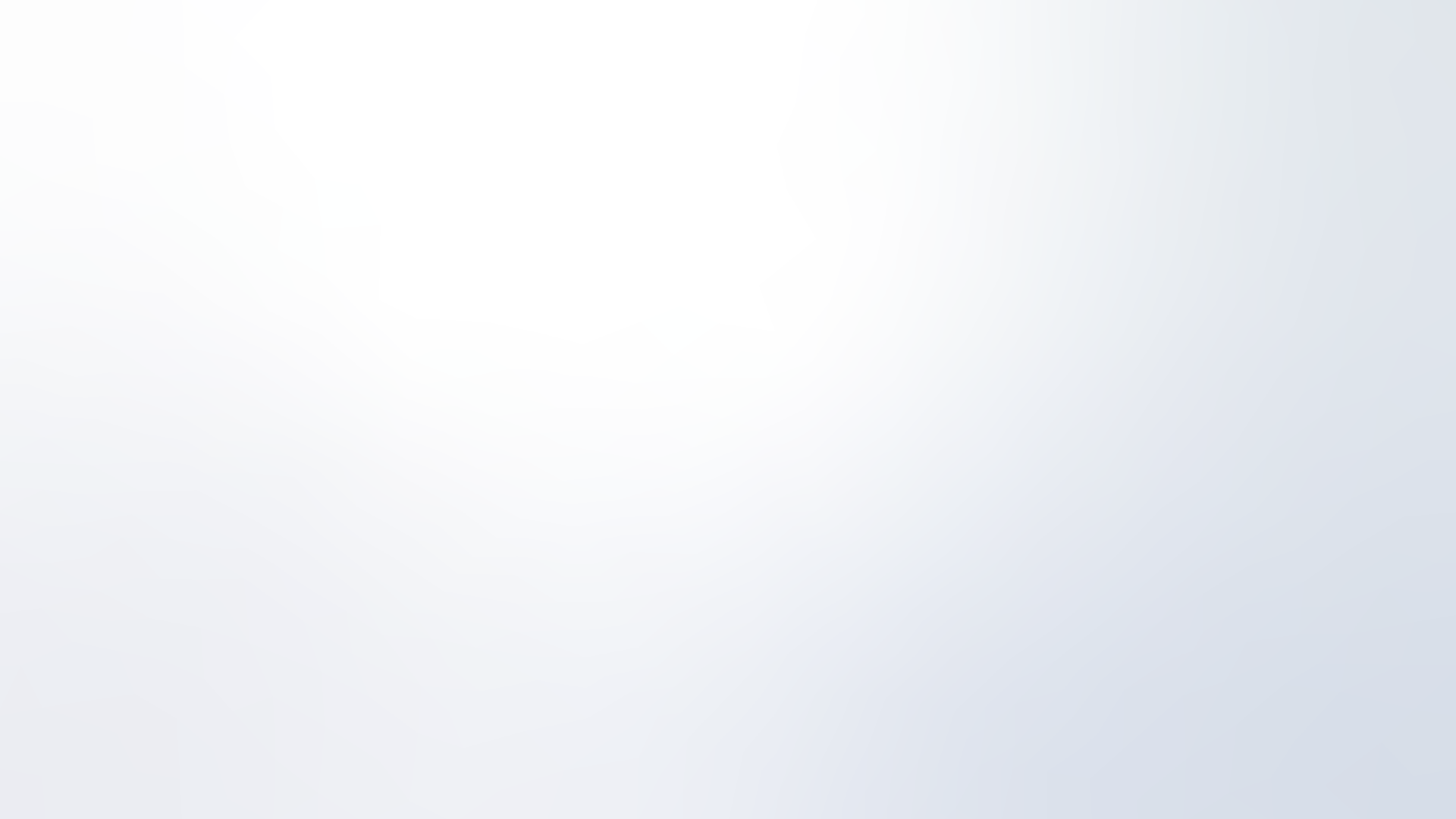 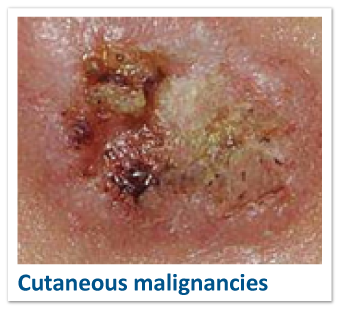 PREVENCIÓN Y MANEJO DE LAS
NEOPLASIAS CUTÁNEAS
NEOPLASIAS CUTÁNEAS
CONSULTAR A UN DERMATÓLOGO SI:
el EA cutáneo requiere cambios en el tratamiento para el cáncer 
se produce cualquier EA cutáneo de grado 3 
no se siente cómodo al tratar el EA cutáneo usted mismo
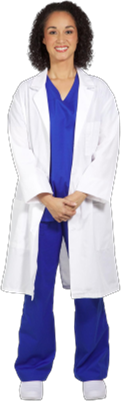 EA, evento adverso; SPF, factor de protección solar; UVA, ultravioleta A; UVB, ultravioleta B
1. Ficha técnica de Braftovi (encorafenib).Image from Aslam AM, Patel AN. BMJ. 2016;352:i1513.
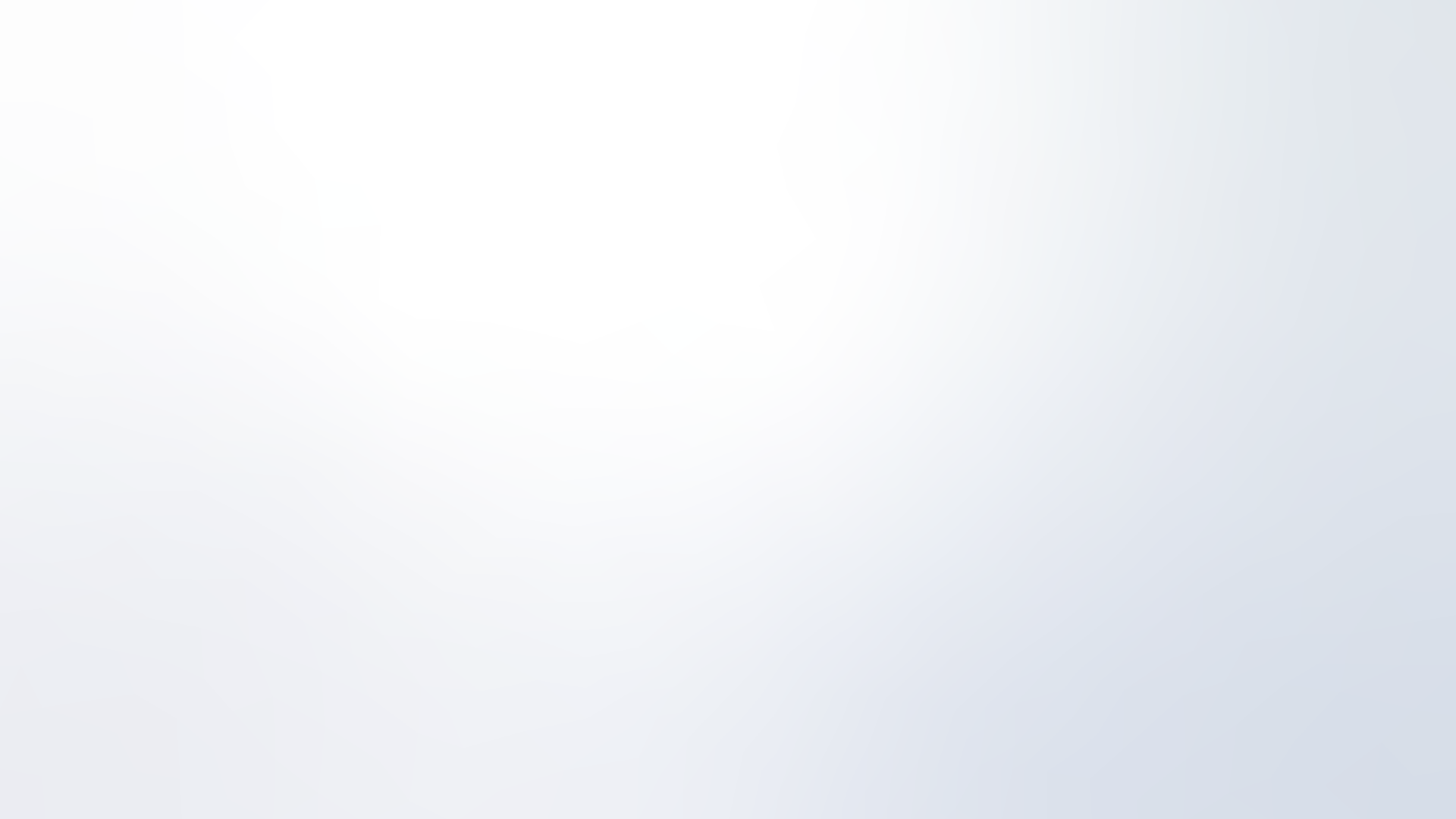 REDUCCIONES DE DOSIS Y DESCANSOS DE FÁRMACOS
INHIBIDORES DEL EGFR EN CÁNCERES GI Y HEPÁTICO
El manejo de las toxicidades cutáneas podría implicar ajustes de dosis según se definen en la ficha técnica de cada fármaco.
EA, evento adverso, EGFR, receptor del factor de crecimiento epidérmico (por sus siglas en inglés); GI, gastrointestinal.1. Ficha técnica de Erbitux (cetuximab). 2. Ficha técnica de Tarceva (erlotinib). 3. Ficha técnica de Vectibix (panitumumab).
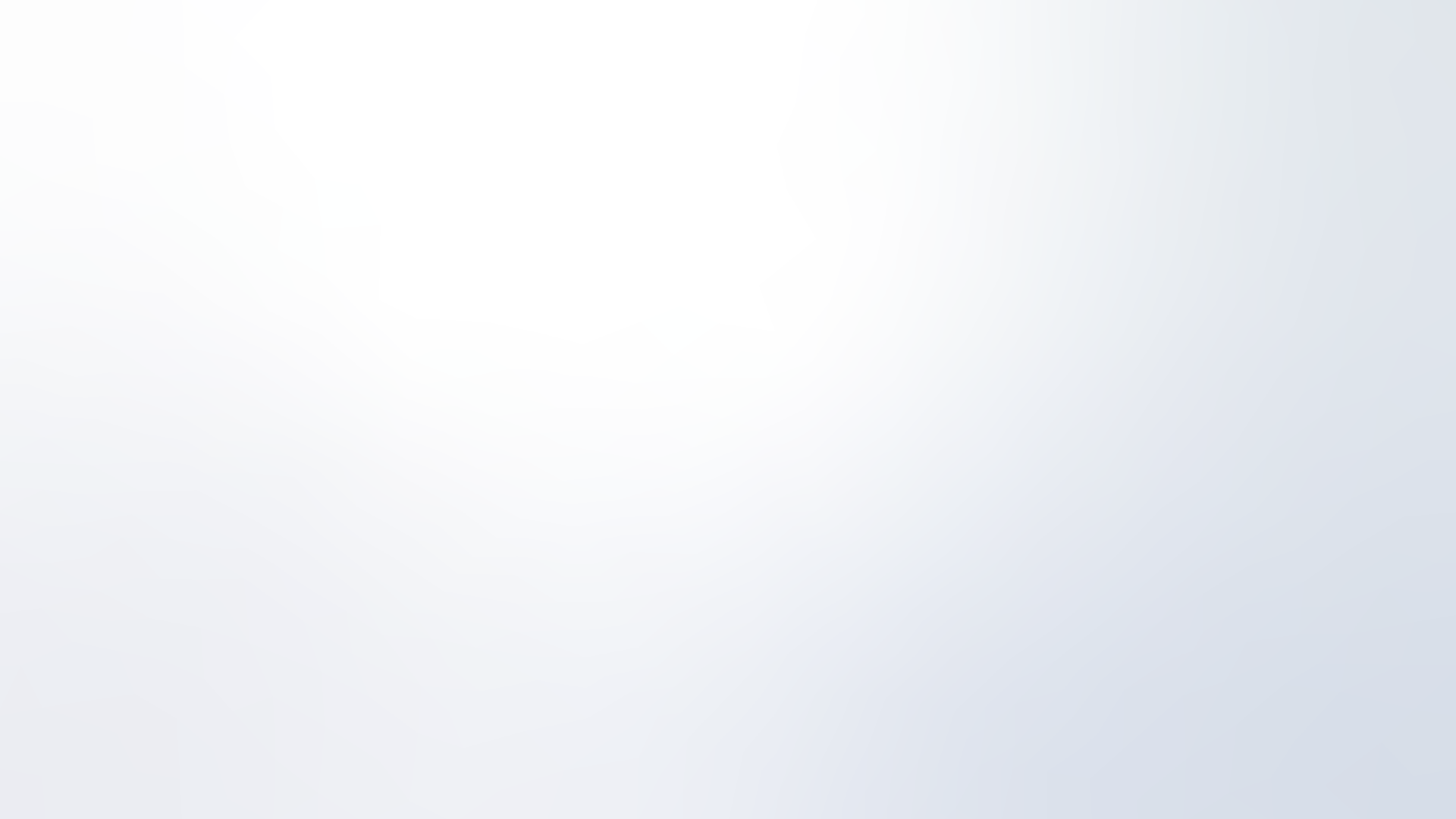 REDUCCIONES DE DOSIS Y DESCANSOS DE FÁRMACOS
IMQS EN CÁNCERES GI Y HEPÁTICO
EA, evento adverso; GI, gastrointestinal; EPP, reacción cutánea de eritrodisestesia palmoplantar; IMQ, inhibidor multicinasa1. Ficha técnica de Nexavar (sorafenib). 2. Ficha técnica de Sutent (sunitinib). 3. Ficha técnica de Stivarga (regorafenib). 4. Ficha técnica de Lenvima (lenvatinib). 5. Ficha técnica de Cabometyx (cabozantinib). 6. Ficha técnica de Ayvakit (avapritinib).
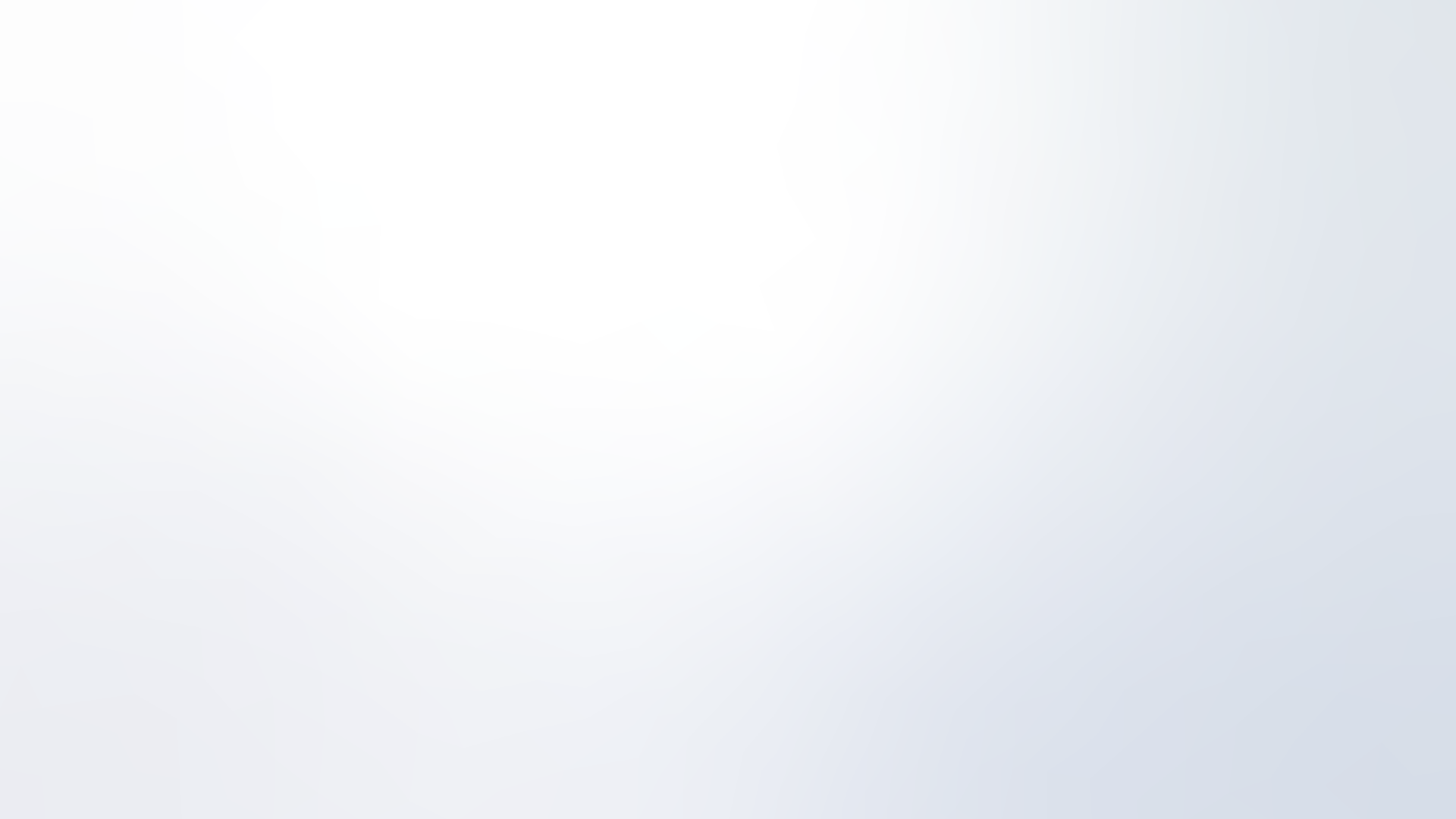 REDUCCIONES DE DOSIS Y DESCANSOS DE FÁRMACOS
INHIBIDOR DE VEGF(R) EN CÁNCERES GI Y HEPÁTICO
La ficha técnica de cada inhibidor del VEGF(R) contiene advertencias sobre la mala cicatrización de heridas1–3
Discontinuar el inhibidor de VEGF(R) en pacientes con complicaciones de cicatrización de heridas
... que requieran intervención médica (ramucirumab y bevacizumab)
... o fascitis necrotizante (bevacizumab)

No administrar el inhibidor de VEGF(R) durante ≥28 días después de la cirugía, hasta que la herida esté totalmente cicatrizada

Suspender el inhibidor de VEGF(R) durante ≥ 28 días antes de la cirugía electiva
GI, gastrointestinal; VEGFR, receptor del factor de crecimiento del endotelio vascular
1. Avastin (bevacizumab) Ficha técnica. 2. Zaltrap (aflibercept) Ficha técnica. 3. Cyramza (ramucirumab) Ficha técnica.
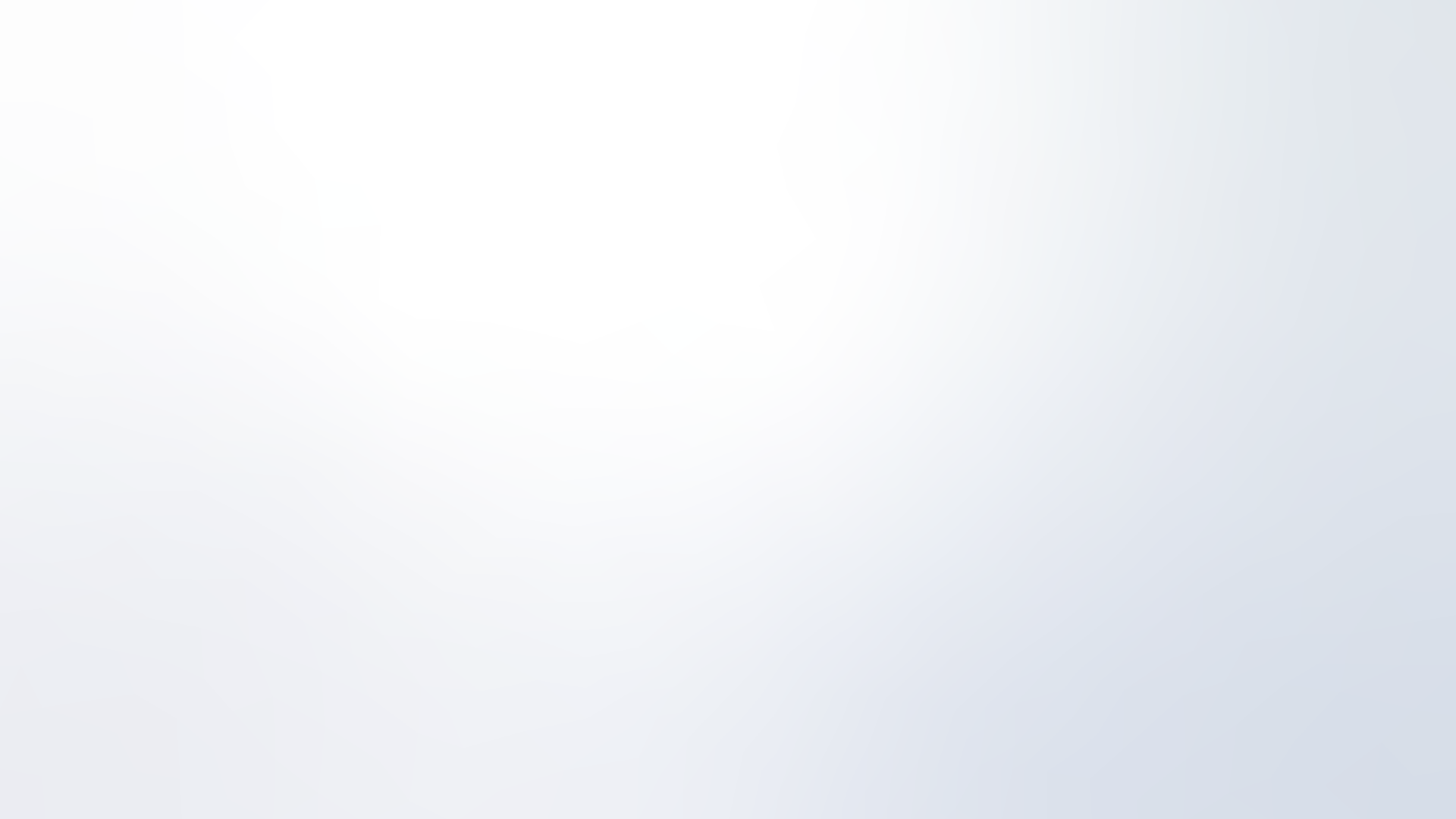 REDUCCIONES DE DOSIS Y DESCANSOS DE FÁRMACOS
LOS IMQs DE BCR-ABL EN CÁNCERES GI Y HEPÁTICO
*No aprobado por la FDA para uso en cánceres GI o hepático. Se muestran consejos de modificación de dosis para otras indicaciones (como se indica en la ficha técnica).
EA, evento adverso, BCR–ABL, Philadelphia translocation; FDA, Administración de Alimentos y Medicamentos de los EE. UU.; GI, gastrointestinal; IMQ, inhibidor tirosina cinasa
1. Ficha técnica de Gleevec (imatinib). 2. Ficha técnica de Tasigna (nilotinib). 3. Ficha técnica de Sprycel (dasatinib).
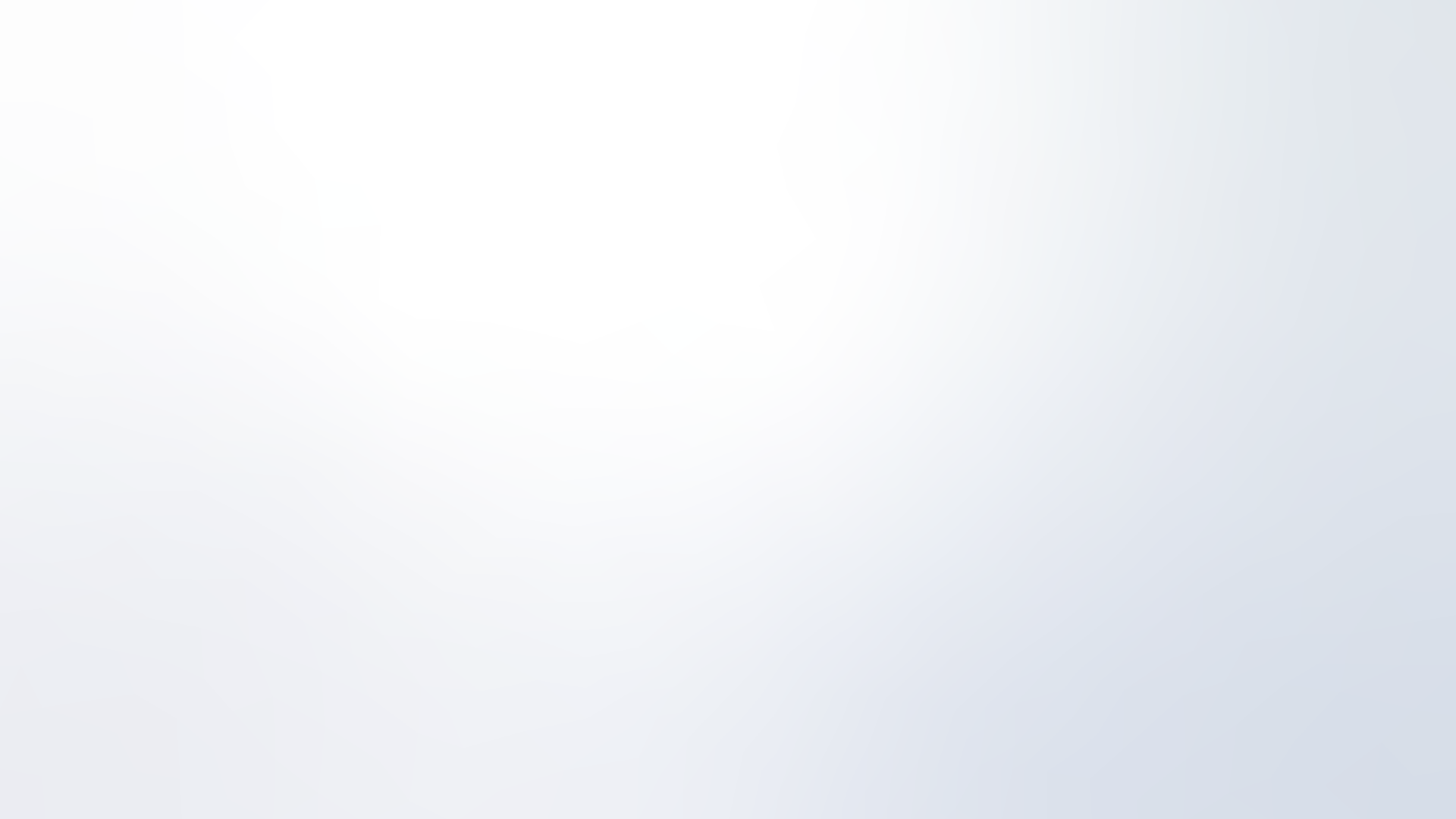 REDUCCIONES DE DOSIS Y DESCANSOS DE FÁRMACOS
BRAF INHIBITORS IN GI AND LIVER CANCERS
EA, evento adverso; V-RAF homólogo B1 del oncogén viral del sarcoma murino; GI, gastrointestinal, EPP, reacción cutánea de eritrodisestesia palmoplantar 
1. Ficha técnica de Braftovi (encorafenib).
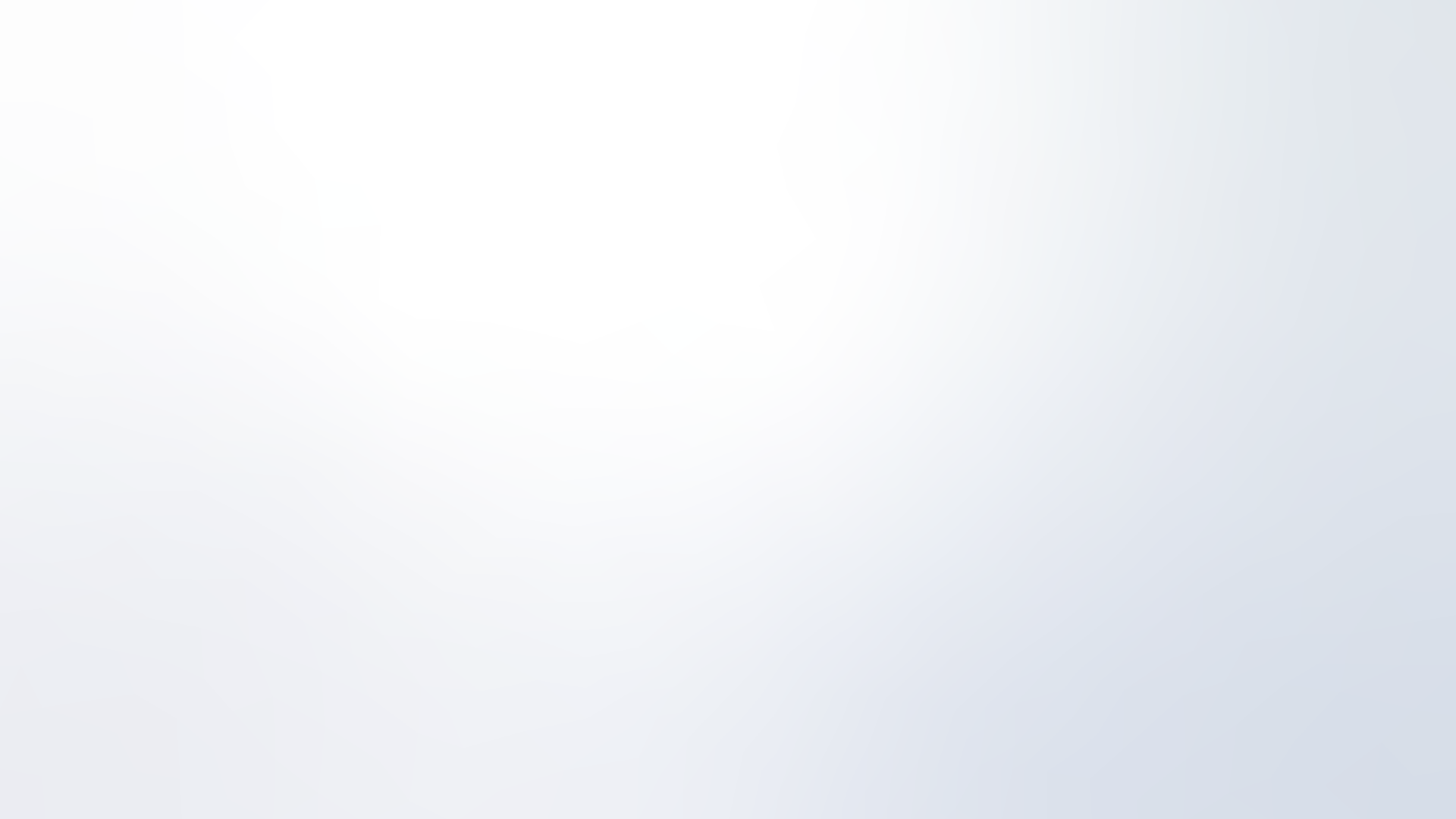 PAUTA POSOLÓGICA
PAUTA POSOLÓGICA FLEXIBLE
Se han analizado las estrategias de pauta posológica flexible con regorafenib en el CCR y con sunitinib en el carcinoma renal CCR y con sunitinib en el carcinoma renal1-3       

Las directrices de la NCCN recomiendan una estrategia de escalado de dosis en el uso de regorafenib para el CCR4
En la práctica clínica, los datos sobre sunitinib en el carcinoma renal se extrapolan al cáncer gastrointestinal.
FLEXIBLE
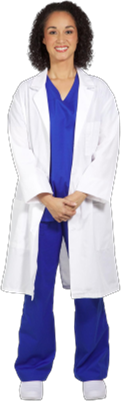 EA, evento adverso; CCR, cáncer colorrectal; EPP, reacción cutánea de eritrodisestesia palmoplantar; ORR, tasa de respuesta objetiva; THP, tiempo hasta la progresión
1. Bekaii-Saab TS, et al. Lancet Oncol. 2019;20:1070-82. 2. Argilés G, et al. Ann Oncol. 2019;30 suppl 4:iv135(O-026). 3. Lee JL, et al. Ann Oncol. 2015;26:2300-5. 4. NCCN Guidelines. Colon Cancer. Version 2.2020 (3 March 2020).
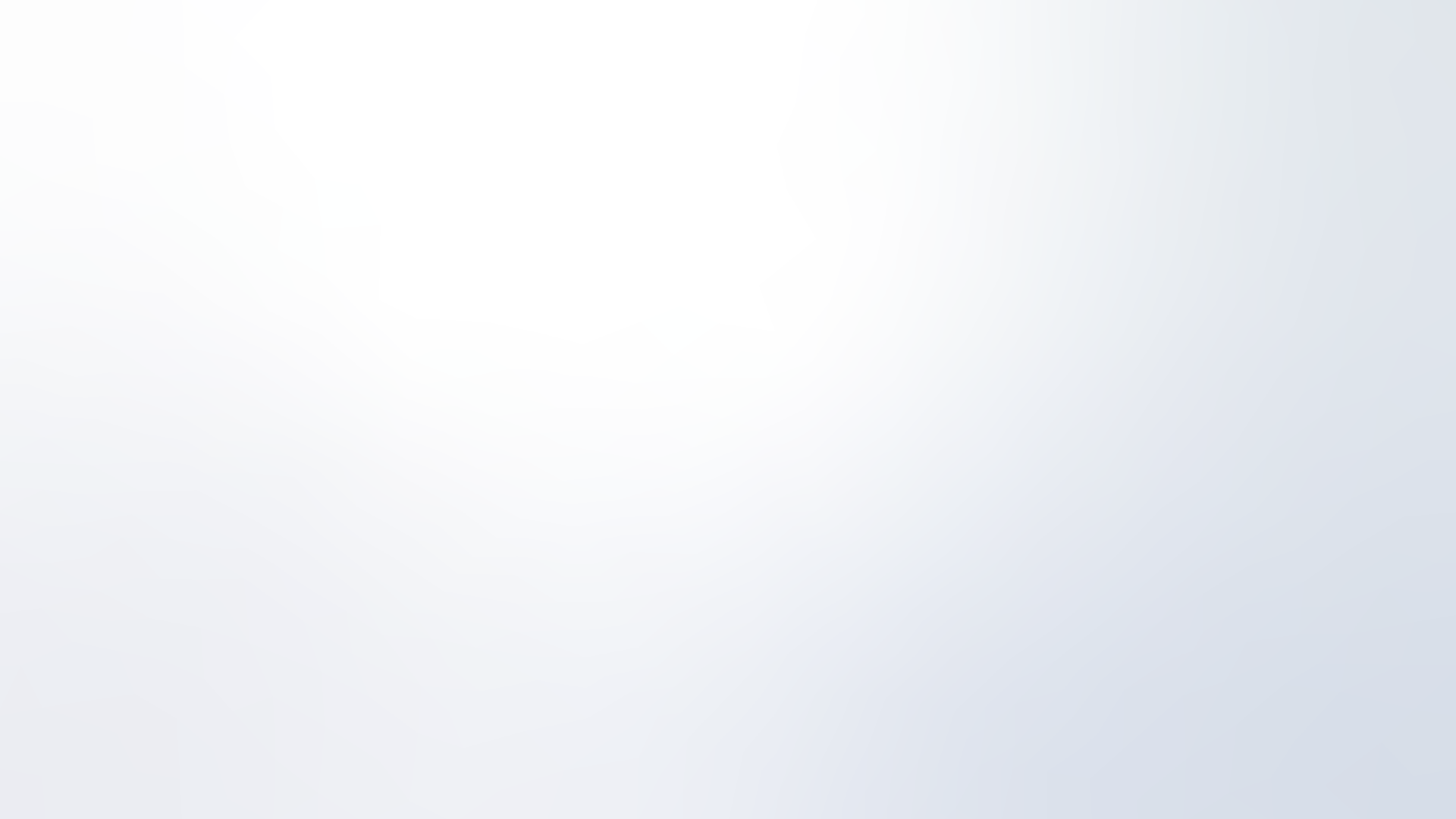 LO QUE PUEDEN
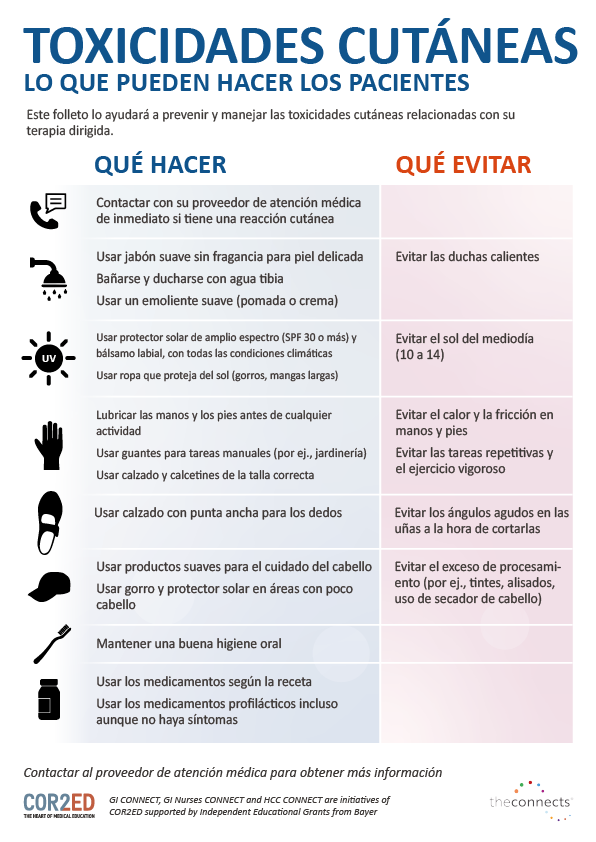 HACER LOS PACIENTES
Haga clic en la imagen para descargar un folleto, diseñado para ayudar a los pacientes a prevenir y manejar las toxicidades cutáneas relacionadas con la terapia dirigida.

Use el enlace que aparece al lado de este conjunto de diapositivas para descargar su propia versión del folleto, diseñado para ayudar a los pacientes a prevenir y manejar las toxicidades cutáneas relacionadas con su terapia dirigida.
https://fightcolorectalcancer.org/resources/skin-toxicity-resources/
CRC, cáncer colorrectal
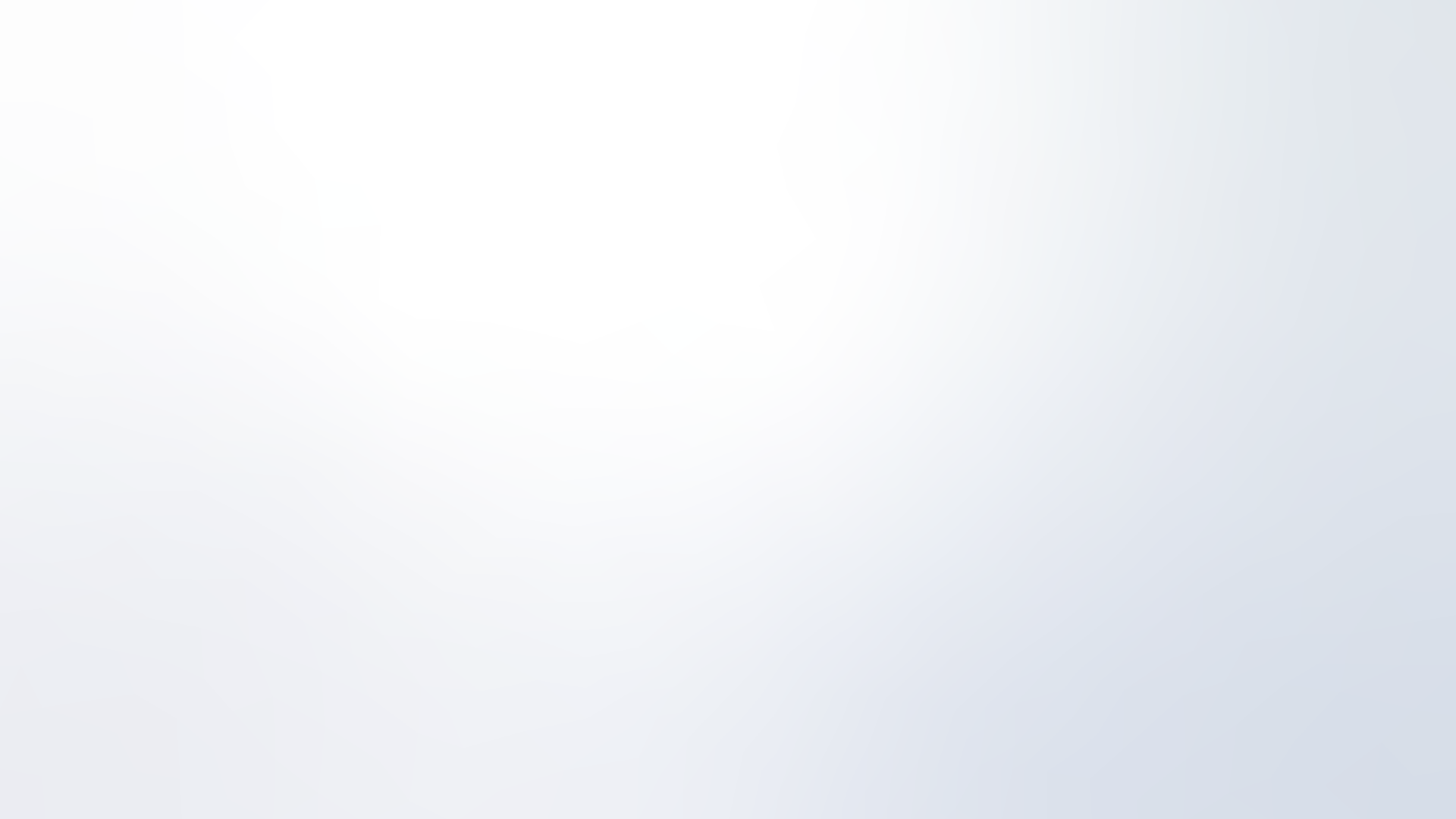 RESUMEN
EL MANEJO EFICAZ DE LAS TOXICIDADES CUTÁNEAS IMPLICA UNA ESTRATEGIA MULTIMODAL QUE INCLUYE:
educación del paciente
cuidado de apoyo y profiláctico
modificación de la dosis (inclusive dosis flexibles)
Manag MANEJO DE TOXICIDADES CUTÁNEAS
El manejo de la toxicidad de bajo grado es similar a las medidas profilácticas
El manejo de la toxicidad de alto grado depende del tipo de toxicidad y del grado
PARA TODOS LOS PACIENTES TRATADOS CON TERAPIAS DIRIGIDAS, MEDIDAS PROFILÁCTICAS INCLUYEN:
uso de protector solar de amplio espectro
evitar la exposición al sol
uso de humectantes de piel
cuidado de uñas y oral
Consult a CONSULTAR A UN DERMATÓLOGO SI:
El EA cutáneo requiere cambios en el tratamiento para el cáncer
un EA cutáneo no responda a la intervención
se produce cualquier EA cutáneo de grado 3
no se siente cómodo al tratar el EA cutáneo usted mismo
EA, evento adverso
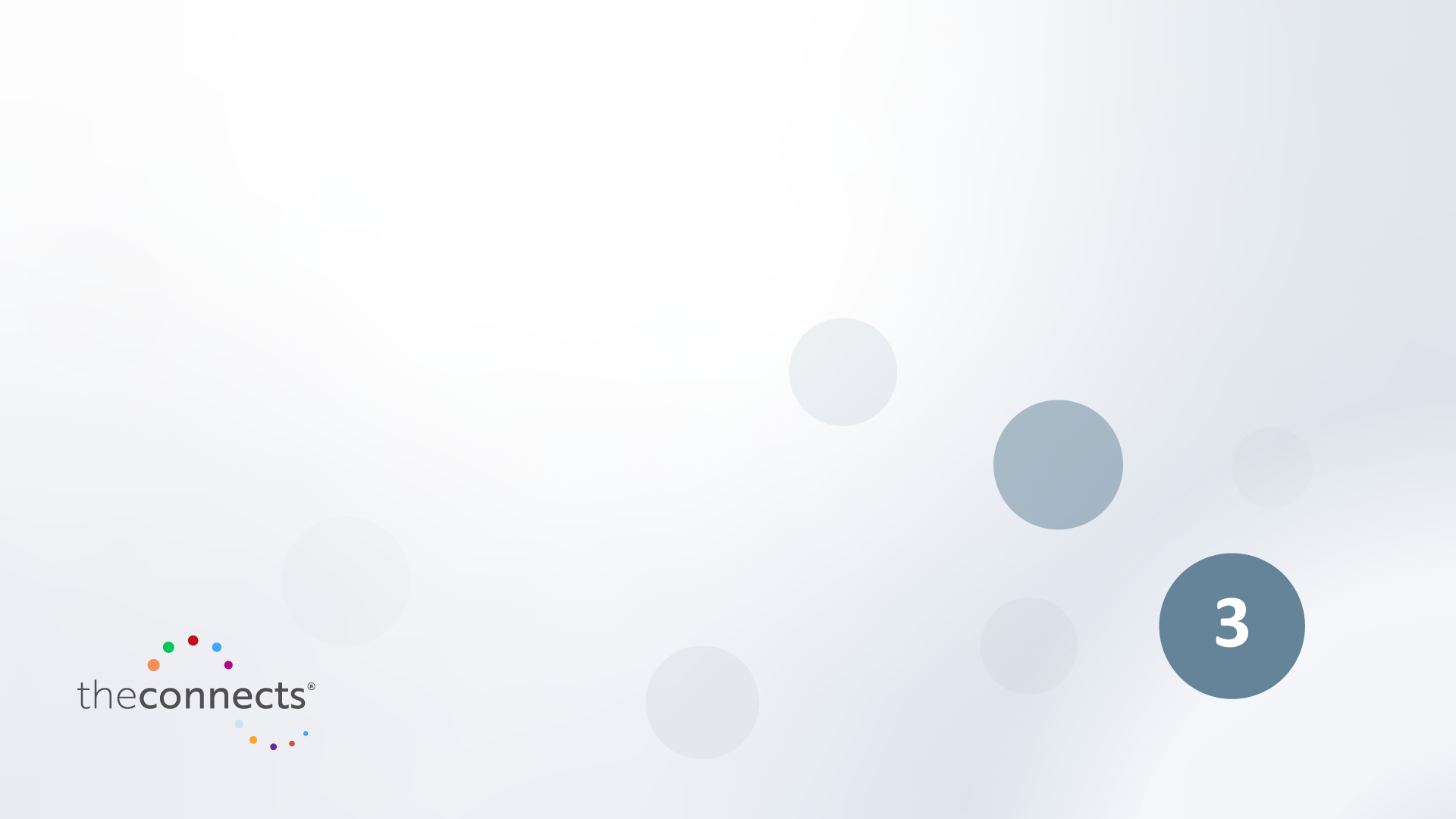 TOXICIDAD CUTÁNEA
ENFOQUE MULTIDISCIPLINARIO PARA PREVENIR Y GESTIONAR
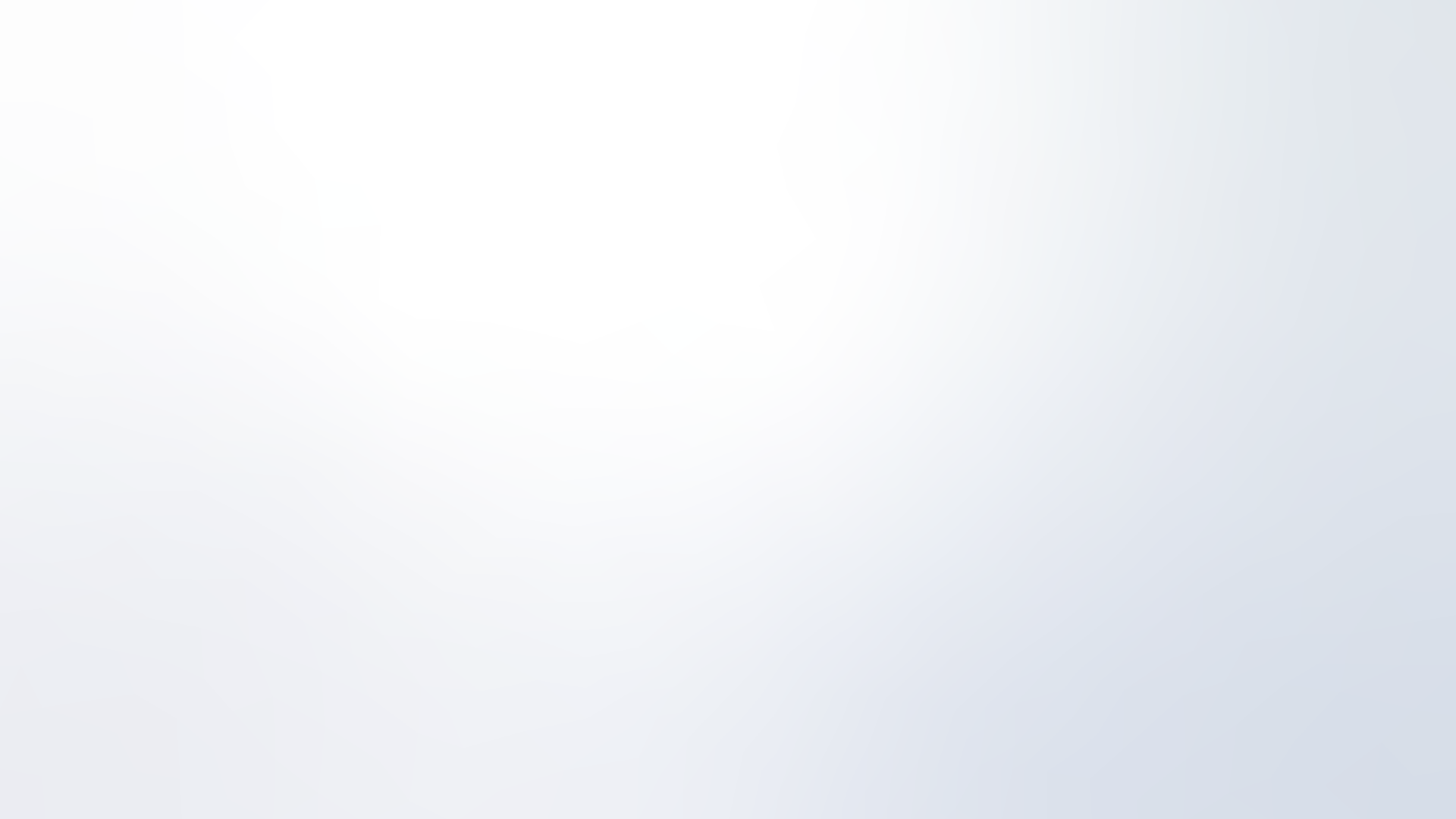 OBJETIVO DE APRENDIZAJE
SERÁ CAPAZ DE INVOLUCRAR A UN EQUIPO MULTIDISCIPLINARIO EN LA PREVENCIÓN, EL DIAGNÓSTICO Y EL MANEJO DE LAS TOXICIDADES CUTÁNEAS ASOCIADAS CON LA TERAPIA DIRIGIDA EN CÁNCERES GI Y HEPÁTICO
¿QUÉ
¿POR QUÉ
APRENDERÁ?
ES IMPORTANTE?
Cuando cada miembro del equipo multidisciplinario participa en la prevención, el diagnóstico y el manejo, las toxicidades cutáneas se pueden prevenir y manejar con mayor eficacia y se pueden diagnosticar antes
En esta sección basada en casos aprenderá sobre el rol de un equipo multidisciplinario en la prevención, el diagnóstico y el manejo de las toxicidades cutáneas
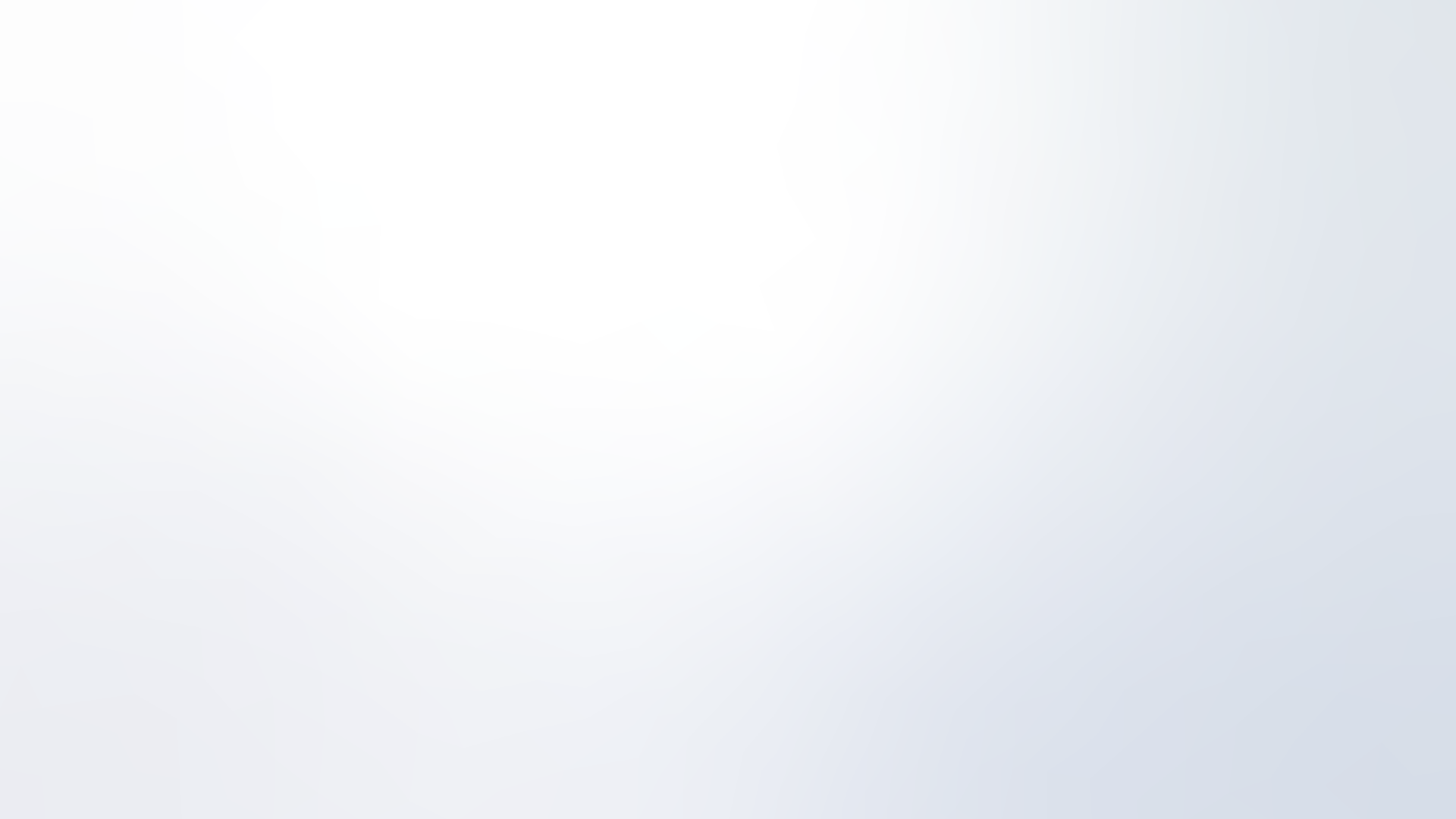 Caso de paciente con CHC: parte 1
SR. Graham
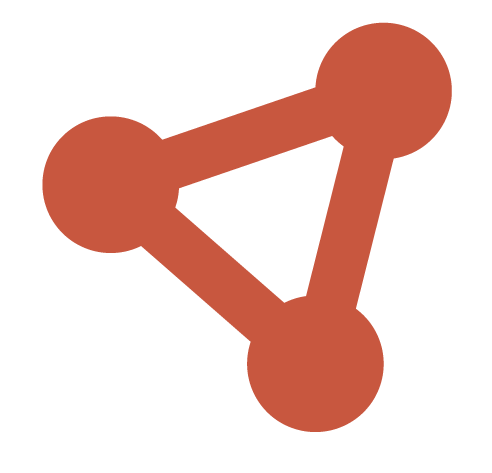 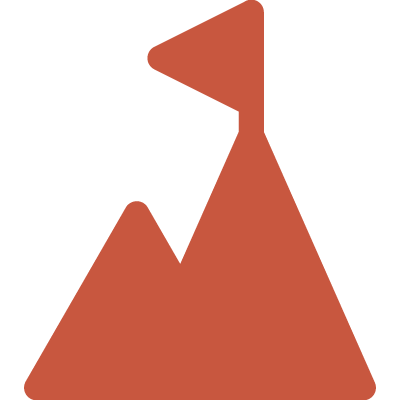 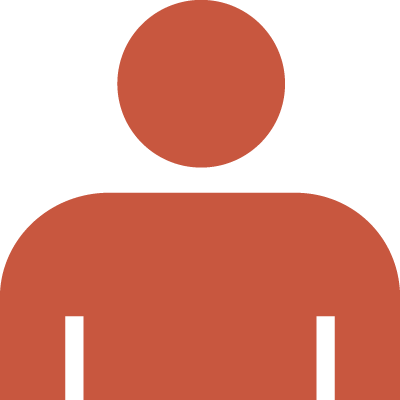 Desafío clínico
Decisión de equipo multidisciplinario
Paciente
El Sr. Graham, de 63 años, recibe un diagnóstico de CHC
Después de progresar con una terapia locorregional, recibió sorafenib durante 9 meses con dosis completa, con una modificación de dosis por EPP
El Sr. Graham ahora progresó con el sorafenib y está por comenzar con regorafenib
¿Cómo podemos prevenir la aparición de una EPP durante el tratamiento de segunda línea con regorafenib?
Consultar a un dermatólogo antes de iniciar el regorafenib
Hablar con el paciente con respecto a iniciar el regorafenib con dosis completa o con dosis reducida
Educar con respecto a la prevención, incluido el cuidado suave de la piel, minimizar la sequedad cutánea y evitar el calor y la fricción
Recetar crema con urea para uso preventivo y un corticosteroide tópico para usar ante los primeros signos de EPP
CHC, carcinoma hepatocelular; EPP, reacción cutánea de eritrodisestesia palmoplantar
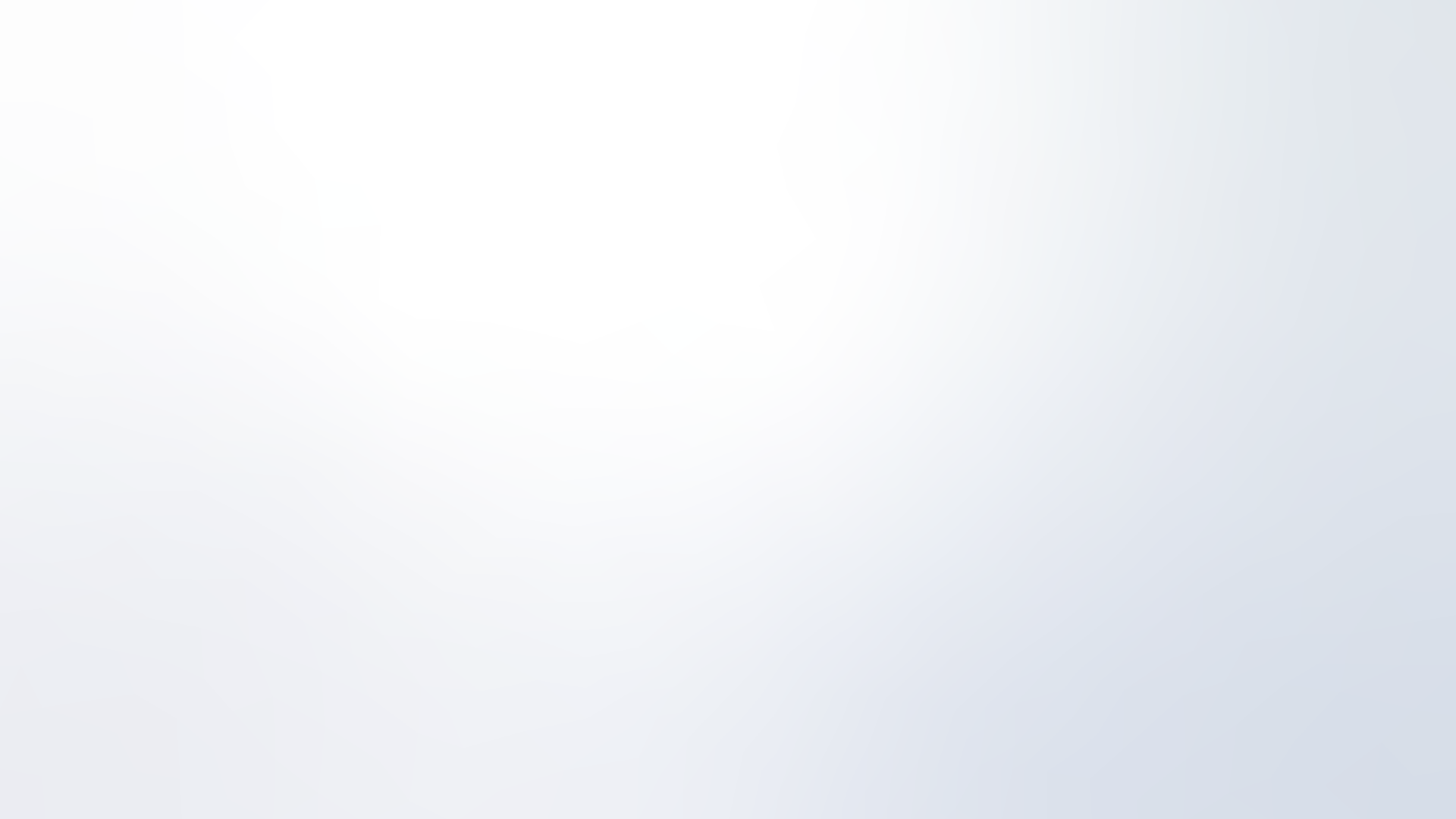 Caso de paciente con CHC: parte 2
SR. Graham
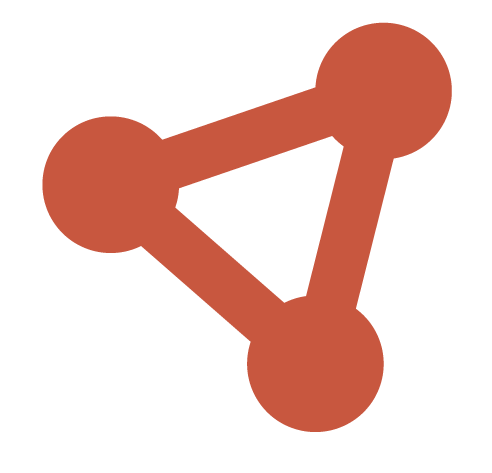 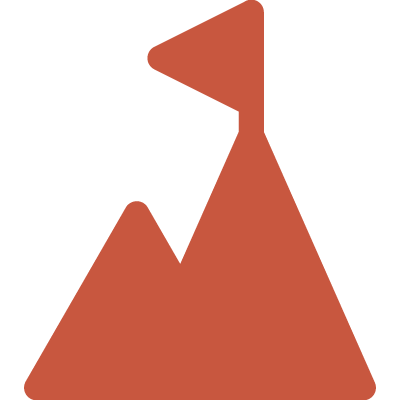 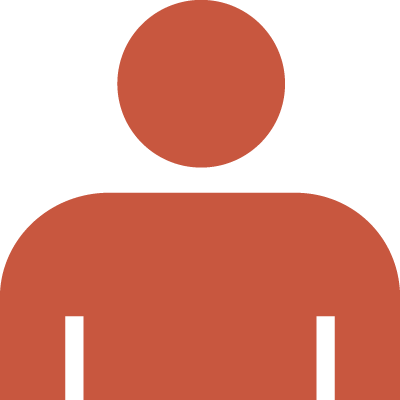 Decisión de equipo multidisciplinario
Paciente
Desafío clínico
Reforzar la educación sobre medidas de prevención, ya que los síntomas aparecieron después de un aumento en la actividad física
Reducir la dosis de regorafenib y aumentar a la dosis más alta tolerada cuando la EPP se resuelva a un grado <1
Consultar con un dermatólogo para ver otros tratamientos y pautas
¿Por qué el paciente desarrolló una EPP ahora?
¿Se debería interrumpir el regorafenib o se debería cambiar la dosis?
Tras 6 meses de tratamiento con regorafenib, el Sr. Graham desarrolla una EPP grave
EPP, reacción cutánea de eritrodisestesia palmoplantar;
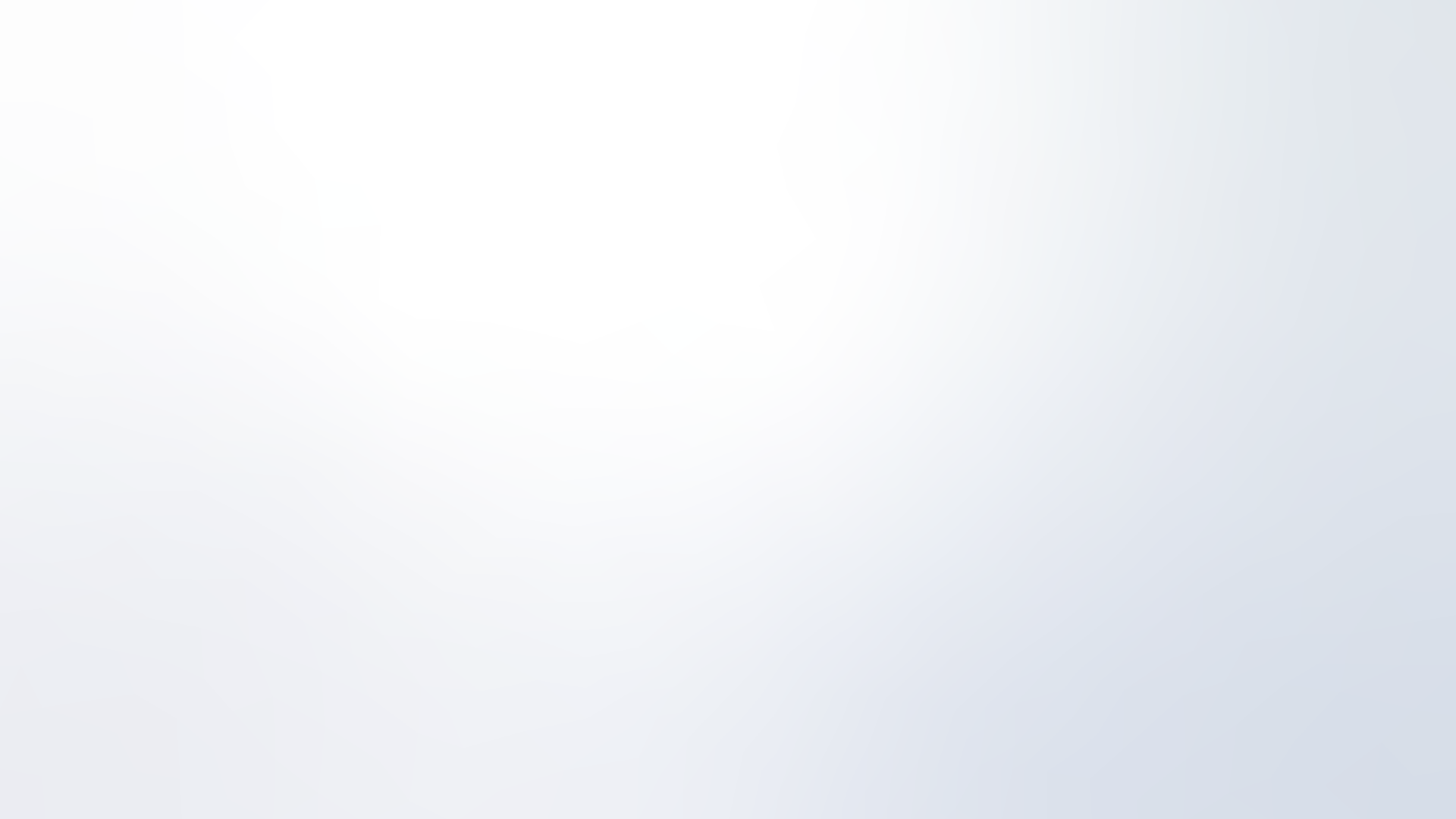 Caso de paciente con CÁNCER GI: parte 1
SRA. WILLIAMS
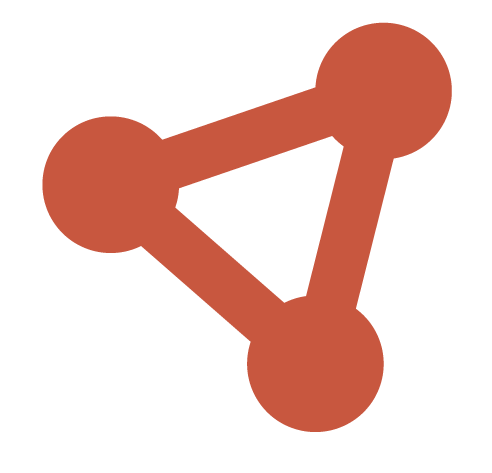 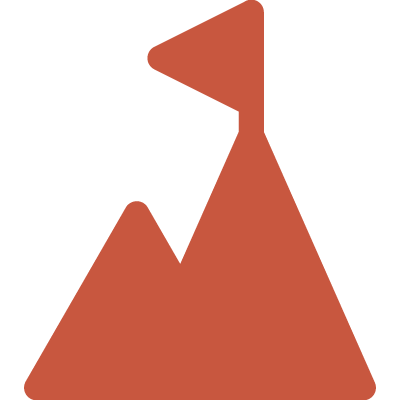 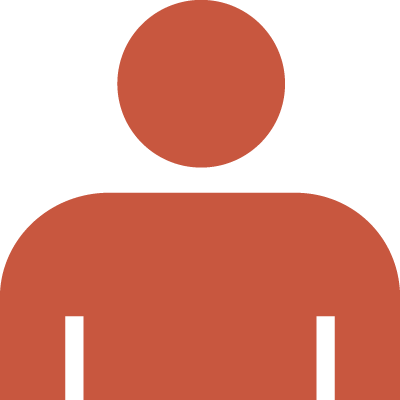 Decisión de equipo multidisciplinario
Paciente
Desafío clínico
La Sra. Williams trabaja en ventas y no desea que la gente sepa que tiene cáncer. Por lo tanto, está muy preocupada sobre la posibilidad de tener una erupción relacionada con el tratamiento
¿Qué podemos hacer para ayudar a prevenir una erupción papulopustular?
Educar a la paciente sobre cómo minimizar la sequedad cutánea y evitar la radiación UV
Iniciar el uso de corticosteroides tópicos
Como la paciente está tan preocupada, el equipo decide que también se justifica darle antibióticos orales profilácticos
La Sra. Williams de 55 años tiene un diagnóstico de RAS de tipo salvaje, con estabilidad de microsatélites, CCR metastásico de lado izquierdo con una gran carga de morbilidades, incluida una metástasis hepática bilobular, metástasis en pulmones y linfadenopatía
Está a punto de iniciar FOLFOX + cetuximab
FOLFOX, calcio de leucovorina (folinato cálcico), 5-fluorouracilo y oxiliplatino, and oxaliplatin; GI, gastrointestinal; mCCR, metastásico cáncer colorrectal; UV, ultravioleta.
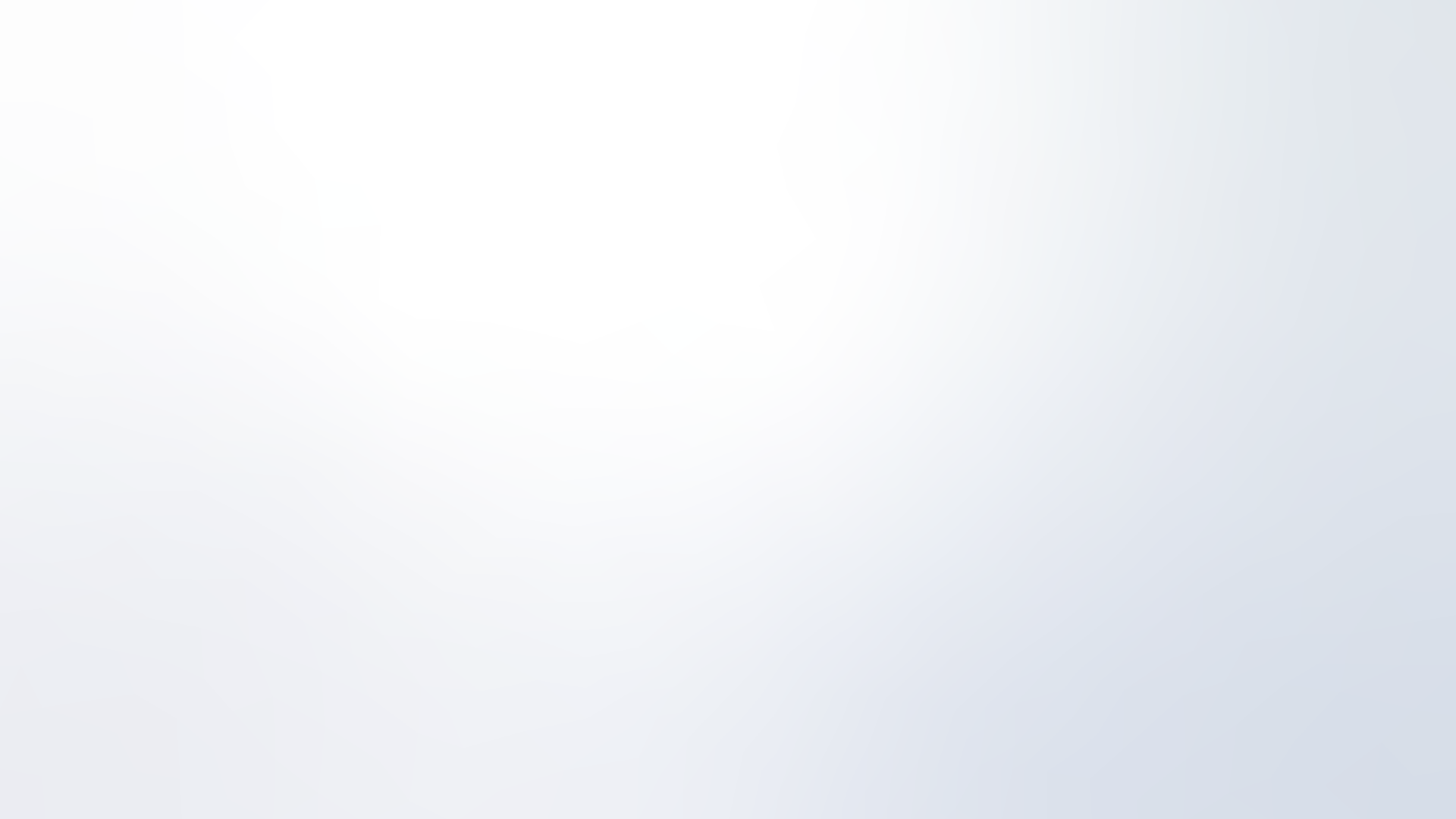 Caso de paciente con CÁNCER GI: parte 2
SRA. WILLIAMS
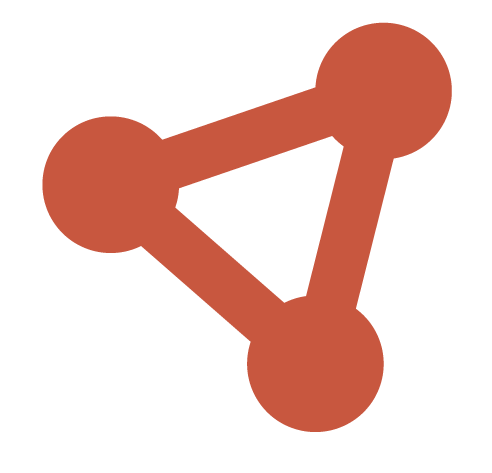 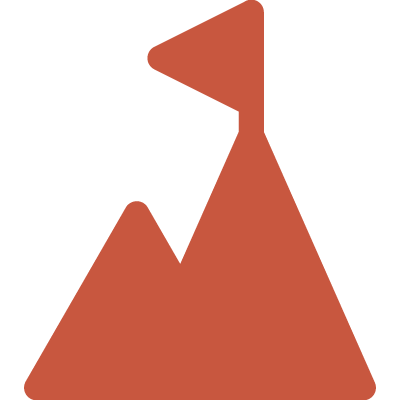 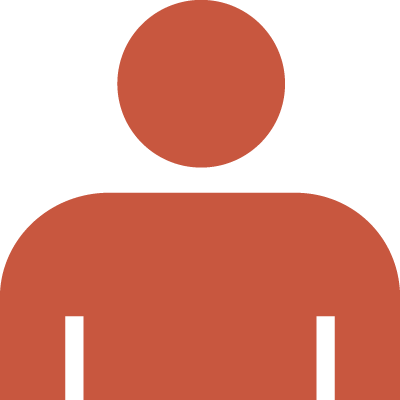 Clinical 
challenge
Multidisciplinary team decision
Paciente
La exposición al sol puede generar un brote de erupción papulopustular, así que una protección solar insuficiente durante las vacaciones podría haberla causado. También es posible que la fotosensibilidad relacionada con la doxiciclina haya contribuido
Es posible que haya desarrollado resistencia al antibiótico
El equipo decide mantener el tratamiento para el cáncer sin cambios y derivar a la Sra. Williams al dermatólogo para tratar la erupción
6 meses después, la Sra. Williams está respondiendo muy bien al tratamiento y se siente bien. Incluso se ha ido de vacaciones a las Bahamas
A pesar de cumplir con el uso de los corticosteroides tópicos profilácticos y la doxiciclina oral, ha desarrollado una erupción papulopustular de grado 1/2 en el rostro
¿Por qué la paciente desarrolló una erupción ahora?
¿Cómo debería tratarse la erupción?
GI, gastrointestinal.
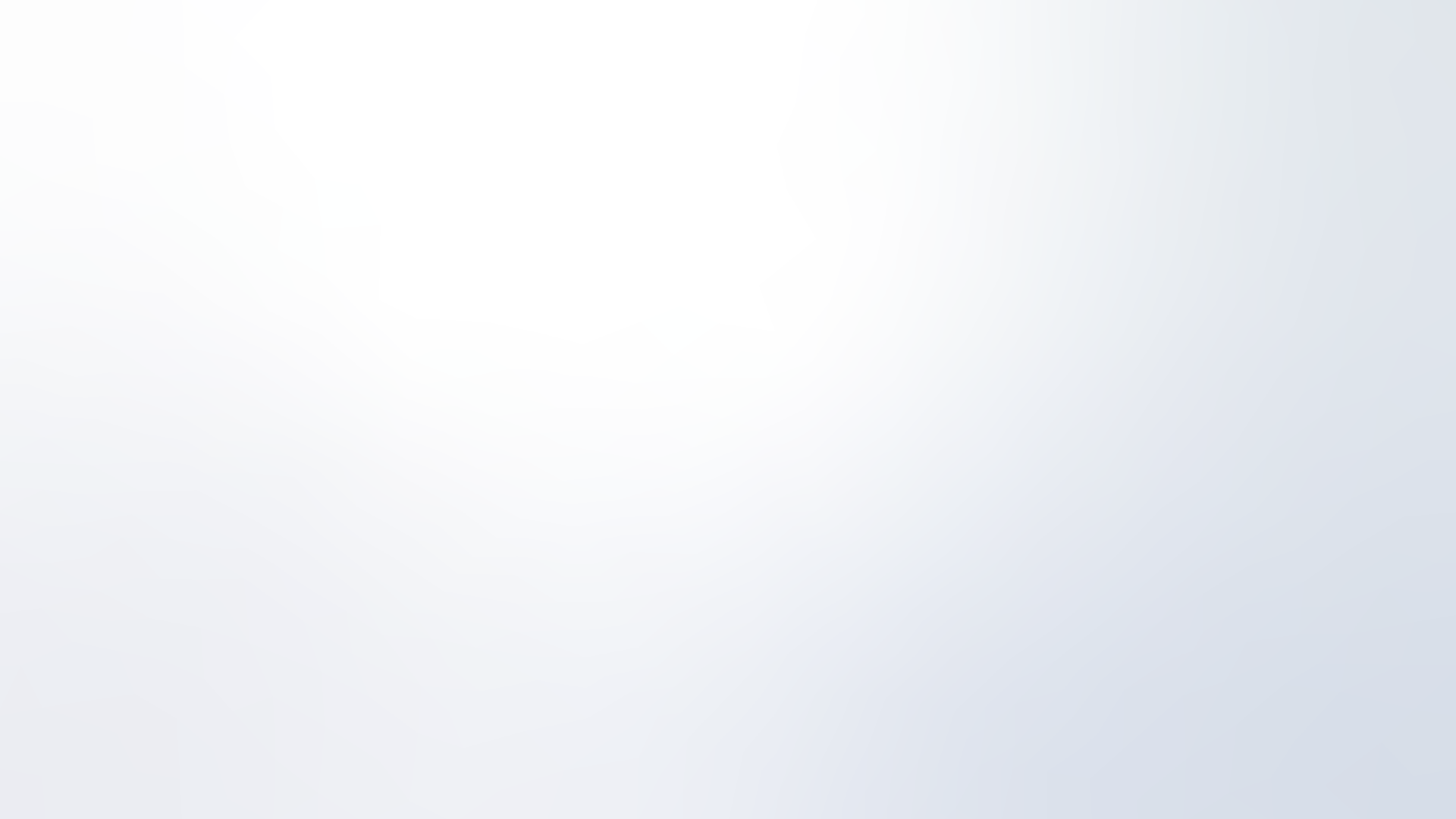 RESUMEN
CUANDO CADA MIEMBRO DEL EQUIPO MULTIDISCIPLINARIO PARTICIPA EN LA PREVENCIÓN, EL DIAGNÓSTICO Y EL MANEJO, LAS TOXICIDADES CUTÁNEAS PUEDEN PREVENIRSE Y MANEJARSE DE FORMA MÁS EFICAZ Y DIAGNOSTICARSE ANTES
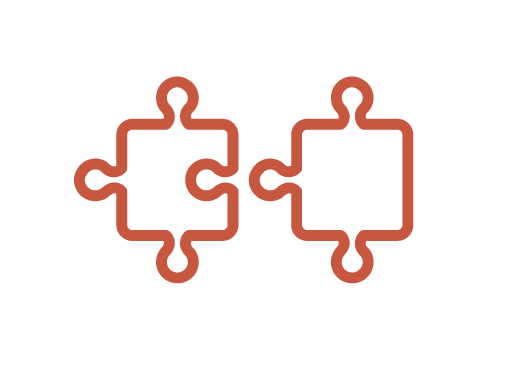 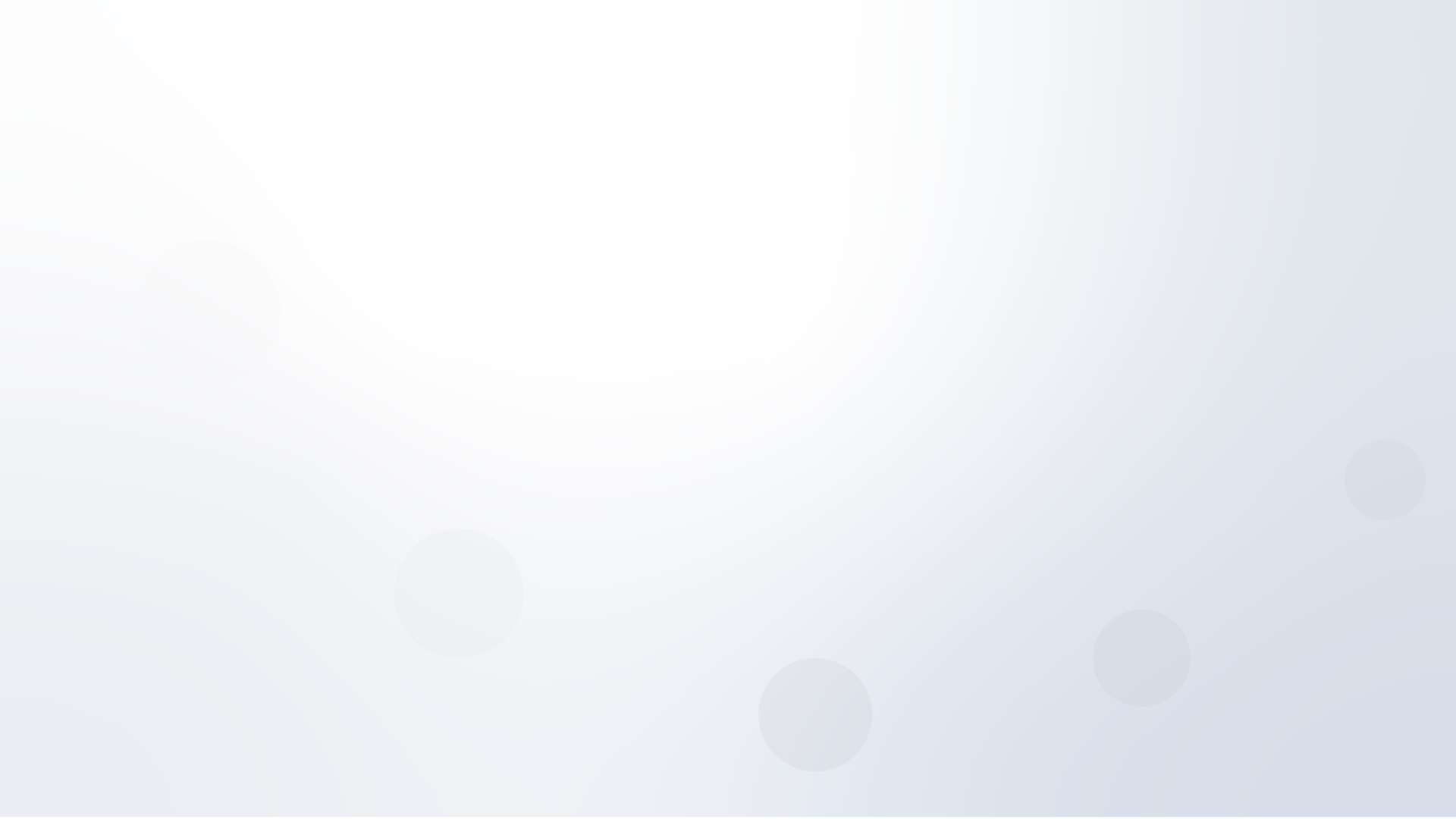 RESUMEN
Y CIERRE
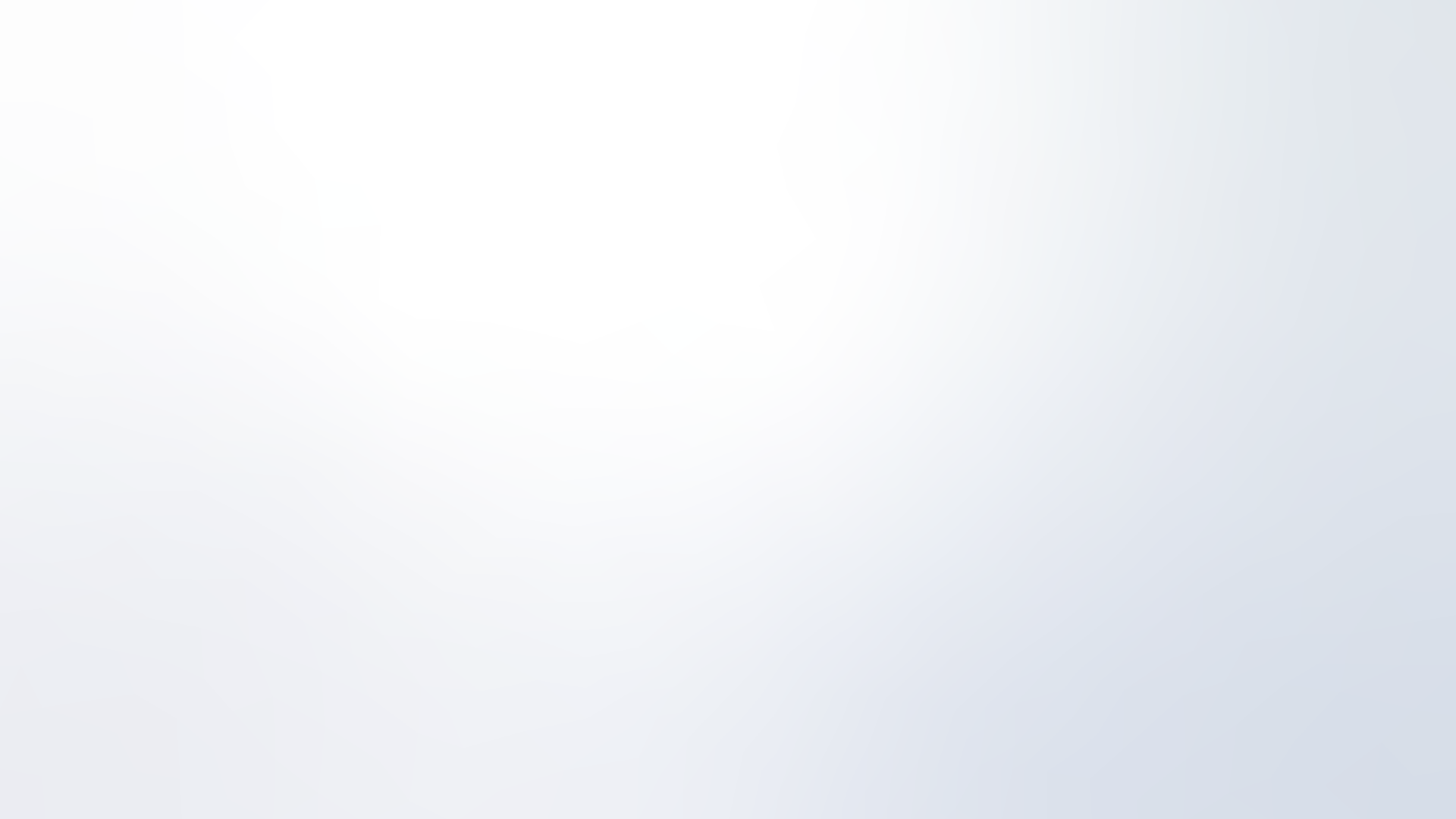 ANTES DE IRSE...
Gracias por participar en este programa educativo sobre toxicidades cutáneas relacionadas con la terapia dirigida en oncología GI y hepática
Ahora entiende más acerca de:
La toxicidad cutánea asociada con la terapia dirigida en cánceres GI y hepático
la prevención y el manejo las toxicidades cutáneas asociadas con las terapia dirigidas en cánceres GI y hepático
la inclusión de un equipo multidisciplinario en la prevención, el diagnóstico y el manejo de las toxicidades cutáneas asociadas con la terapia dirigida en cánceres GI y hepático

Esperamos que este aprendizaje en línea le resulte útil en su profesión a diario.
A lo largo de este aprendizaje en línea y conjunto de diapositivas, encontrará enlaces a información y recursos adicionales.
Si lo desea, puede repasar cualquiera de estos recursos en cualquier momento y explorar más sobre un tema específico.
En ESMO OncologyPRO encontrará más información sobre toxicidades cutáneas relacionadas con los IMQ

Por favor, avance ahora al cuestionario de evaluación para analizar sus conocimientos
Después de aprobar el cuestionario de evaluación, puede solicitar su formación continuada médica (FCM) o crédito para mantenimiento de la certificación (MOC)
ESMO, European Society para Medical Oncology; GI, gastrointestinal; IMQ, inhibidor multicinasa
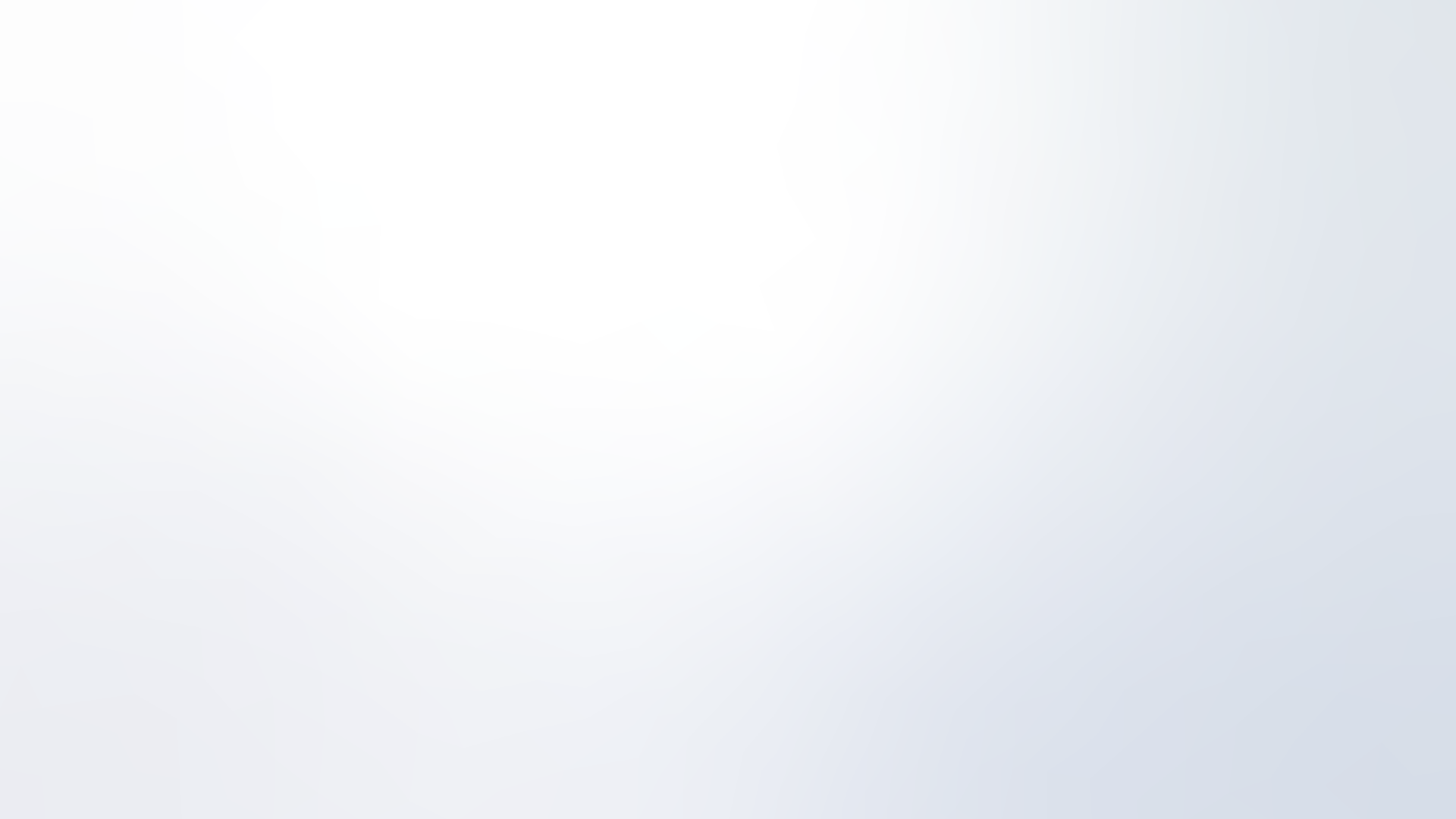 GRACIAS
Visite el curso de aprendizaje online acreditado en COR2ED Checkpoint para explorar más:
la toxicidad cutánea asociada con la terapia dirigida en cánceres gastrointestinal y hepático
la prevención y el manejo de las toxicidades cutáneas asociadas con las terapias dirigidas en cánceres gastrointestinal y hepático
la inclusión de un equipo multidisciplinario en la prevención, el diagnóstico y el manejo de las toxicidades cutáneas asociadas con la terapia dirigida en cánceres gastrointestinal y hepático
Puede completar una evaluación al final del curso de aprendizaje online y solicitar su crédito de FCM o punto de MOC.
FCM, formación continuada médica; GI, gastrointestinal; MOC, mantenimiento de la certificación
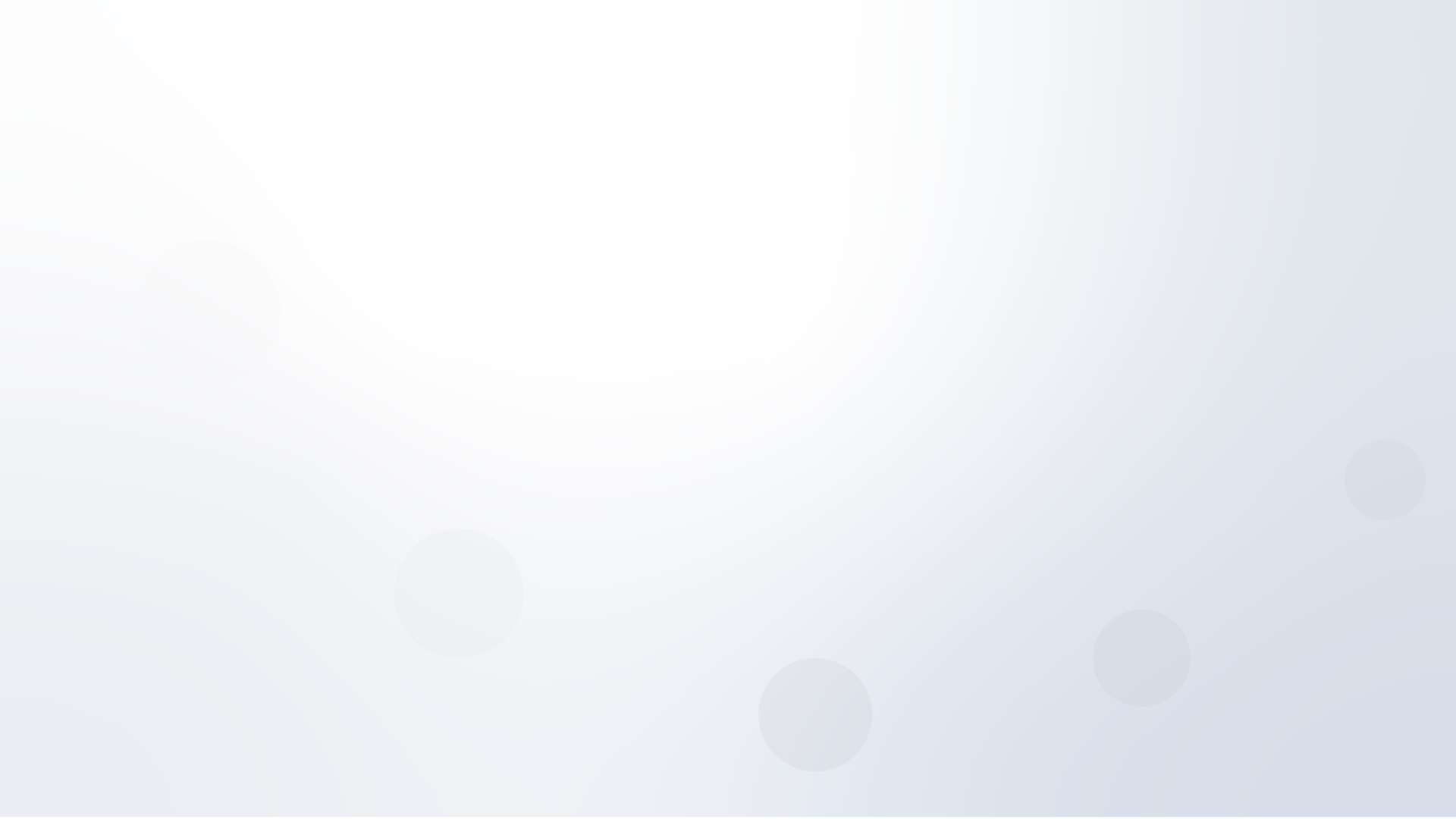 RECURSOS ADICIONALES
PARA PACIENTES: TOXICIDADES CUTÁNEAS
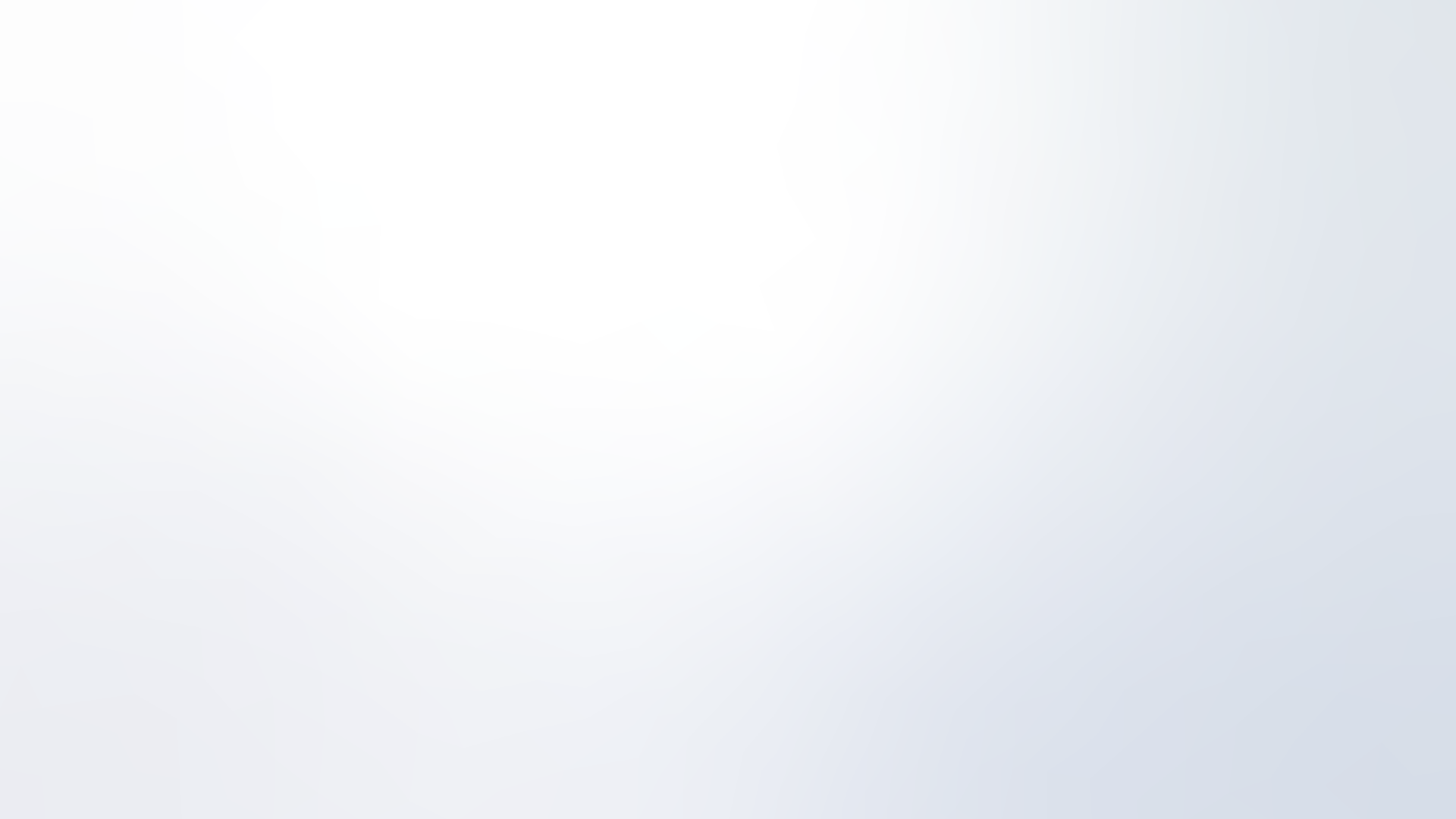 Lo que pueden hacer
los pacientes
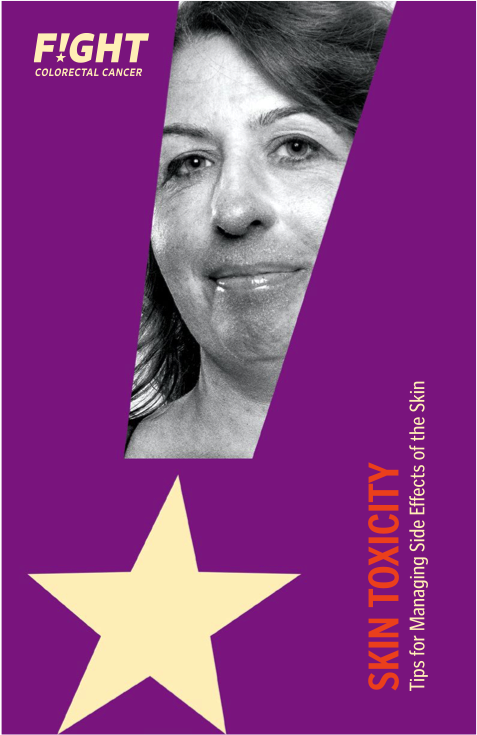 Fight Colorectal Cancer ofrece una variedad de recursos dedicados a educar a los pacientes y cuidadores sobre las toxicidades cutáneas como la reacción cutánea de eritrodisestesia palmoplantar, el síndrome de mano-pie y la erupción por EPP. Todos los recursos son revisados por los miembros del distinguido consejo asesor médico de Fight CCR. Obtenga acceso a estos recursos en https://fightcolorectalcancer.org/resources/skin-toxicity-resources/ 
Skin Toxicity Mini Magazine: se ofrece impresa o por Internet
Testimonios de pacientes: mire vídeos de pacientes que detallan sus experiencias con los efectos secundarios en la piel
Vídeos de expertos: mire vídeos de expertos en el campo que abordan las toxicidades cutáneas en terminología simple.
ESMO, European Society para Medical Oncology; GI, gastrointestinal; IMQ, inhibidor multicinasa
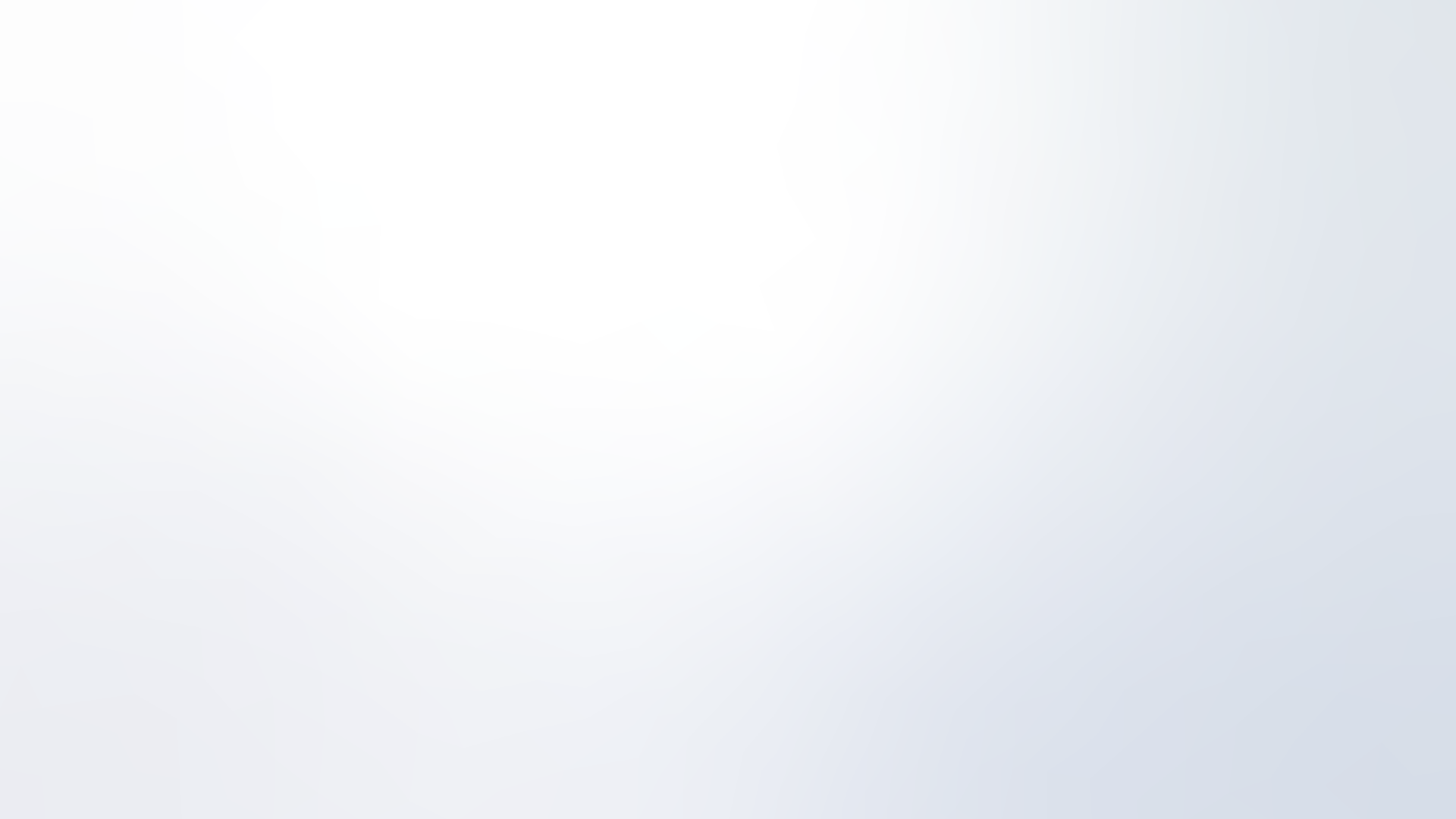 ABREVIATURAS
HR, cociente de riesgo 
MASCC, Multinational Association for Supportive Care in Cancer 
MESTT, herramienta de toxicidad cutánea del inhibidor del EGFR de la MASCC 
IMQ, inhibidor multicinasa 
MOC, mantenimiento de la certificación NC, no corresponde 
NCCN, National Comprehensive Cancer Network de EE. UU. 
AINEs, antiinflamatorios no esteroideos 
ONS, Sociedad de Enfermería Oncológica ORR índice de respuesta general 
SG, supervivencia general
PARP, poli ADP ribosa polimerasa
SOP , síndrome de ovario poliquístico
PDGF(R), (receptor) del factor de crecimiento derivado de las plaquetas
SLP, supervivencia sin recidiva
PRA, Premio de Reconocimiento al Médico
CCR, carcinoma renal
RACG, reacción adversa cutánea grave
SPF, factor de protección solar
Th, célula T auxiliar
IMQ, inhibidor tirosina cinasa
THP, tiempo hasta la progresión
UEMS, Unión Europea de Médicos Especialistas
UVA, ultravioleta A
UVB, ultravioleta B
VEGFR, receptor del factor de crecimiento del endotelio vascular, por sus siglas en inglés
OMS, Organización Mundial de la Salud
ABI ABIM, Consejo Estadounidense de Medicina Interna 
ACCME, Consejo de Acreditación para la Educación Médica Continuada 
AVD, actividades de la vida diaria 
EA, evento adverso AGA , Asociación Estadounidense de Gastroenterología 
AMA, Asociación Estadounidense de Medicina 
ASCO, Sociedad Estadounidense de Oncología Clínica 
AST, Sociedad Estadounidense de Trasplantes 
BCR–ABL, translocación Filadelfia 
BRAF, V-RAF homólogo B1 del oncogén viral del sarcoma murino SC, superficie corporal 
FCM, formación continuada médica 
CCR, cáncer colorrectal 
CTCAE, Criterios Comunes de Terminología para Eventos Adversos EACCME, Consejo de Acreditación para la Educación Médica Continuada 
EGFR, receptor del factor de crecimiento epidérmico 
ERK, quinasa regulada por señales extracelulares 
ESMO, Sociedad Europea de Oncología Médica 
FDA, Administración de Alimentos y Medicamentos de los EE. UU. 
Flt3, receptor tirosina quinasa relacionado con FMS 3
FOLFIRI, calcio de leucovorina (folinato cálcico), 5-fluorouracilo e irinotecán 
FOLFOX, calcio de leucovorina (folinato cálcico), 5-fluorouracilo y oxiliplatino 
GI, gastrointestinal 
GIST, tumor de estroma gastrointestinal 
CHC, carcinoma hepatocelular 
SMP, síndrome de mano-pie 
EPP, reacción cutánea de eritrodisestesia palmoplantar
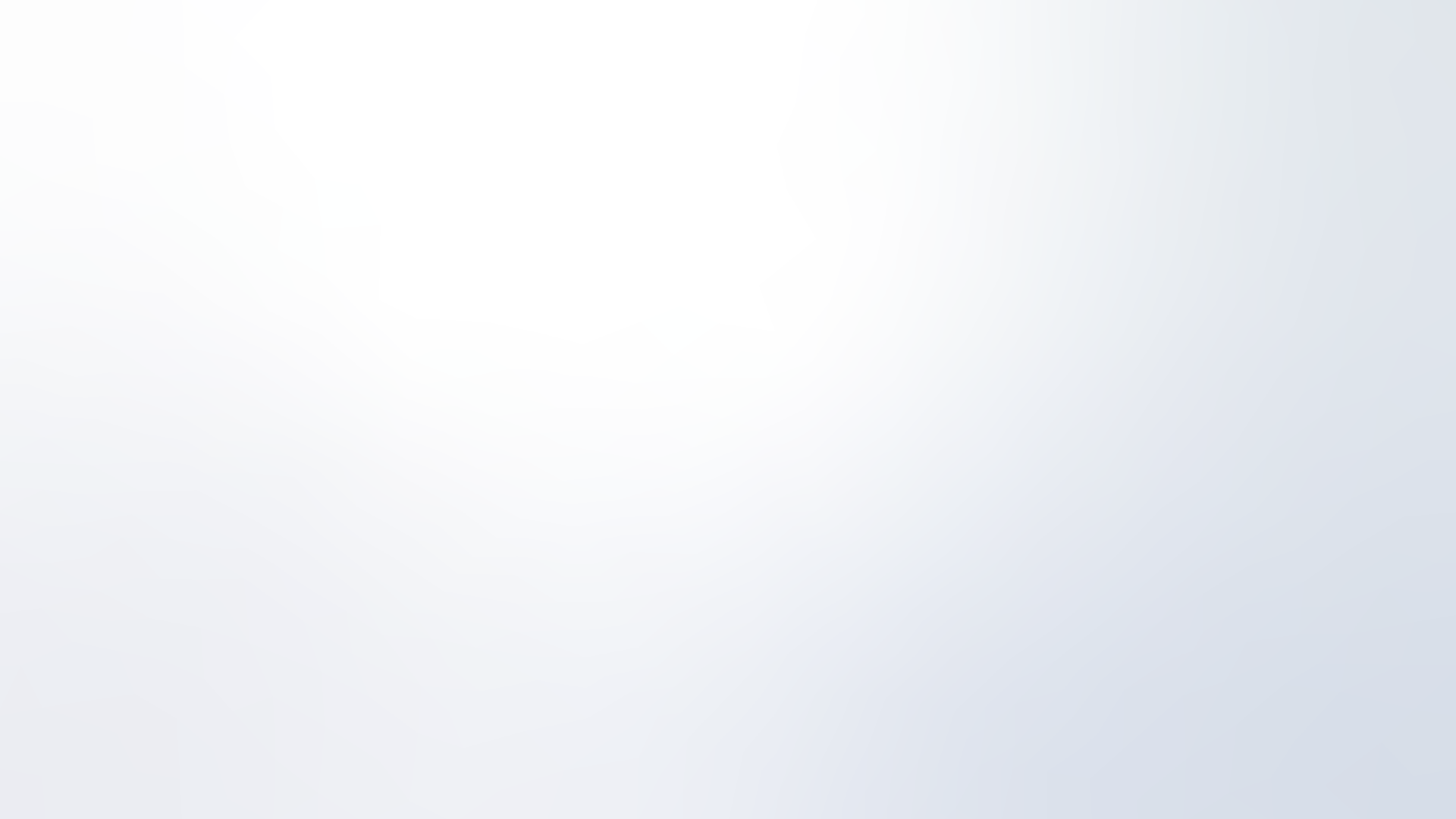 Gordon CR, et al. Ann Plast Surg. 2009;62:707-9. 
Grothey A, et al. Póster presentado en la reunión anual I de ASCO, 2013. Journal of Clinical Oncology. 2013;31:15 suppl 3637.
Grothey A, et al. Oncologist. 2014;19:669-80. 
Grothey A, et al. J Clin Oncol. 2017:35 suppl:3551.
Guztmer R, et al. Dtsch Arztebl Int. 2012;109:133-40.
Haneke E. Dermatol Res Pract. 2012;2012:783924.  
Hiraoka A, et al. Cancer Med. 2019;8:3719-28.  
Hofheinz R-D, et al. Oncologist. 2016;21:1483-91.
Jonker DJ, et al. N Engl J Med. 2007;357:2040-8.  
Joshi SS, et al. Cancer. 2010;116:3916-23.
Kinoshita T, et al. Front Oncol. 2019;9:733.
Klufa J, et al. Sci Transl Med. 2019;11:eaax2693.
Kopetz S, et al. N Engl J Med. 2019;381:1632-43.
Krishnamoorthy SK, et al. Therap Adv Gastroenterol. 2015;8:285-97.
Lacouture ME, et al. Oncologist. 2008;13:1001-11.
Lacouture ME, et al. J Clin Oncol. 2010;28:1351-7.
Lacouture ME, et al. Clin Colorectal Cancer. 2018;17:85-96.
Lacouture ME, et al. Support Care Cancer. 2010;18:509-22.
Lacouture ME, et al. Support Care Cancer. 2011;19:1079-95.
Lee JL, et al. Ann Oncol. 2015;26:2300-5.
Ficha técnica de Lenvima (lenvatinib).
López-Gómez V, et al. J Breast Cancer. 2019;22:661-6.
Manchen E, et al. J Support Oncol. 2011;9:13-23.
McLellan B, et al. Ann Oncol. 2015;26:2017-26.
McLellan B, Kerr H. Dermatol Ther. 2011;24:396-400.
Instituto Nacional del Cáncer. Criterios Comunes de Terminología para Eventos Adversos, versión 5.0 del Programa de Evaluación de Tratamientos para el Cáncer. 27 de noviembre de 2017. (Consultado el 31 de enero de 2020).
REFERENCIAS
Alloo A, et al. Br J Dermatol. 2015;173:574-7. 
Argilés G, et al. Ann Oncol. 2019;30 suppl 4:iv135(O-026).
Aslam AM, Patel AN. BMJ. 2016;352:i1513.
Ficha técnica de Avastin (bevacizumab).
Ficha técnica de Ayvakit (avapritinib).
Beech J, et al. Future Oncol. 2018;14:2531-41. 
Bekaii-Saab TS, et al. Lancet Oncol. 2019;20:1070-82.
Bellón T. Drug Saf. 2019;42:973-92.
Belum VR, et al. Curr Oncol Rep. 2013;15:249-59.
Blay J-Y, et al. Lancet Oncol. 2015;16:550-60.
Boers-Doets CB, et al. Oncologist. 2012;17:135-44.
Boers-Doets CB, et al. Future Oncol. 2013;9:1883-92.
Bolognia JL, et al. Glucocorticosteroids. Dermatology. 3rd ed. 2012. Ch 125, 2075-88.
Borovicka JH, et al. Arch Dermatol. 2011;147:1403-9.
Ficha técnica de Braftovi (encorafenib).
Brönnimann M, Yawalkar N. Curr Opin Allergy Clin Immunol. 2005;5:317-21.
Bruix J, et al. J Clin Oncol. 2018;36 suppl 4:412.
Ficha técnica de Cabometyx (cabozantinib)..
Chanprapaph K, et al. Am J Clin Dermatol. 2016;17:387-402.
Cheng A-L, et al. Oral presentation at ESMO Asia 2019. Ann Oncol. 2019;30 suppl 9:ix183-202.
Ficha técnica de Cyramza (ramucirumab).
De Wit M, et al. Support Care Cancer. 2014;22:837-46.
Ely JW, Stone MS. Am Fam Physician. 2010;81:726-34.
Ficha técnica de Erbitux (cetuximab).
Etienne G, et al. N Engl J Med. 2002;347:446.
Ference JD, Last AR. Am Fam Physician. 2009;79:135-40.
Ficha técnica de Gleevec (imatinib).
Gomez P, Lacouture ME. Oncologist. 2011;16:1508-19.
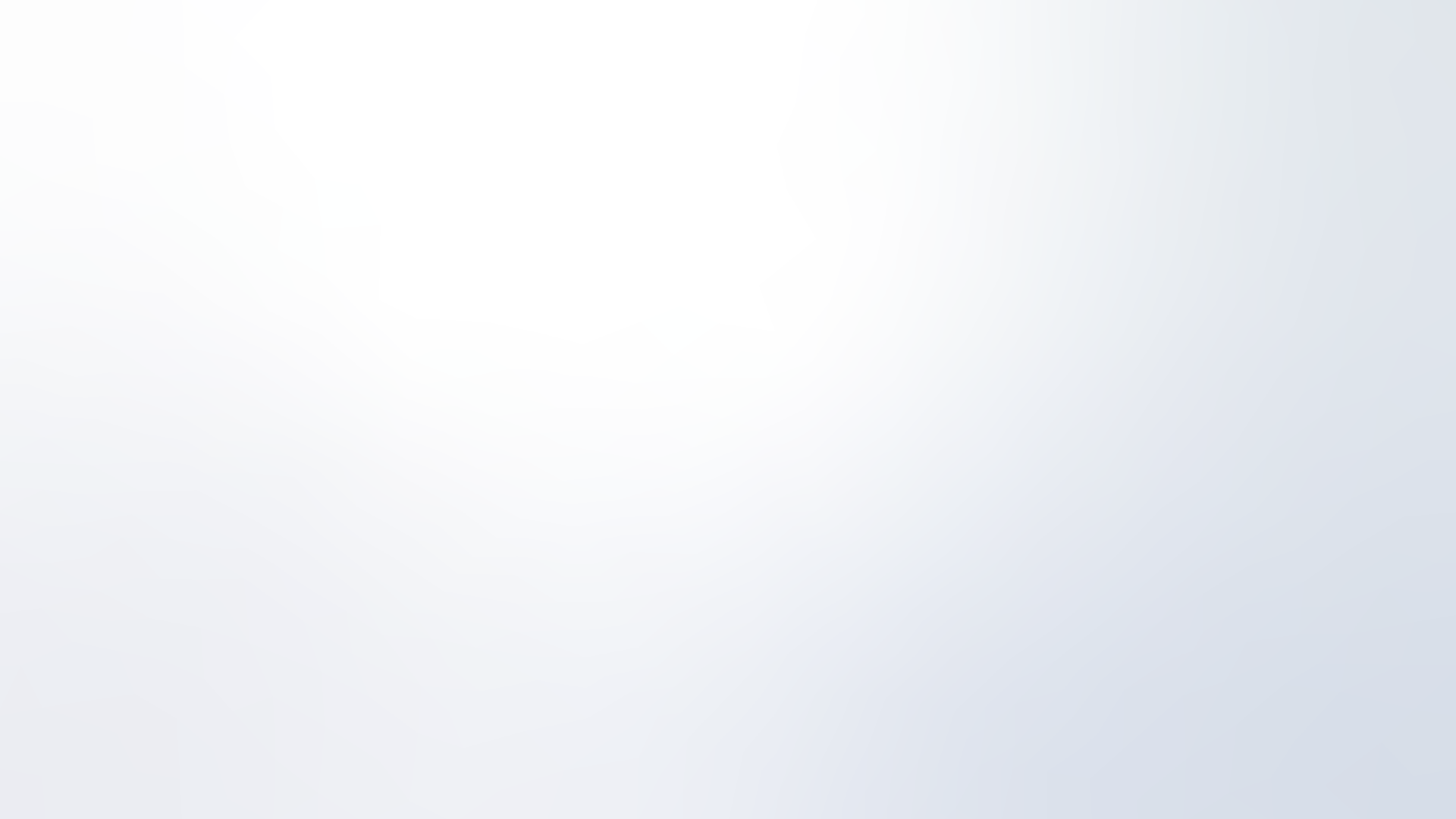 REFERENCIAS (CONTINUACIÓN)
Lineamientos de la NCCN. Colon Cancer. Versión 2.2020 (3 de marzo de 2020). 
Ficha técnica de Nexavar (sorafenib).
Potthoff K, et al. Ann Oncol. 2011;22:524-35.
Puzanov I, et al. J Clin Oncol. 2011;29 suppl 15:e21113.
Robert C, et al. Semin Oncol. 2012;39:227-40.
Rossi A, et al. J Cosmet Dermatol. 2017;16:537-41.
Rugo HS, et al. Lancet Oncol. 2017;18:654-62.
Scott LC, et al. Sarcoma. 2005;9:157-60.
Segaert S, et al. Eur J Cancer. 2009;45 suppl 1:295-308.
Sinha R, et al. Br J Dermatol. 2012;167:987-94.
Sollena P, et al. Drugs Context. 2019;8:212613.
Ficha técnica de Sprycel (dasatinib).
Ficha técnica de Stivarga (regorafenib).
Ficha técnica de Sutent (sunitinib).
Tang N, Ratner D. Dermatol Surg. 2016;42 suppl 1:S40-8.
Ficha técnica de Tarceva (erlotinib).
Ficha técnica de Tasigna (nilotinib).
Ficha técnica de Vectibix (panitumumab).
Wang P, et al. Expert Rev Gastroenterol Hepatol. 2018;12:1-8.
Widakowich C, et al. Oncologist. 2007;12;1443-55.
Wozel G, et al. J Dtsch Dermatol Ges. 2010;8:243-9.
Ficha técnica de Zaltrap (aflibercept).
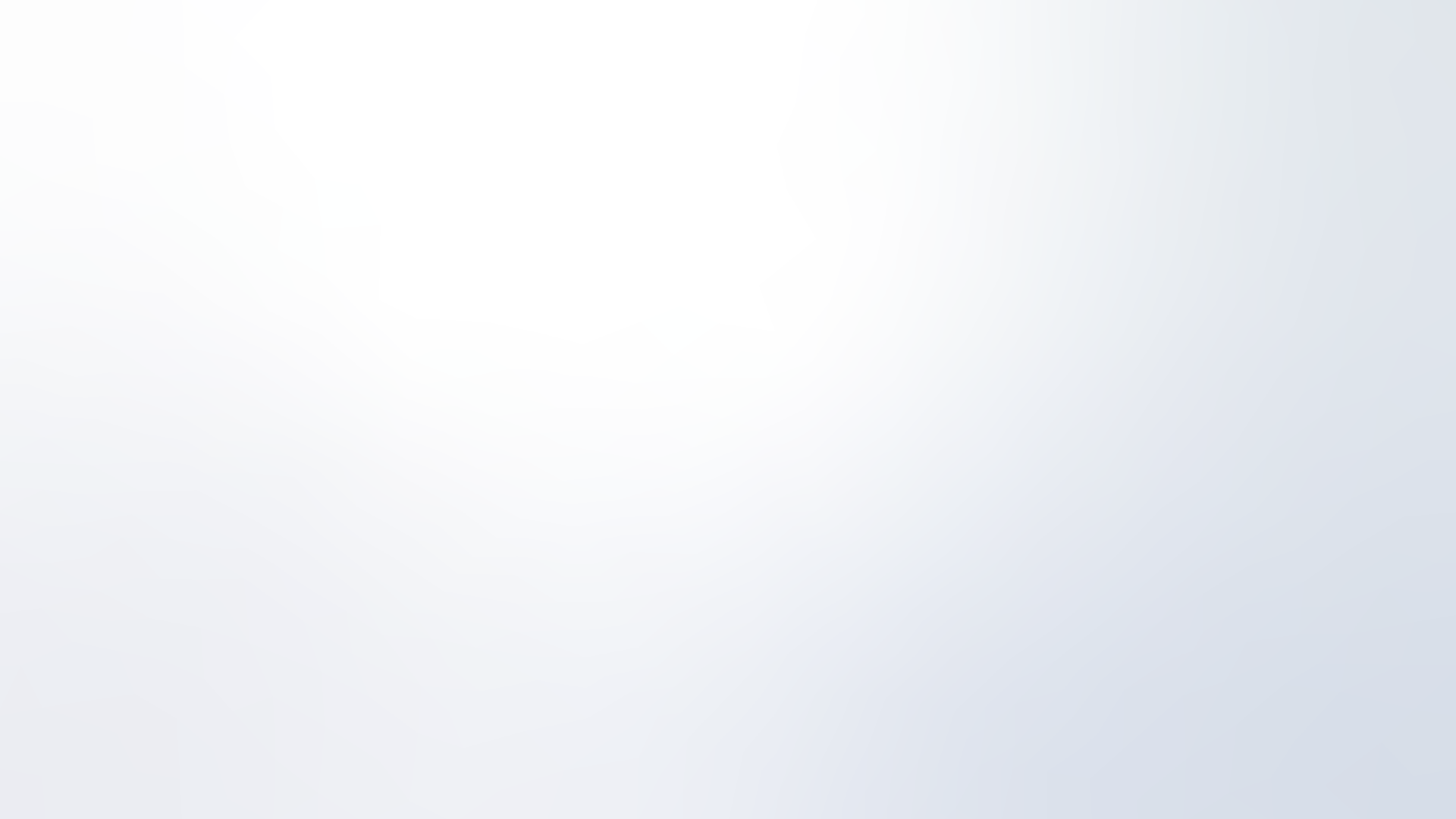 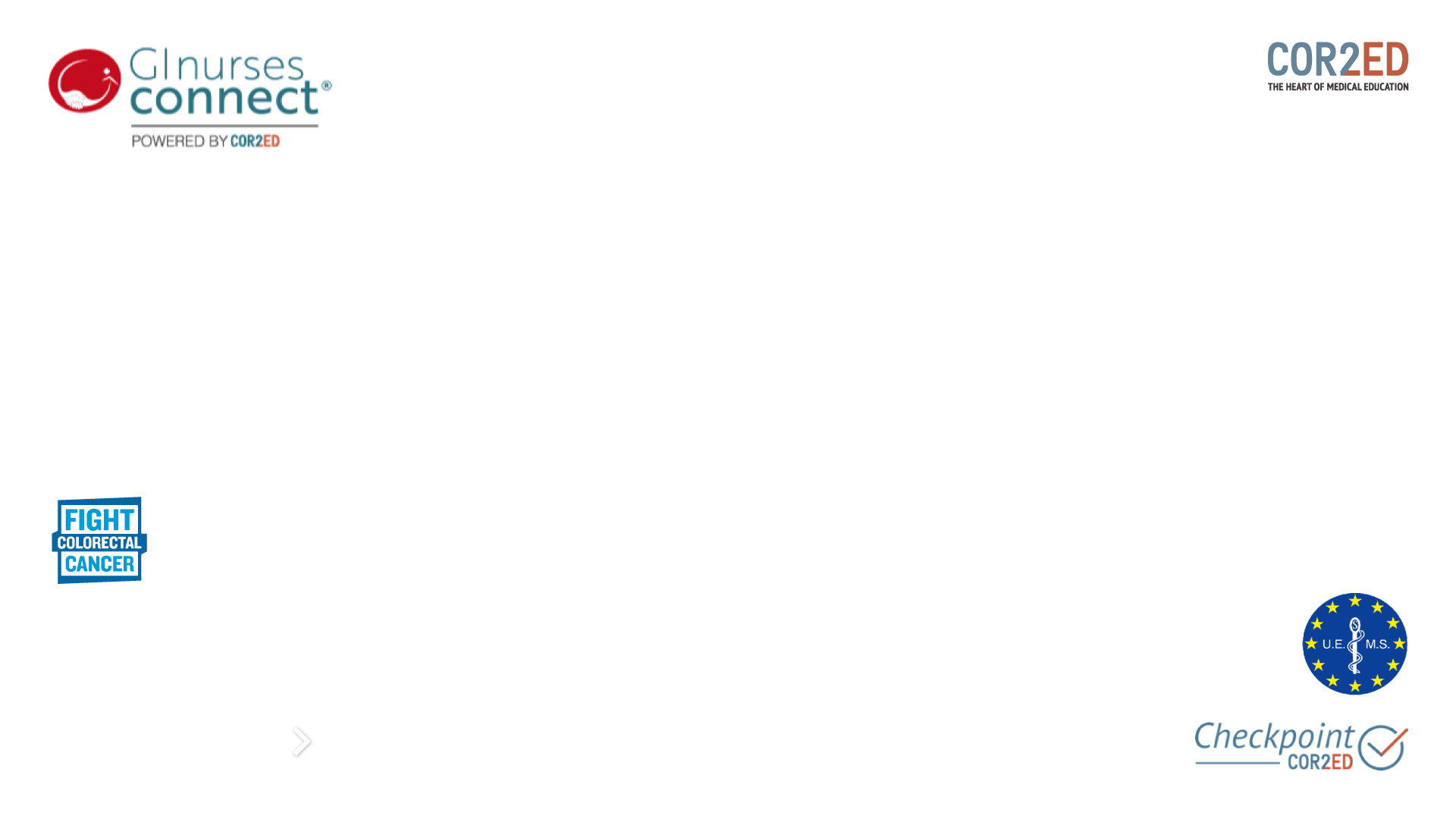 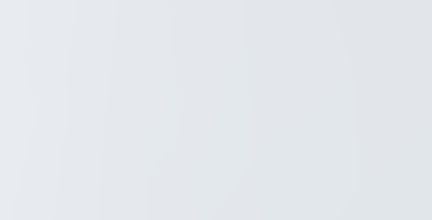 COR2ED CHECKPOINT
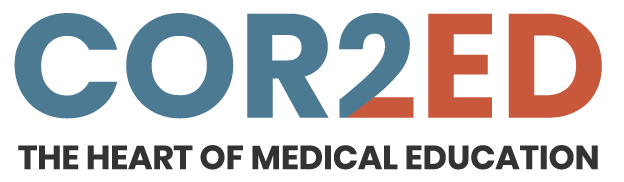 COR2ED Checkpoint, disponible en  https://checkpoint.cor2ed.com y organizado por COR2ED, está acreditado por el Consejo Europeo de Acreditación de la Educación Médica Continua (European Accreditation Council for Continuing Medical Education, EACCME) para ofrecer la siguiente actividad de FCM para especialistas médicos.
Cada especialista médico deberá solicitar únicamente los créditos que haya realizado en la actividad formativa. El EACCME es una institución de la Unión Europea de Especialistas Médicos (UEMS). Solo los materiales de aprendizaje online que aparecen en el sitio web de UEMS- EACCME han sido acreditados formalmente. 
Gracias a un acuerdo entre la Unión Europea de Especialistas Médicos (UEMS) y la Asociación Médica Americana (AMA), los médicos pueden convertir sus créditos EACCME en un número equivalente de créditos AMA PRA Category 1 Credit™
Puede encontrar información sobre el proceso para convertir el crédito de EACCME a crédito de AMA en el sitio 
 www.ama-assn.org/education/earn-credit-participation-international-activities
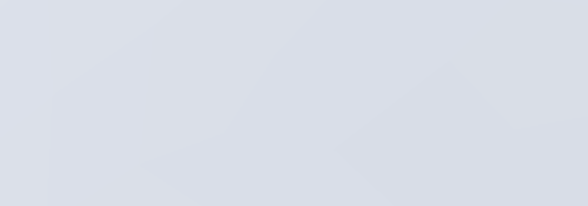 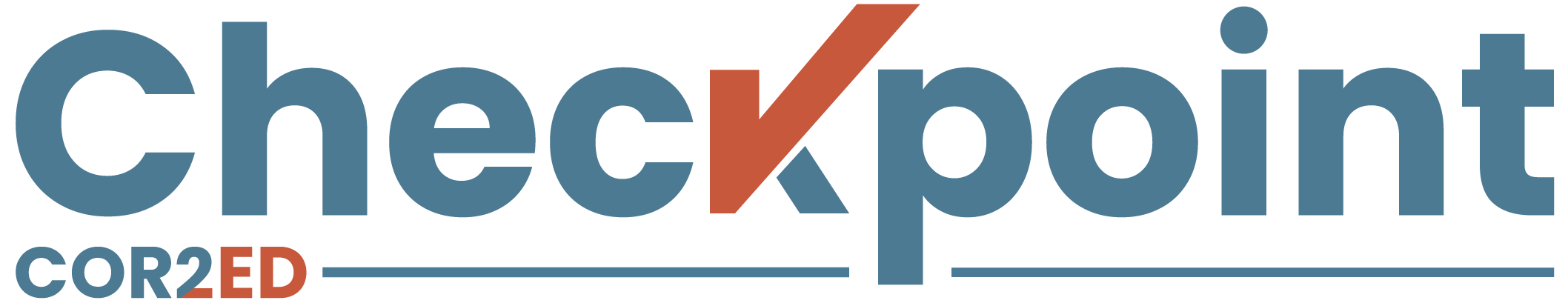 AMA,Asociación Estadounidense de Medicina; FCM, formación continuada médica; EACCME, Consejo de Acreditación para la Educación Médica Continuada;PRA, Premio de Reconocimiento al Médico; UEMS, Unión Europea de Médicos Especialistas
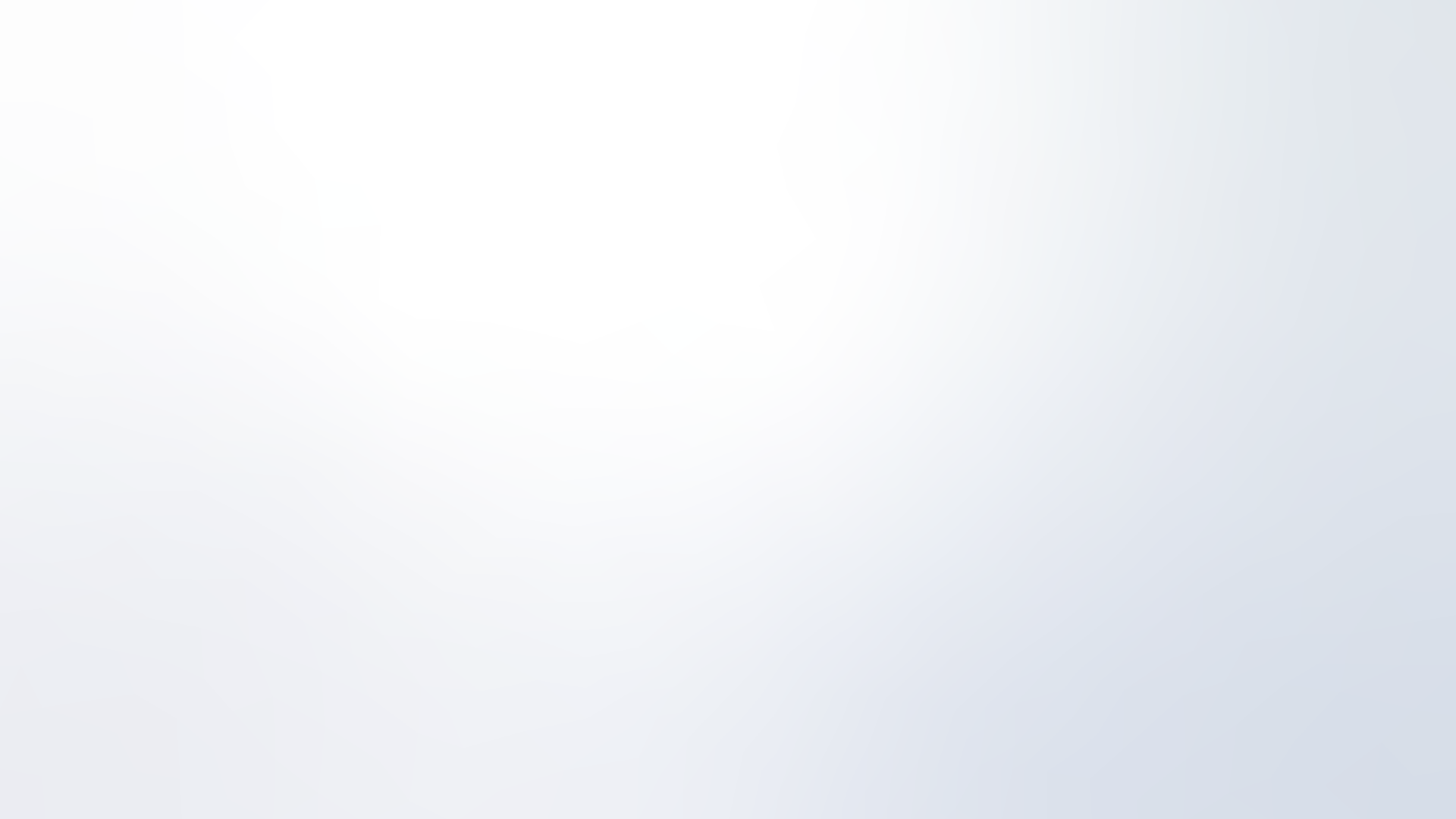 CRÉDITO DEL CONSEJO EUROPEO DE ACREDITACIÓN DE LA 
EDUCACIÓN MÉDICA CONTINUA (EACCME)
COR2ED Checkpoint, disponible en  https://checkpoint.cor2ed.com y organizado por COR2ED, está acreditado por el Consejo Europeo de Acreditación de la Educación Médica Continua (European Accreditation Council for Continuing Medical Education, EACCME) para ofrecer la siguiente actividad de FCM para especialistas médicos.
Cada especialista médico deberá solicitar únicamente los créditos que haya realizado en la actividad formativa. El EACCME es una institución de la Unión Europea de Especialistas Médicos (UEMS). Solo los materiales de aprendizaje online que aparecen en el sitio web de UEMS- EACCME han sido acreditados formalmente. 
Gracias a un acuerdo entre la Unión Europea de Especialistas Médicos (UEMS) y la Asociación Médica Americana (AMA), los médicos pueden convertir sus créditos EACCME en un número equivalente de créditos AMA PRA Category 1 Credit™
Puede encontrar información sobre el proceso para convertir el crédito de EACCME a crédito de AMA en el sitio 
 www.ama-assn.org/education/earn-credit-participation-international-activities
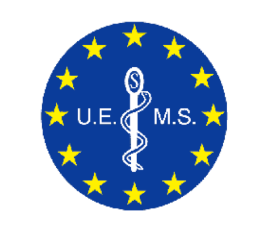 AMA, Asociación Estadounidense de Medicina; FCM, formación continuada médica; EACCME, Consejo de Acreditación para la Educación Médica Continuada; PRA, Premio de Reconocimiento al Médico; UEMS, Unión Europea de Médicos Especialistas
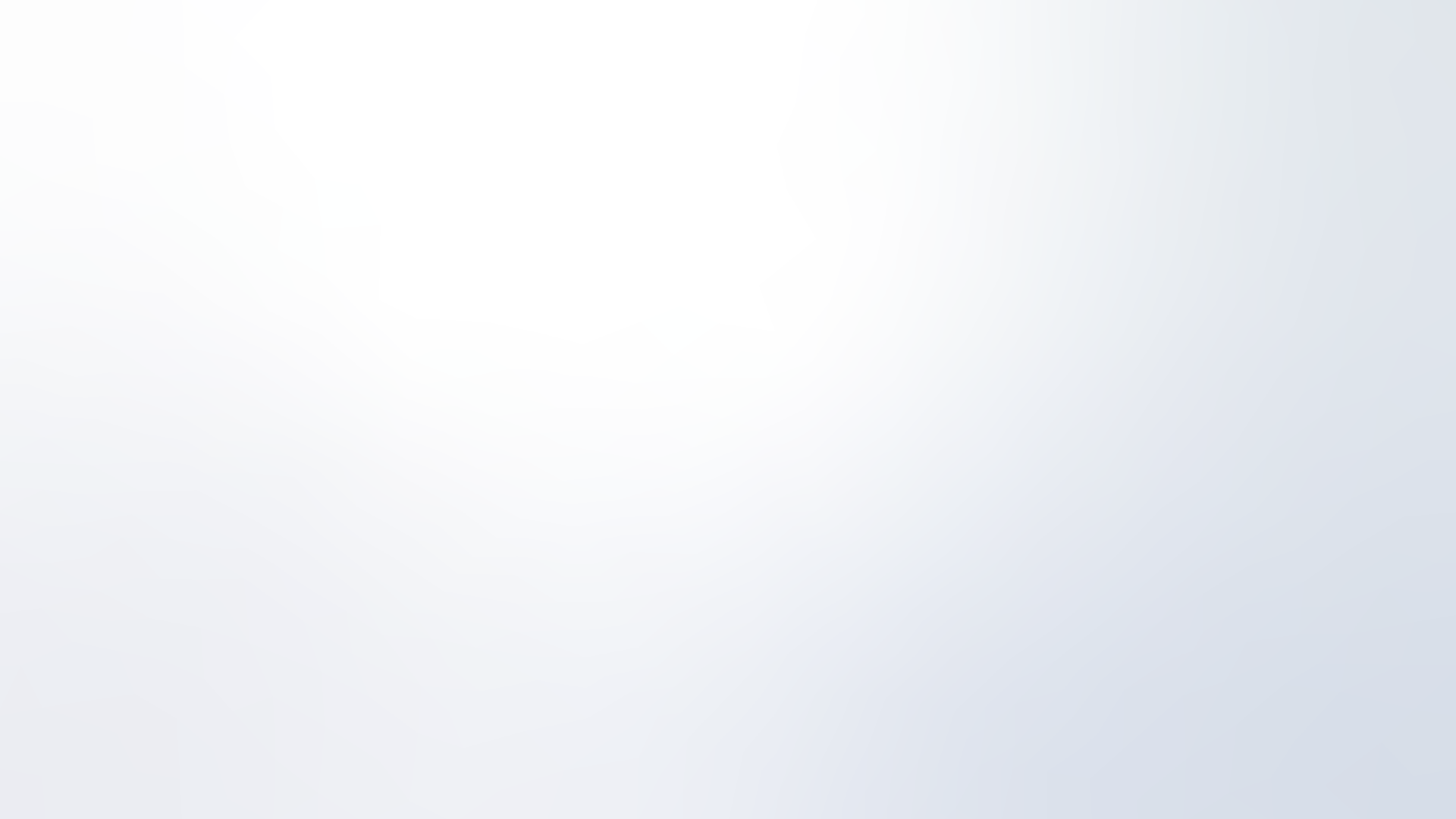 PUNTOS DE CRÉDITOS DE FCM Y MANTENIMIENTO DE LA CERTIFICACIÓN (MOC)
Esta actividad se ha planificado e implementado de conformidad con los requisitos de acreditación y las políticas del Consejo de Acreditación para la Educación Médica Continuada (ACCME) a través de la prestación conjunta de Siyemi Learning y COR2ED. Siyemi Learning está acreditado por el ACCME para proporcionar formación continuada médica a los médicos.
Siyemi Learning designa este material permanente con un máximo de 1,5 crédito AMA PRA Category 1 Credit™. Los médicos solo deberían solicitar el crédito proporcionar con el alcance de su participación en la actividad.
La finalización exitosa de esta actividad de FCM, que incluye la participación en el componente de evaluación, permite que el participante obtenga hasta 1,5 punto MOC en el programa de mantenimiento de la Certificación (MOC) del Consejo Estadounidense de Medicina Interna (American Board of Internal Medicine, ABIM). Los participantes obtendrán puntos MOC equivalentes a la cantidad de créditos de FCM solicitados para la actividad. El proveedor de la actividad de FCM tiene la responsabilidad de enviar la información de finalización de los participantes al ACCME con el fin de otorgar el crédito MOC de la ABIM.
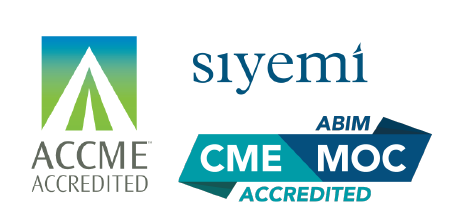 ACCME, Consejo de Acreditación para la Educación Médica Continuada; AMA, Asociación Estadounidense de Medicina; FCM, formación continuada médica; EACCME, Consejo de Acreditación para la Educación Médica Continuada; MOC, mantenimiento de la certificación; PRA, Premio de Reconocimiento al Médico; Unión Europea de Médicos Especialistas
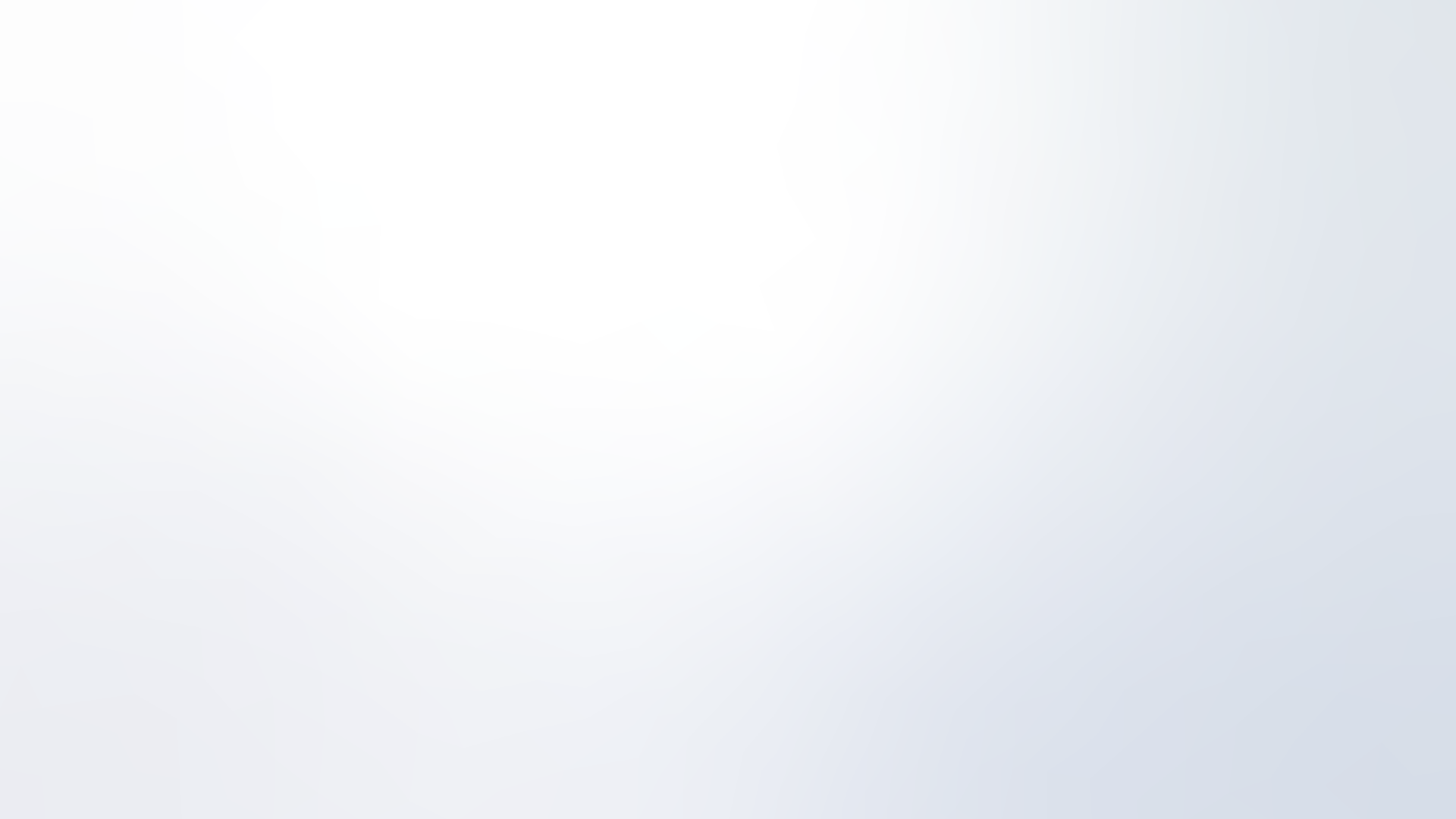 AVISO LEGAL
Todo el programa está financiado por una subvención educativa independiente de Bayer.
El material y el contenido de esta plataforma de diapositivas son exclusivamente para profesionales de la atención médica.
El material se facilita únicamente con fines formativos. La información facilitada no sustituye la ayuda, el asesoramiento, el diagnóstico o el tratamiento médico profesional y puede no ser aplicable a cualquier caso o país.
La visión del Comité Científico responsable de la creación de este recurso refleja sus propias opiniones personales, no necesariamente representa la visión de las instituciones médicas o académicas de los miembros o del resto del grupo GI NURSES CONNECT, CHC o GI.
Todas las divulgaciones financieras para el comité científico están disponibles en la página de inicio del programa.
GI, gastrointestinal; CHC, carcinoma hepatocelular